Diatoms
Diatoms
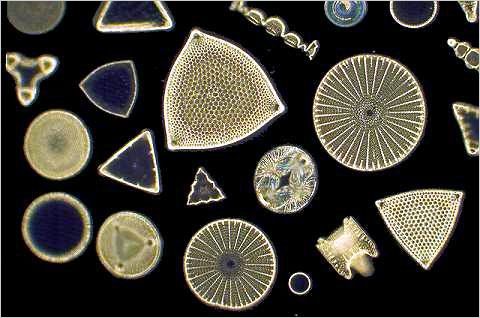 Algae
Algae
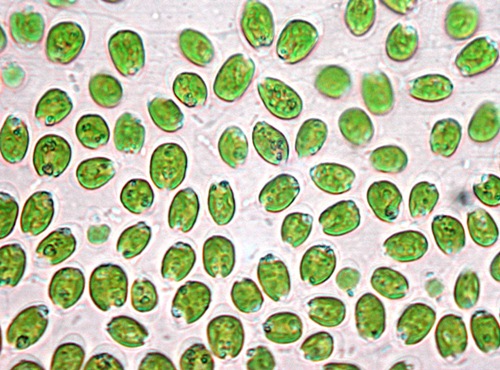 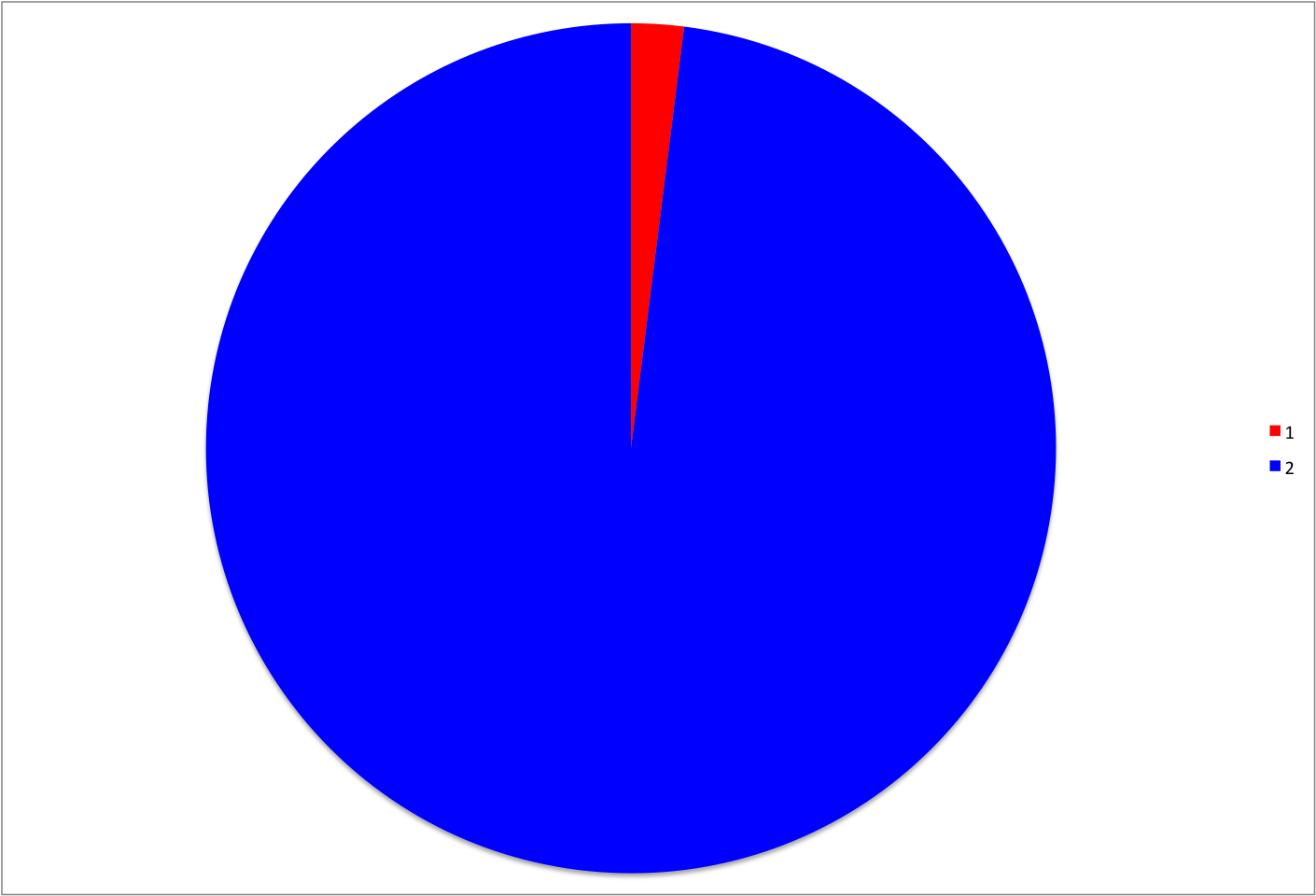 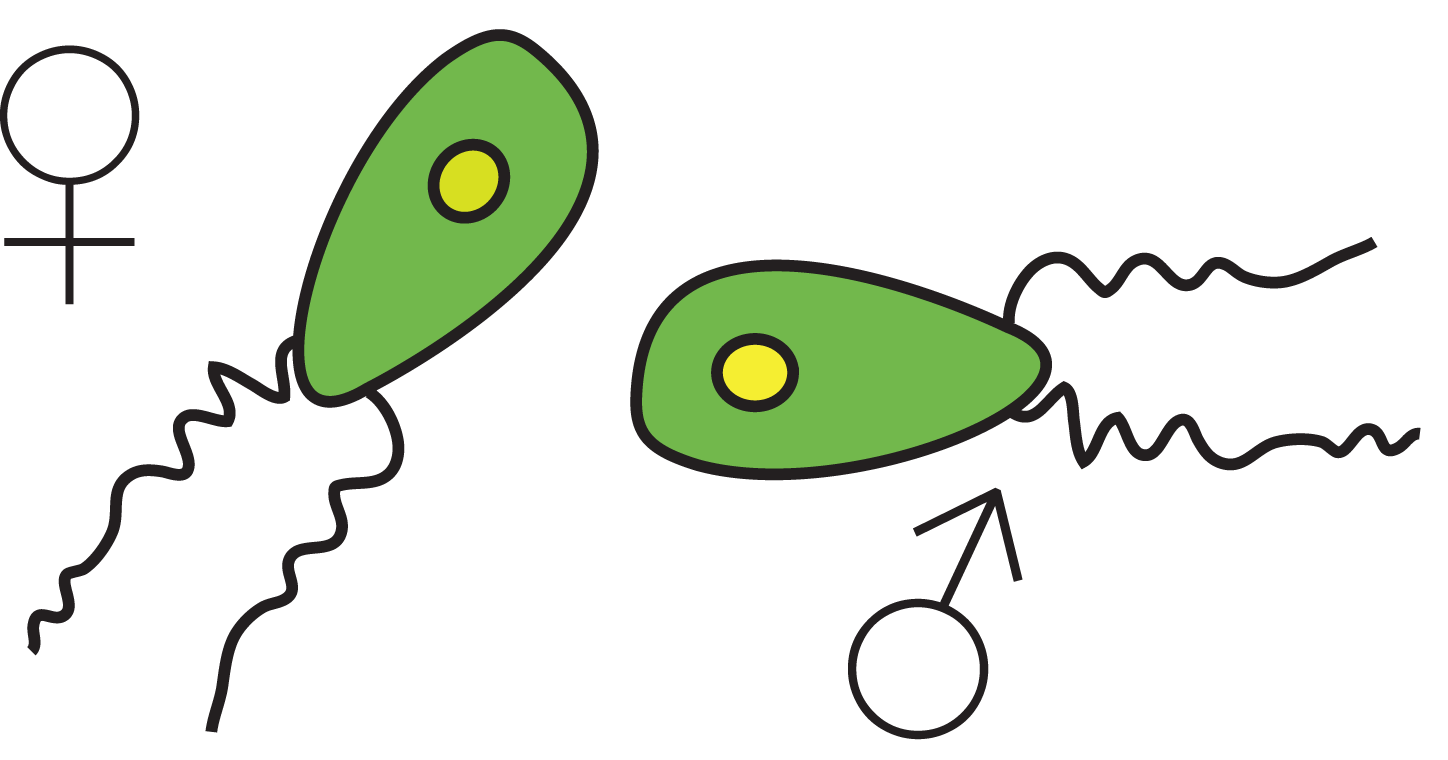 Moss
Moss
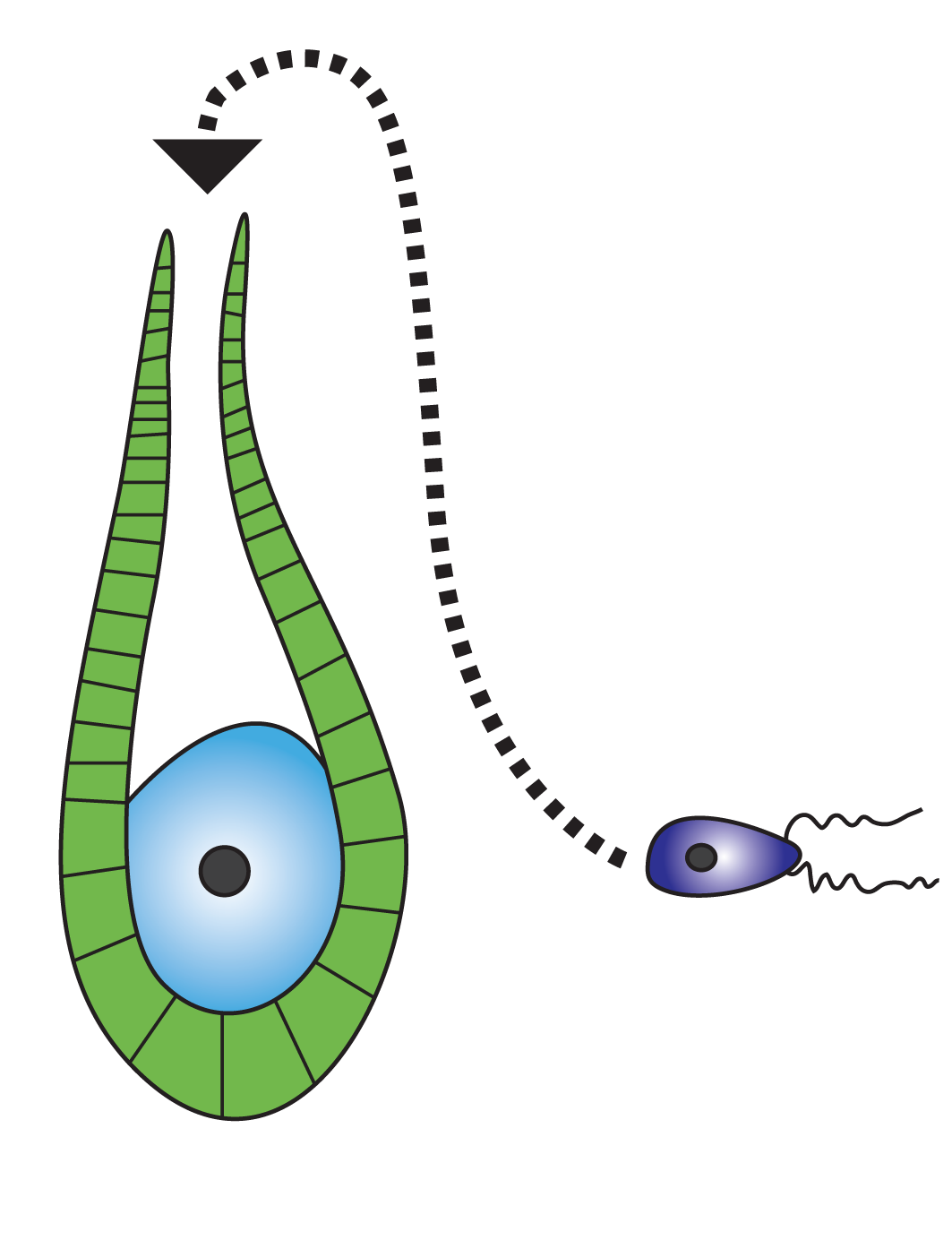 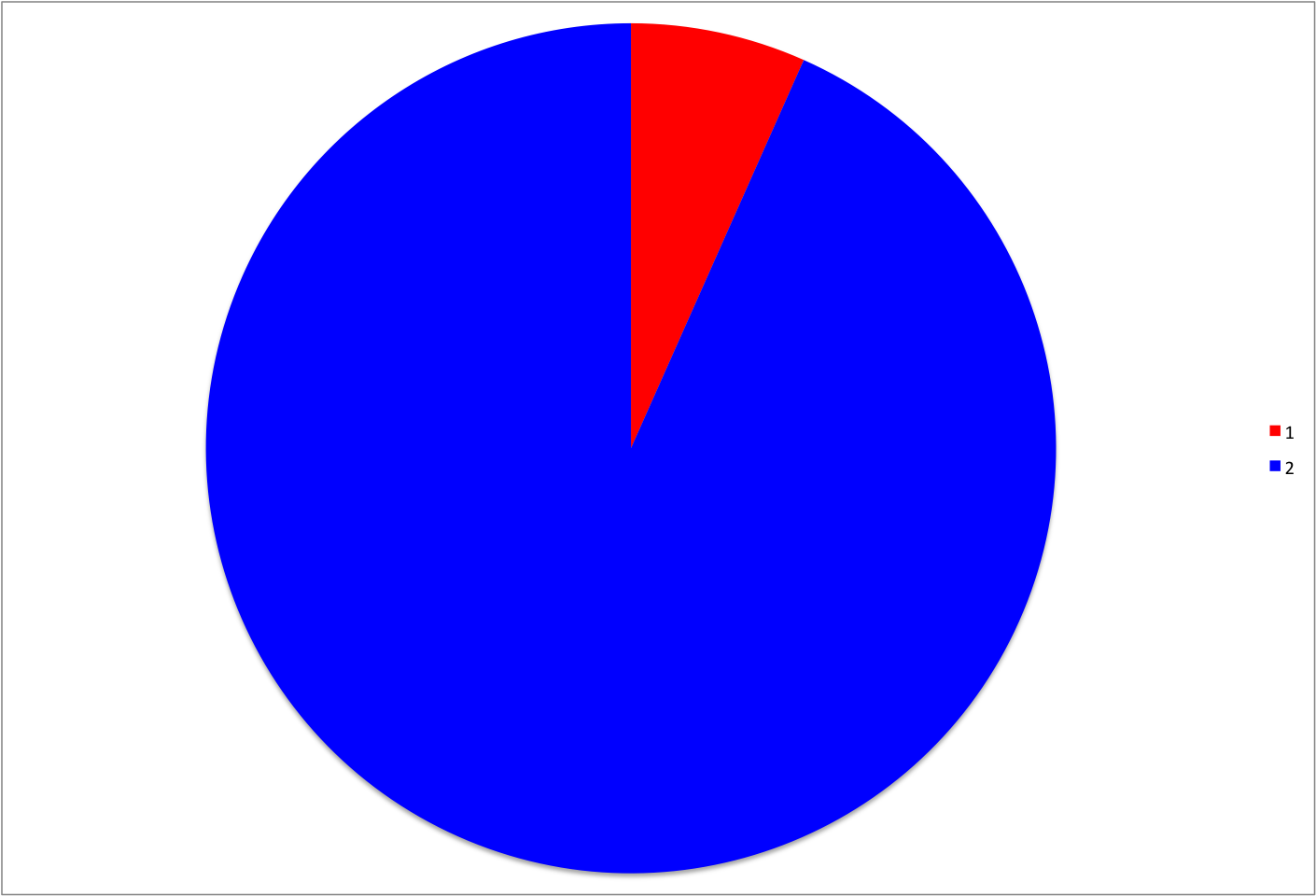 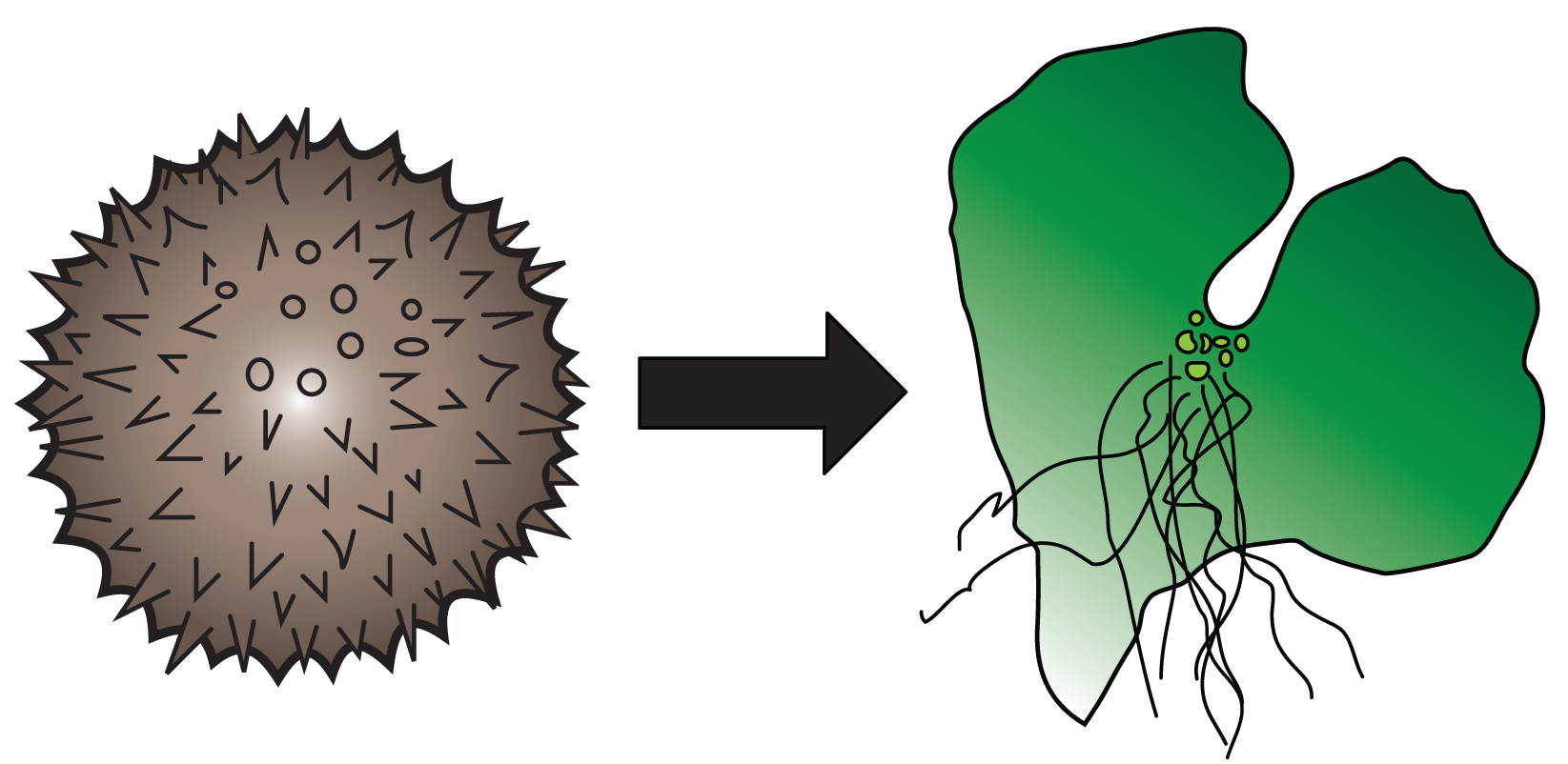 Liverwort
Liverwort
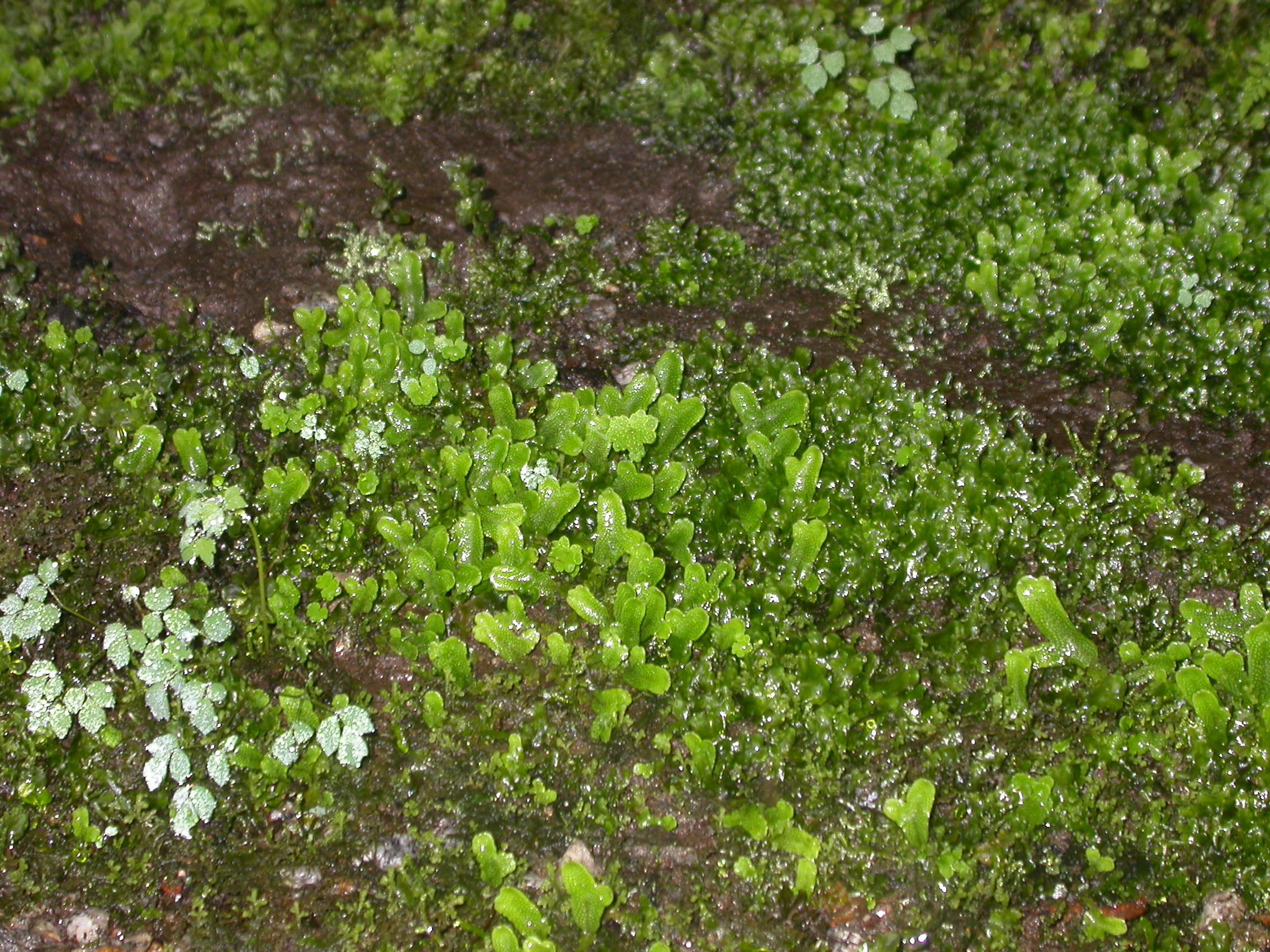 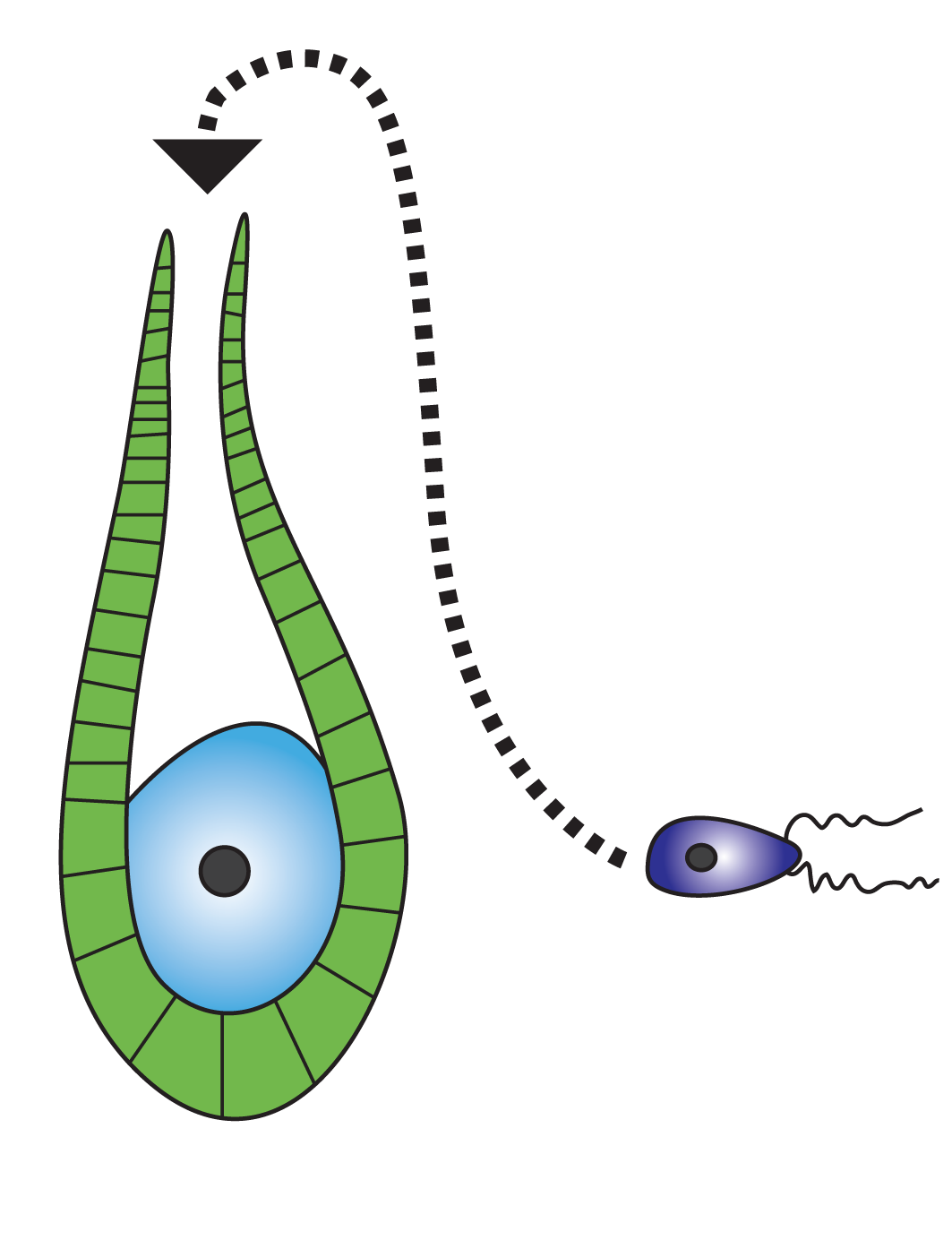 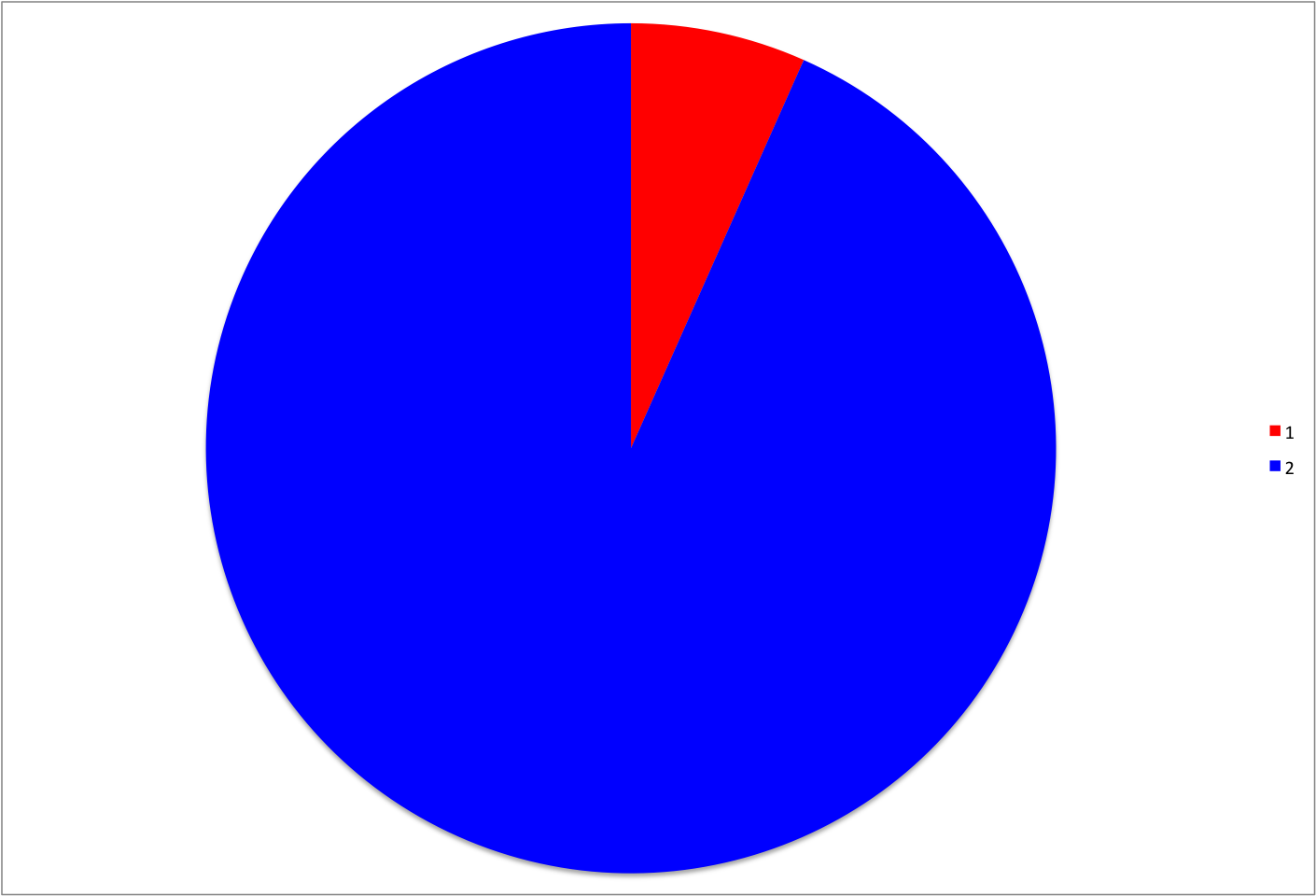 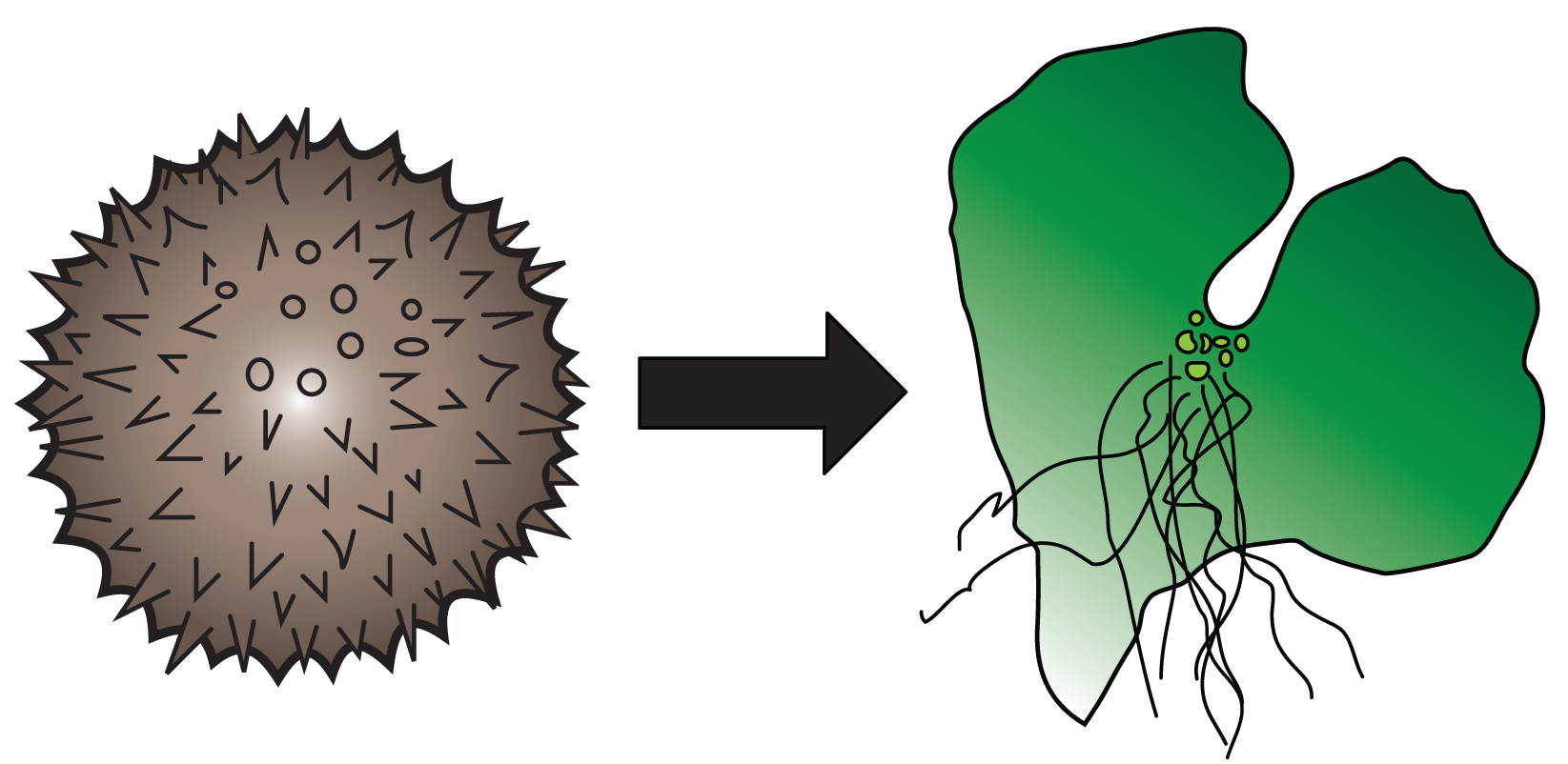 Fern
Fern
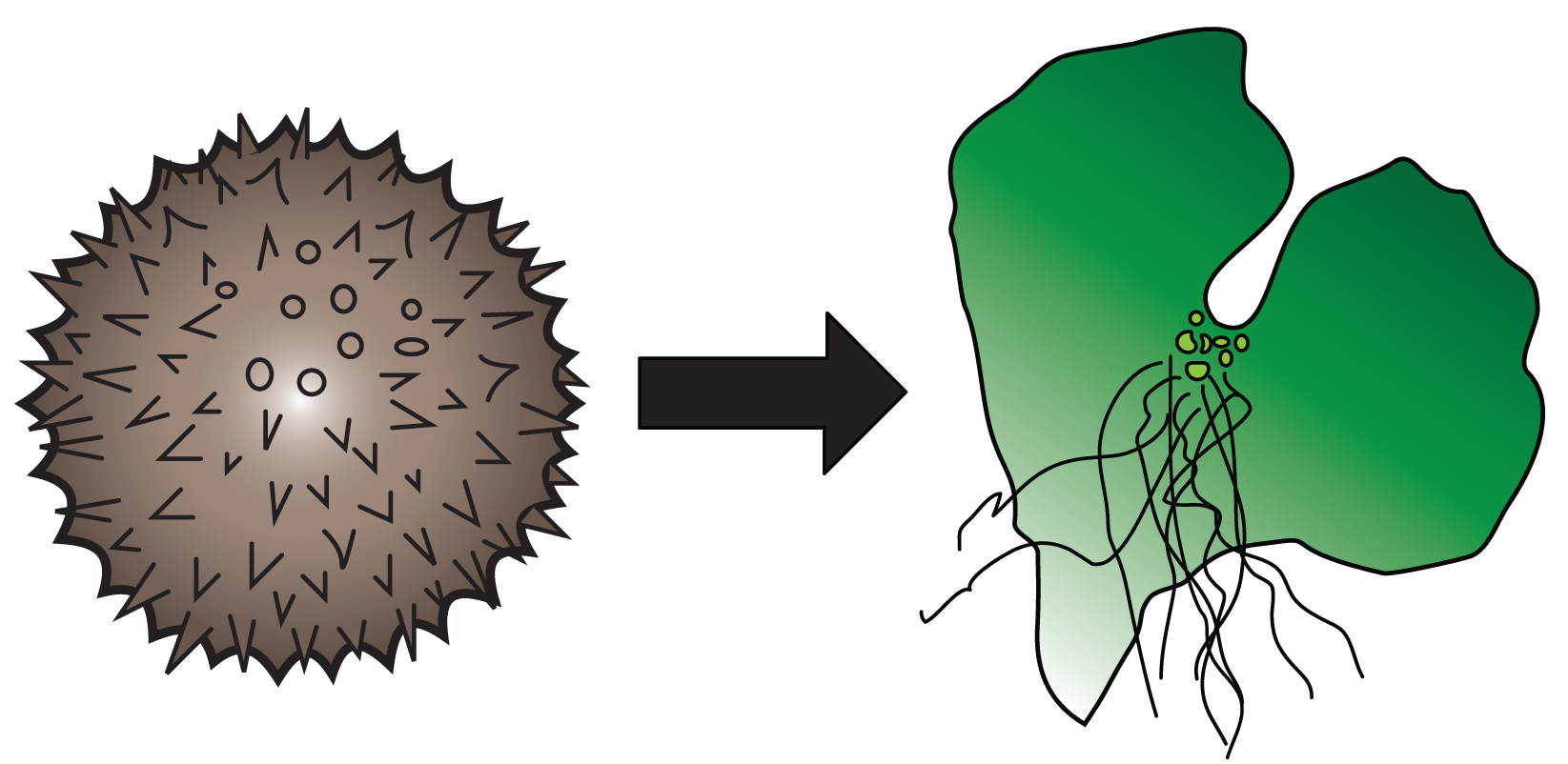 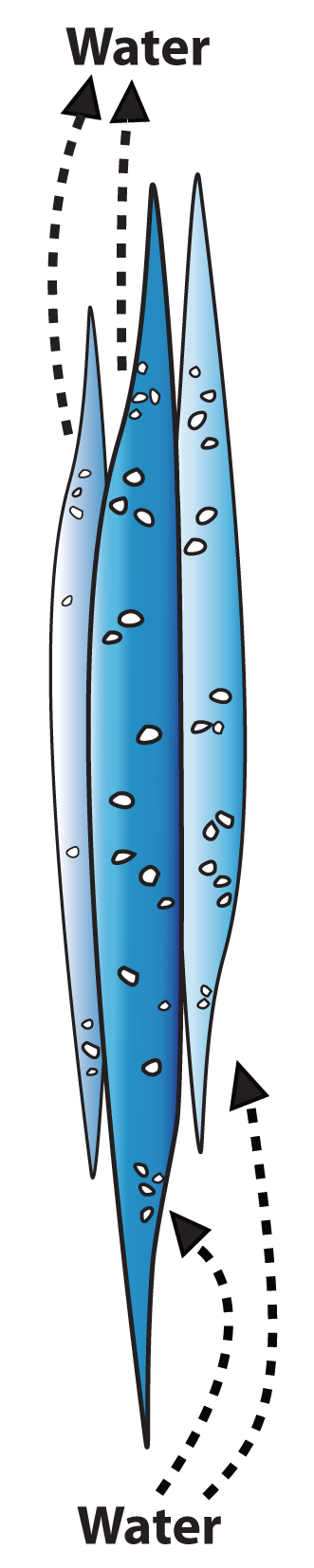 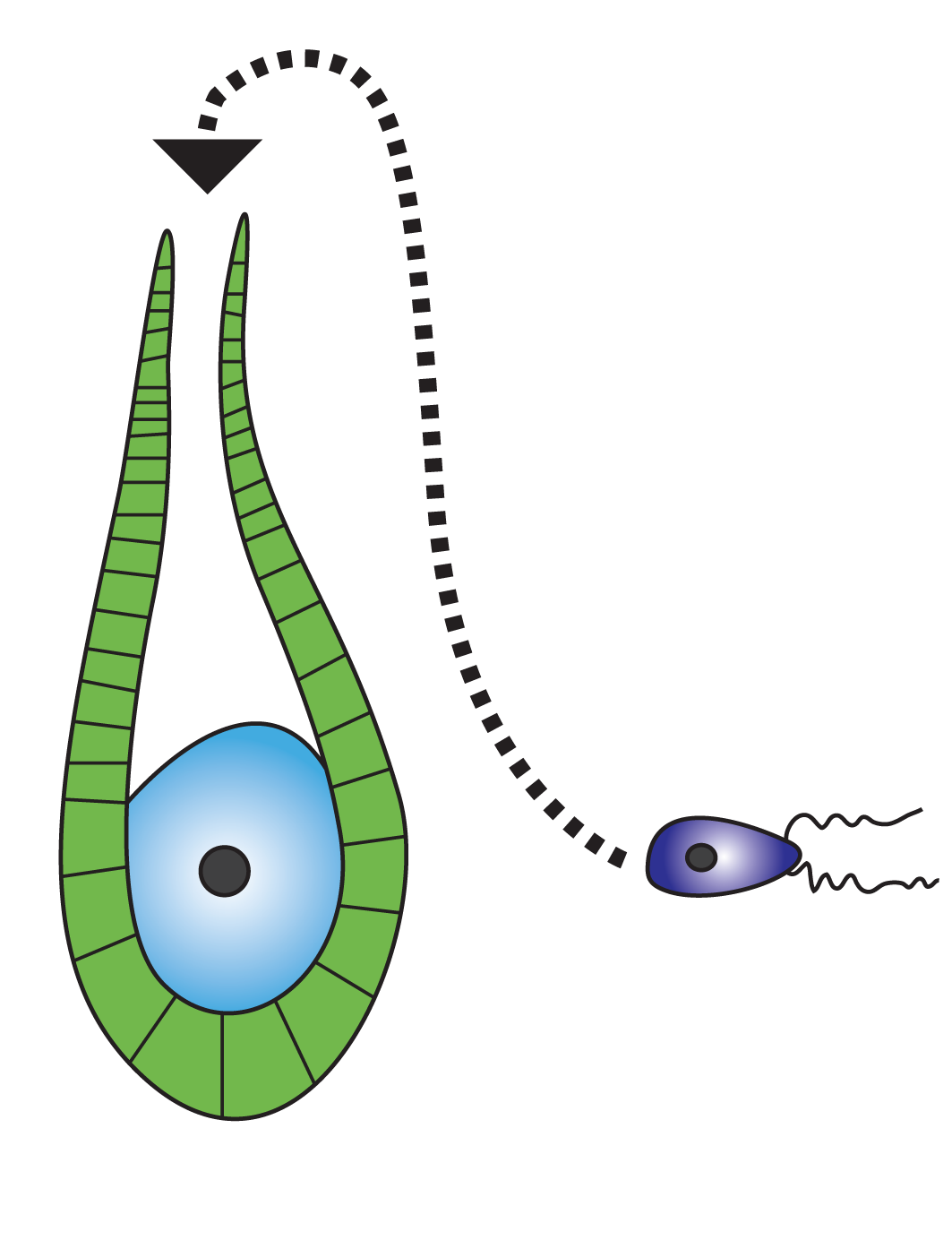 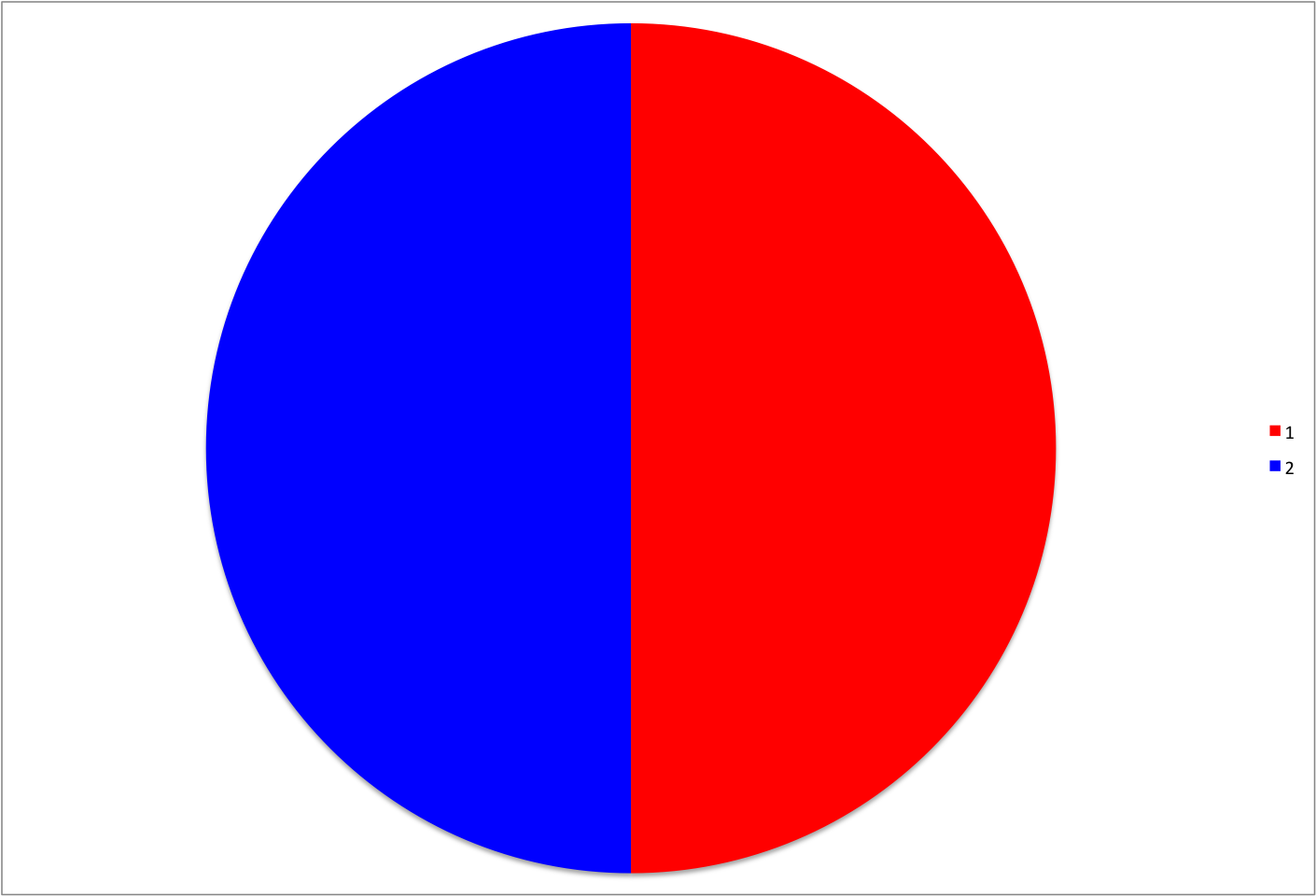 Club Moss
Club Moss
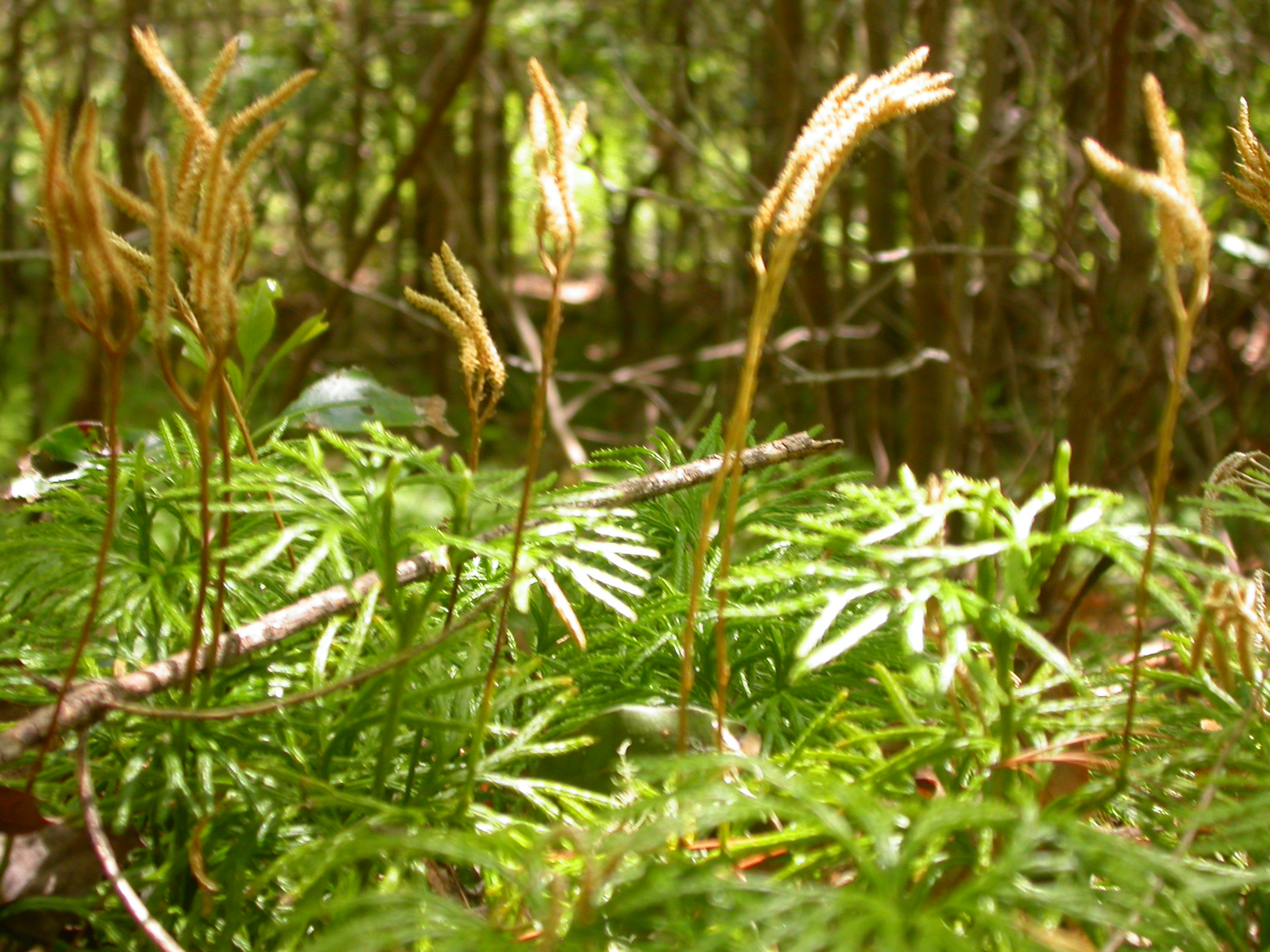 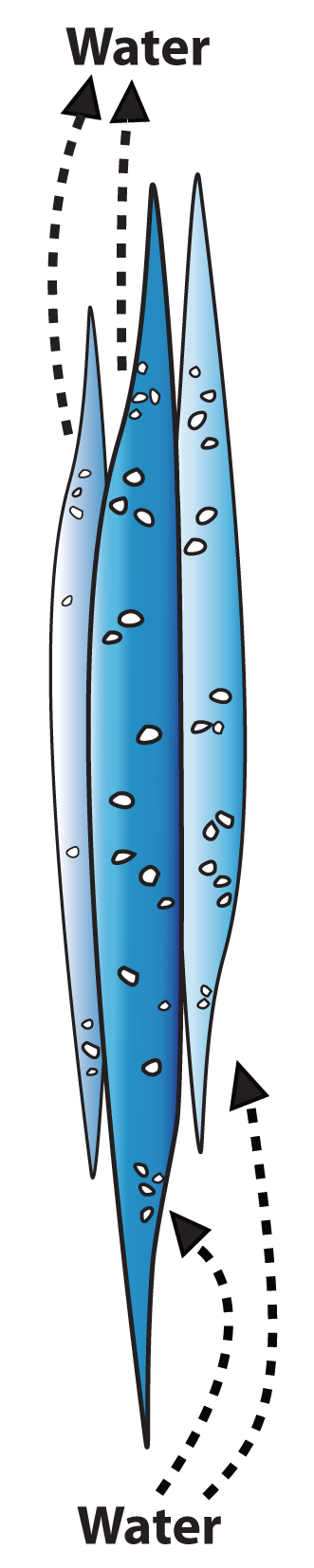 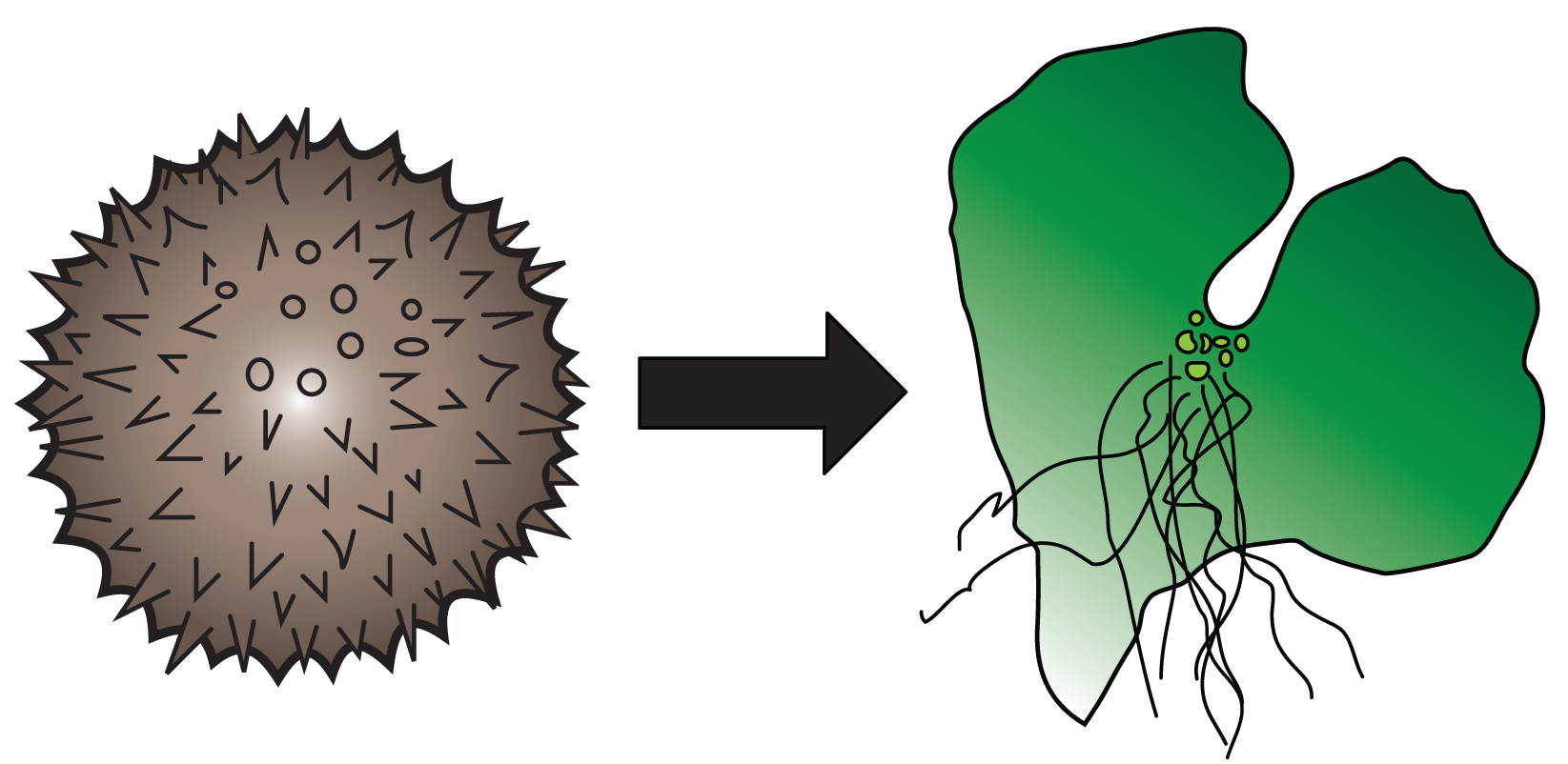 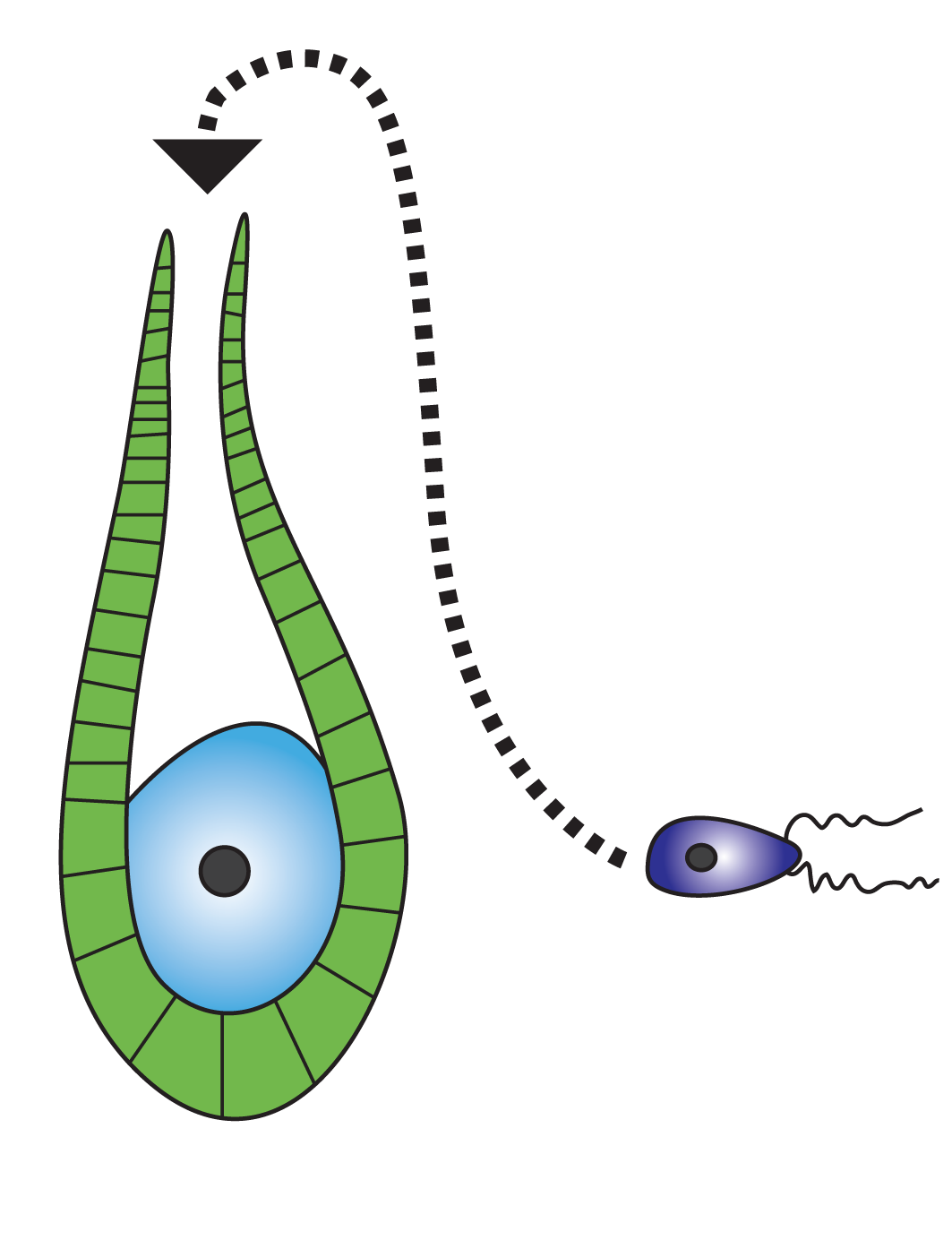 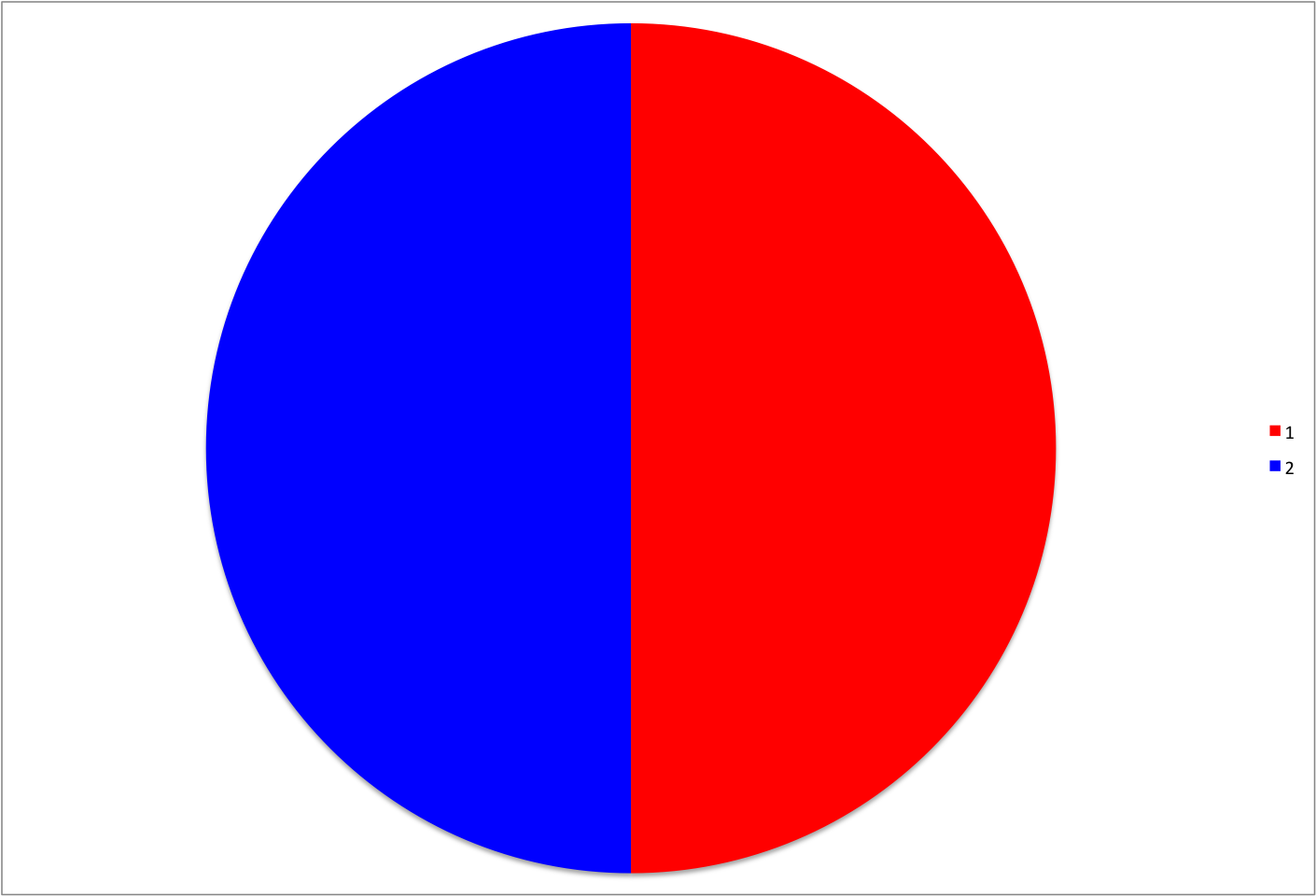 Horsetail
Horsetail
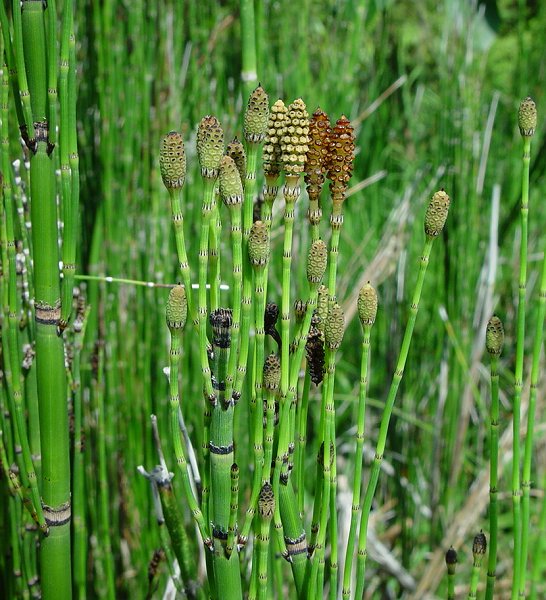 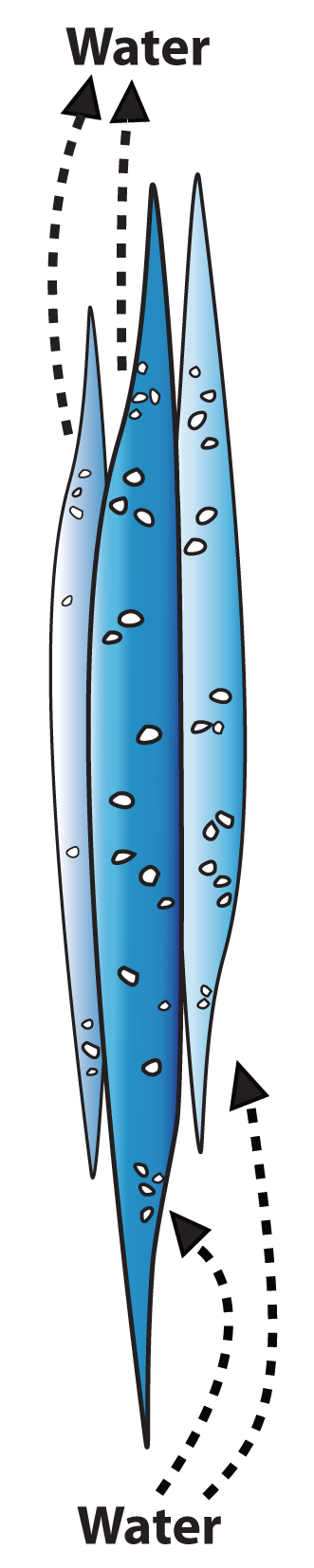 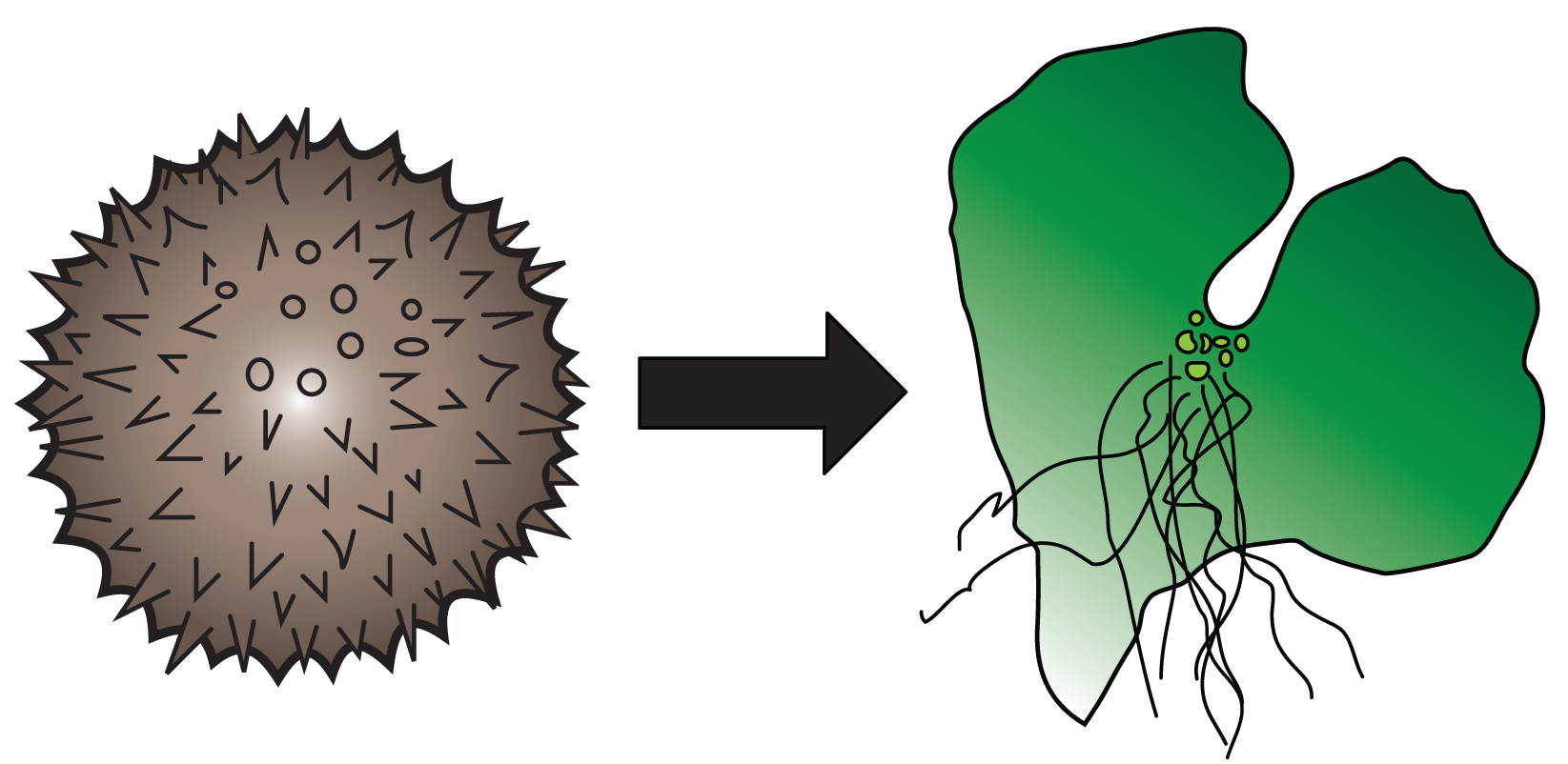 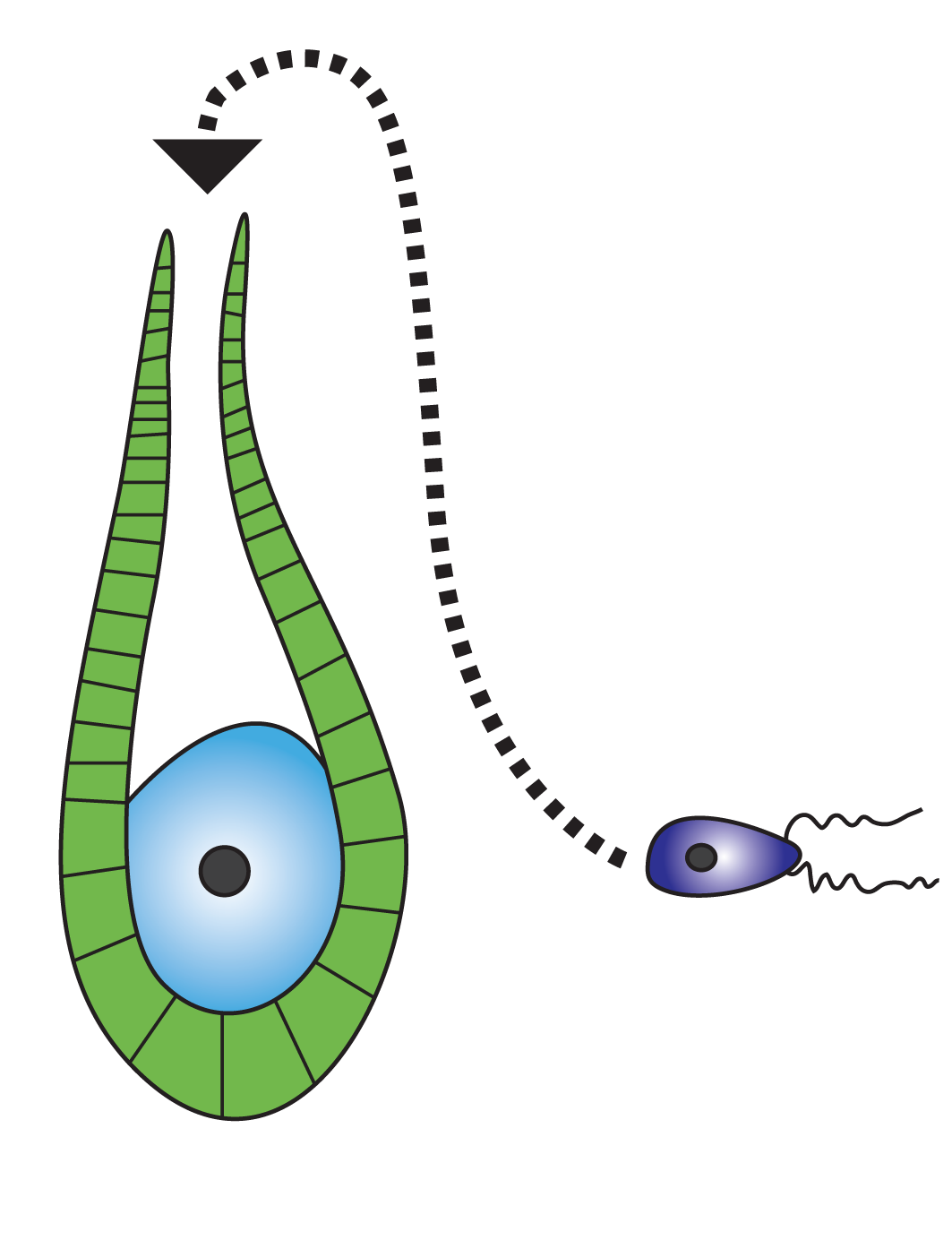 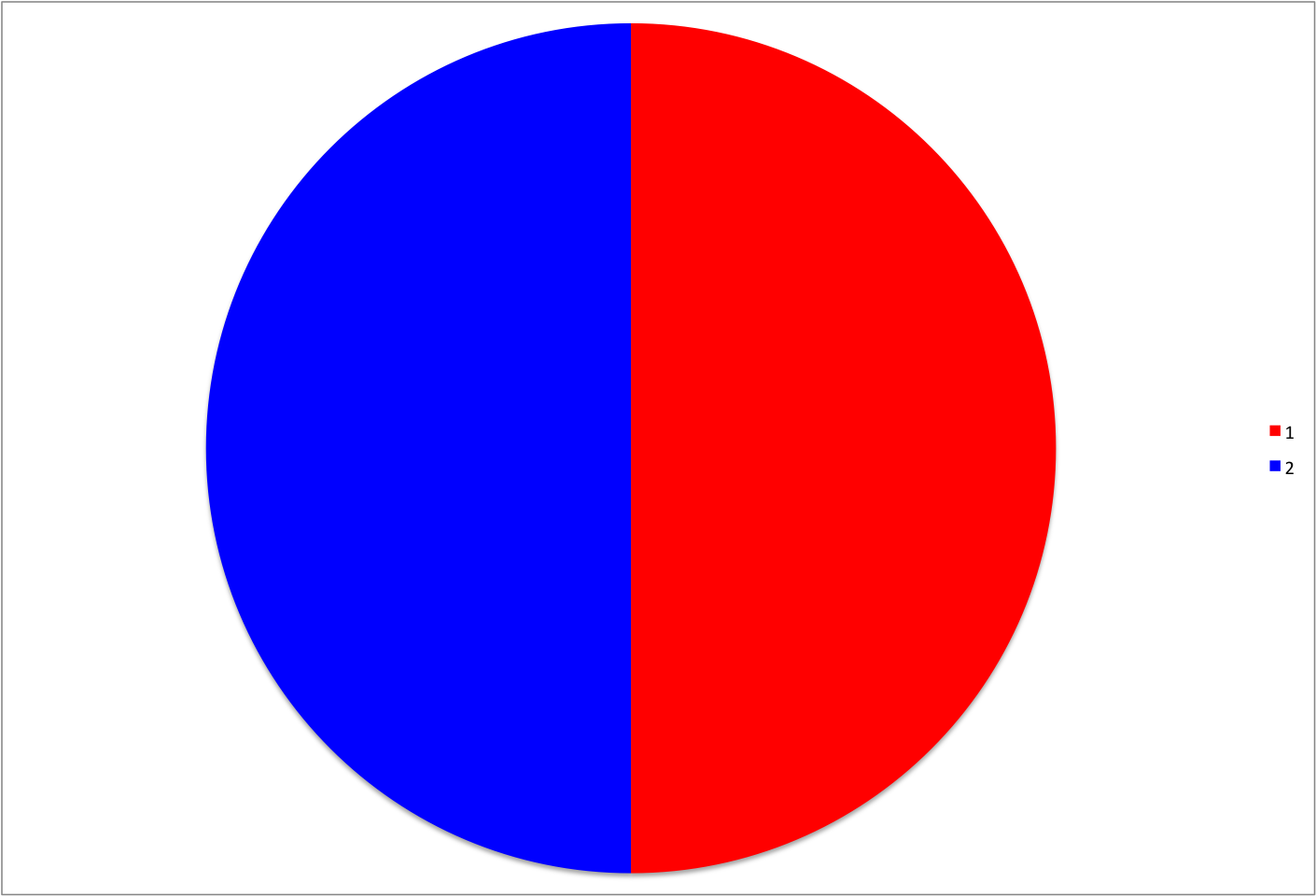 Whisk Fern
Whisk Fern
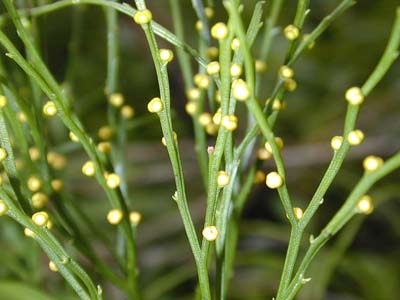 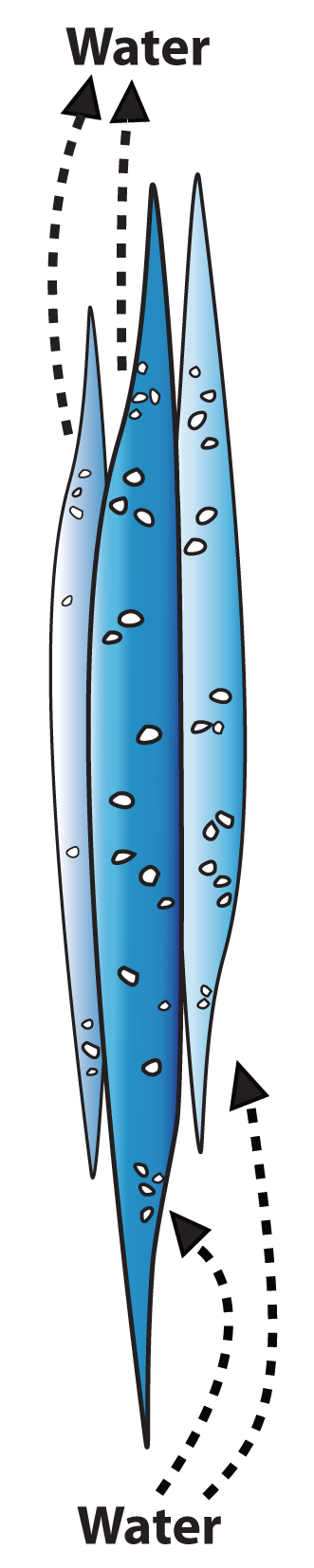 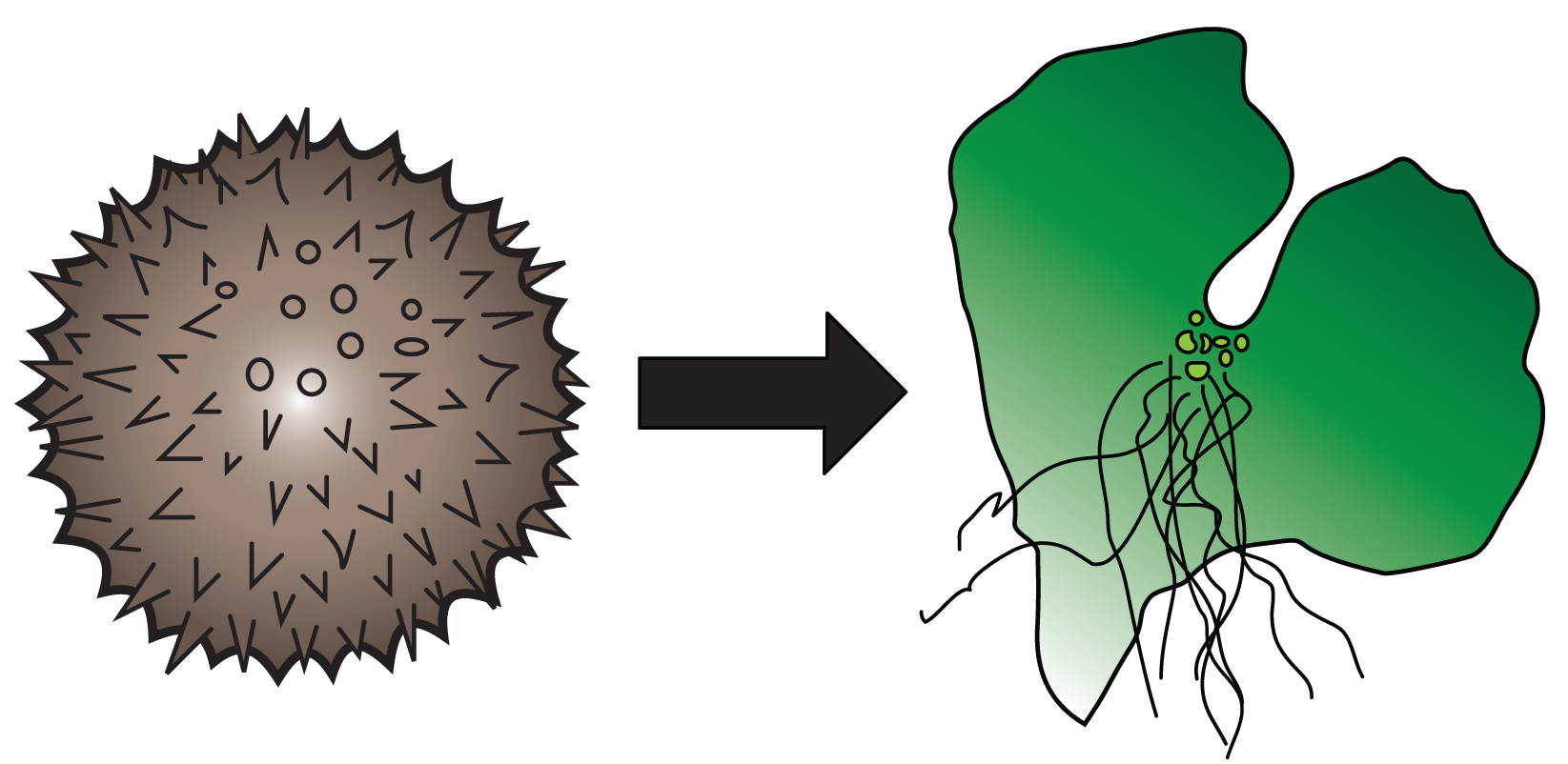 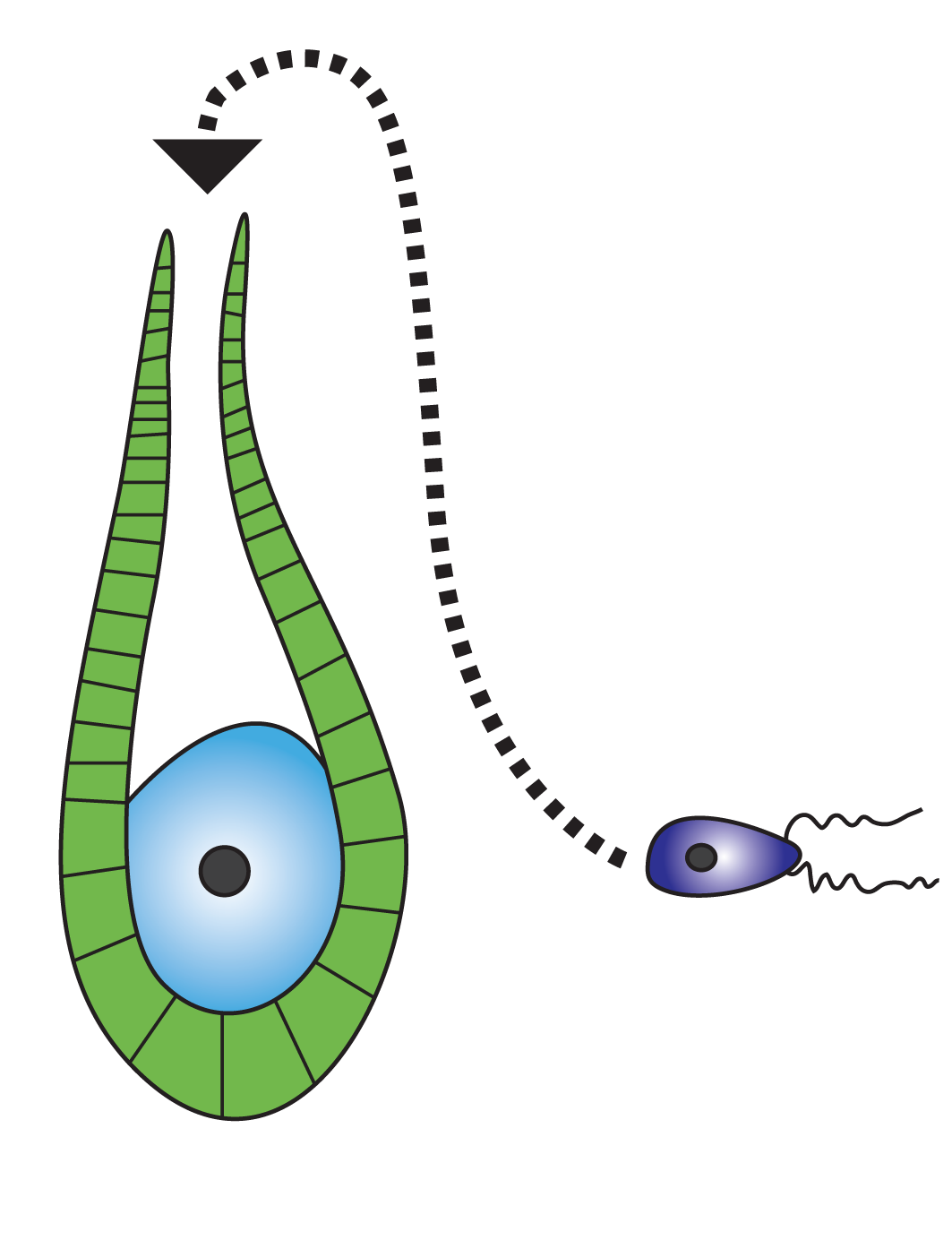 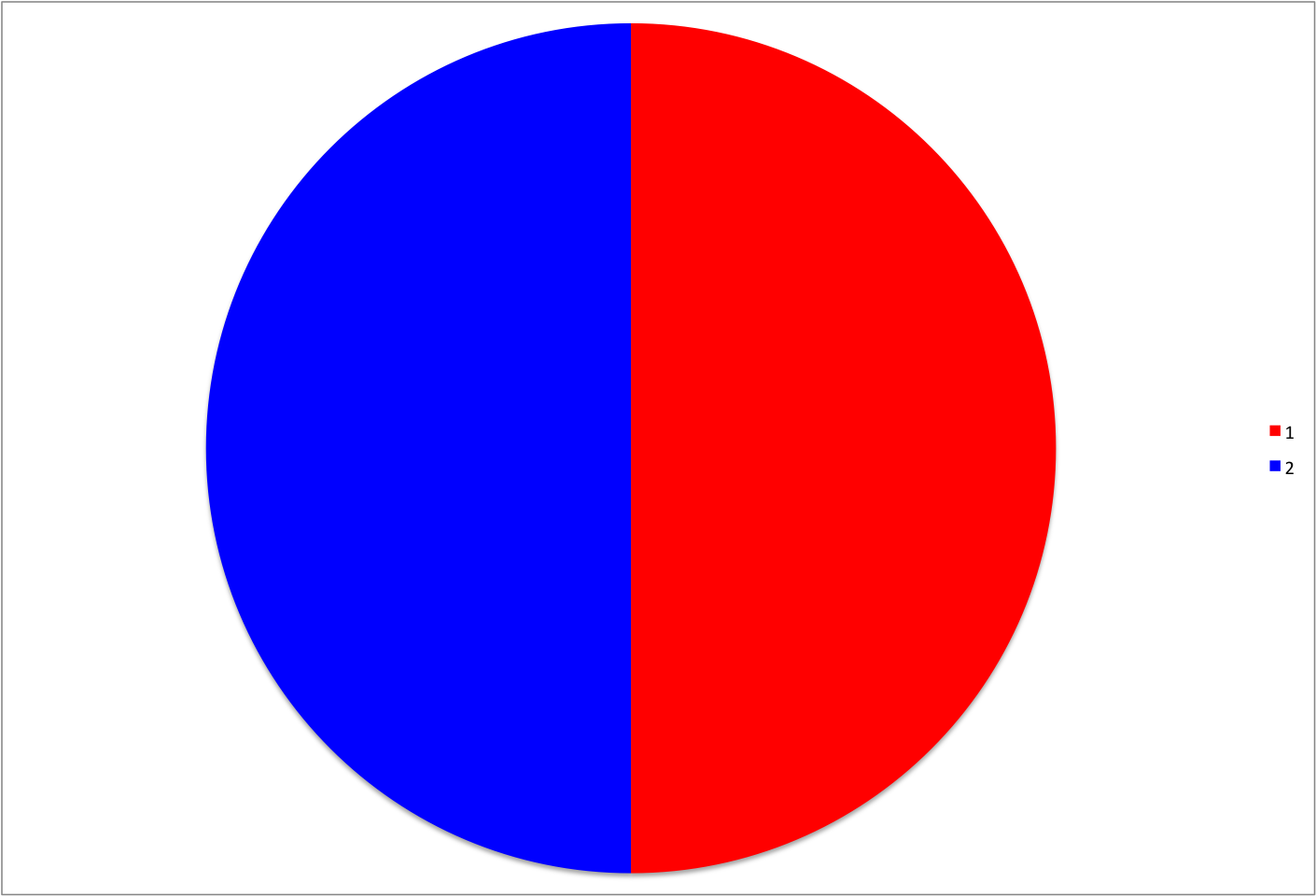 Red Cedar
Red Cedar
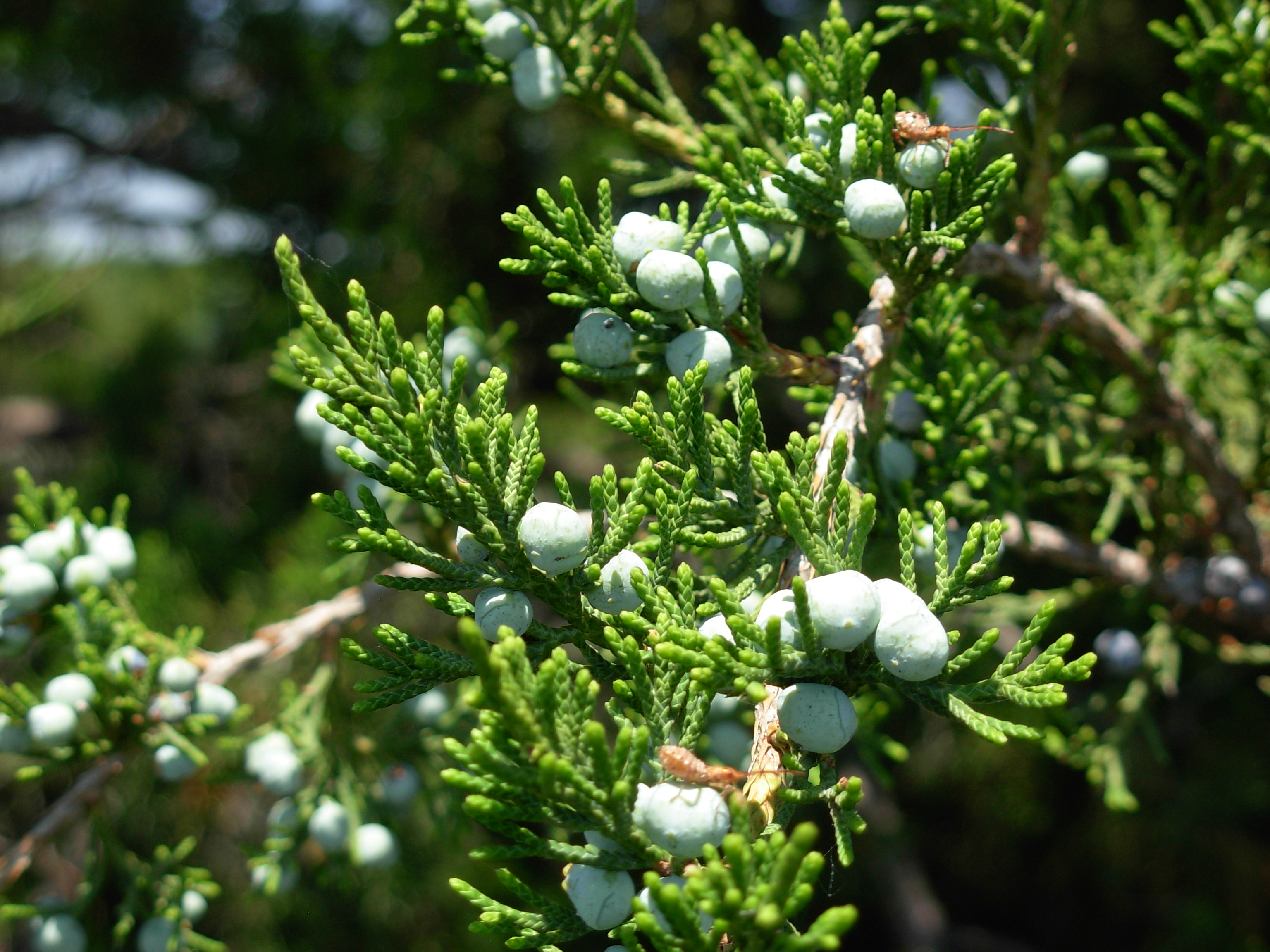 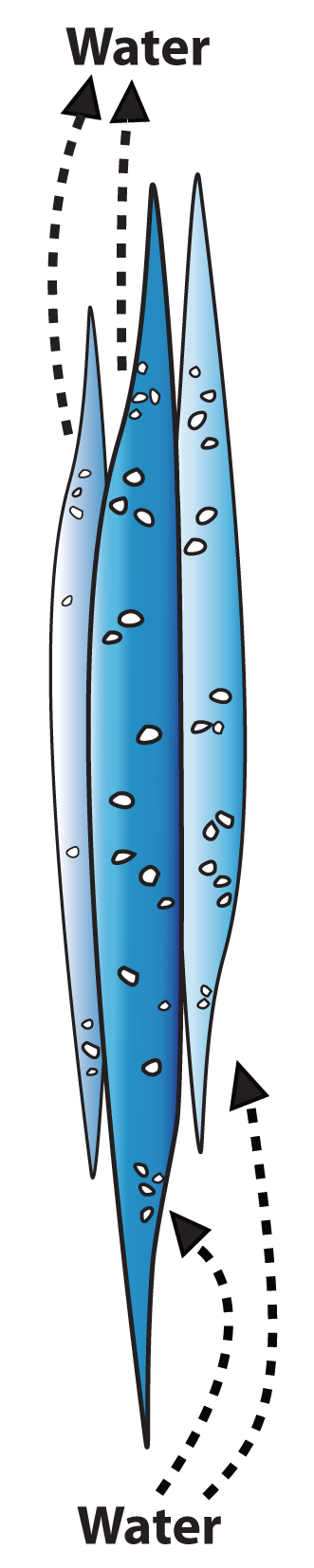 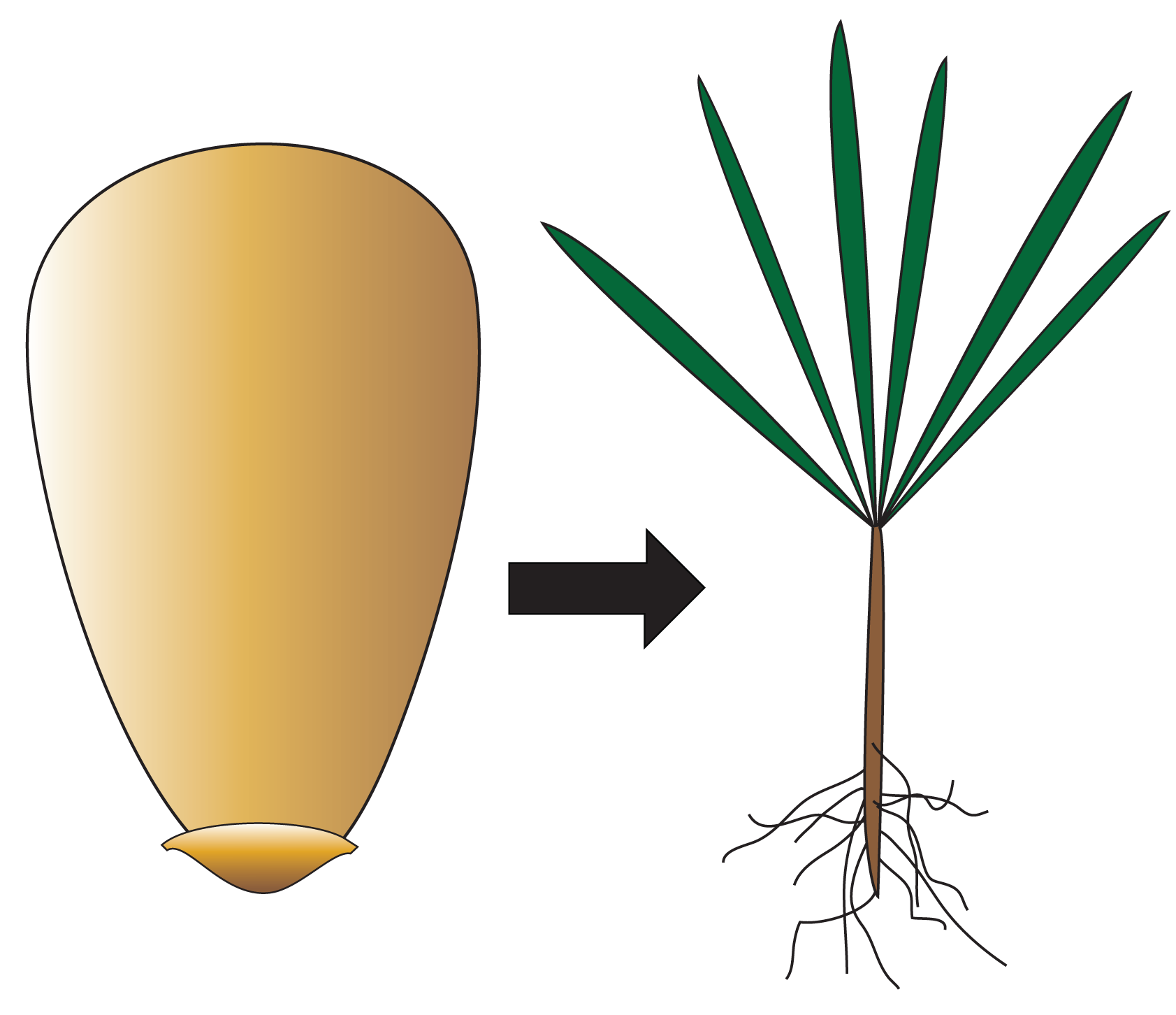 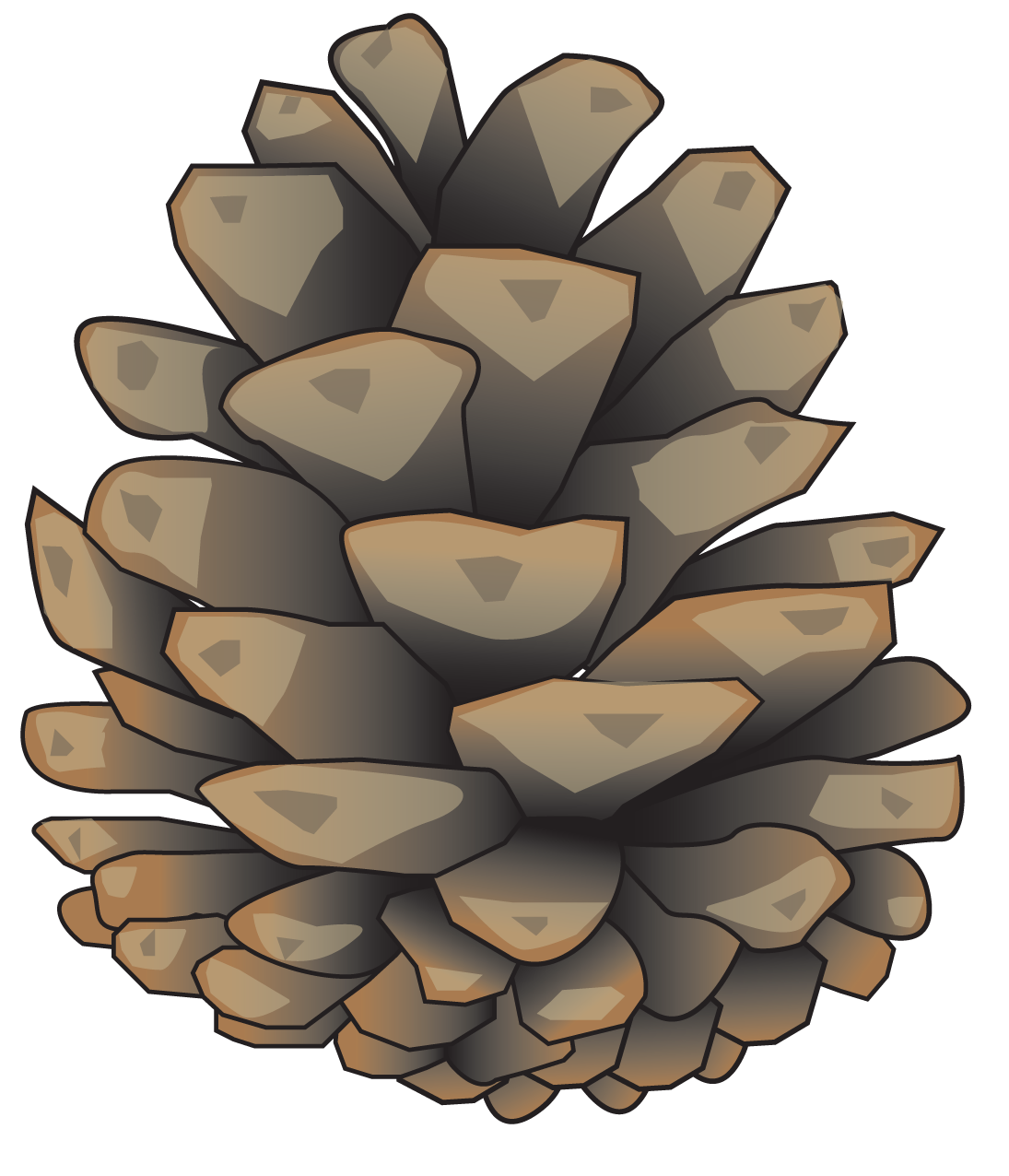 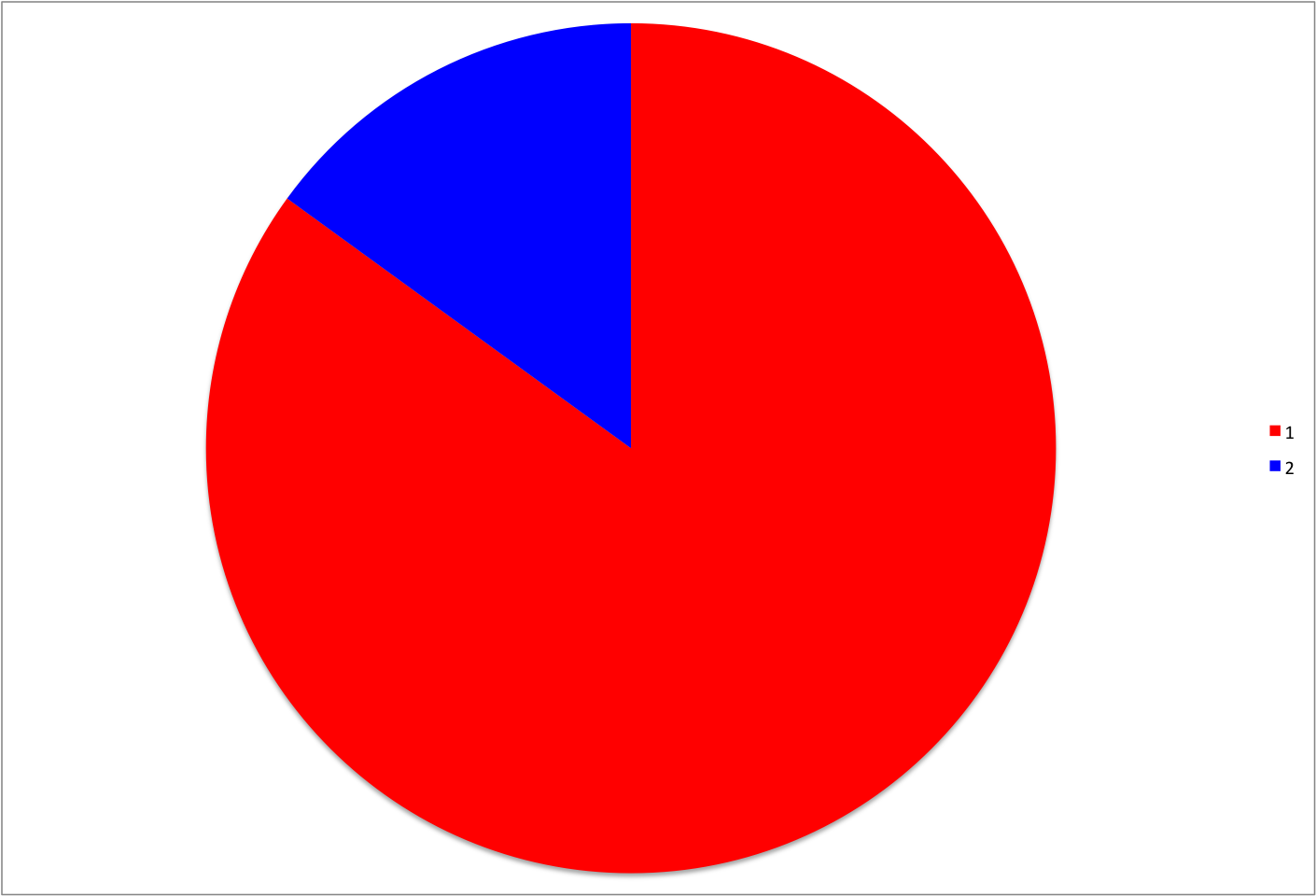 Engelmann Spruce
Engelmann Spruce
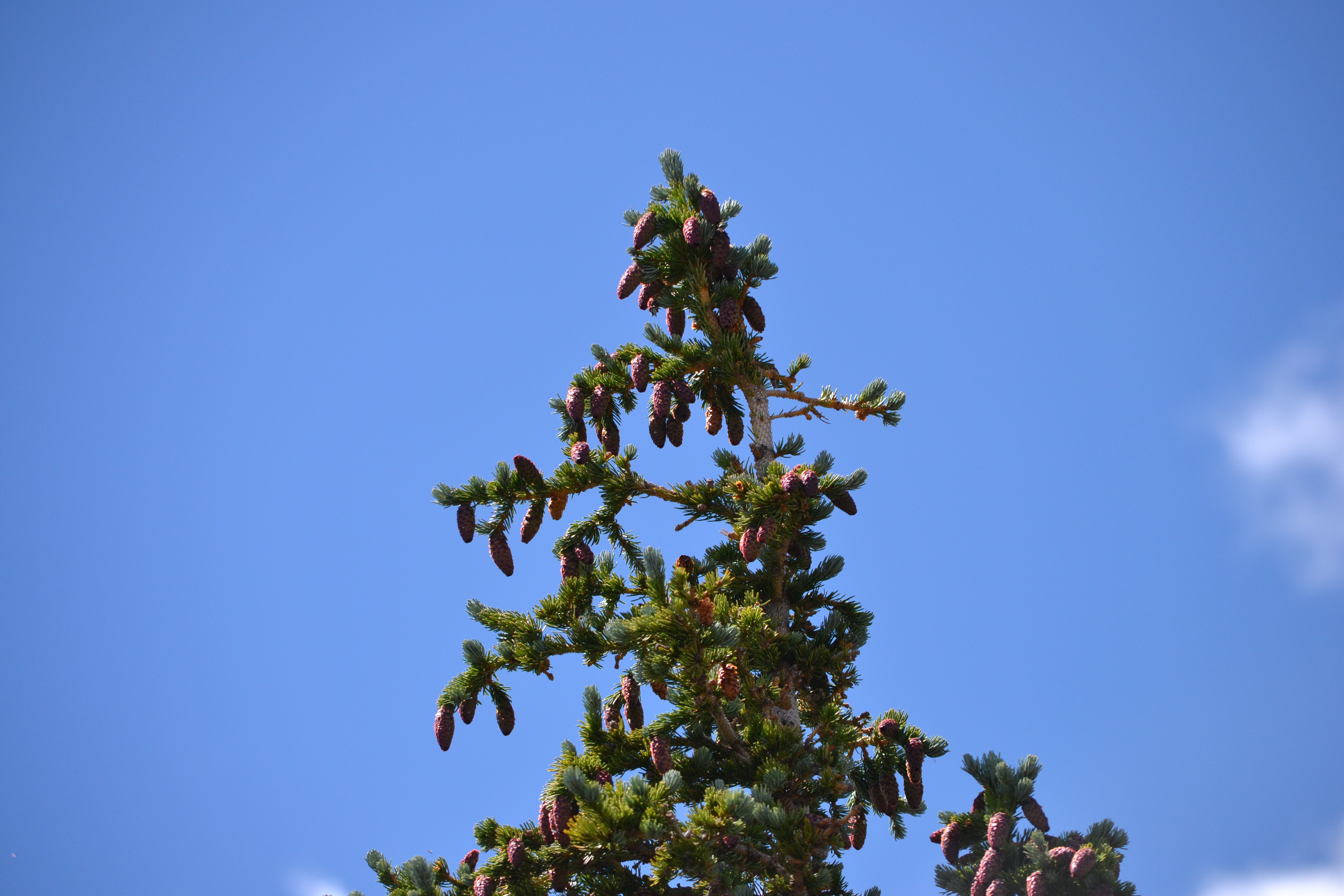 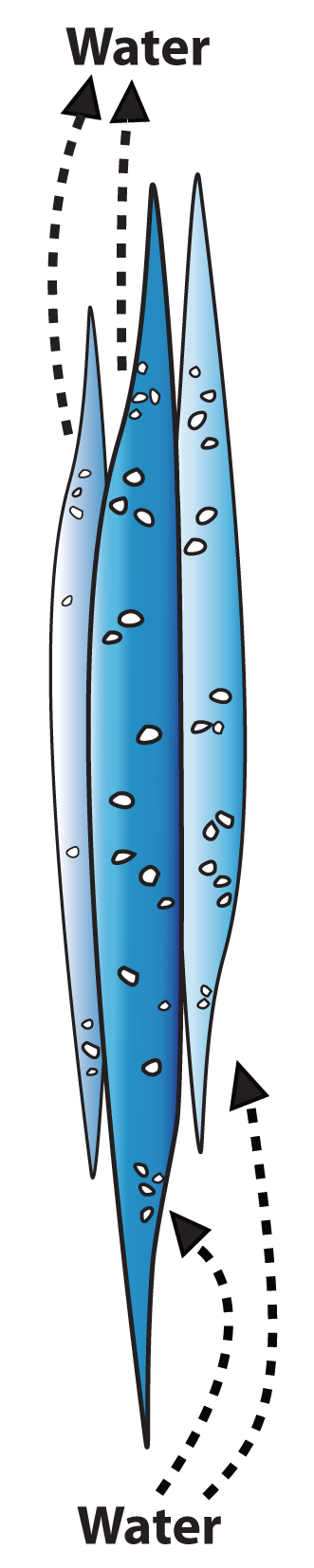 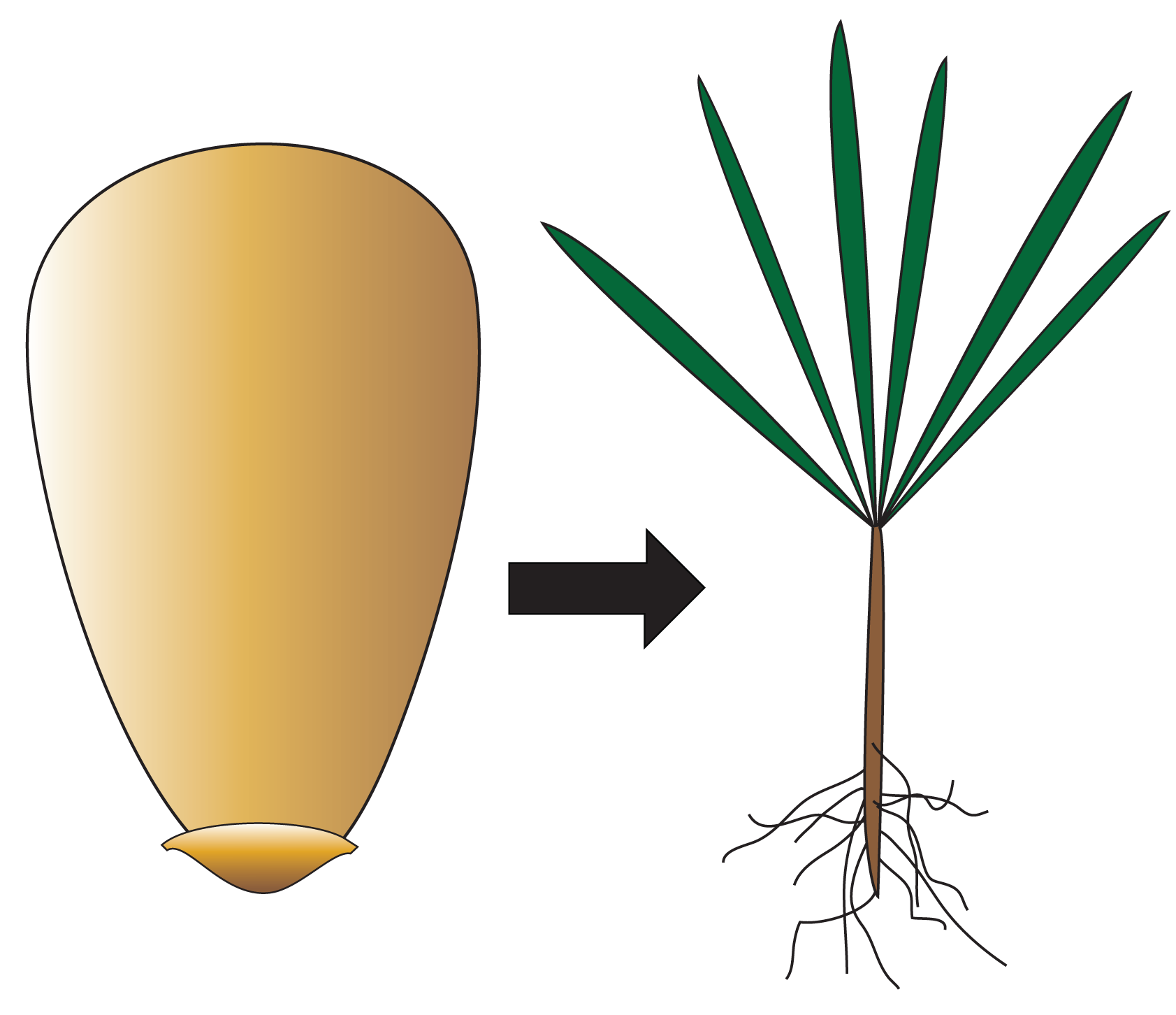 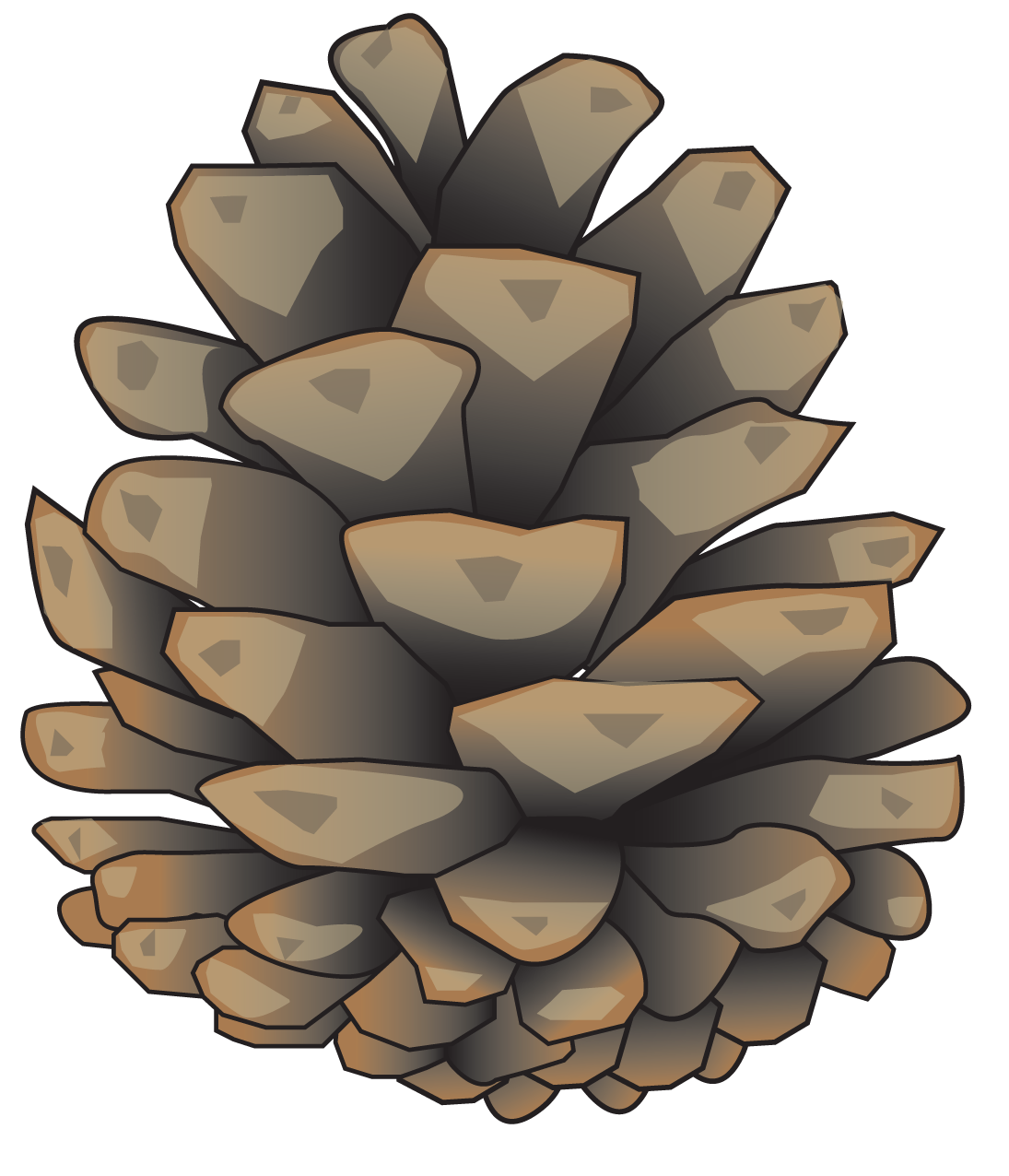 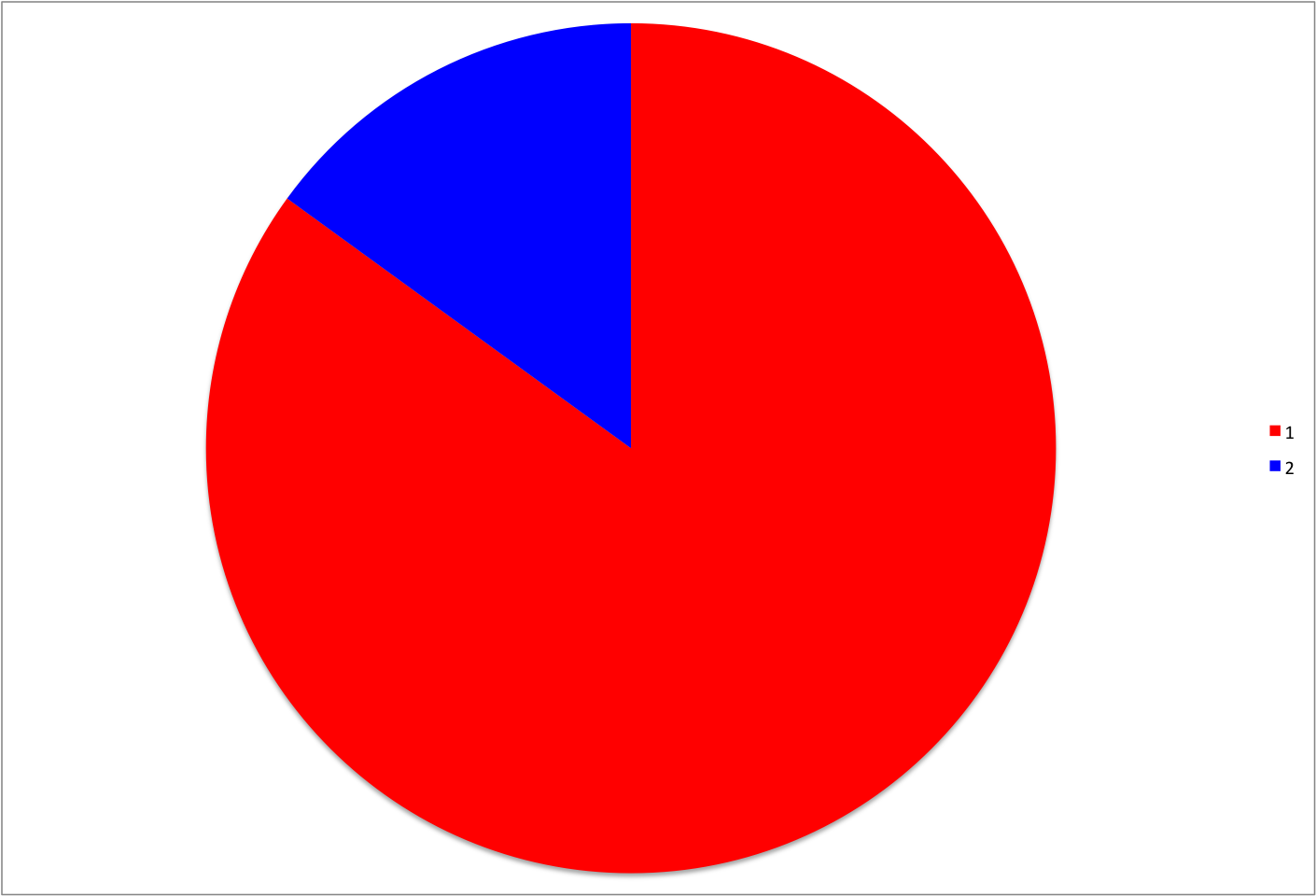 Ephedra
Ephedra
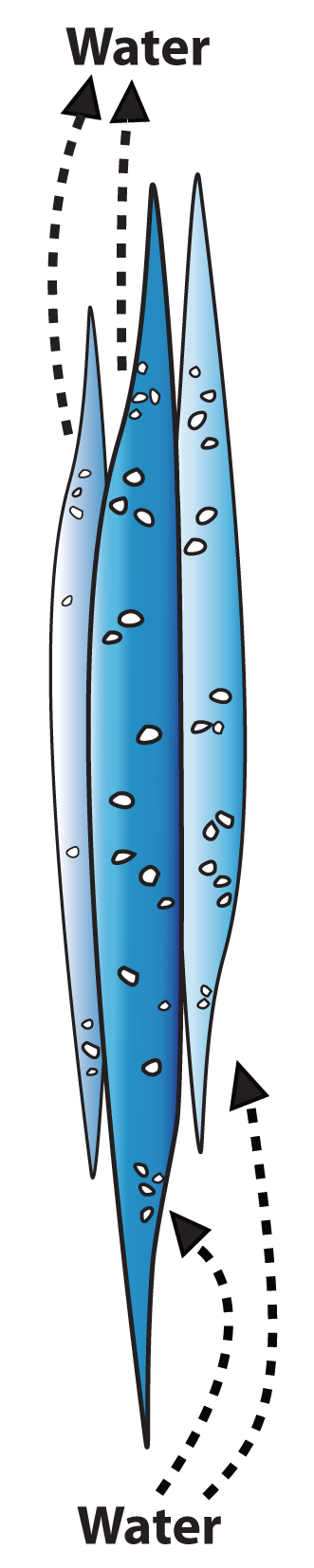 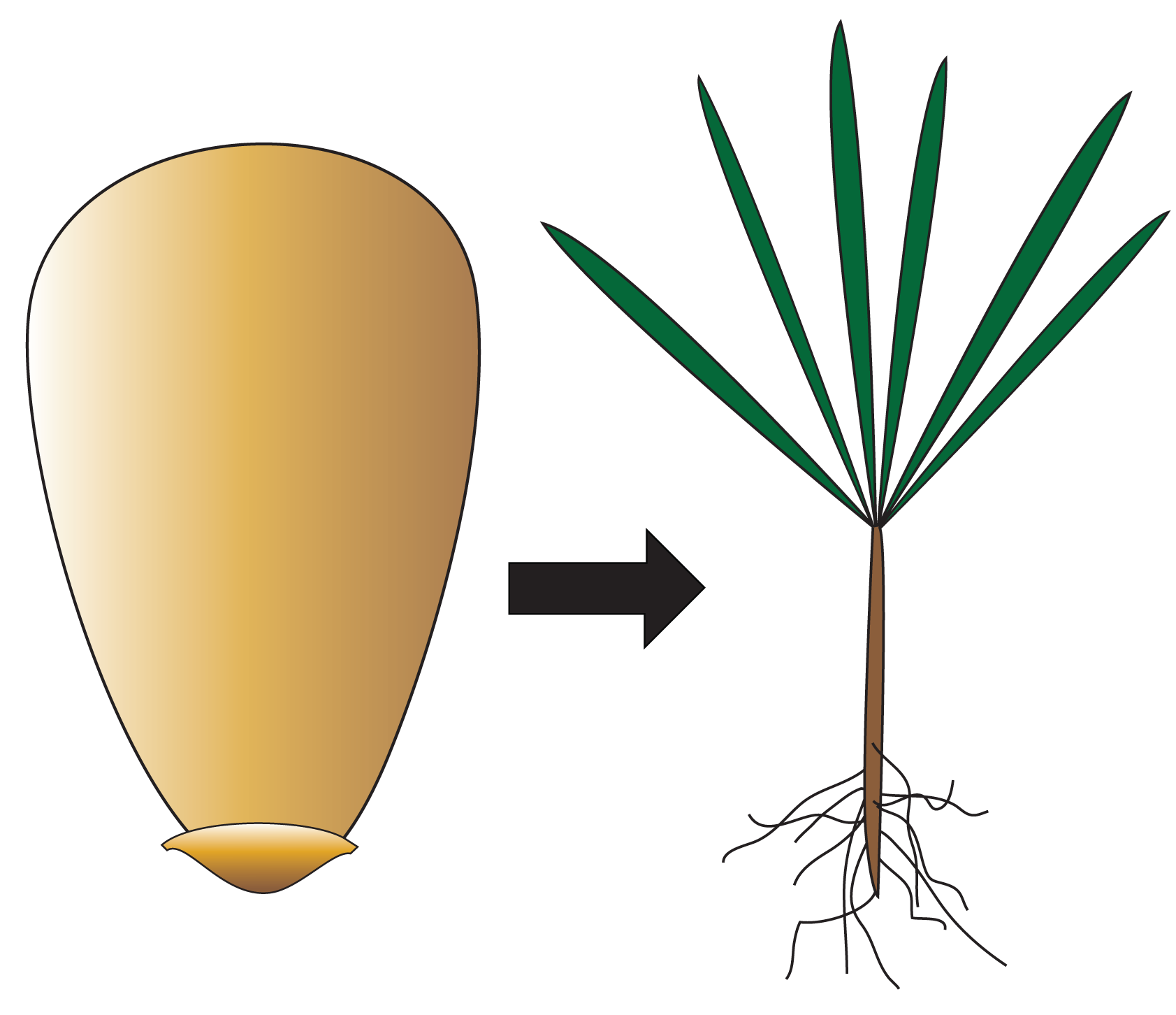 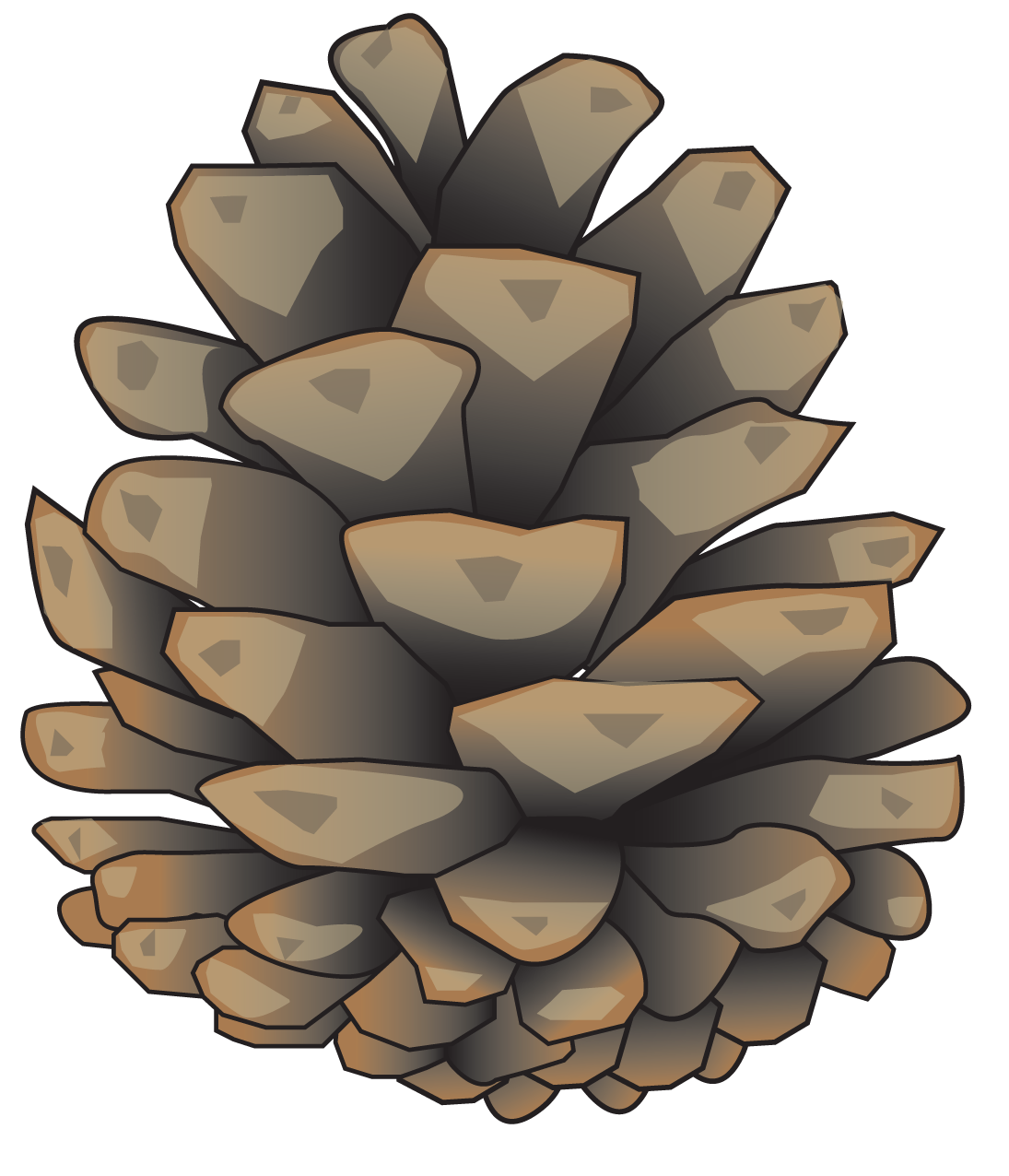 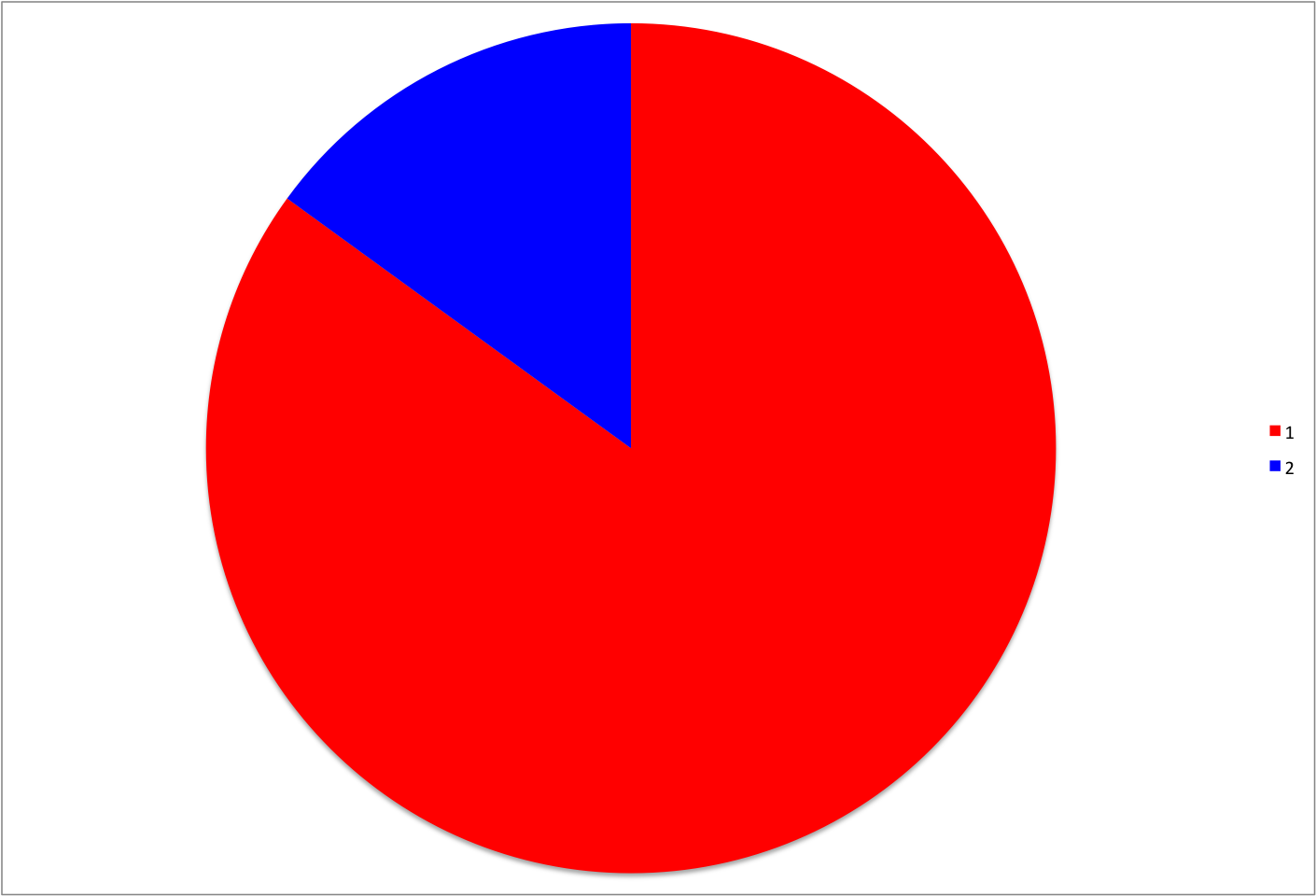 Piñon Pine
Piñon Pine
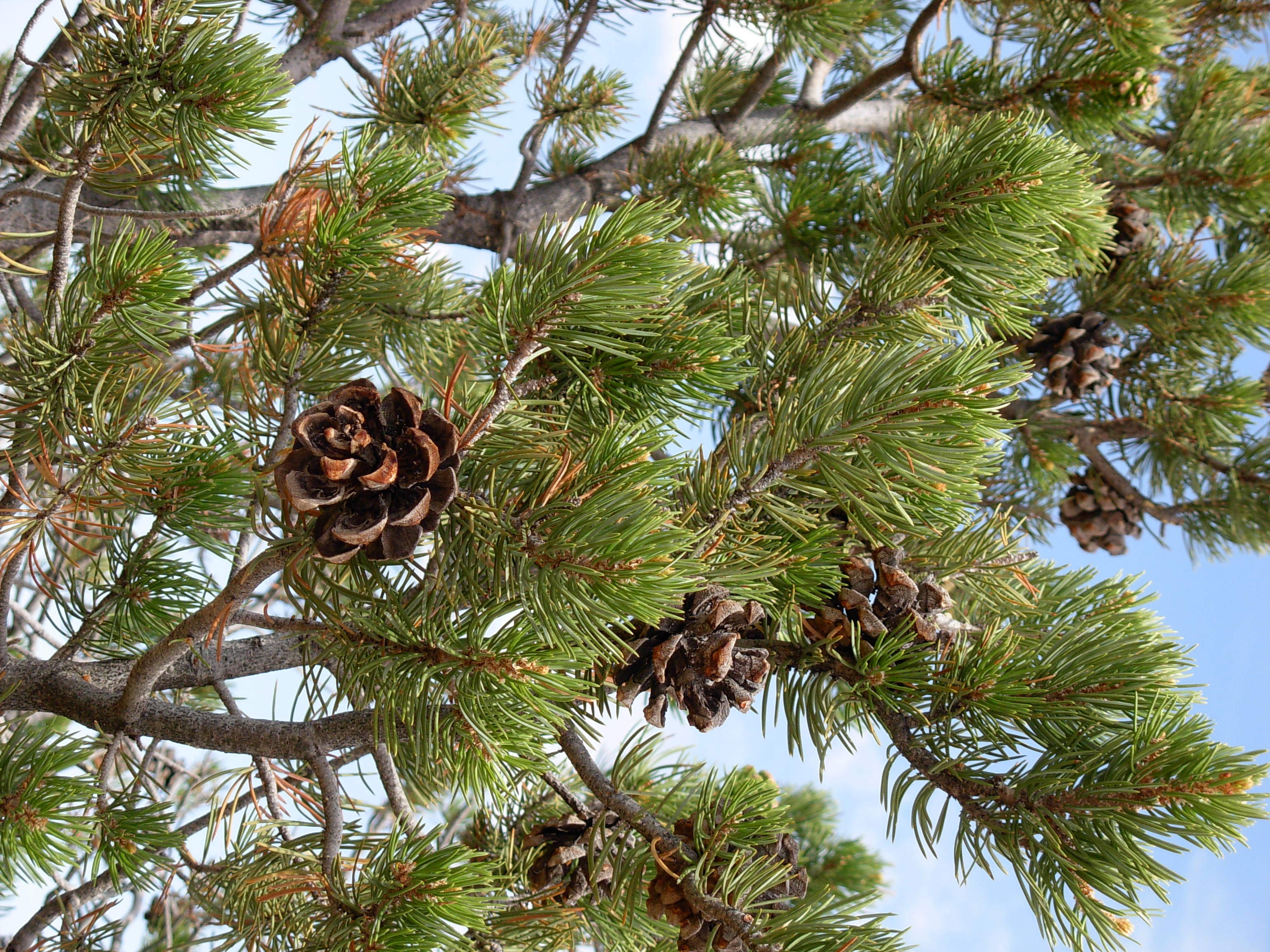 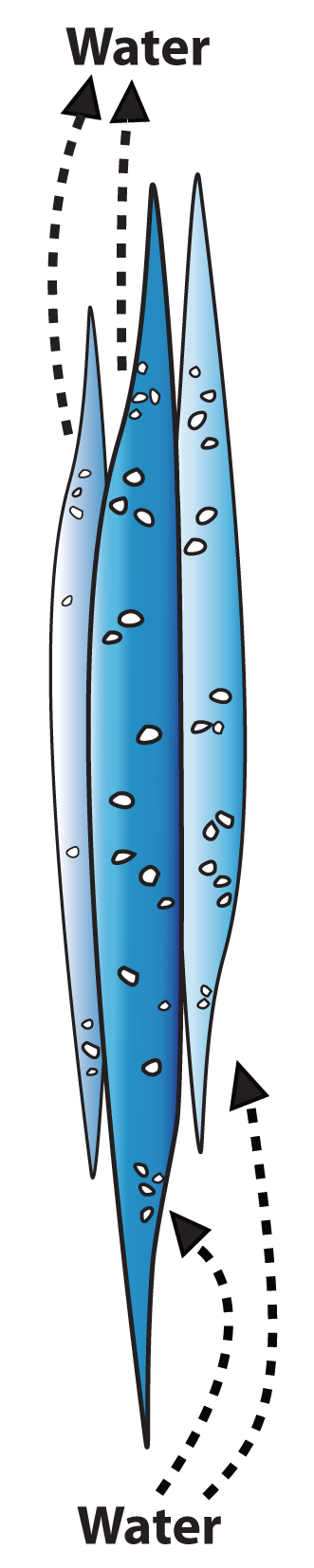 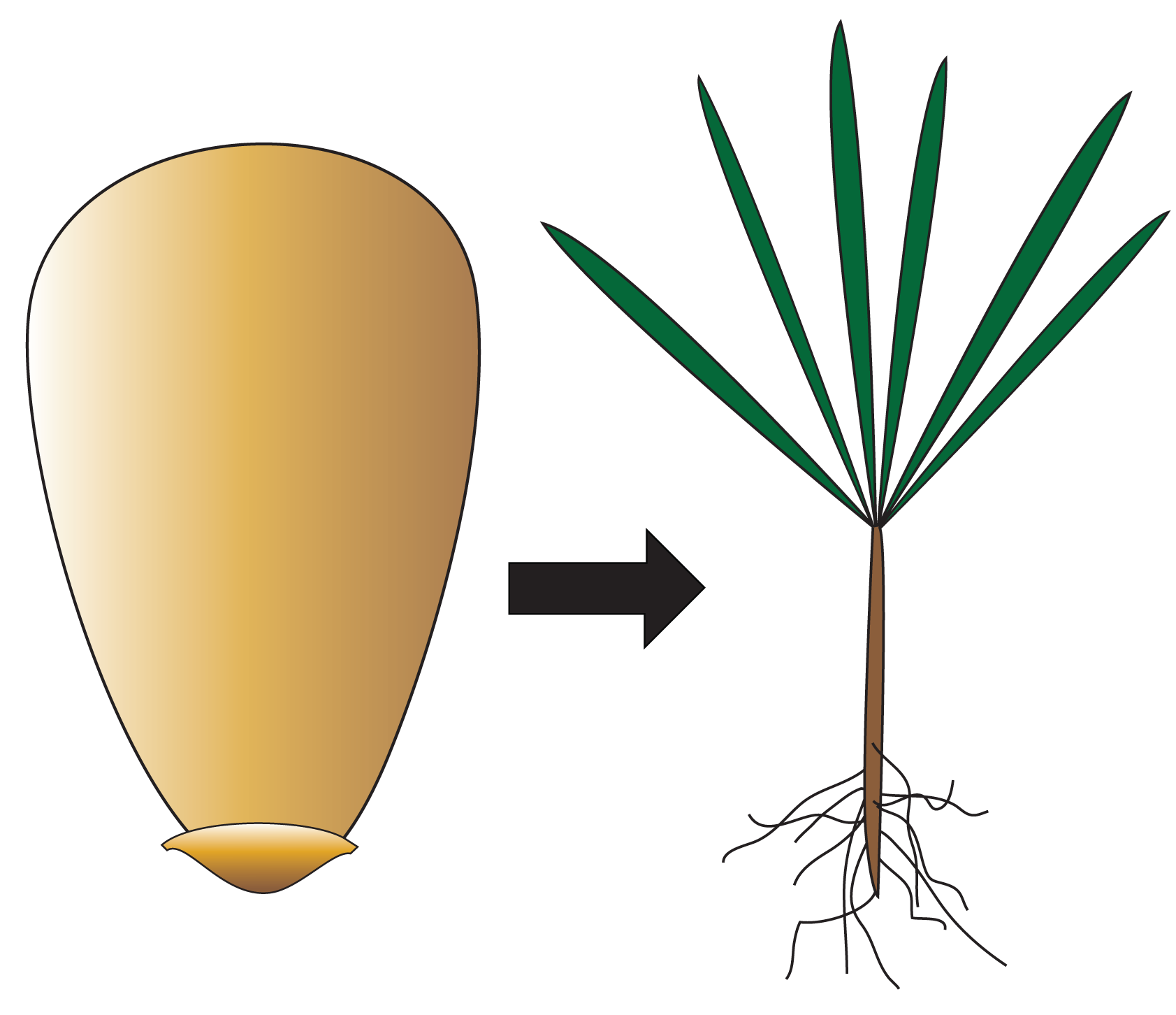 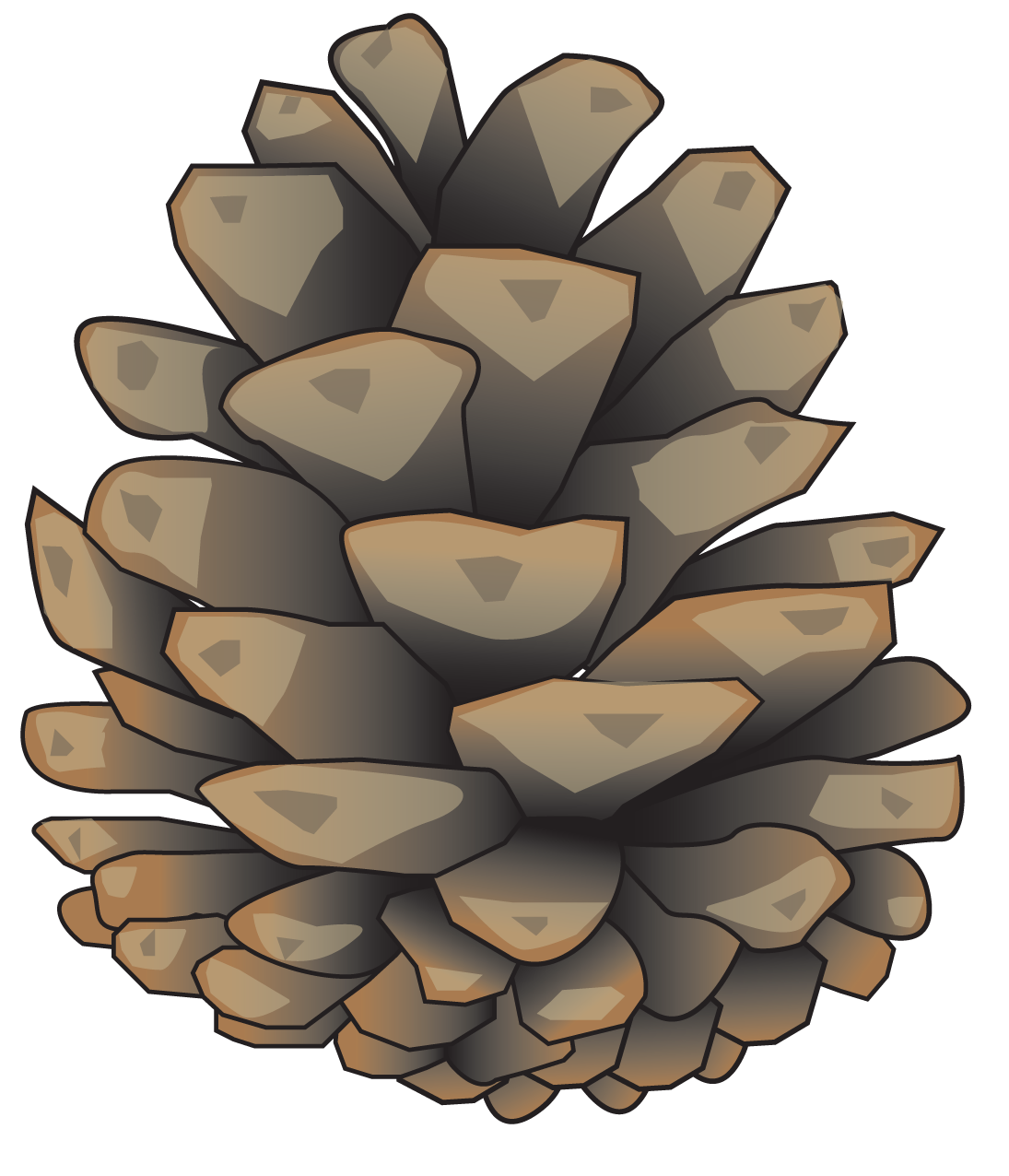 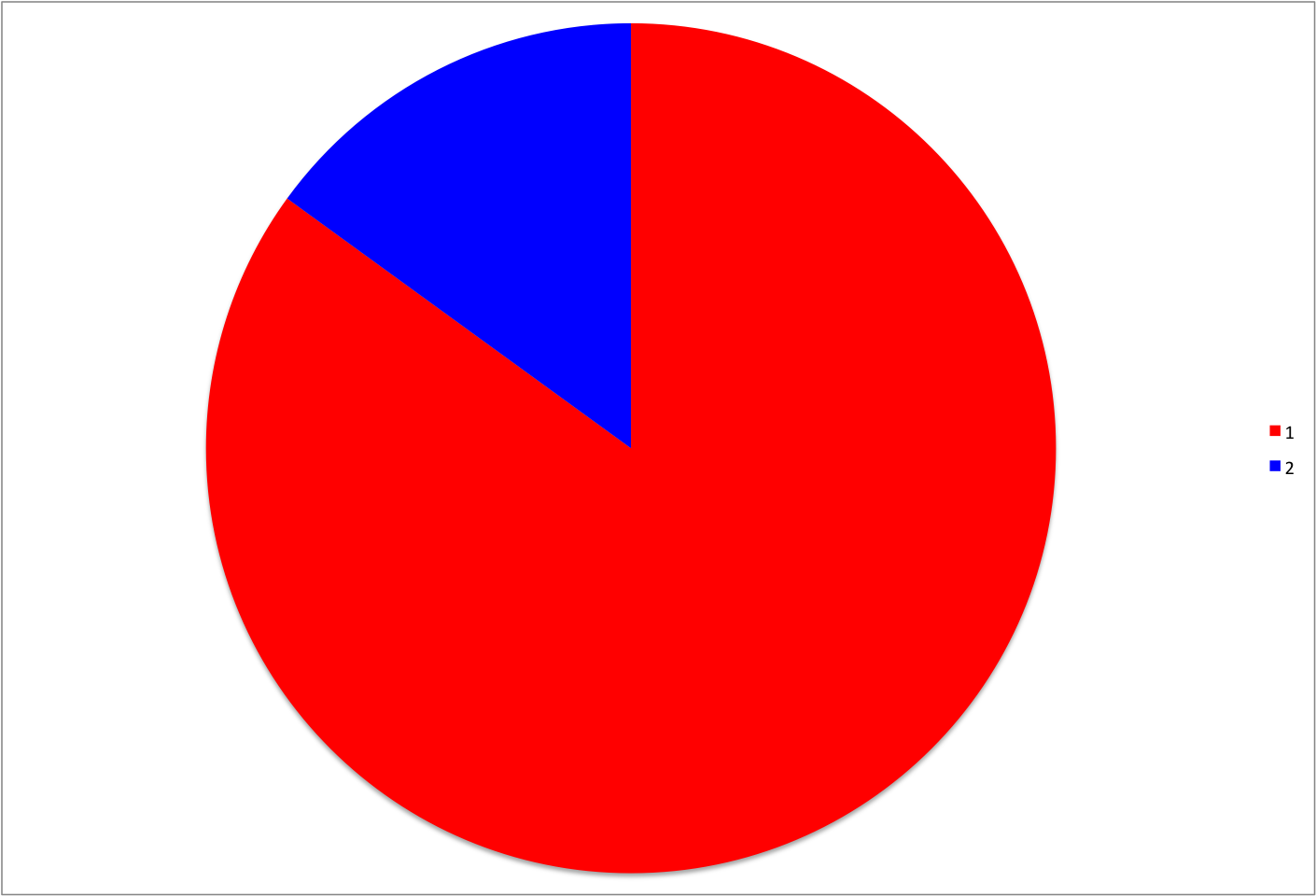 Douglas Fir
Douglas Fir
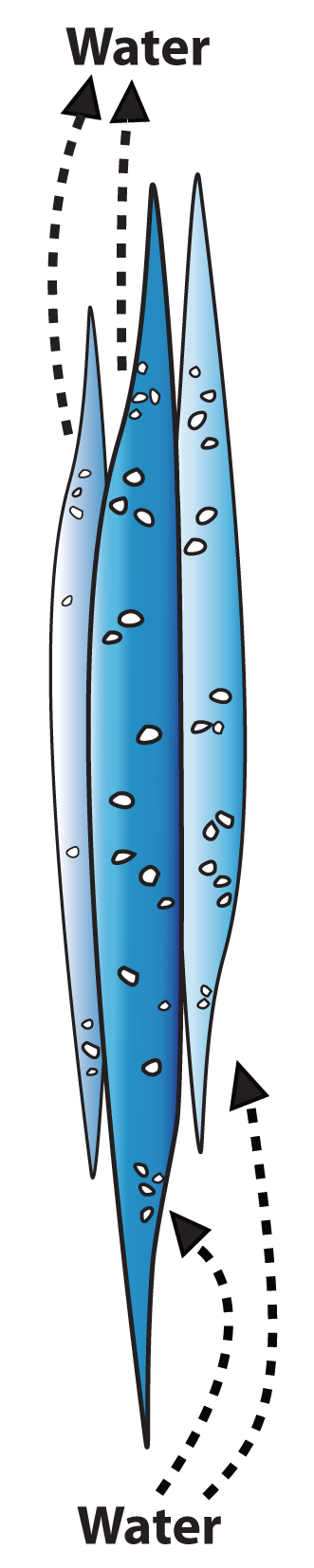 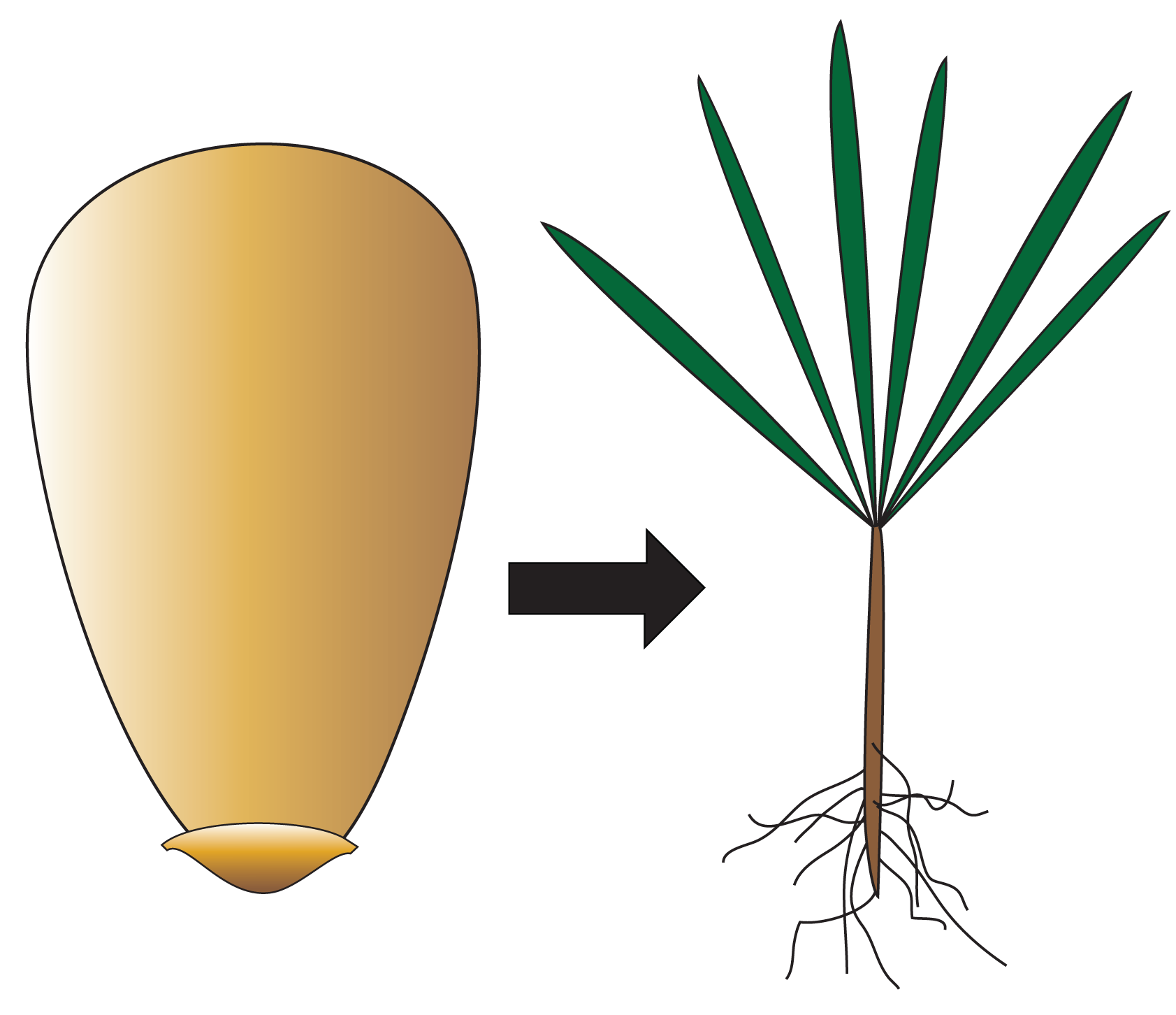 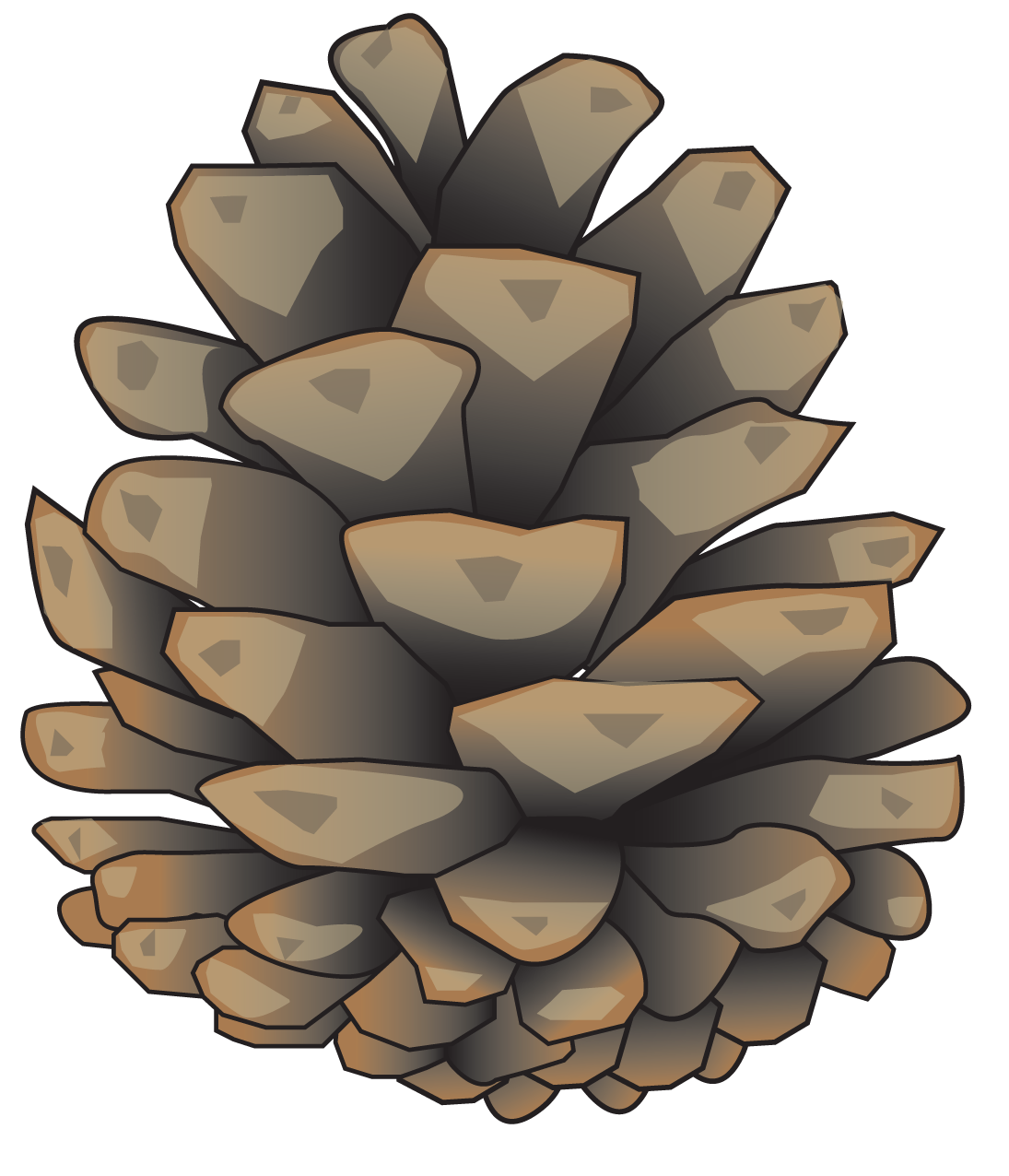 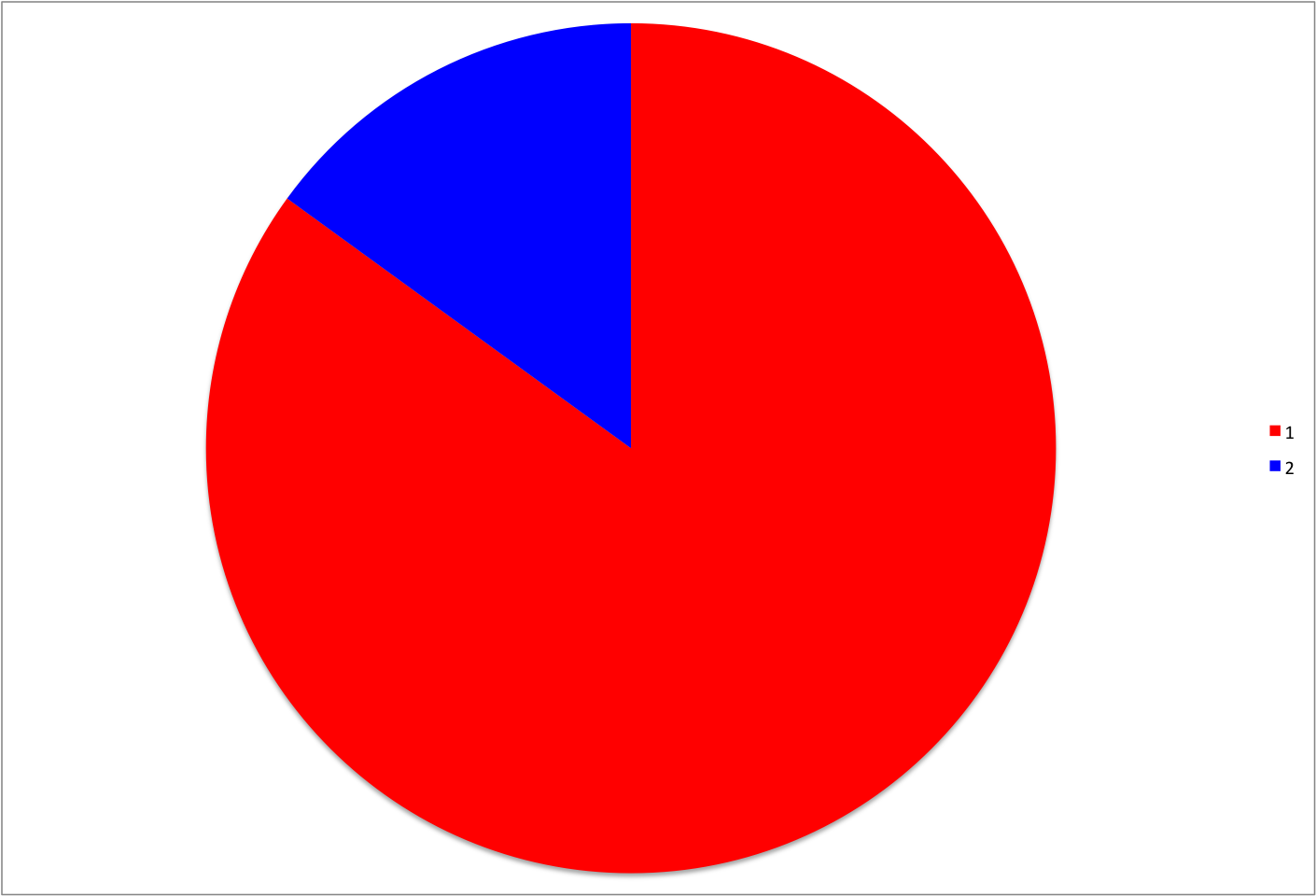 Welwitschia
Welwitschia
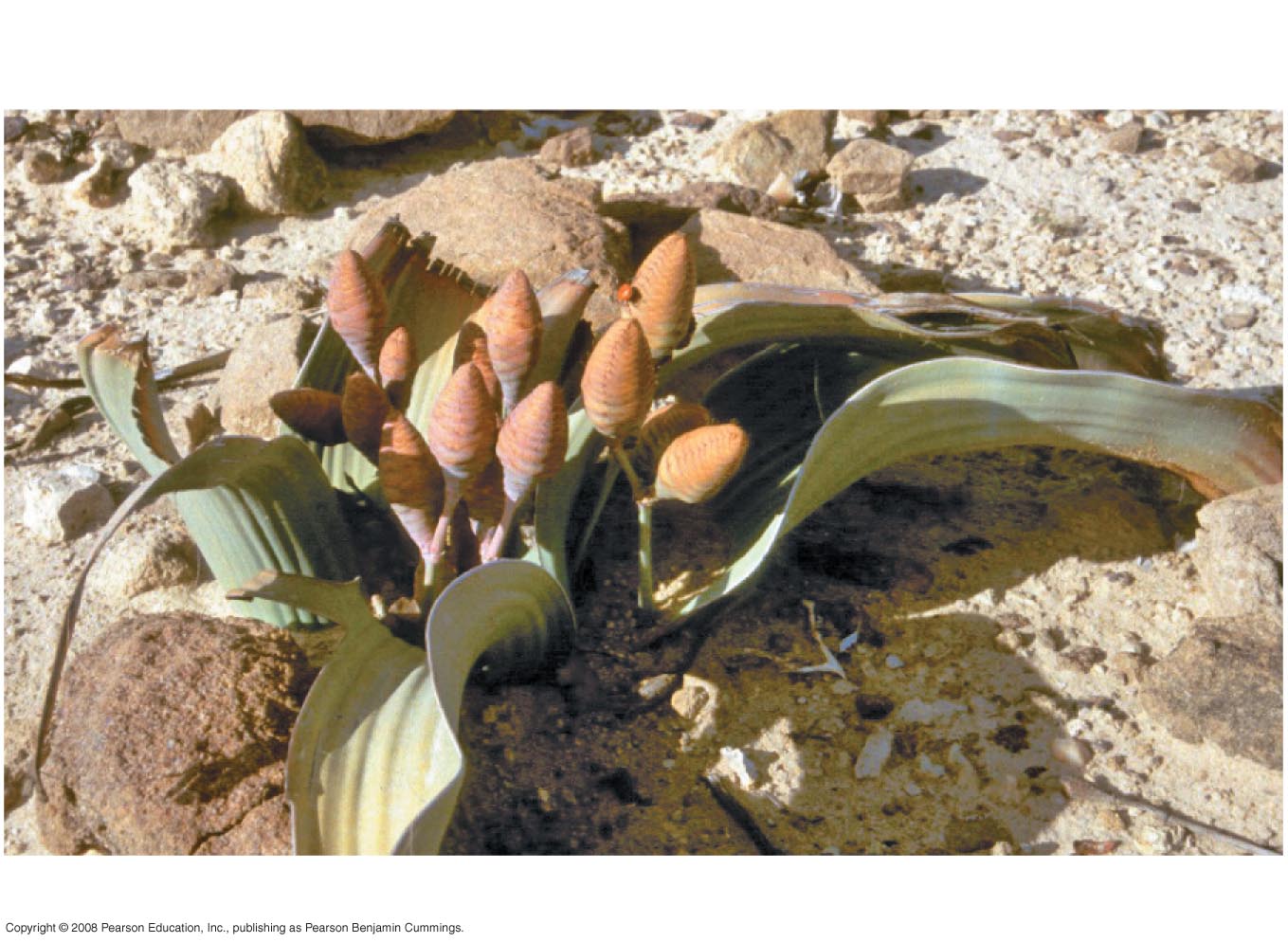 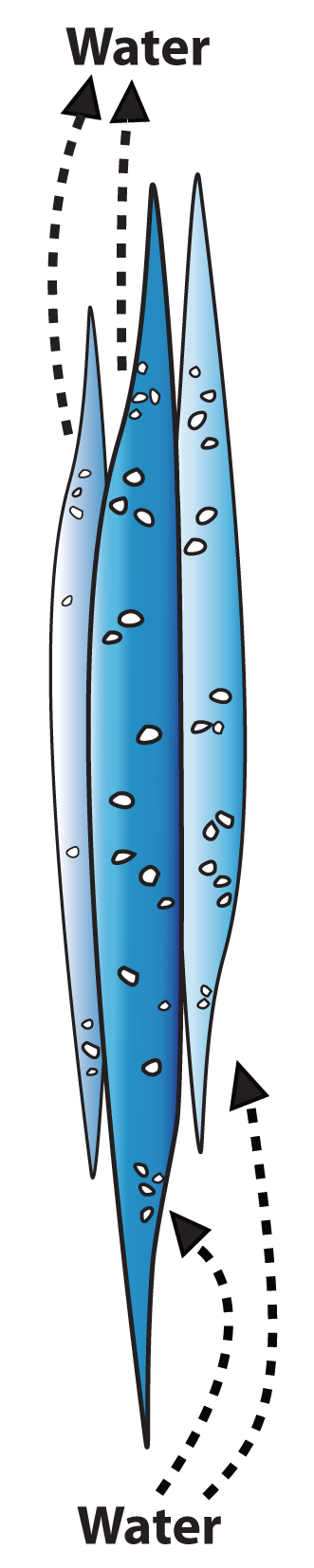 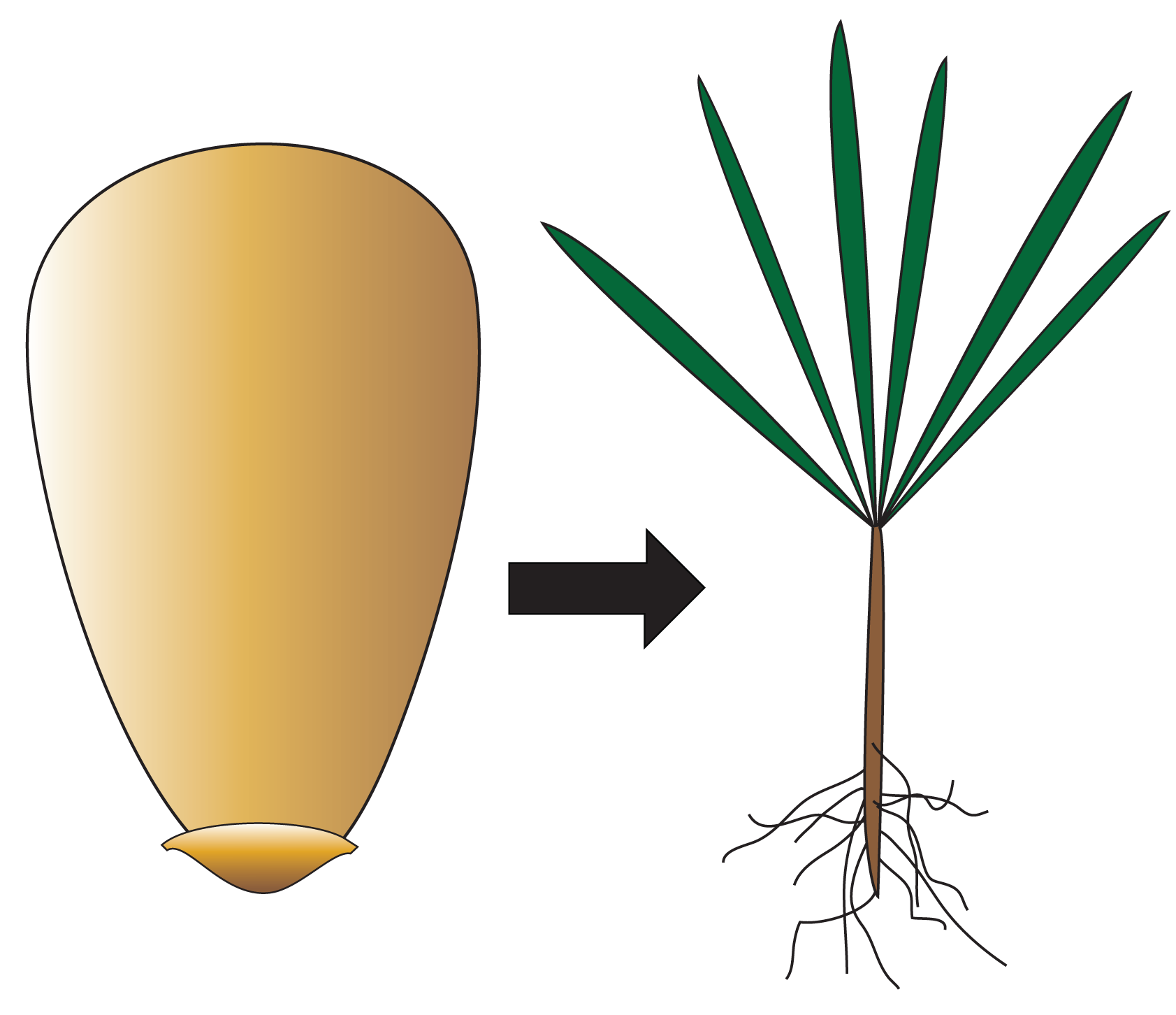 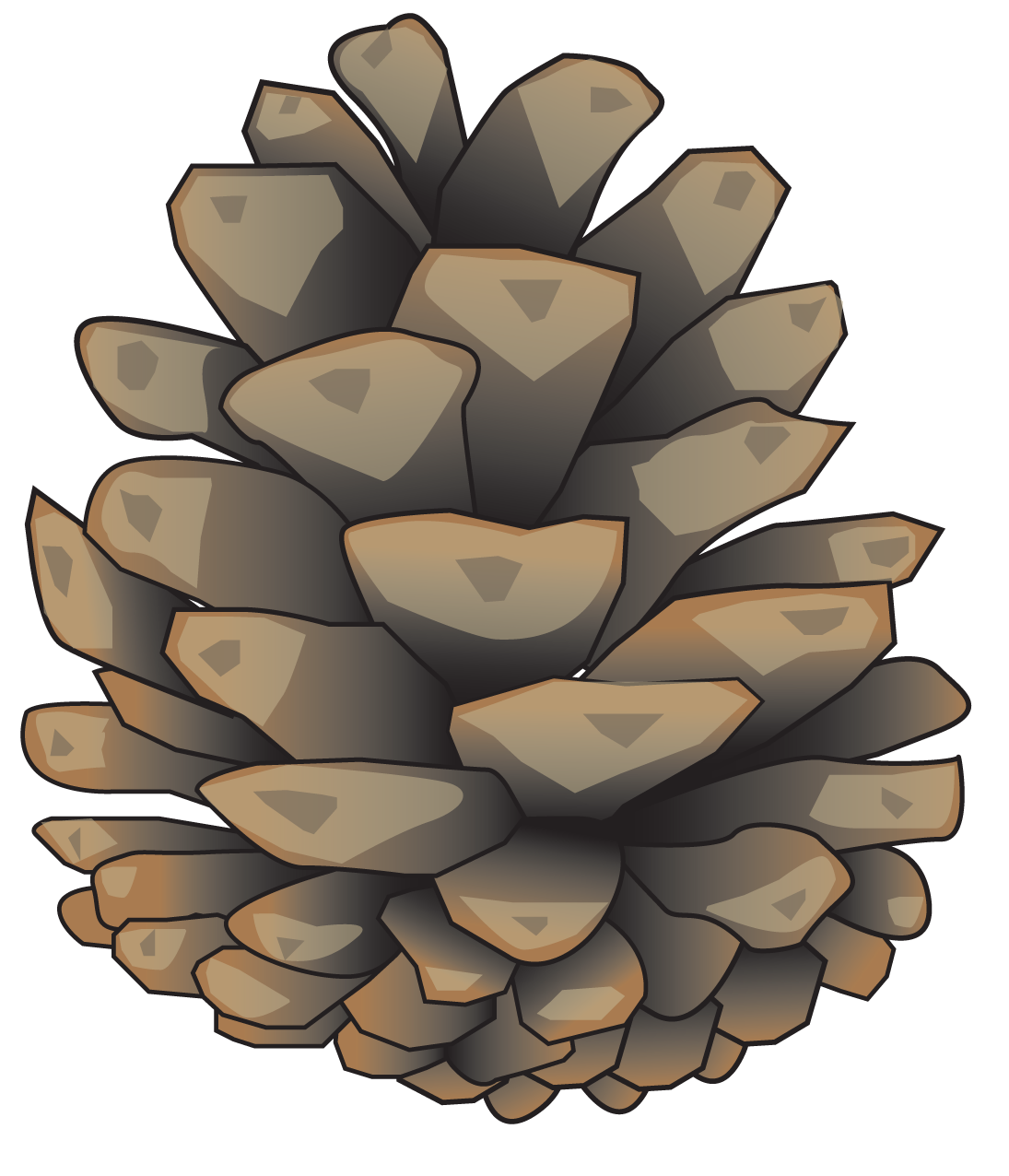 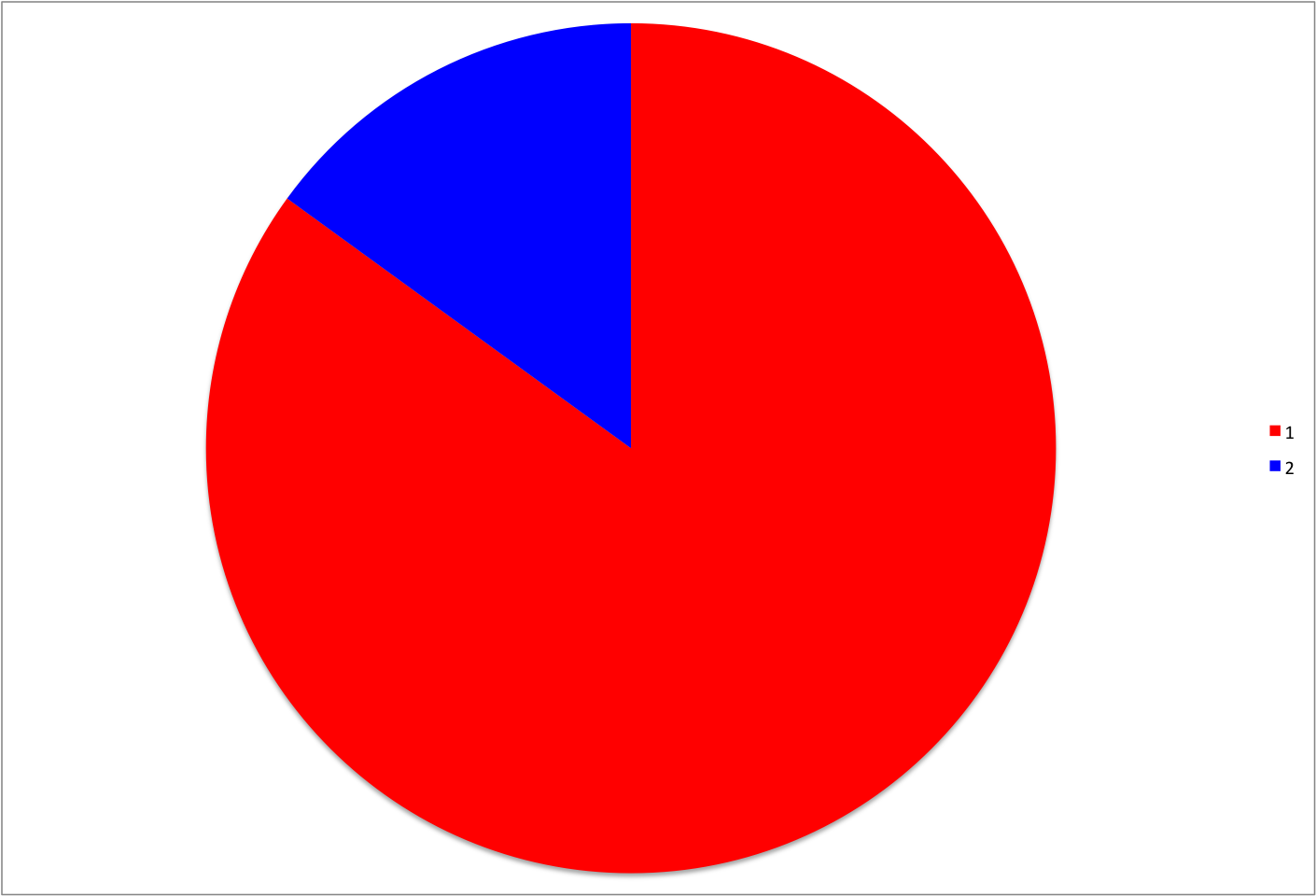 Magnolia
Magnolia
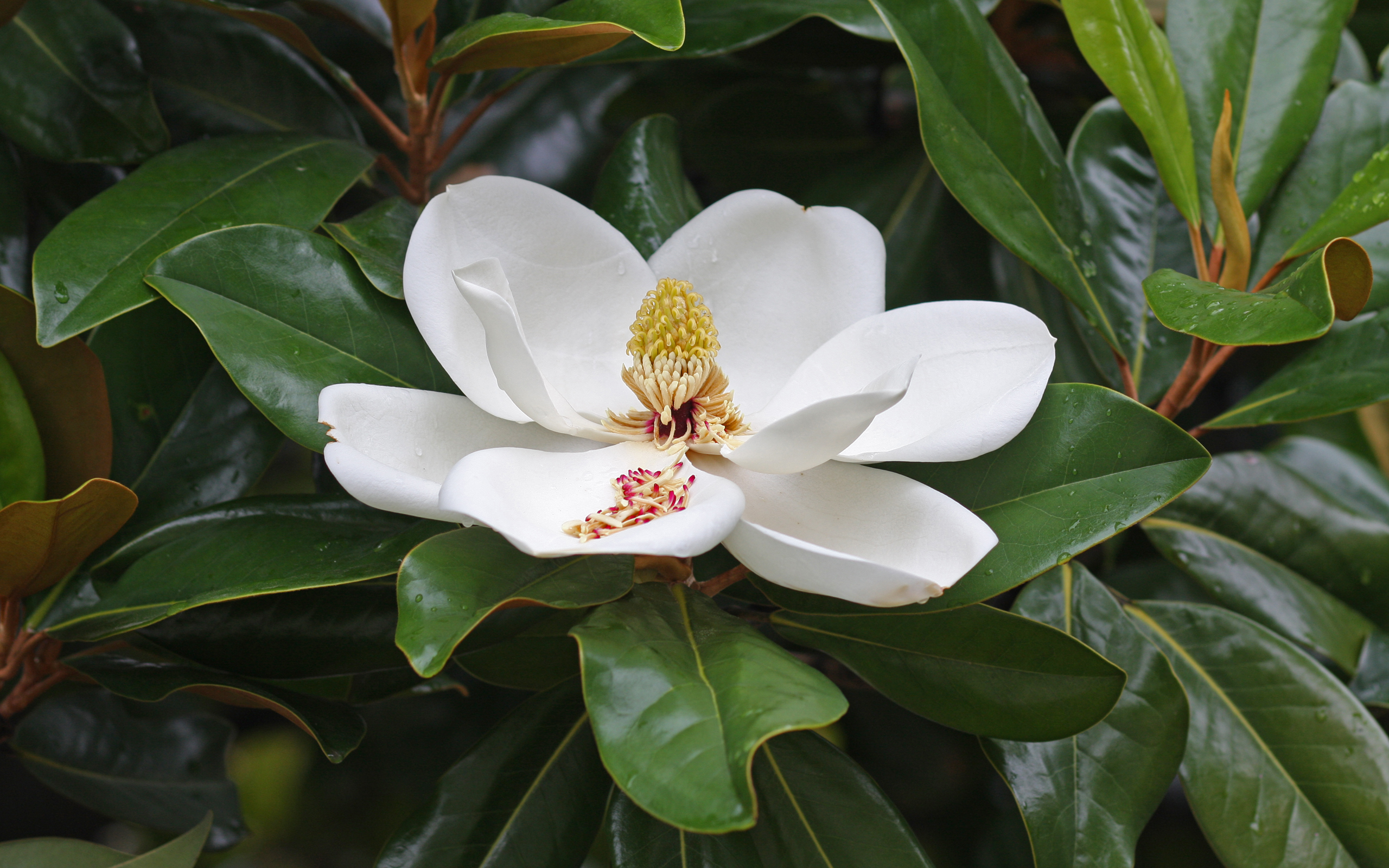 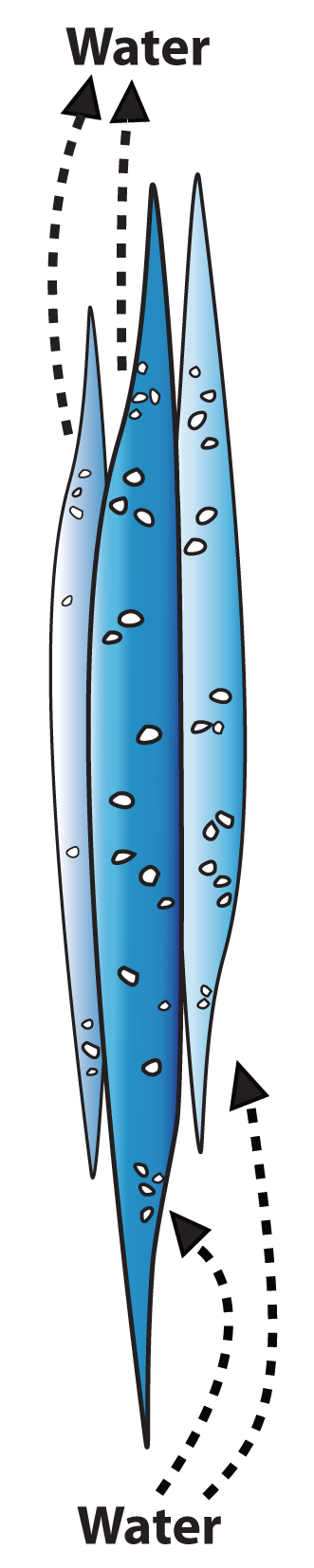 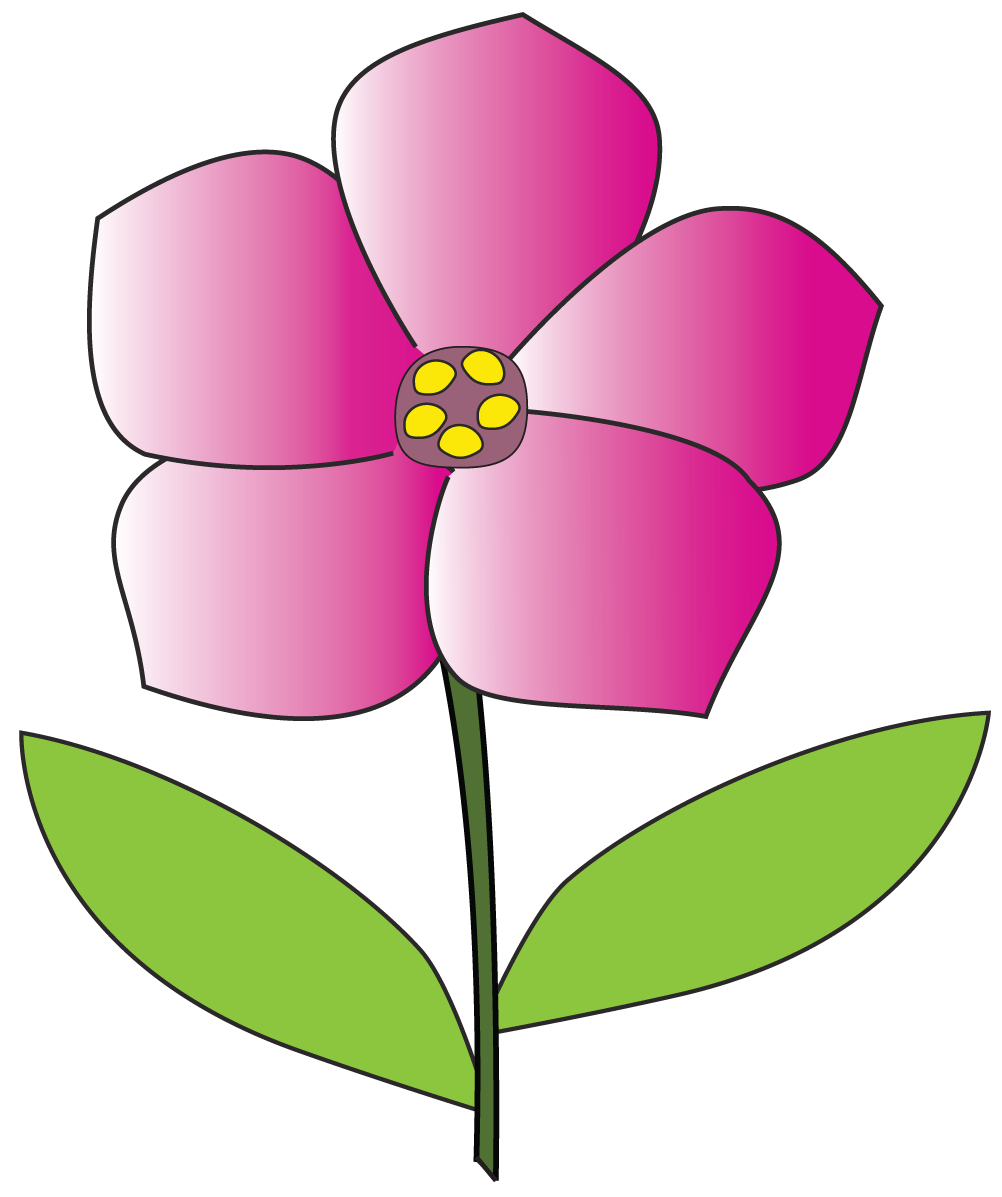 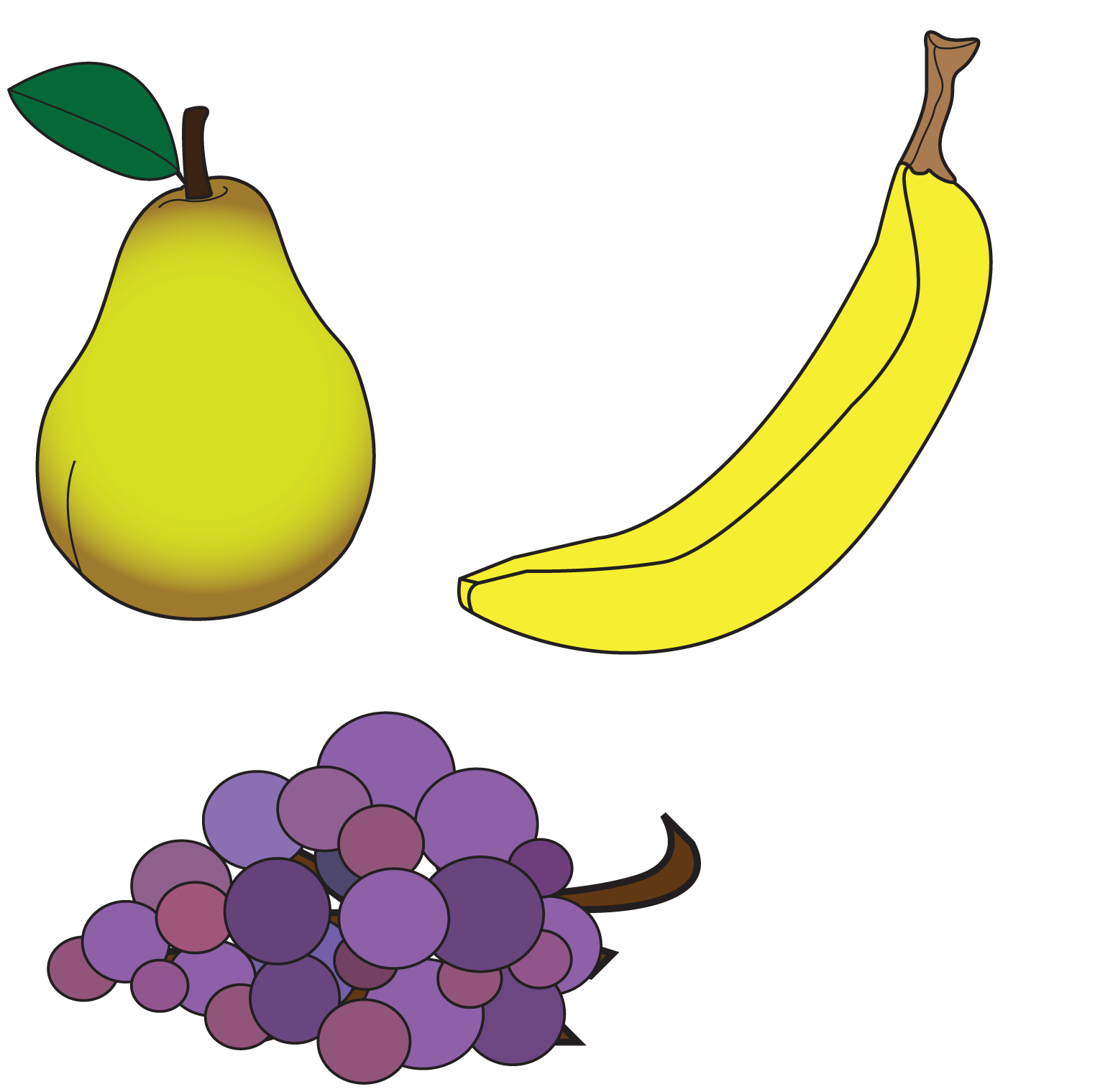 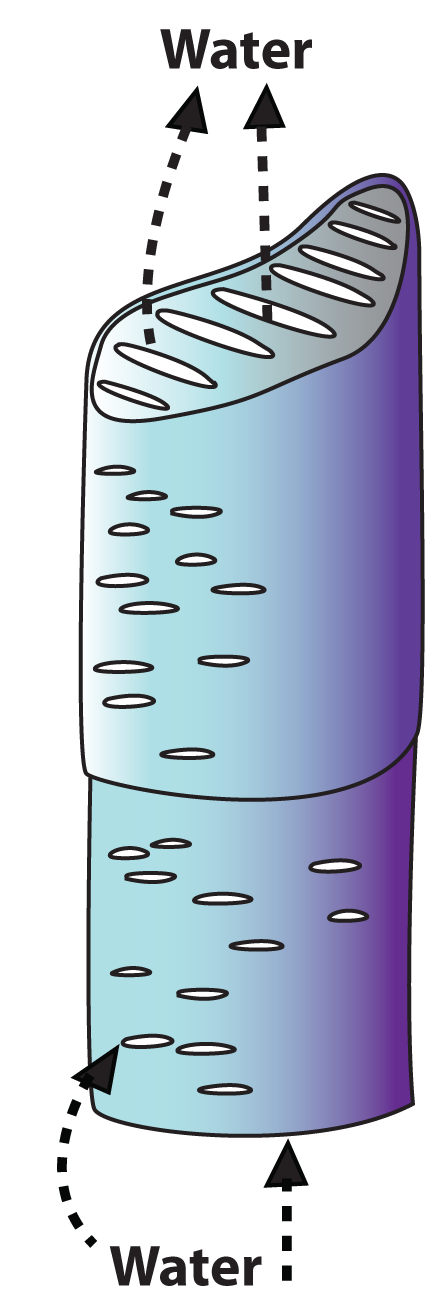 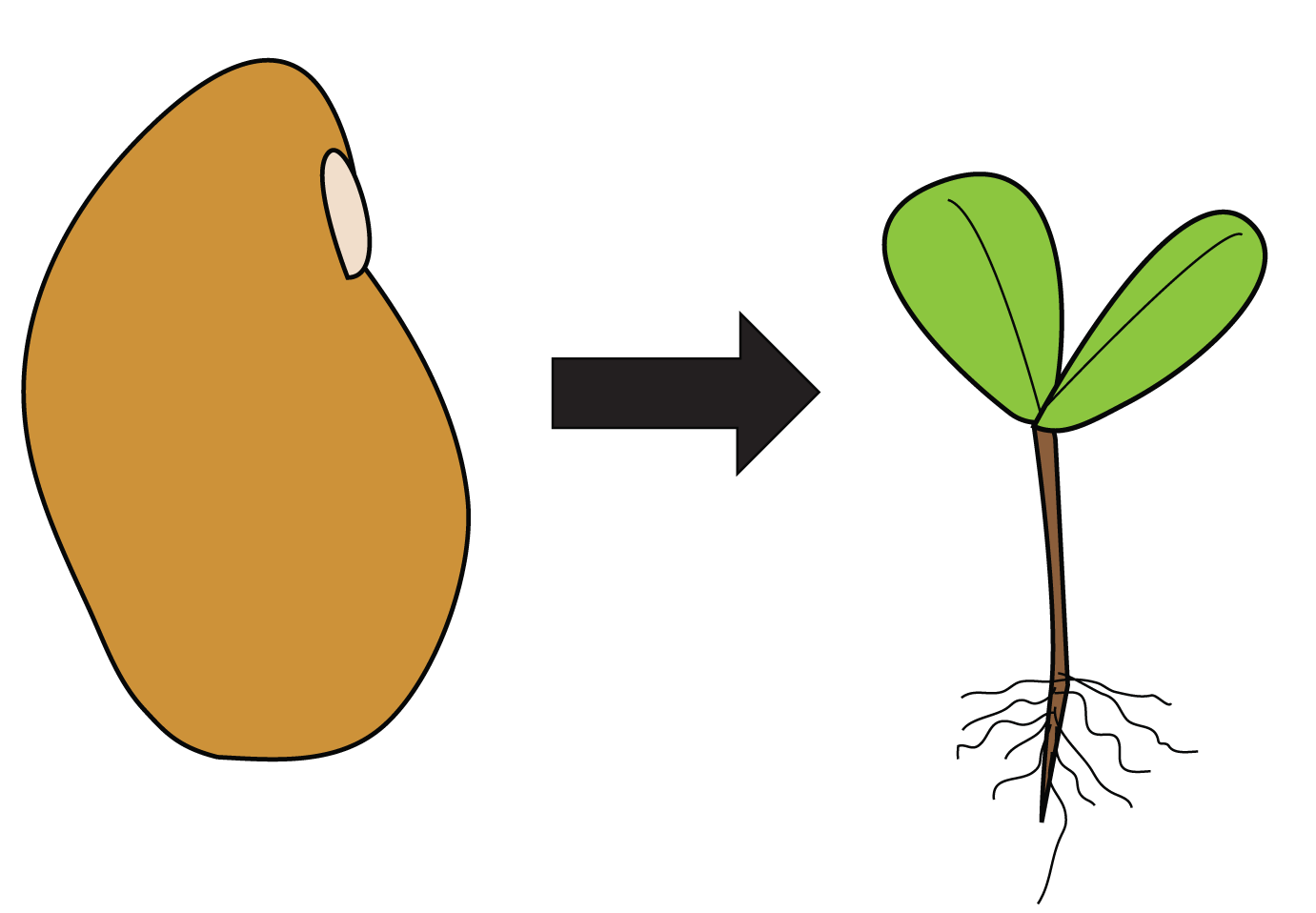 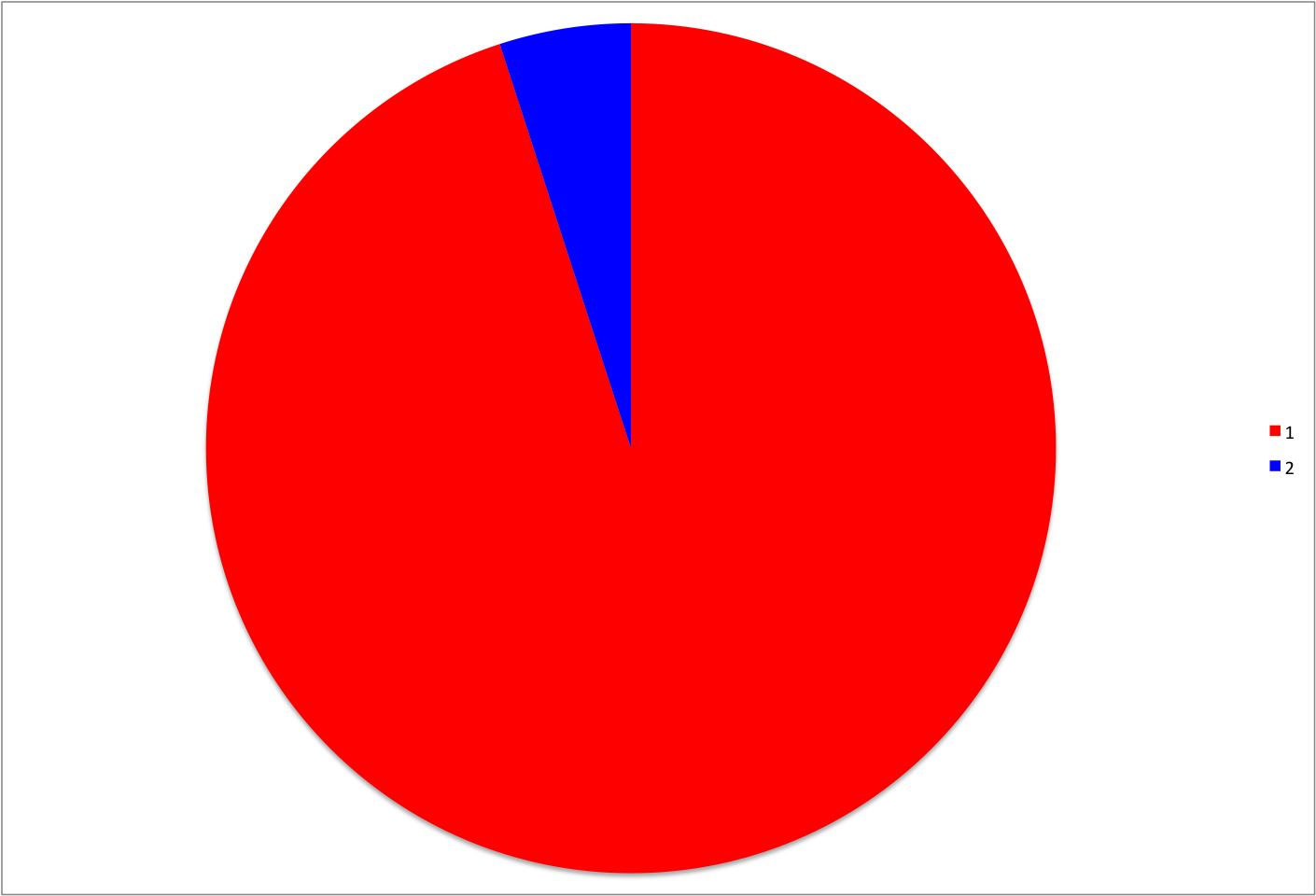 Spice Bush
Spice Bush
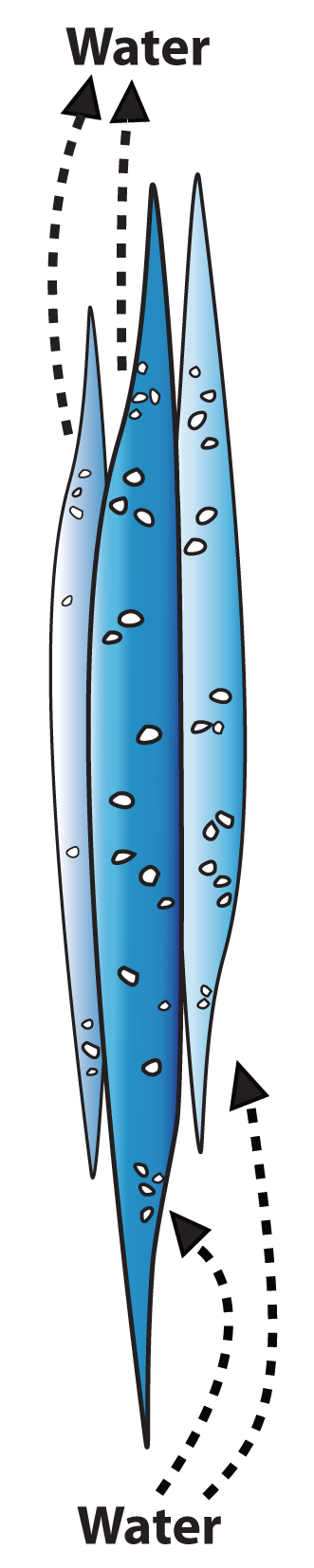 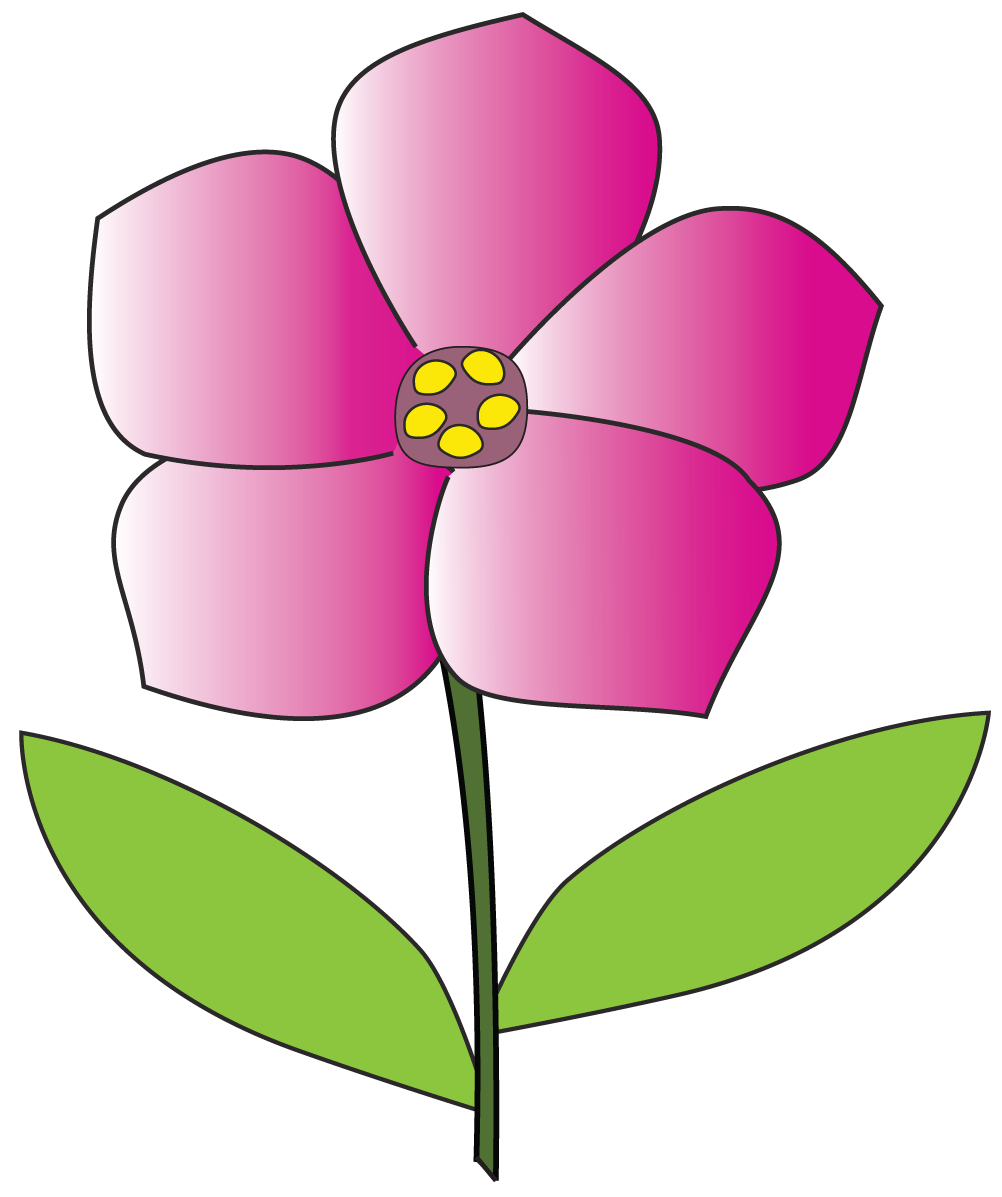 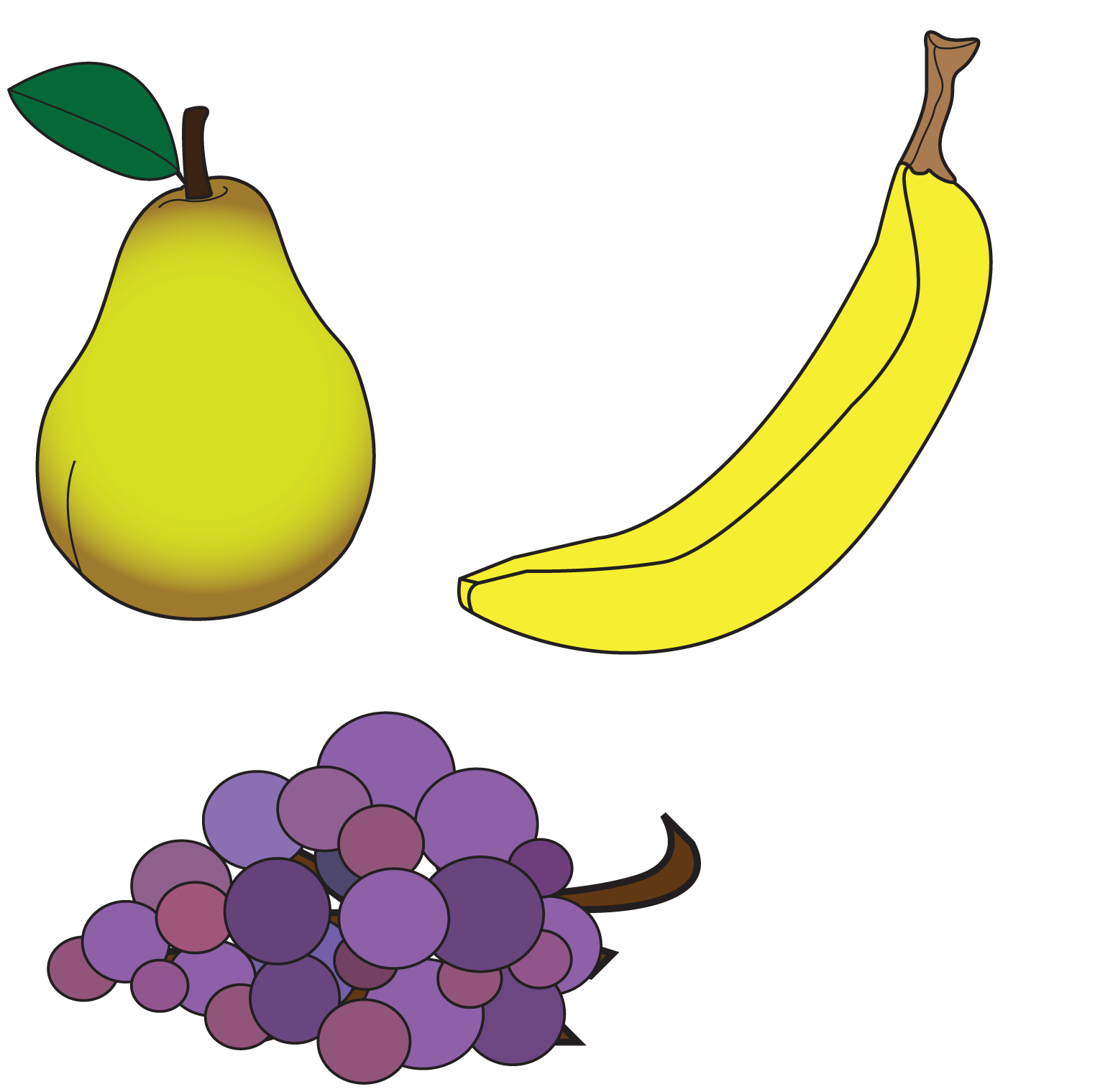 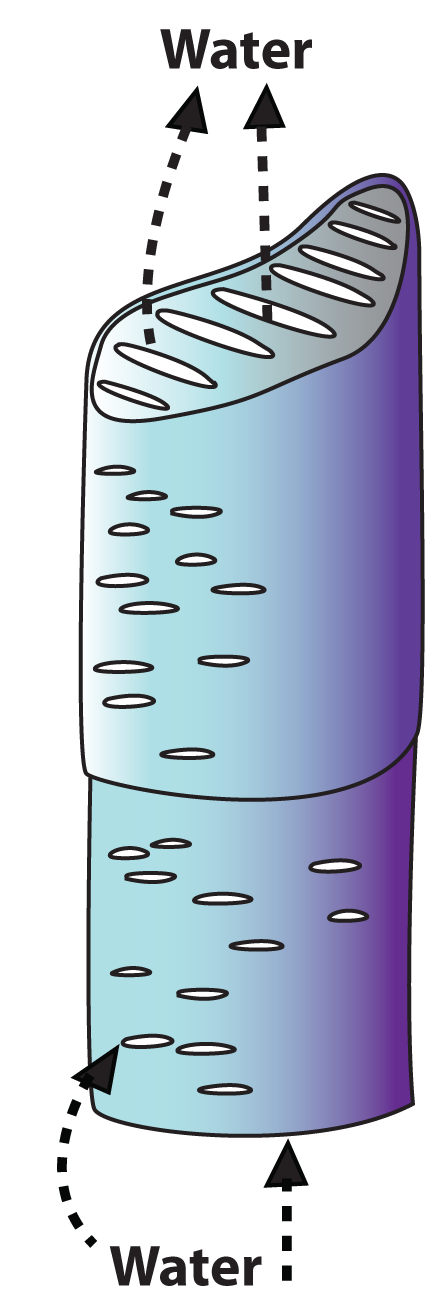 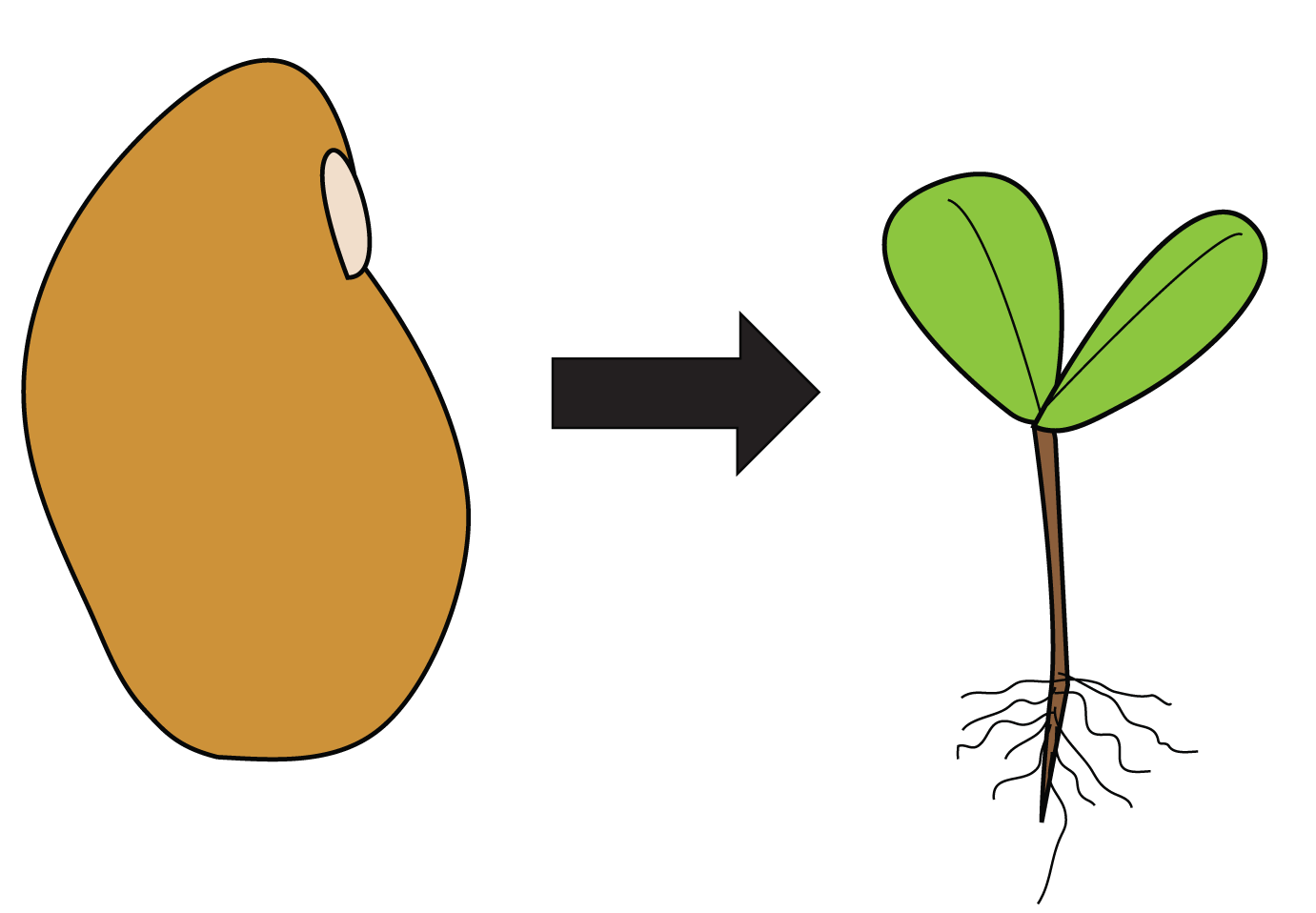 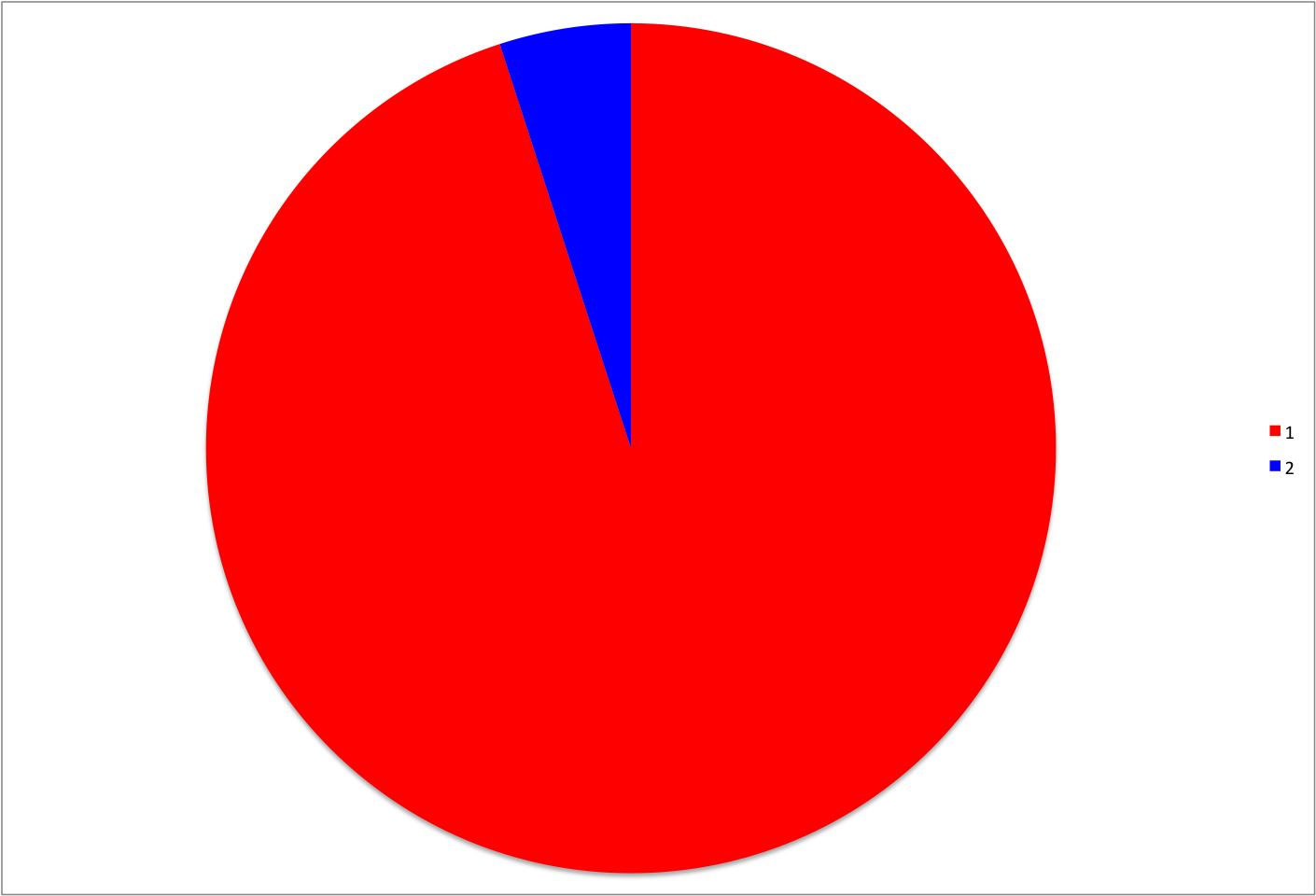 Rose
Rose
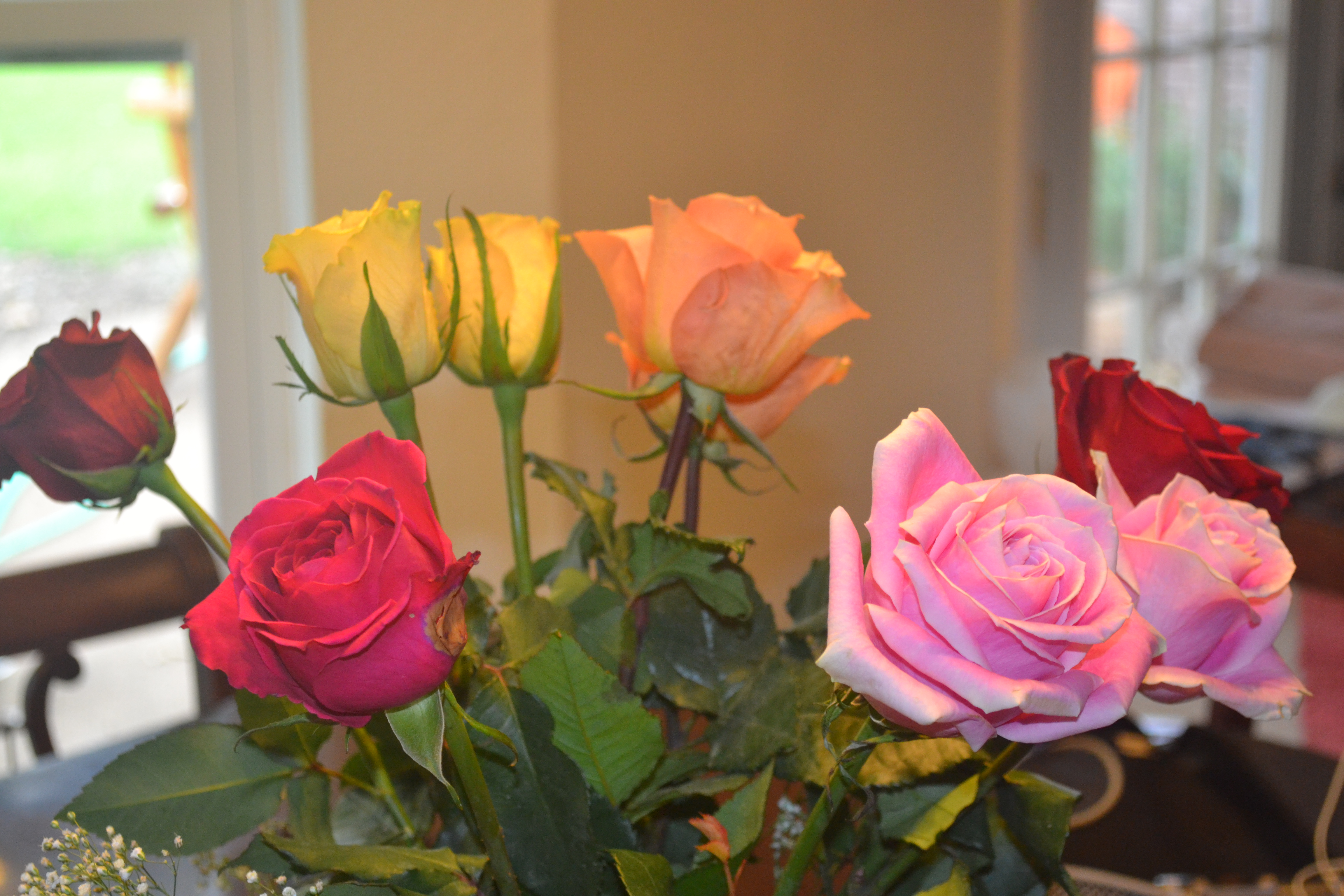 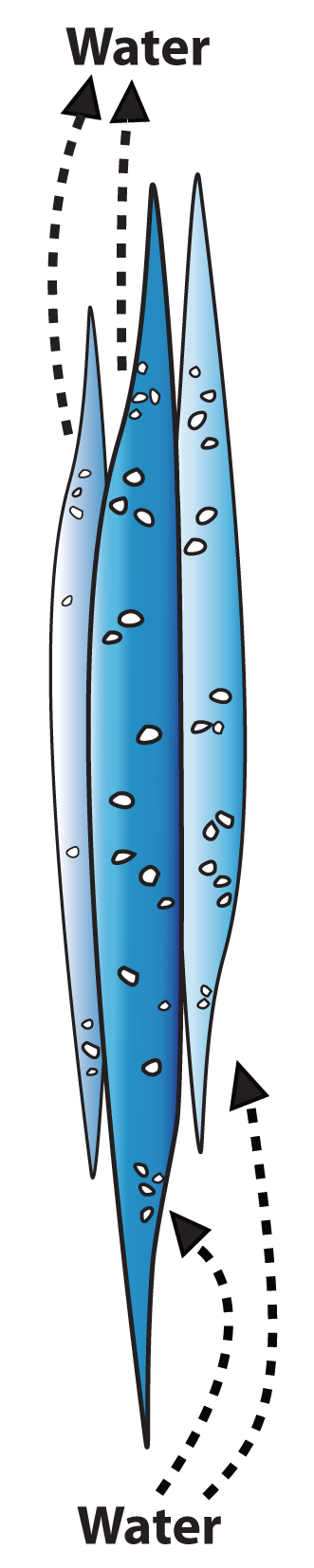 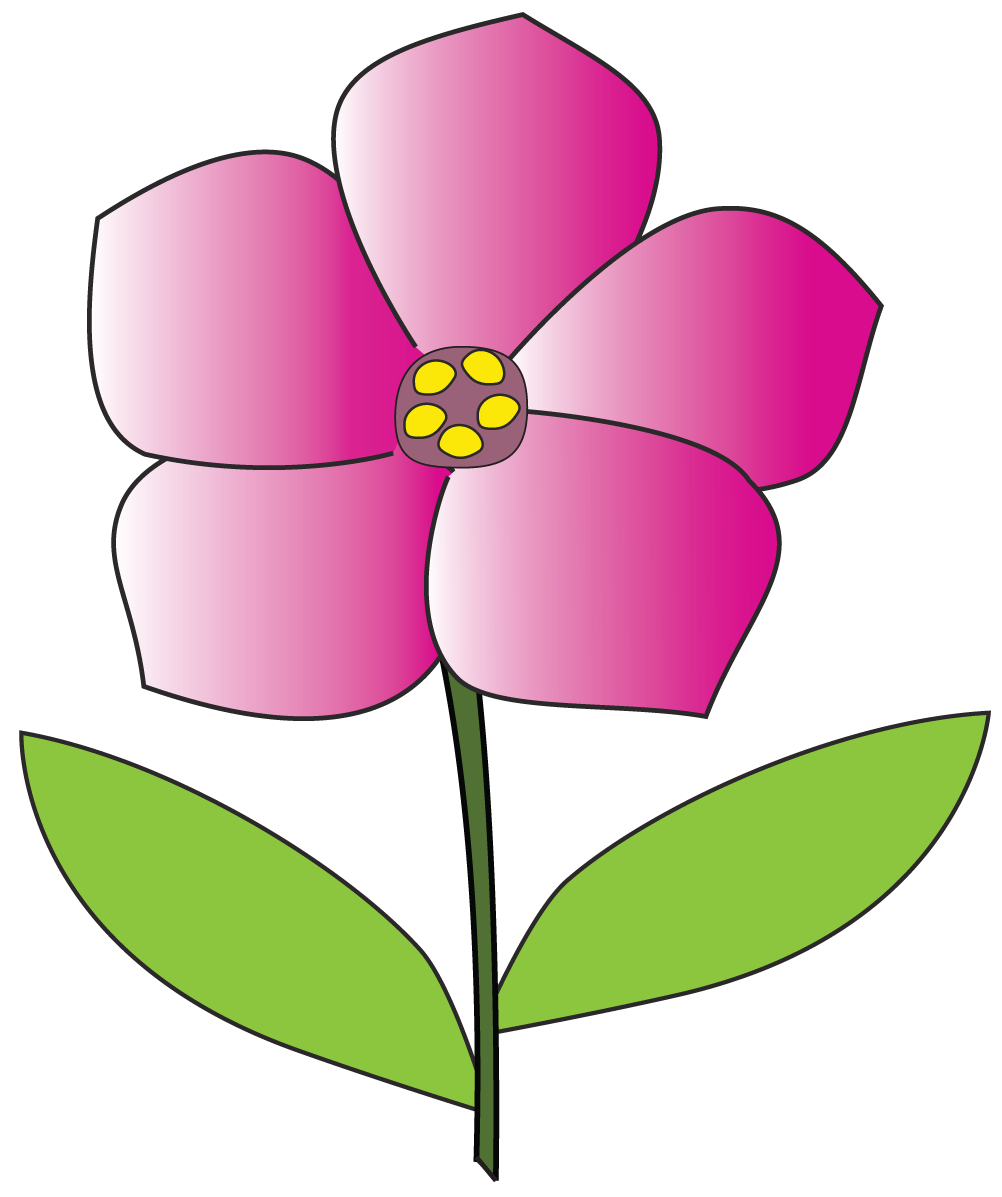 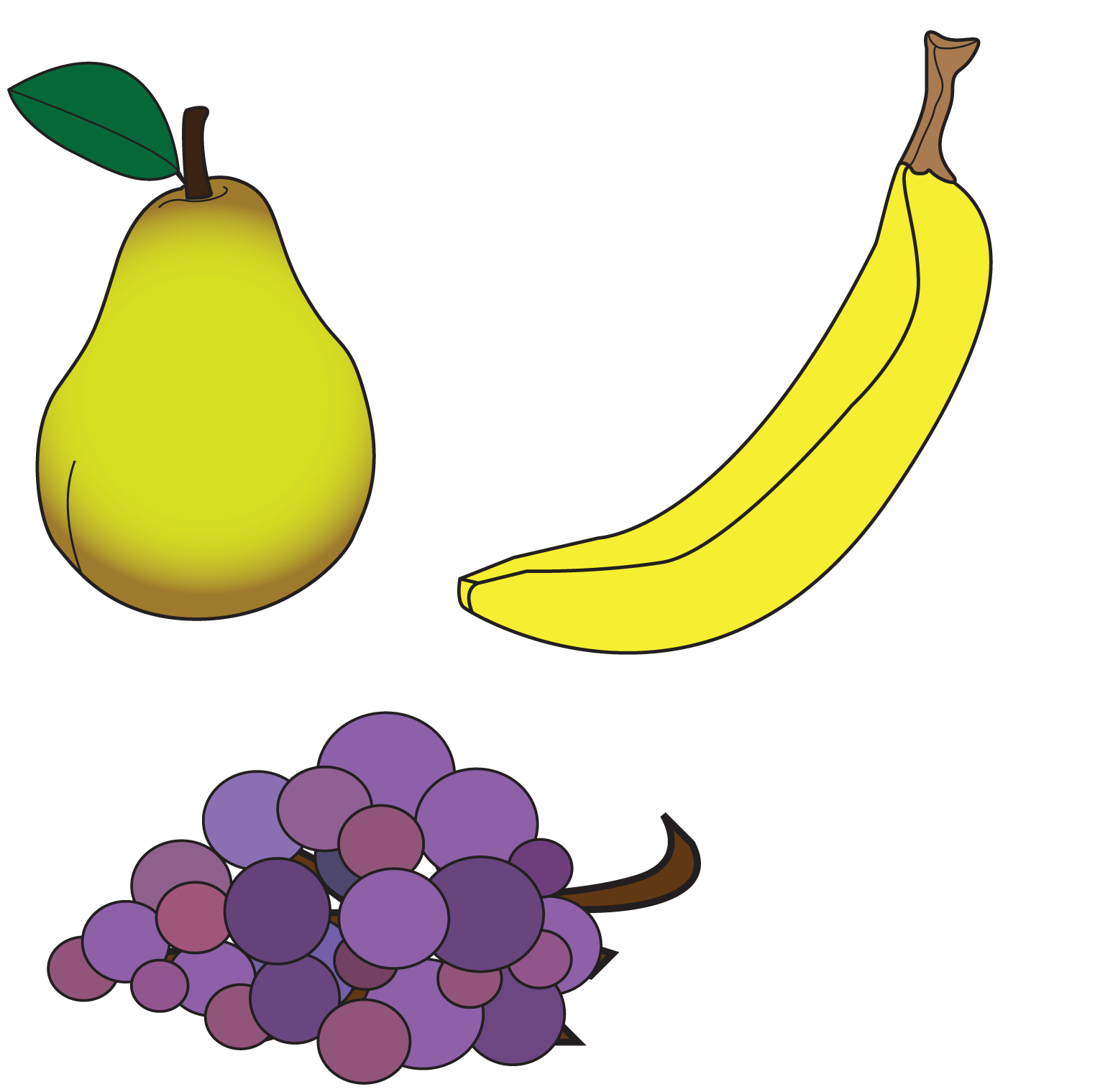 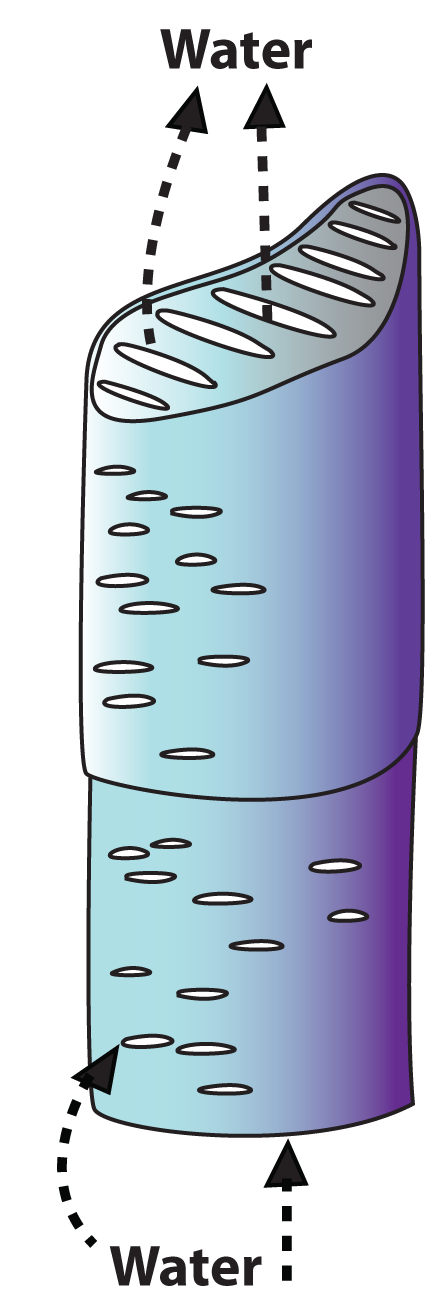 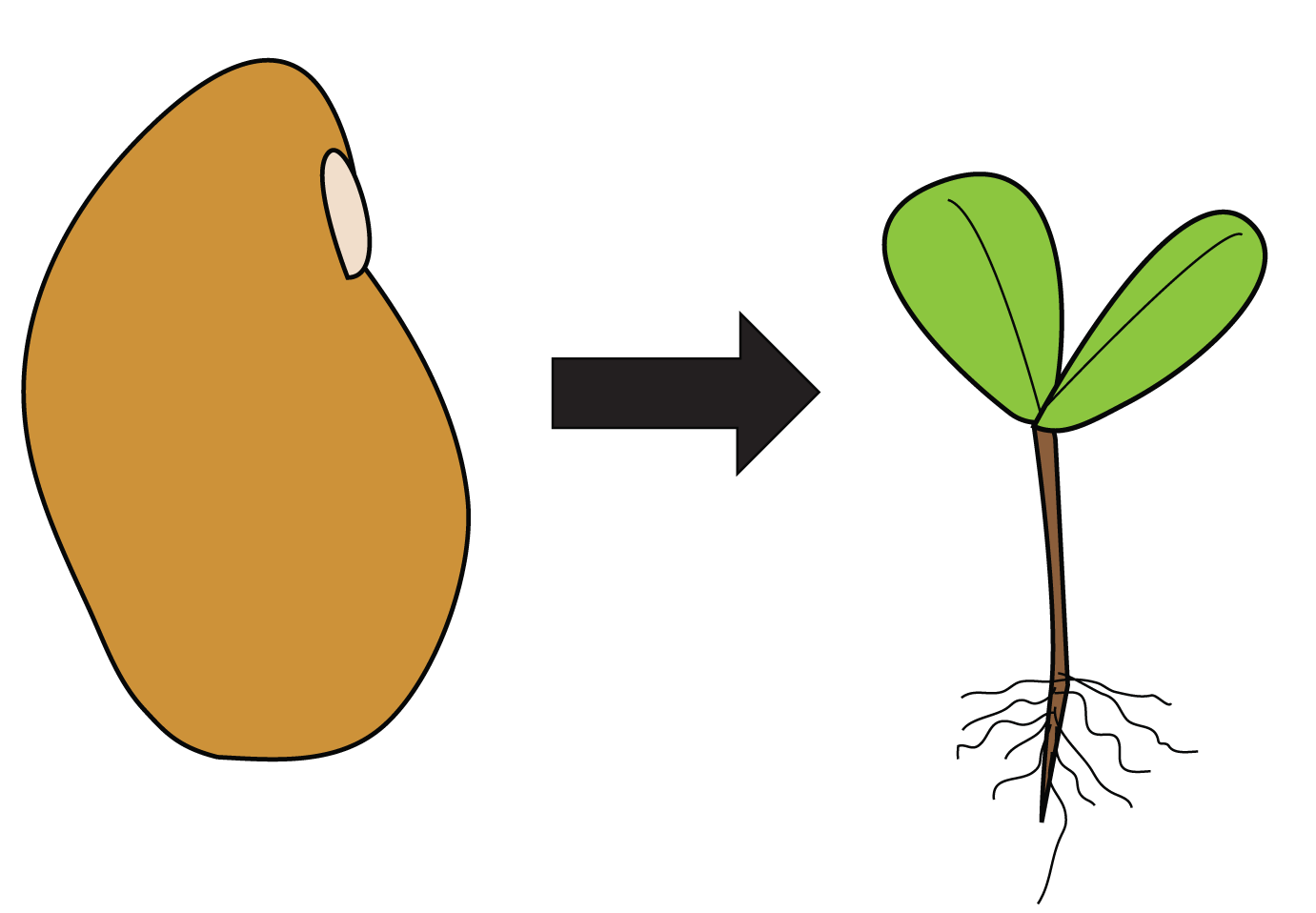 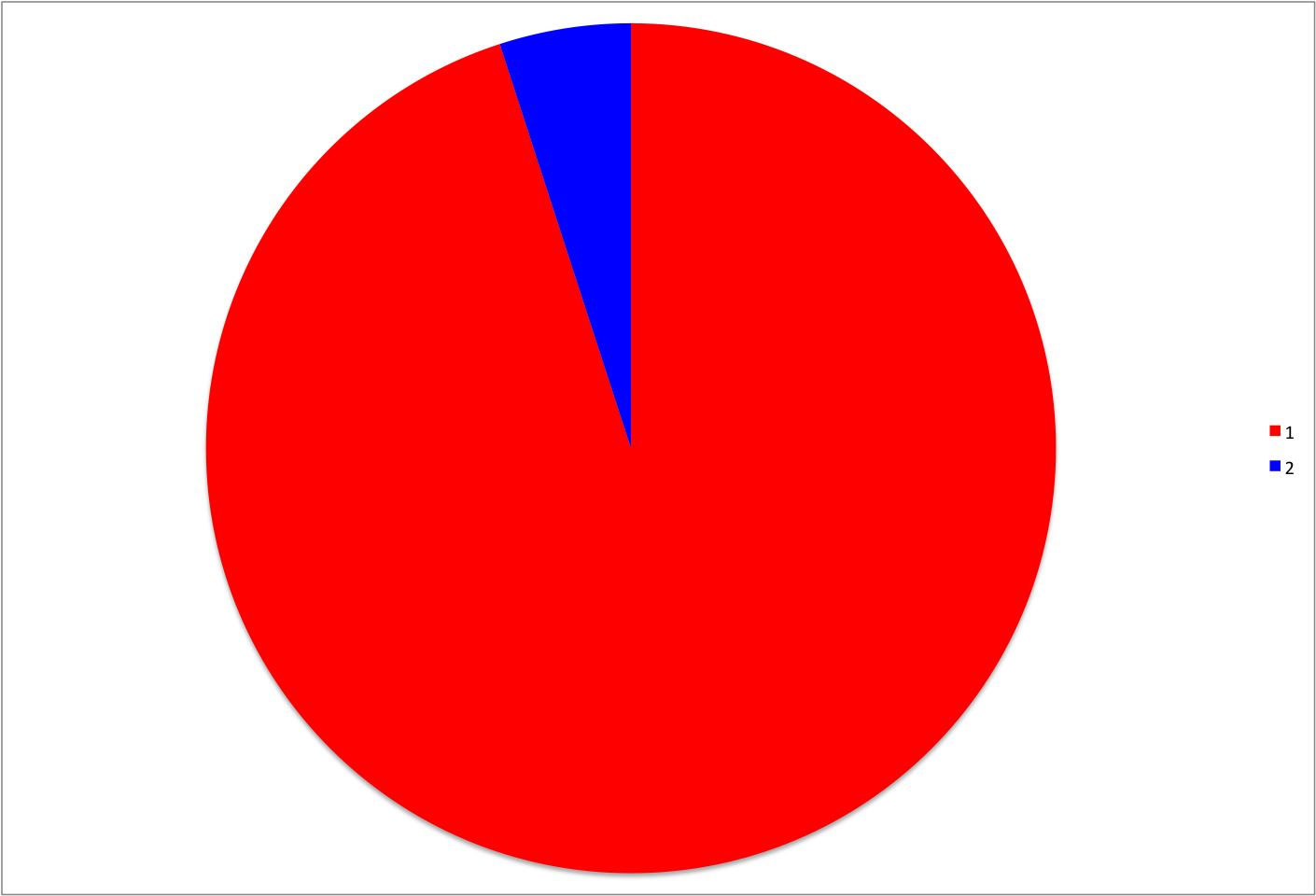 Cactus
Cactus
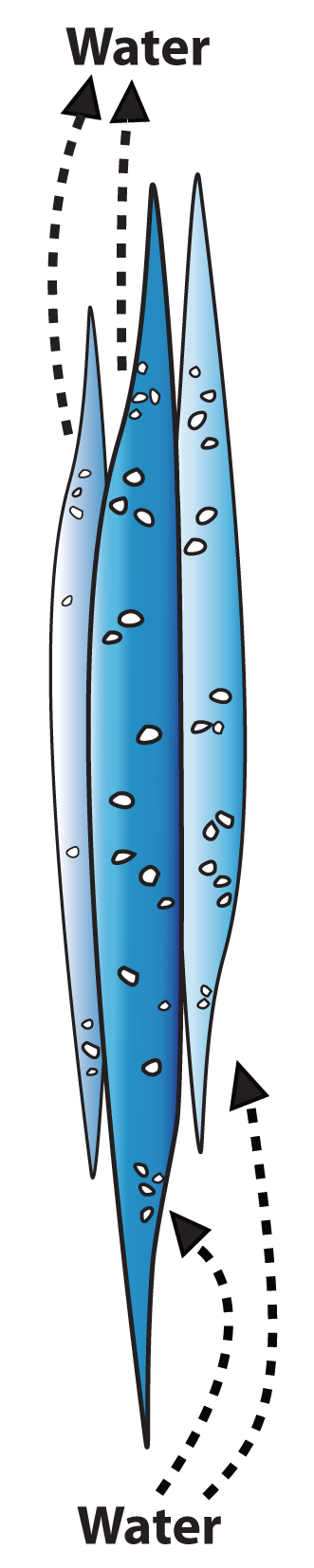 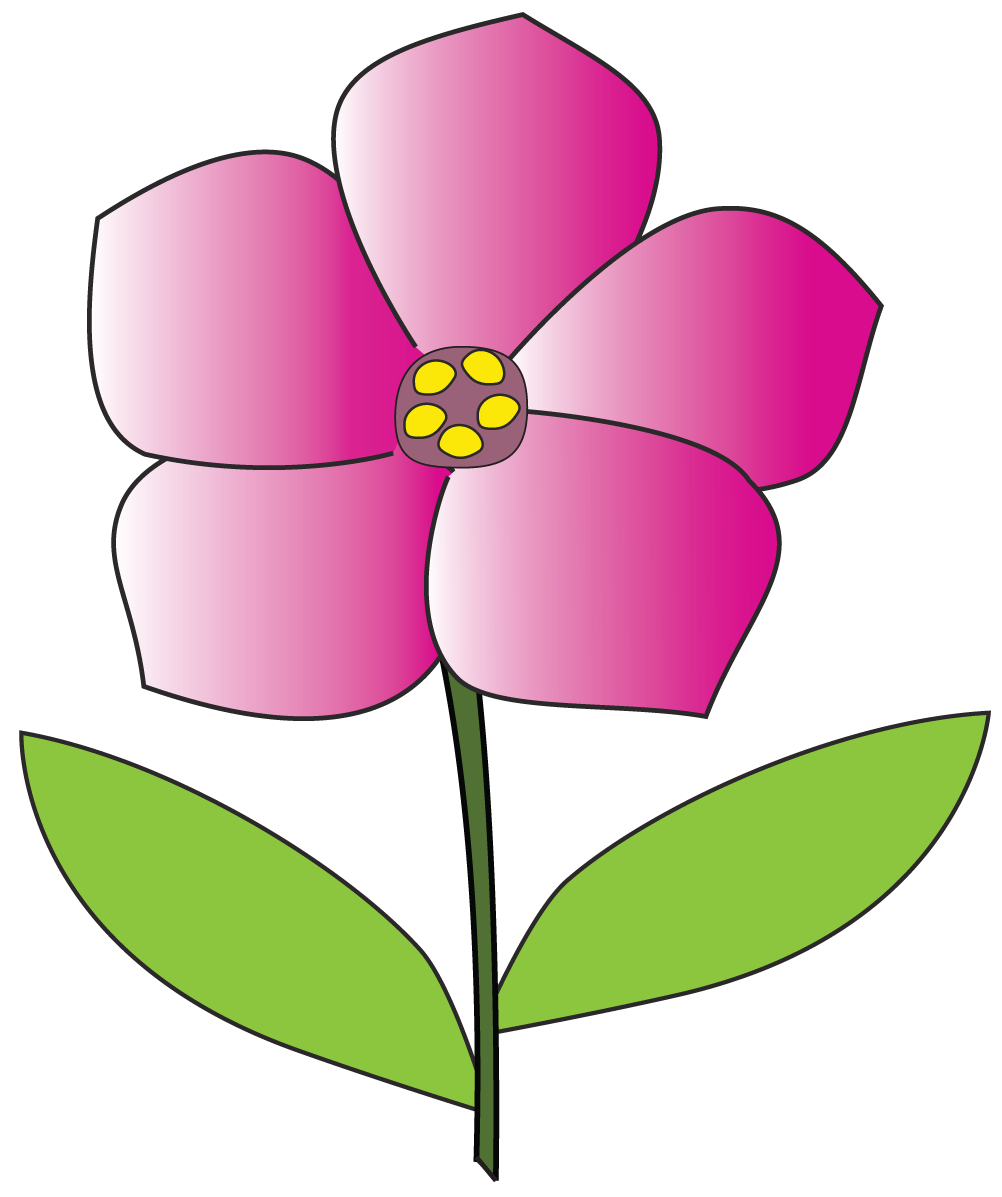 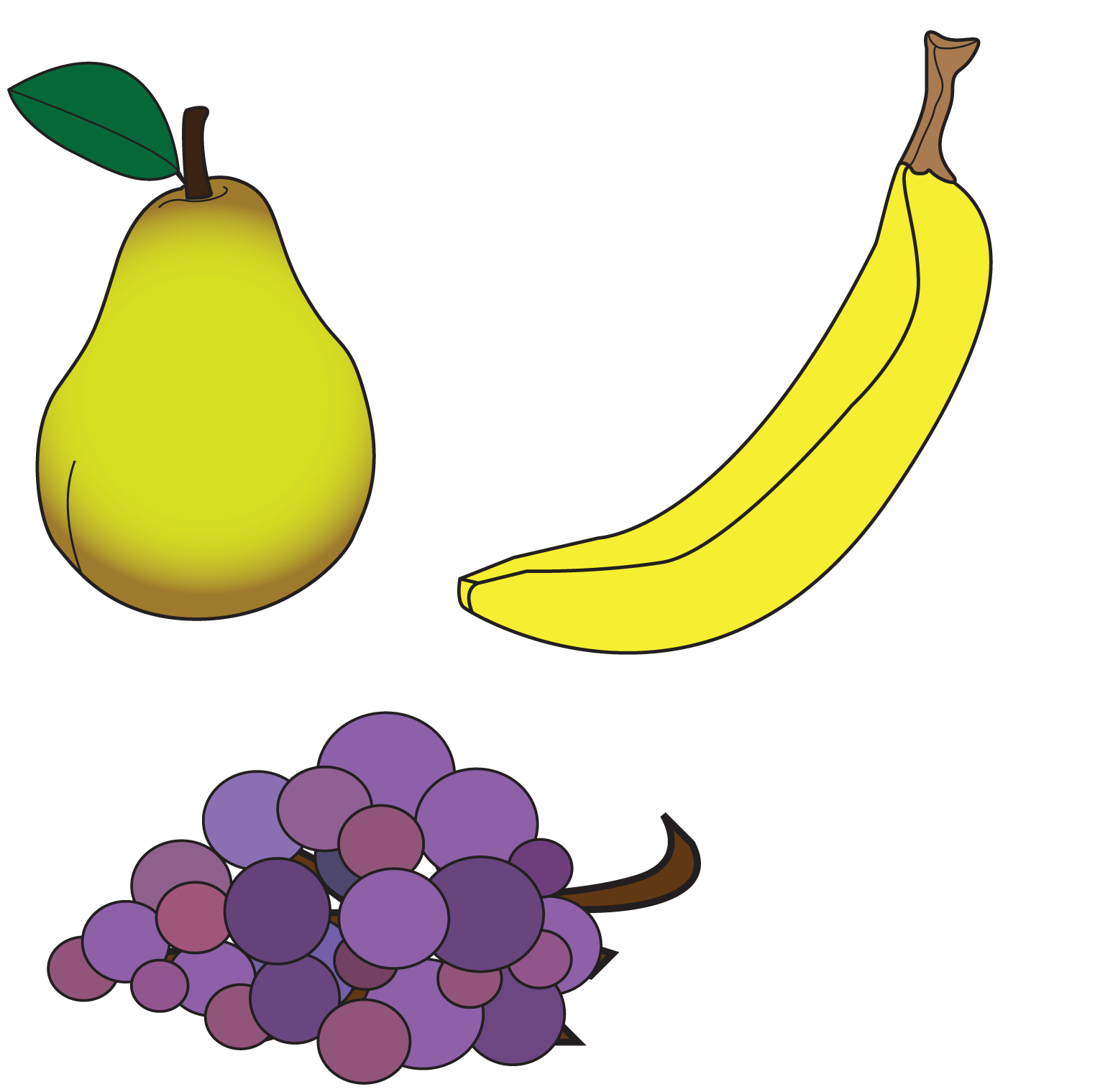 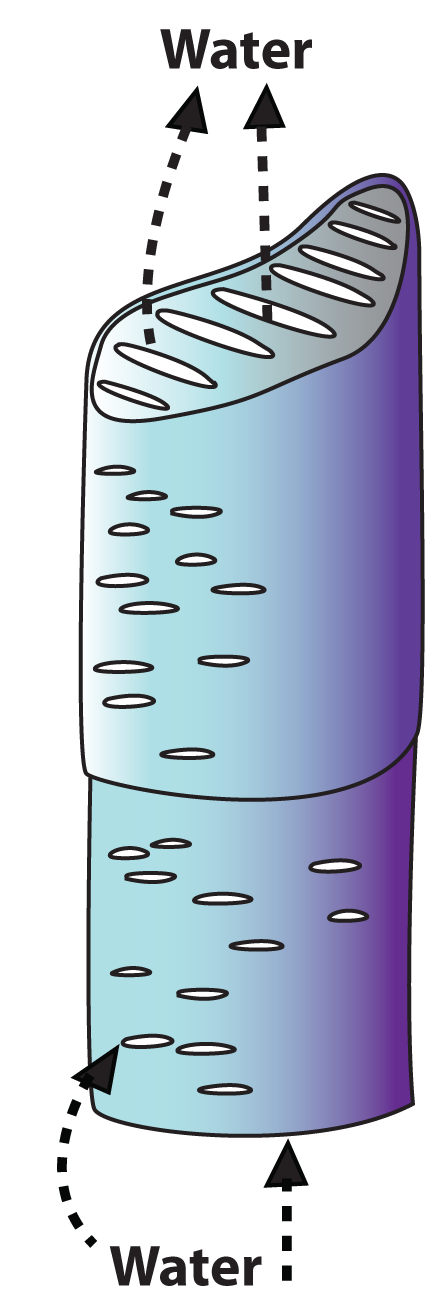 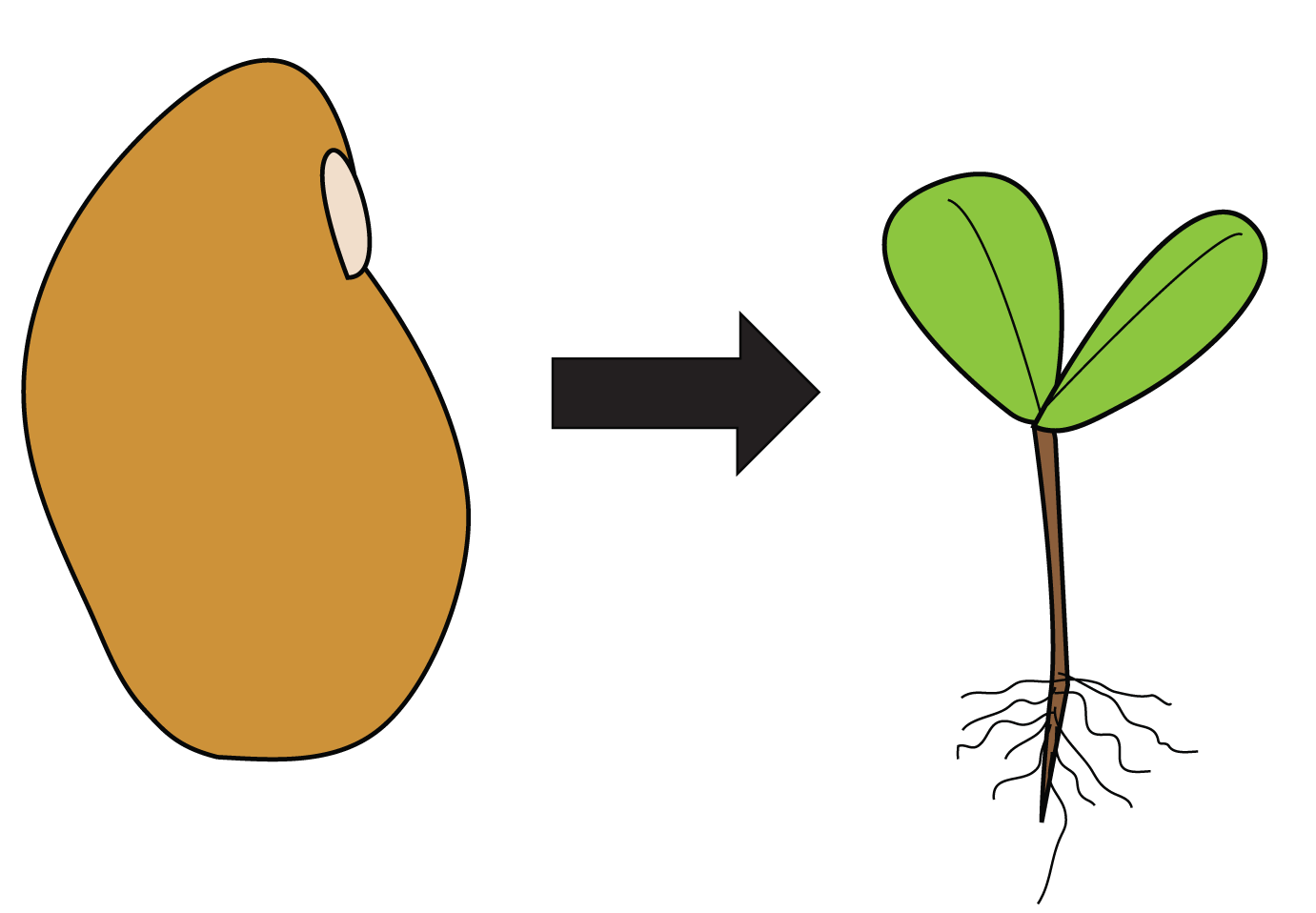 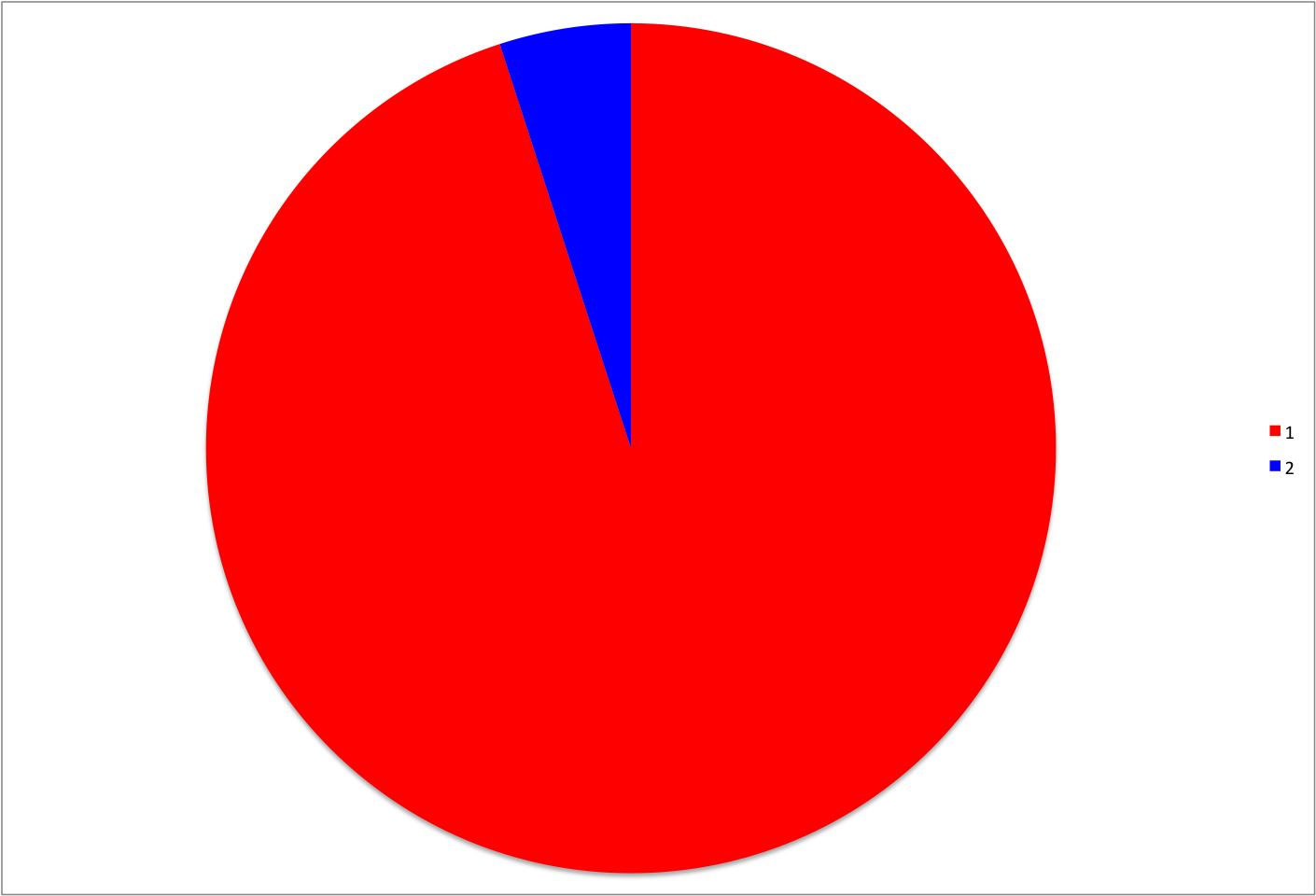 Seaside Alder
Seaside Alder
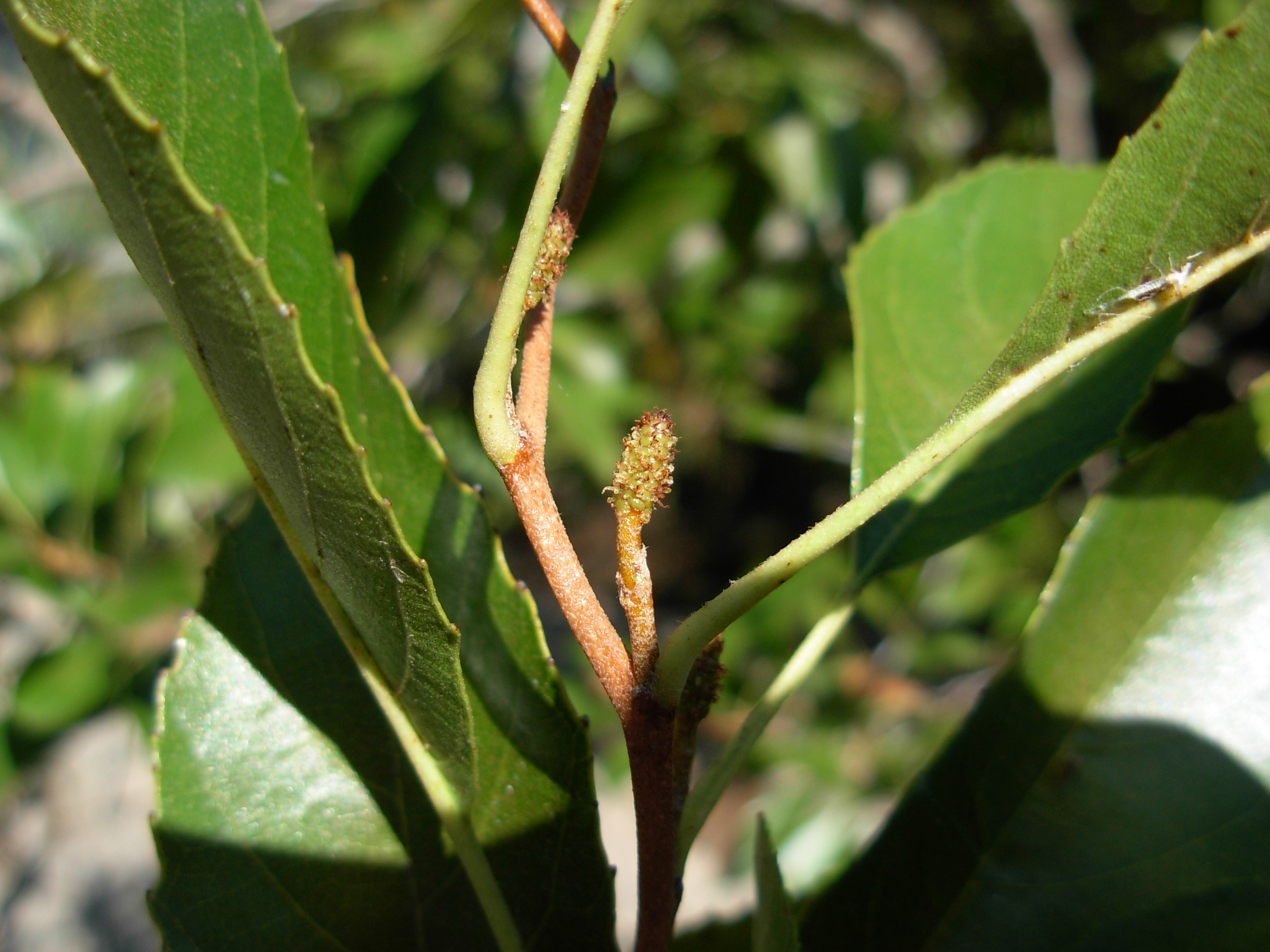 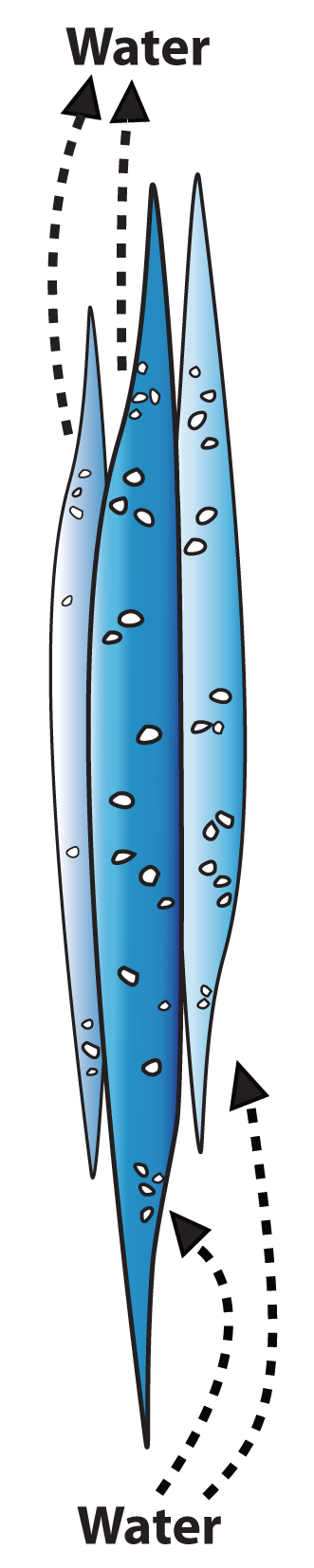 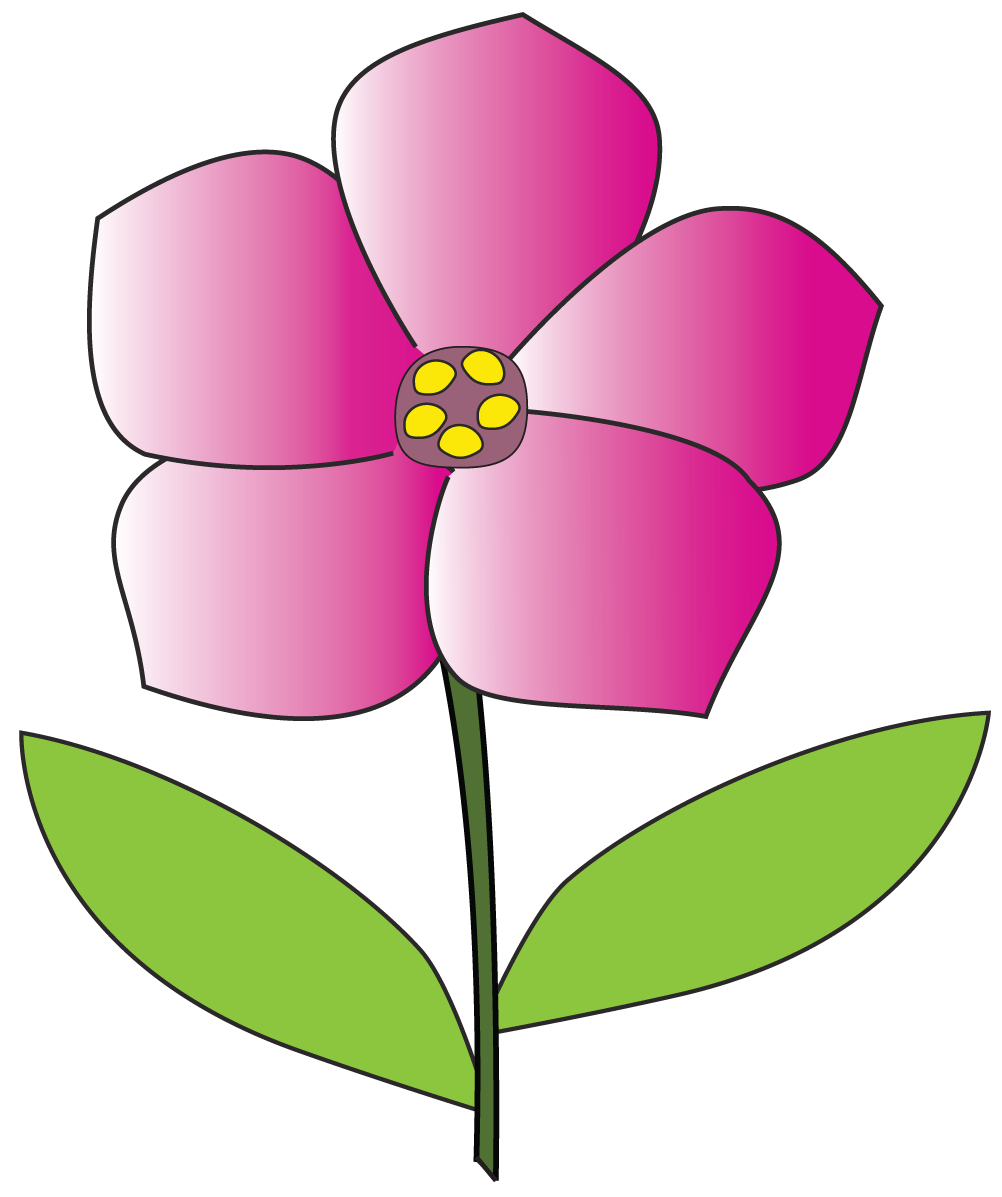 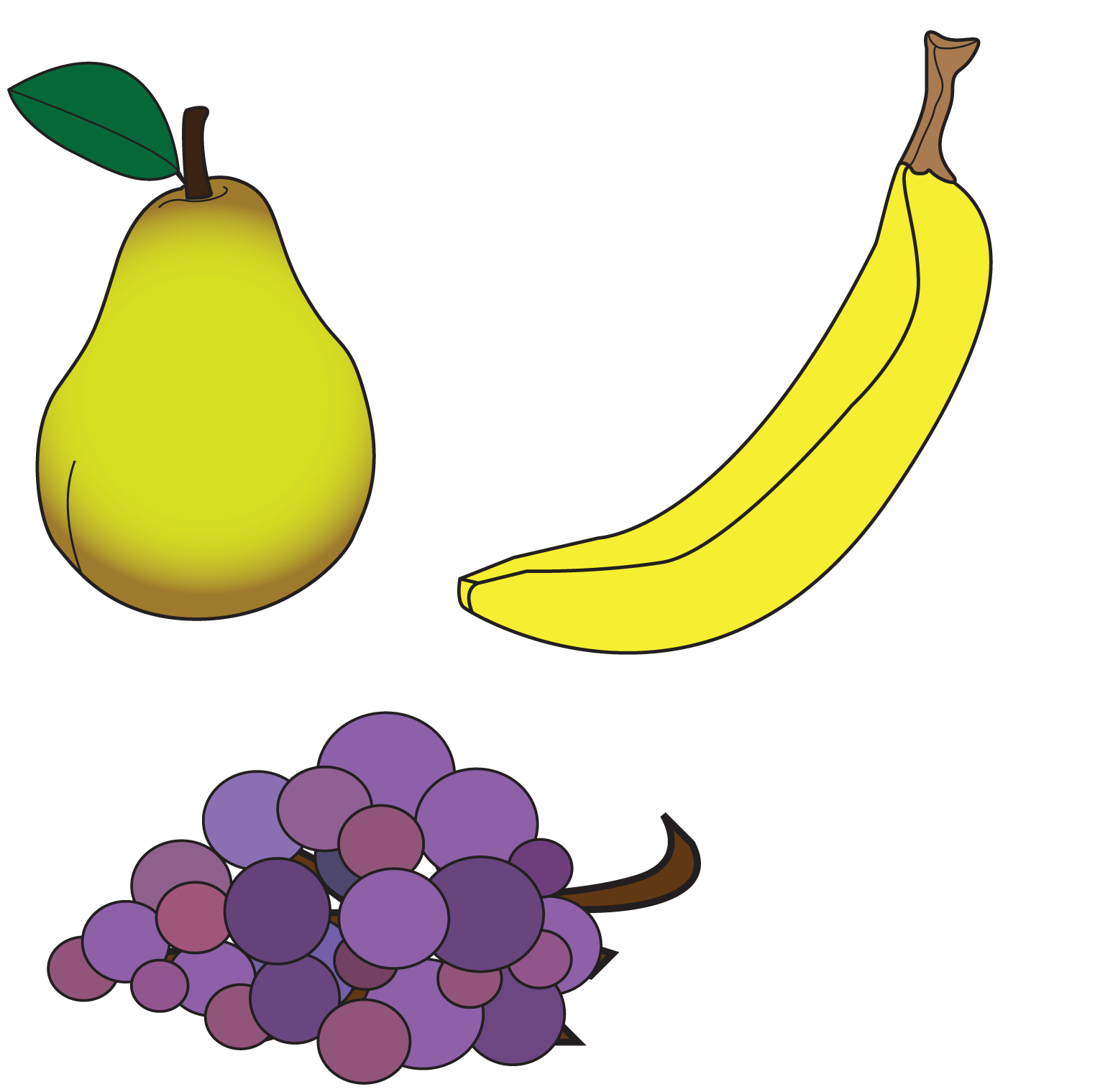 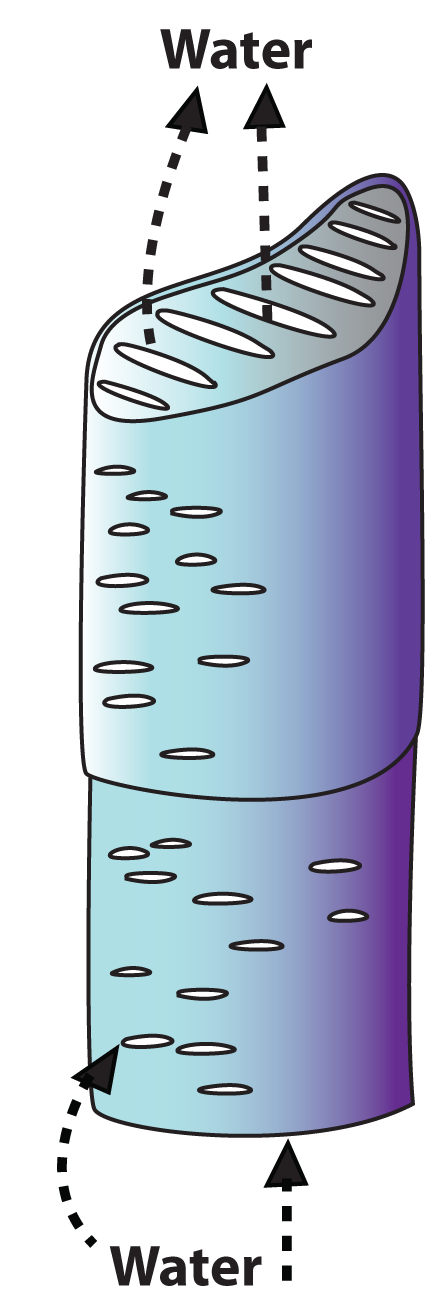 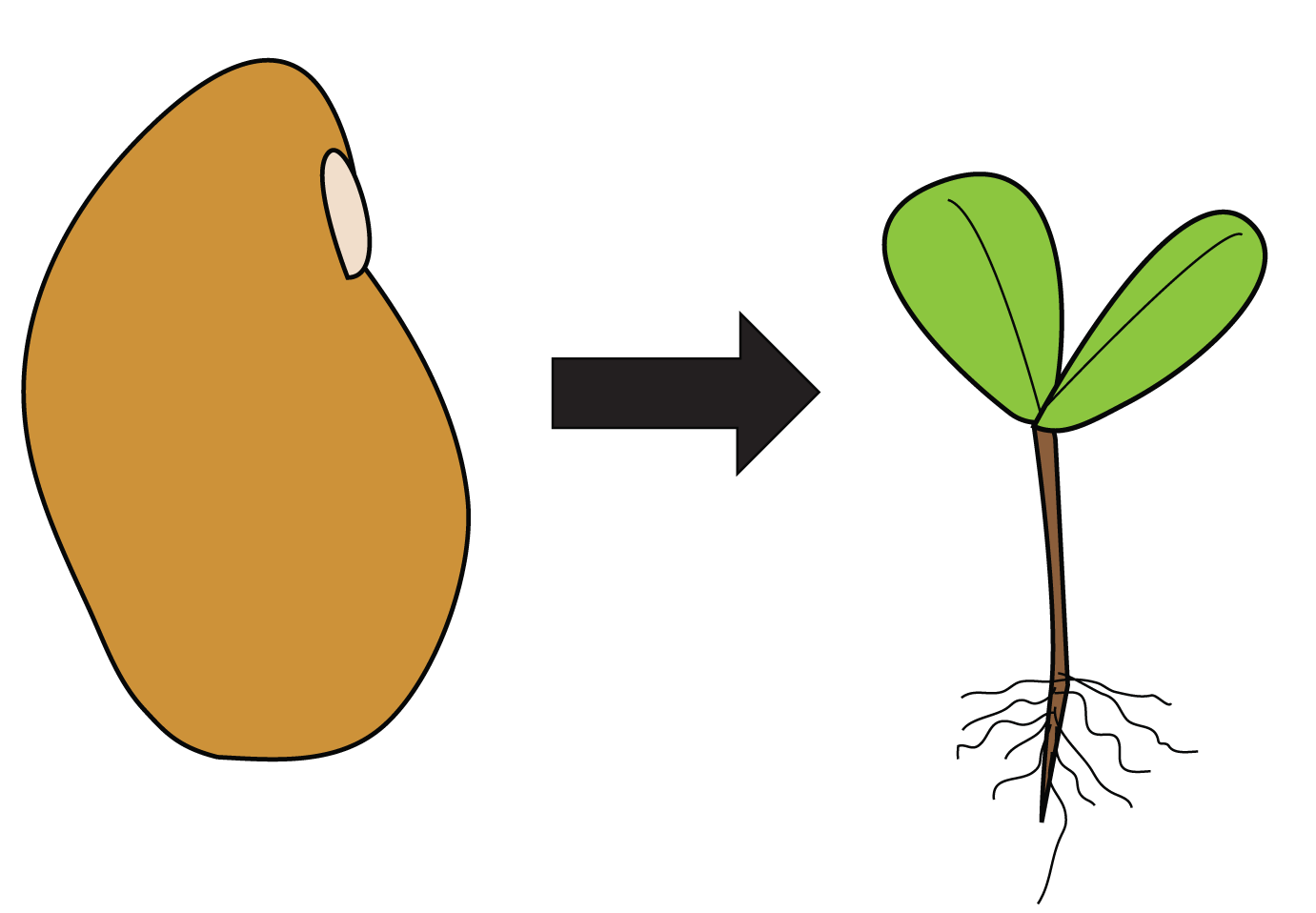 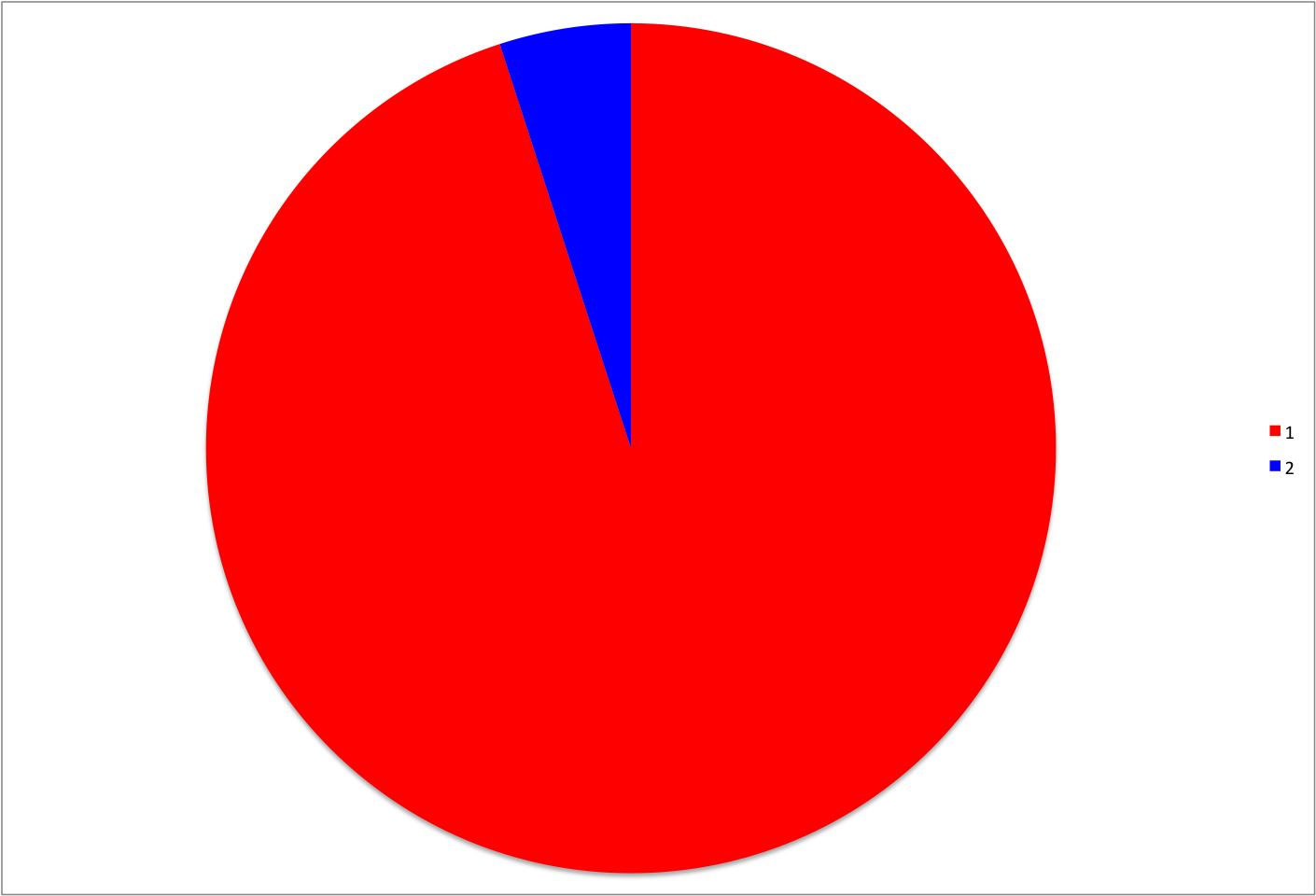 Columbine
Columbine
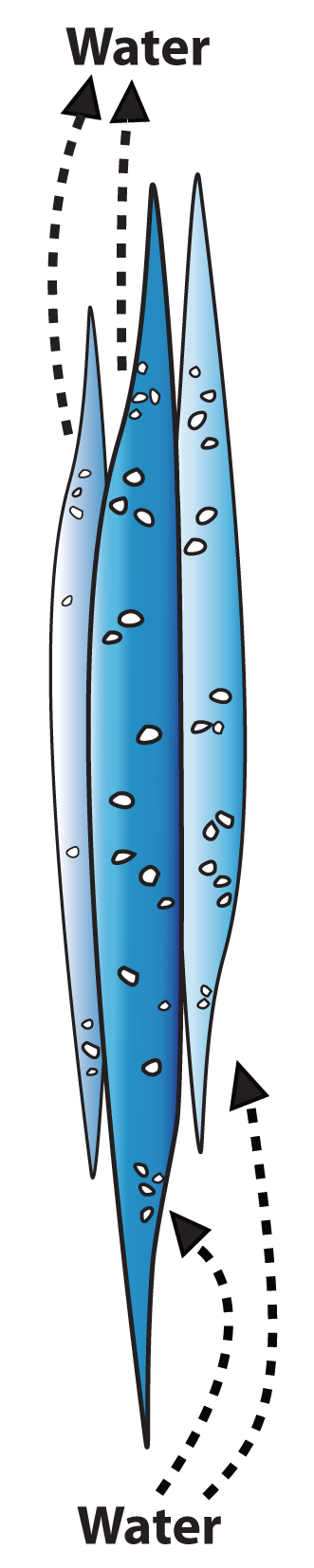 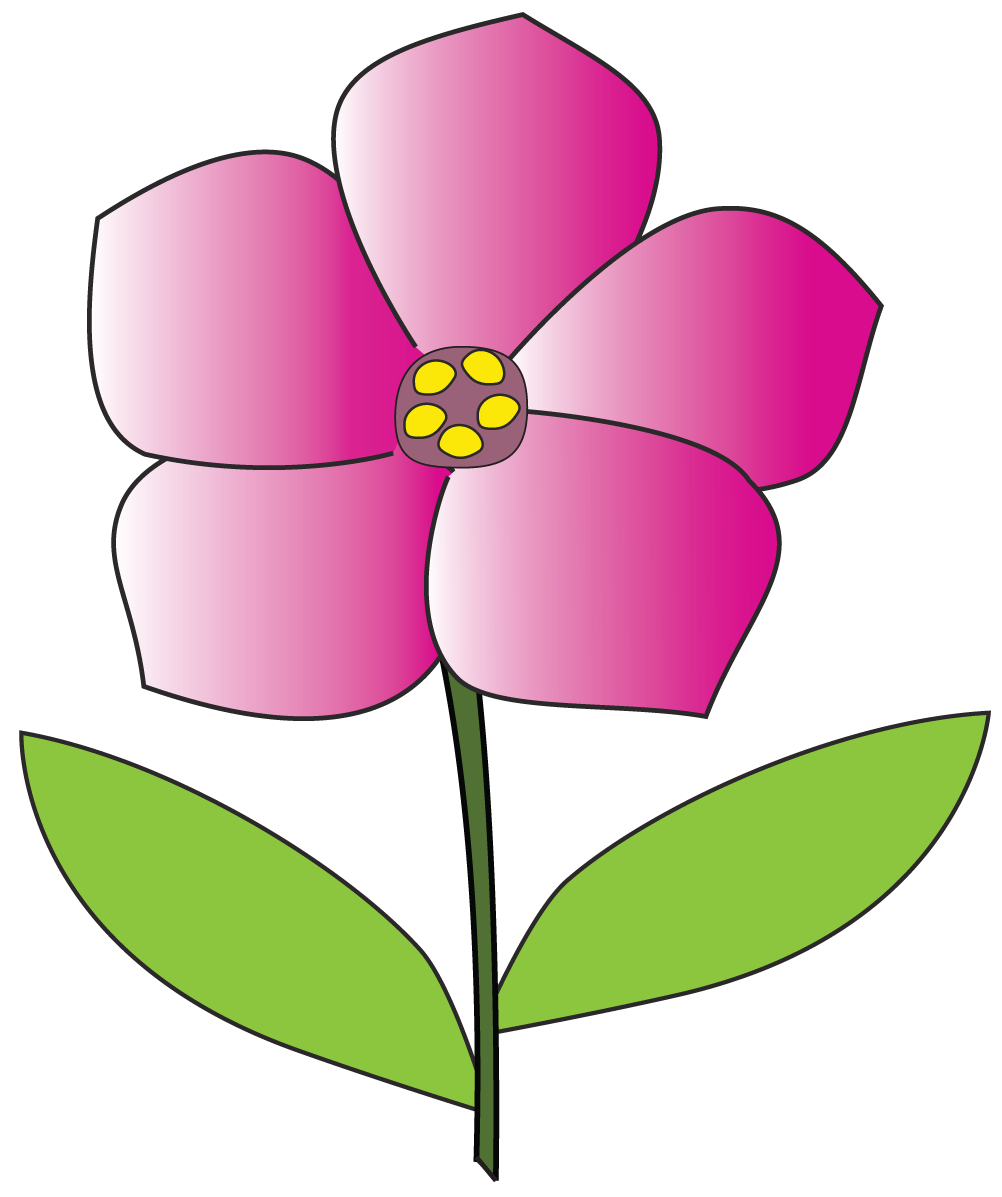 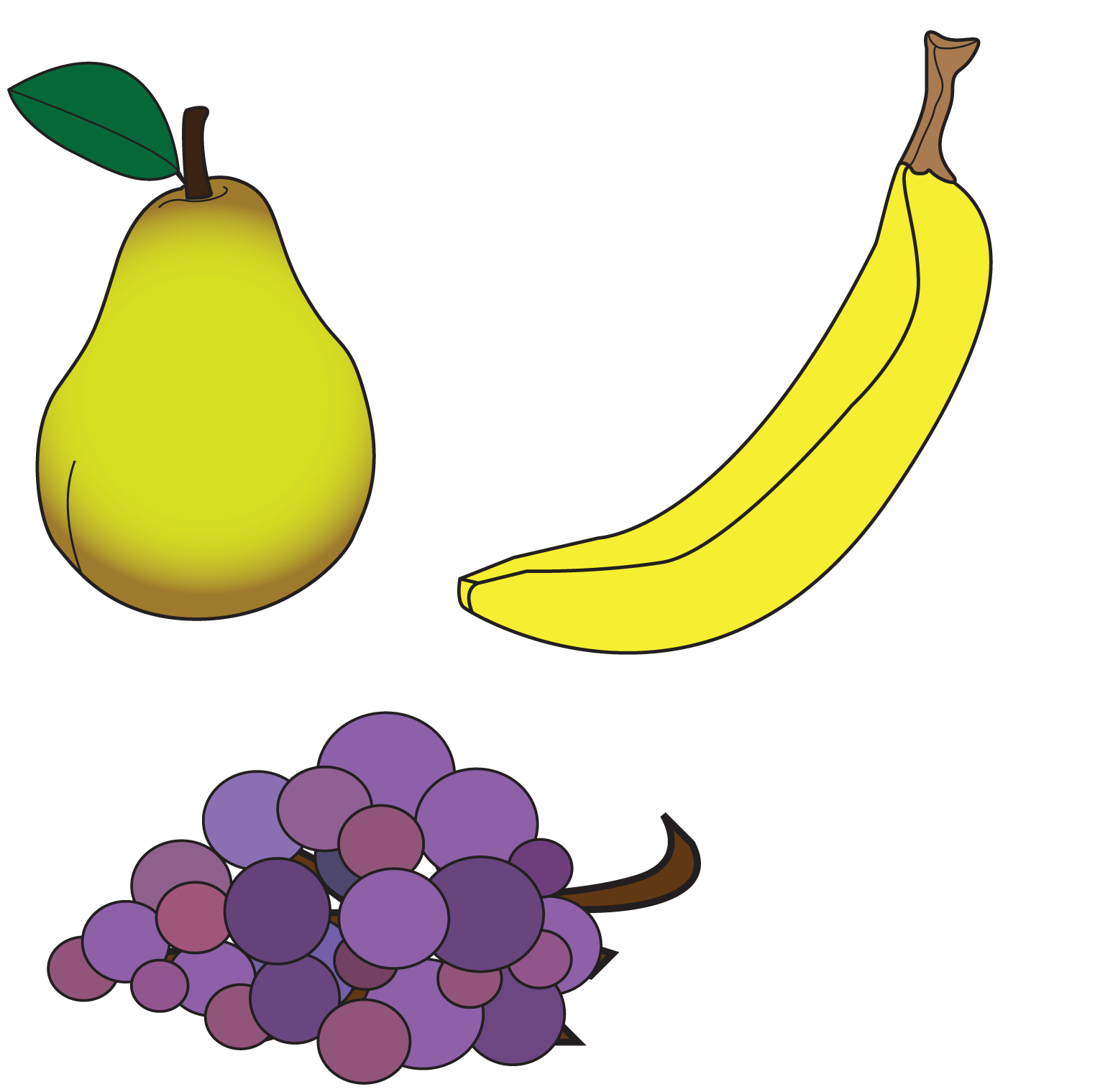 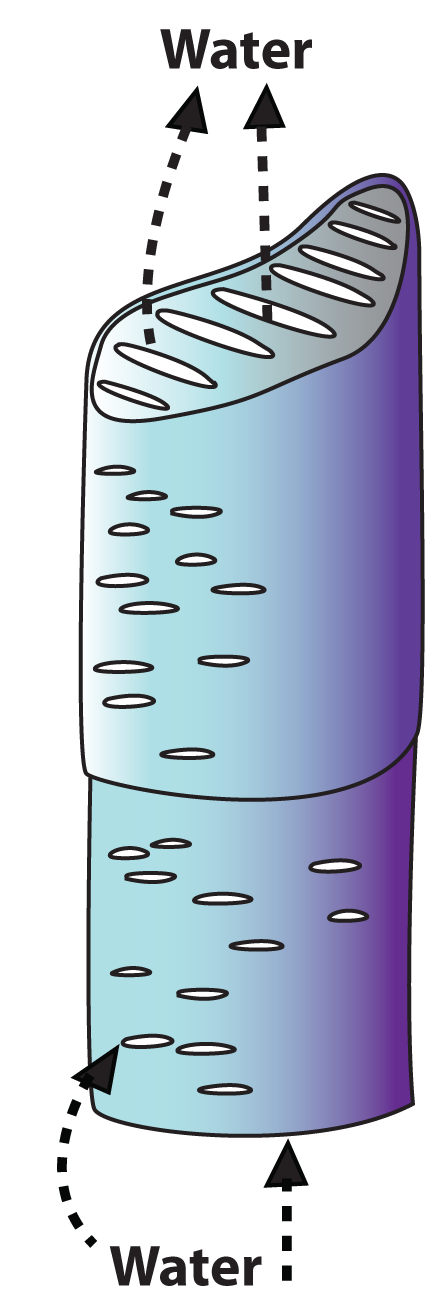 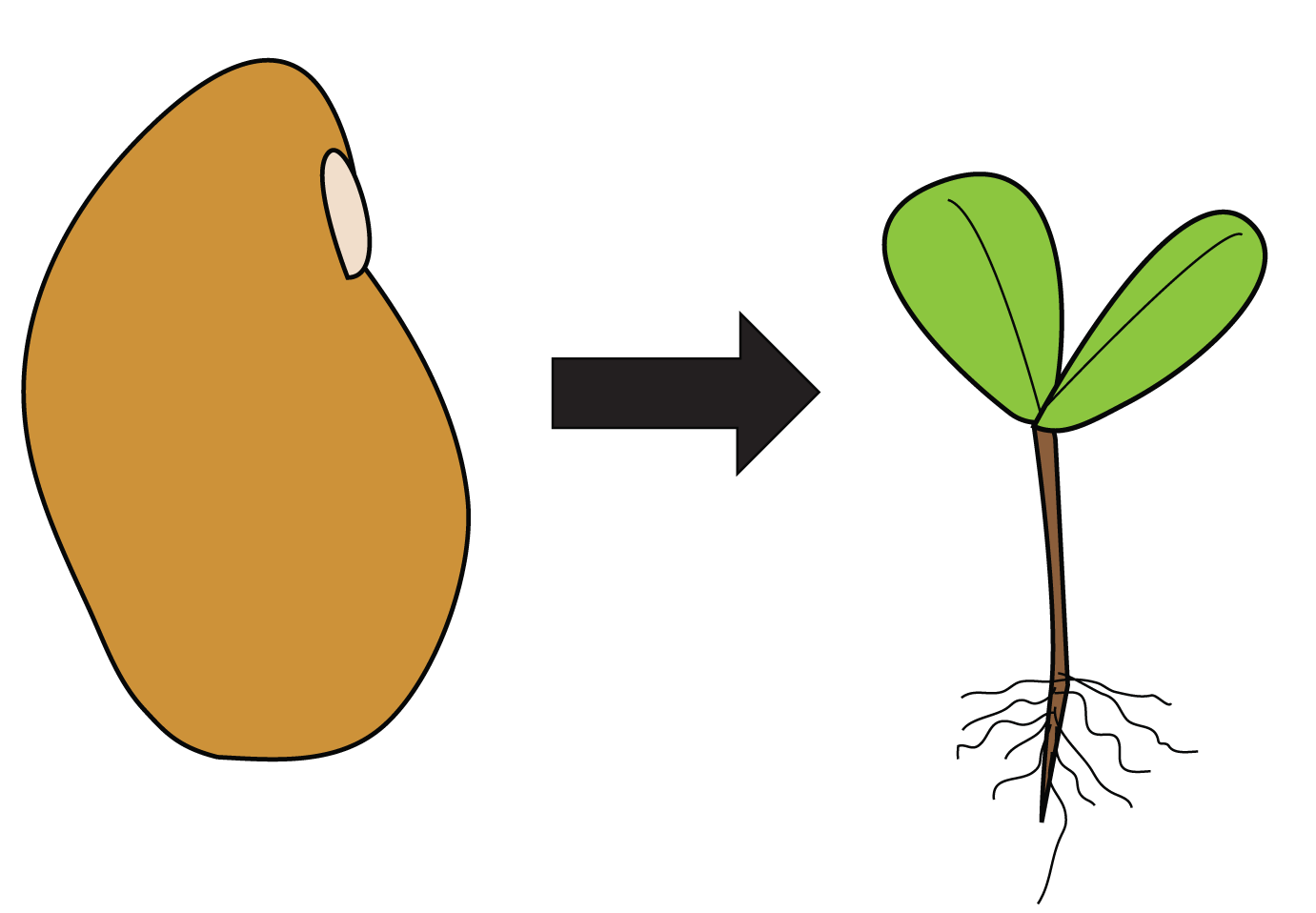 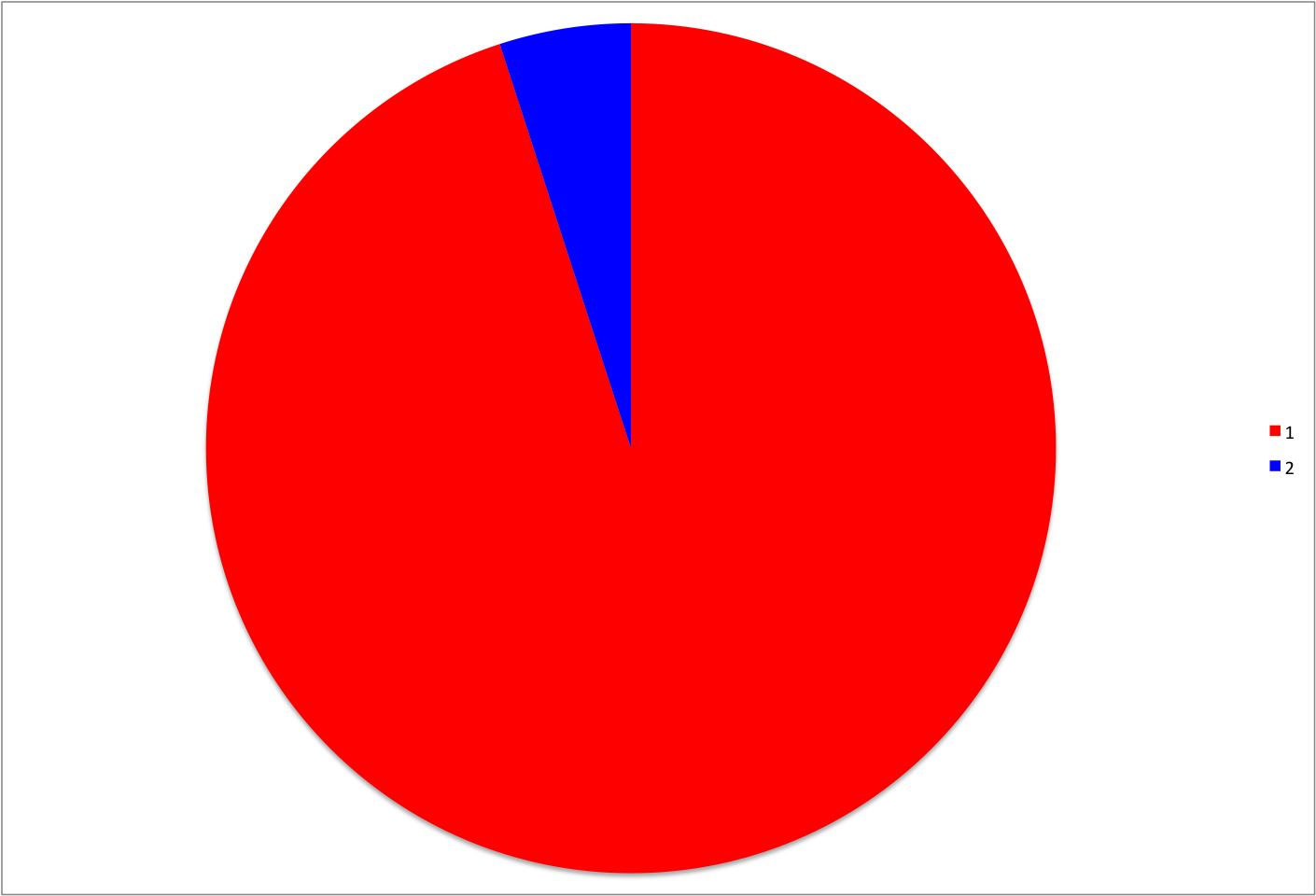 Bluets
Bluets
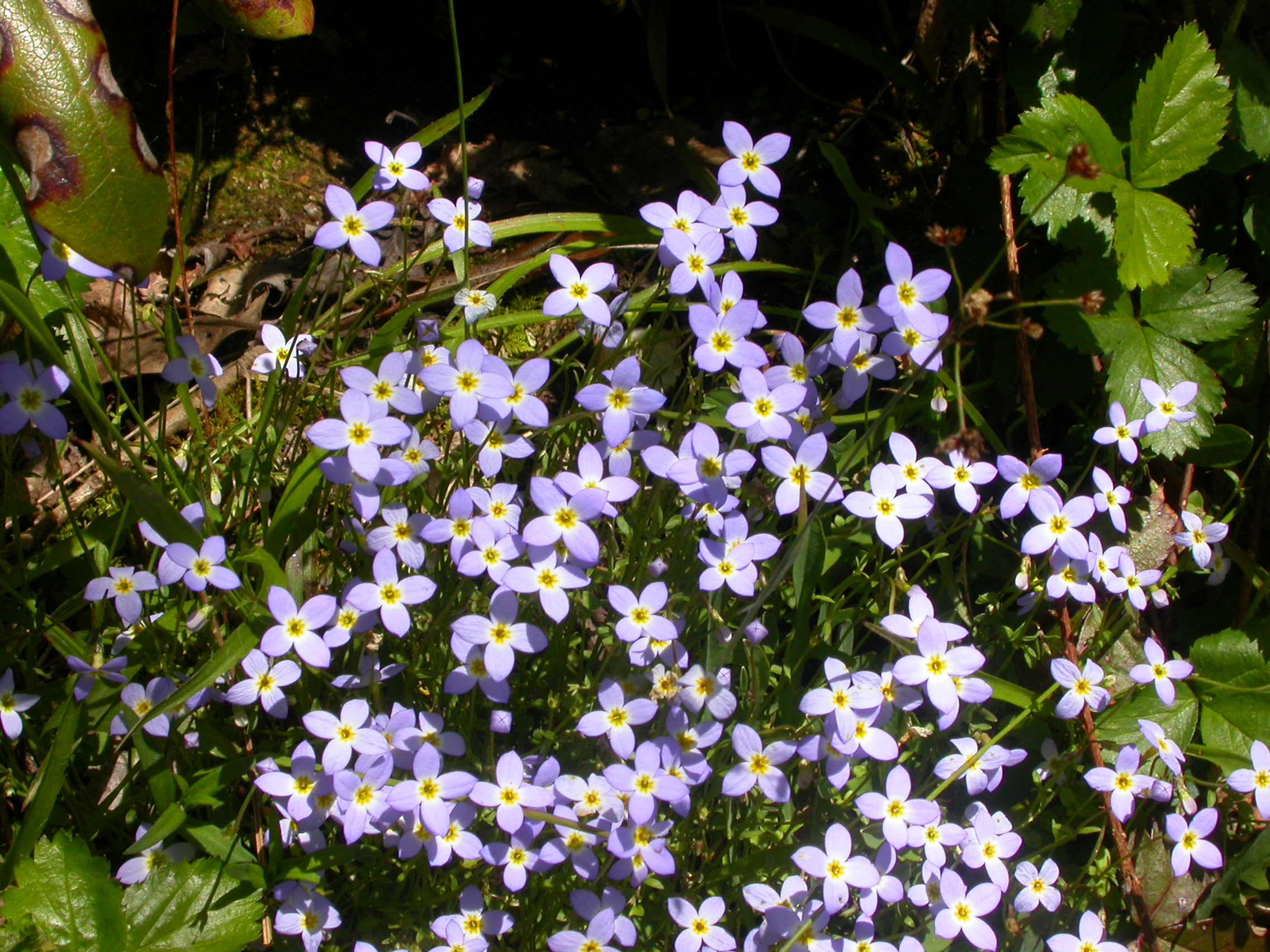 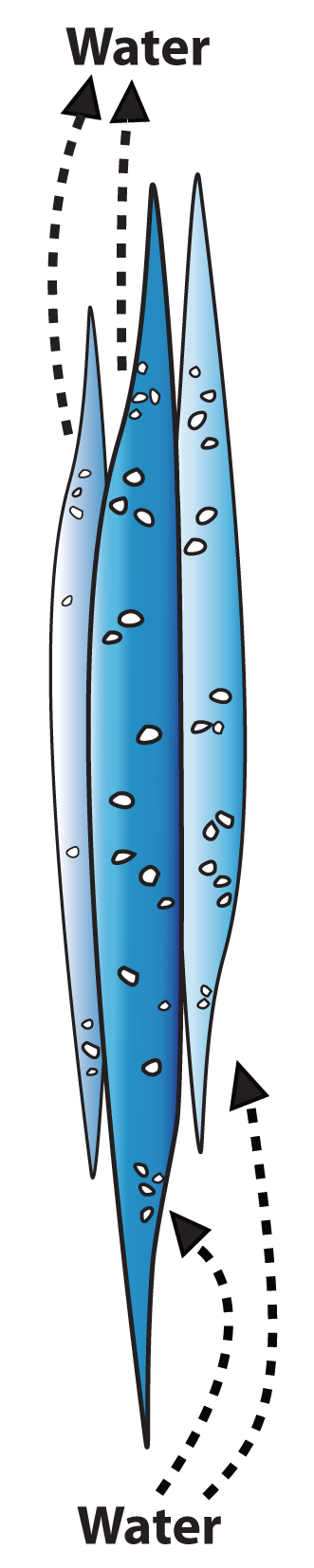 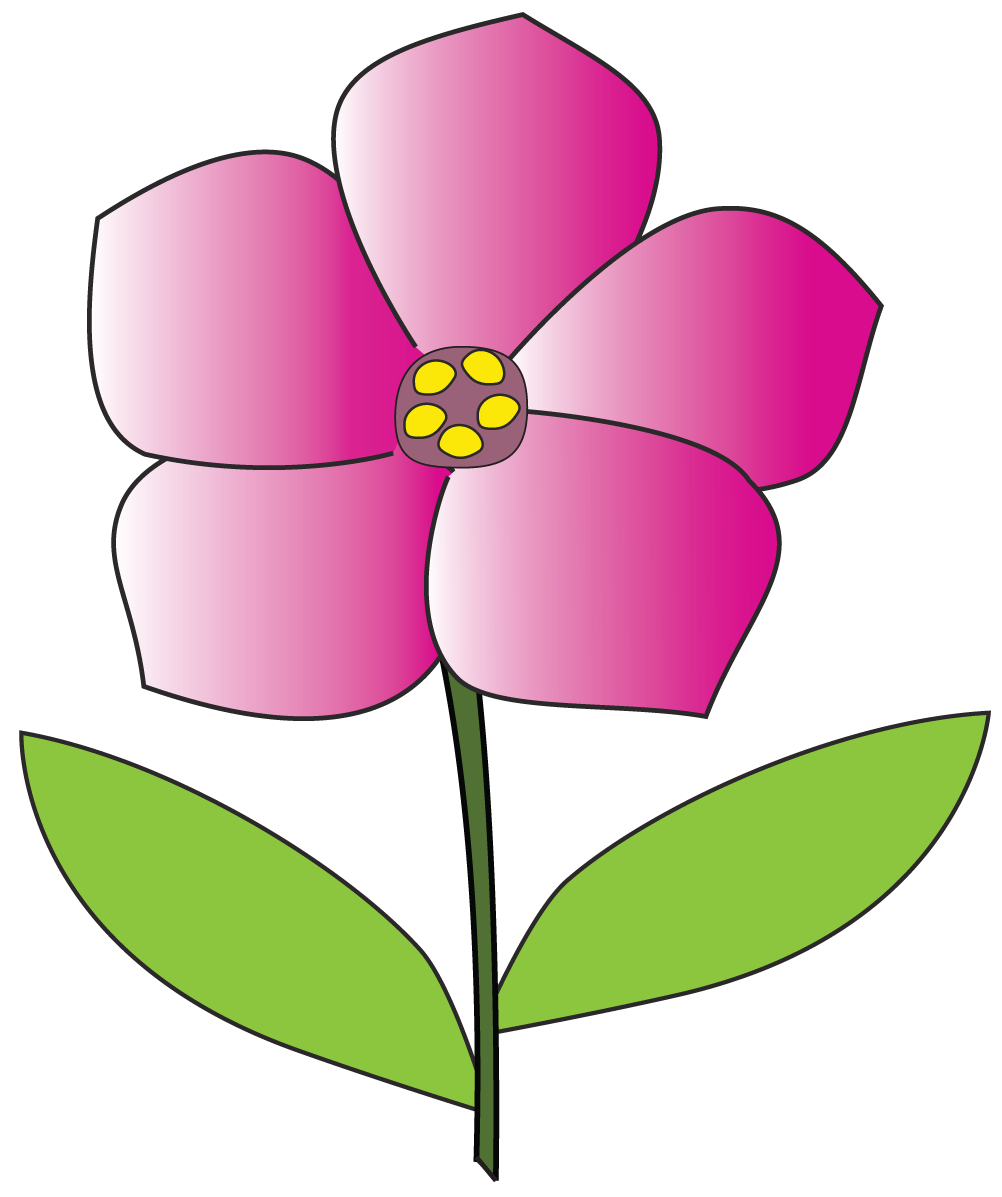 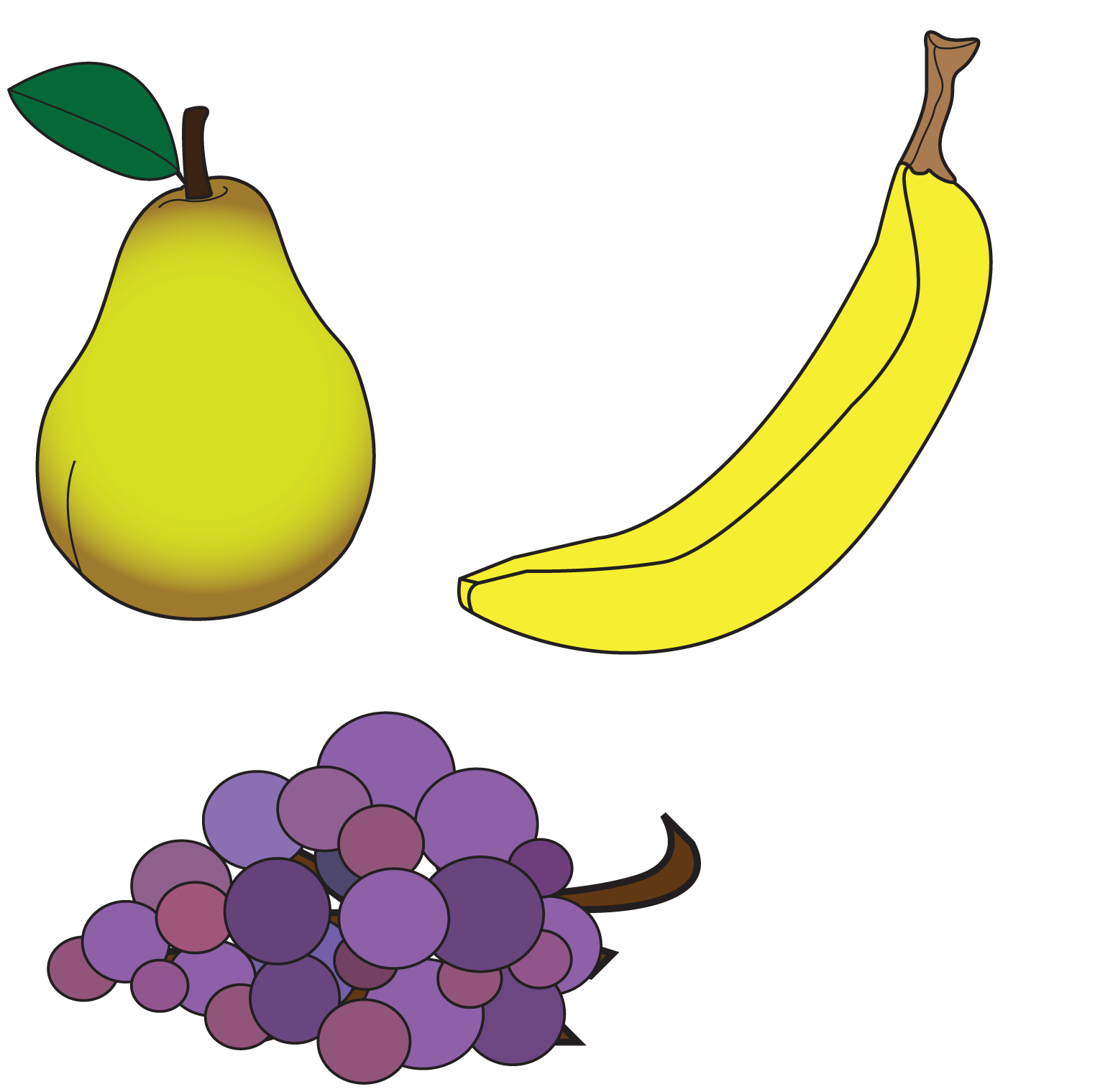 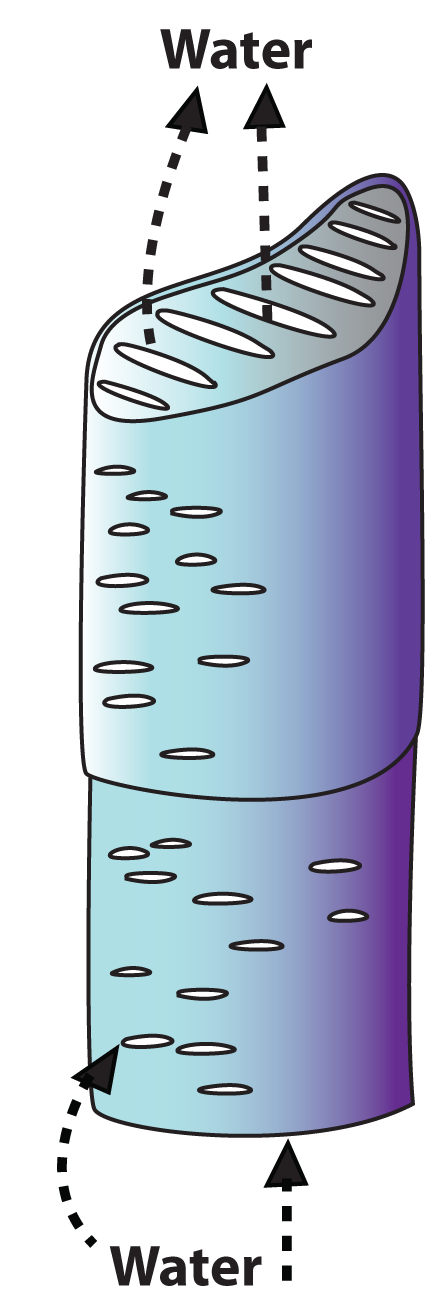 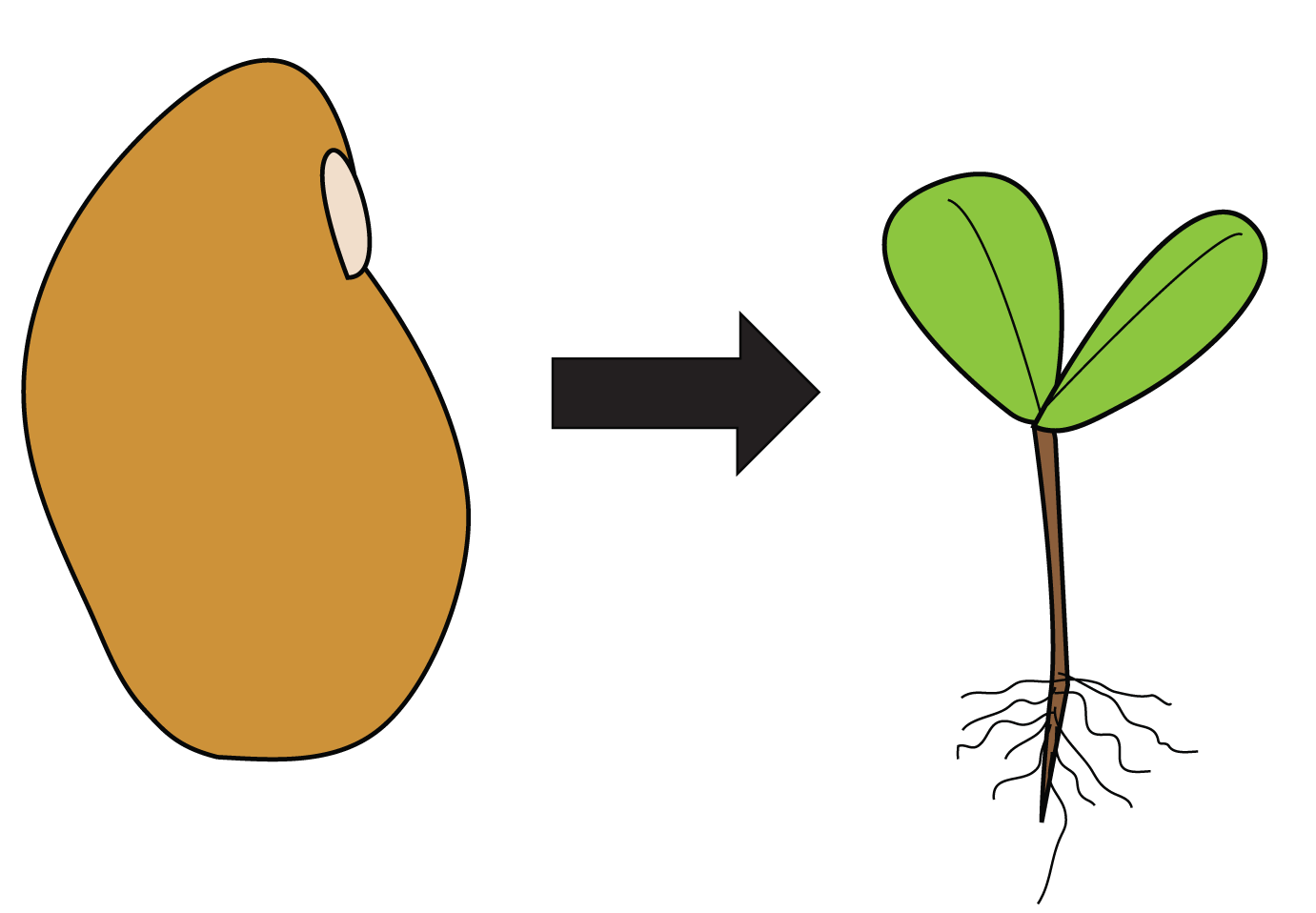 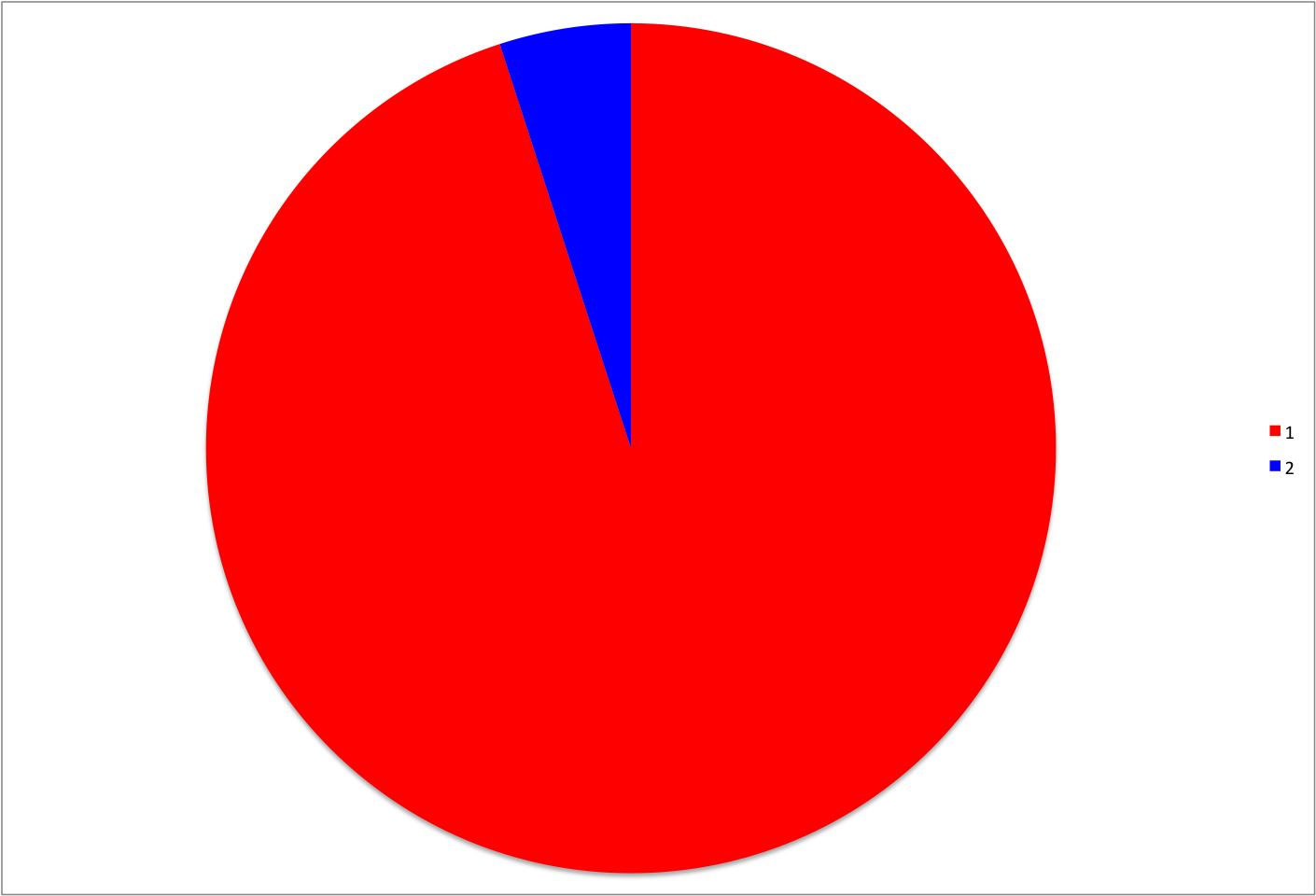 Sunflower
Sunflower
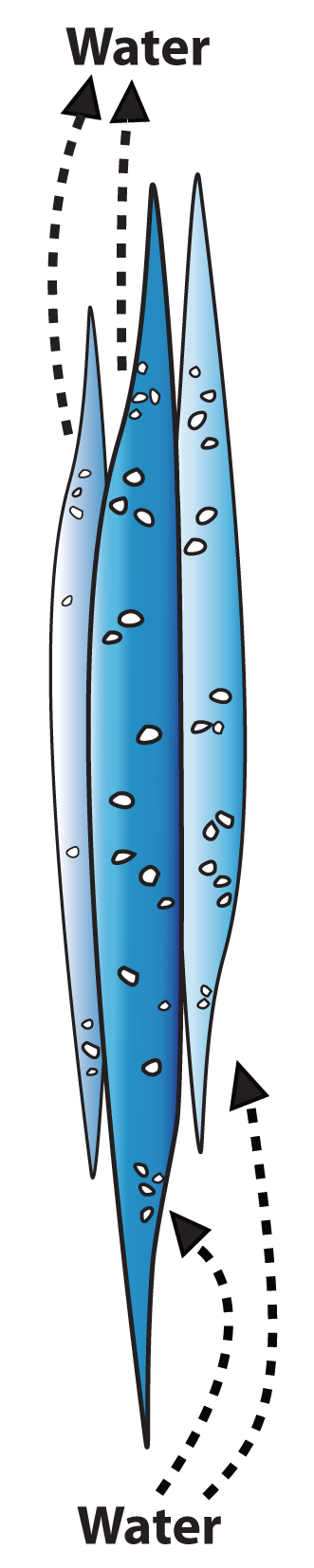 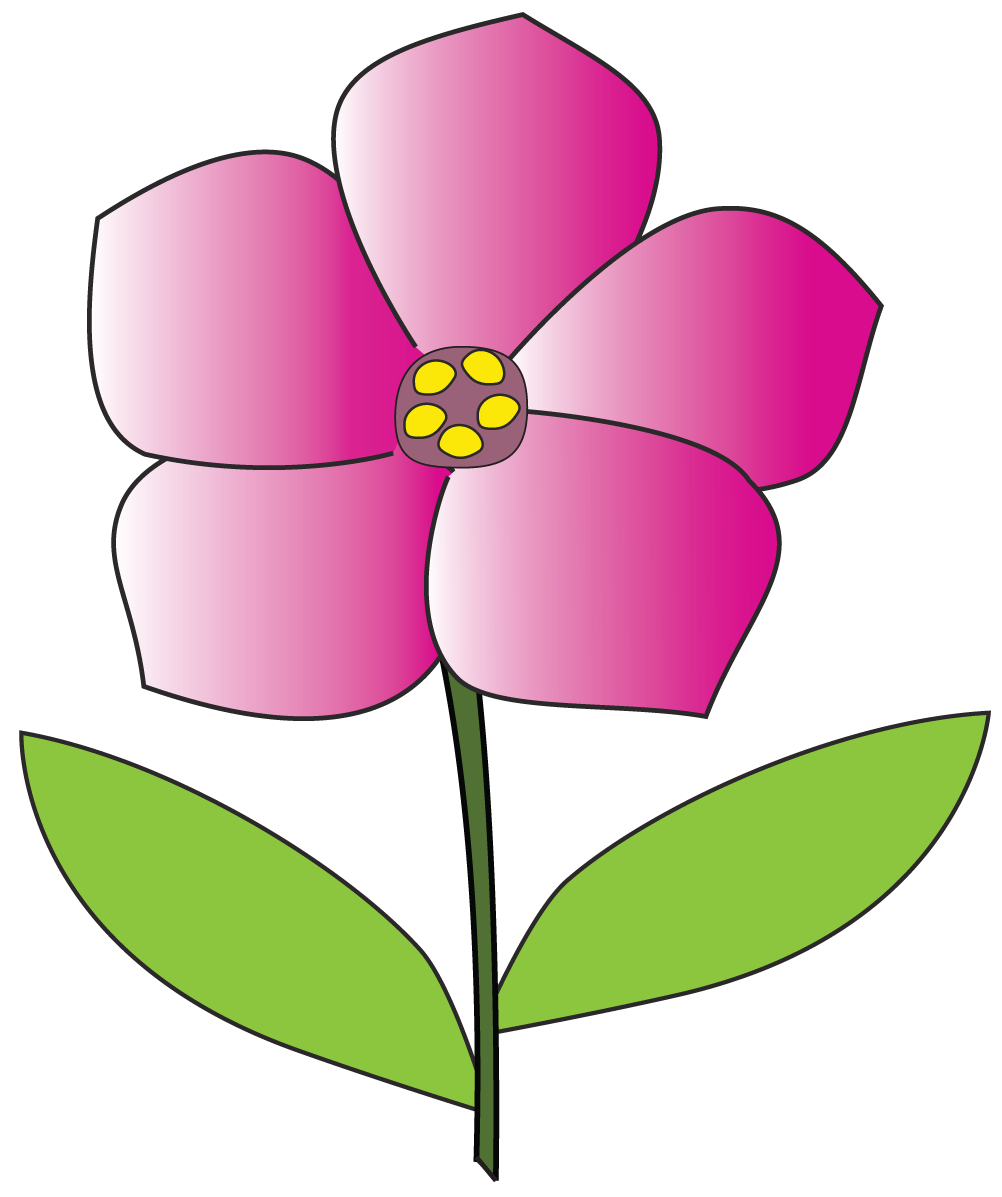 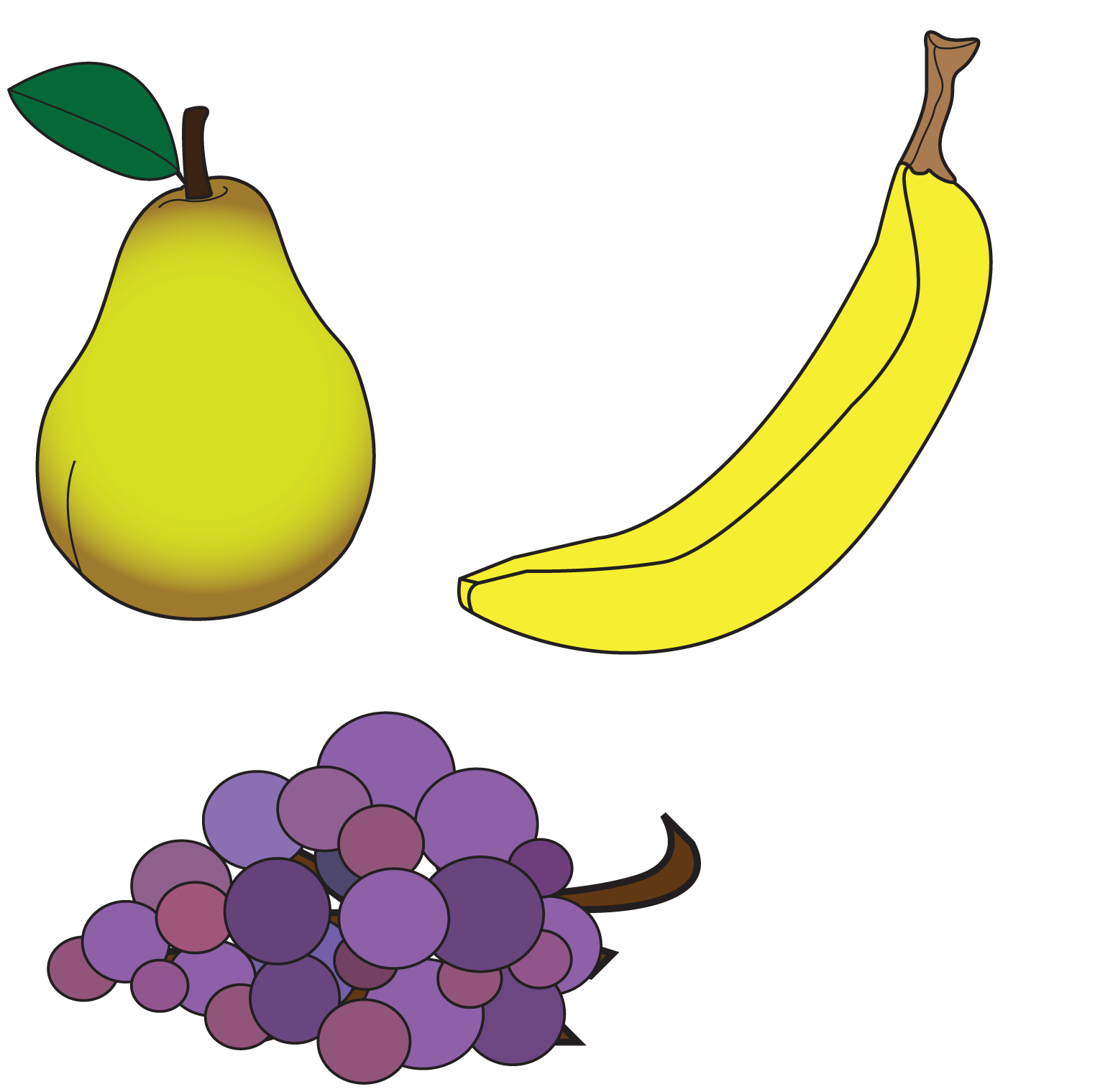 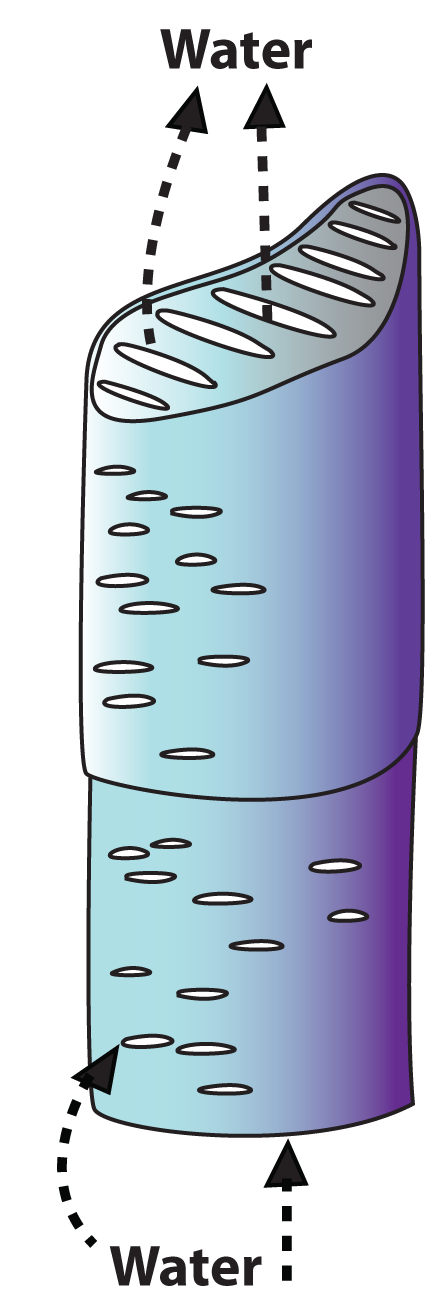 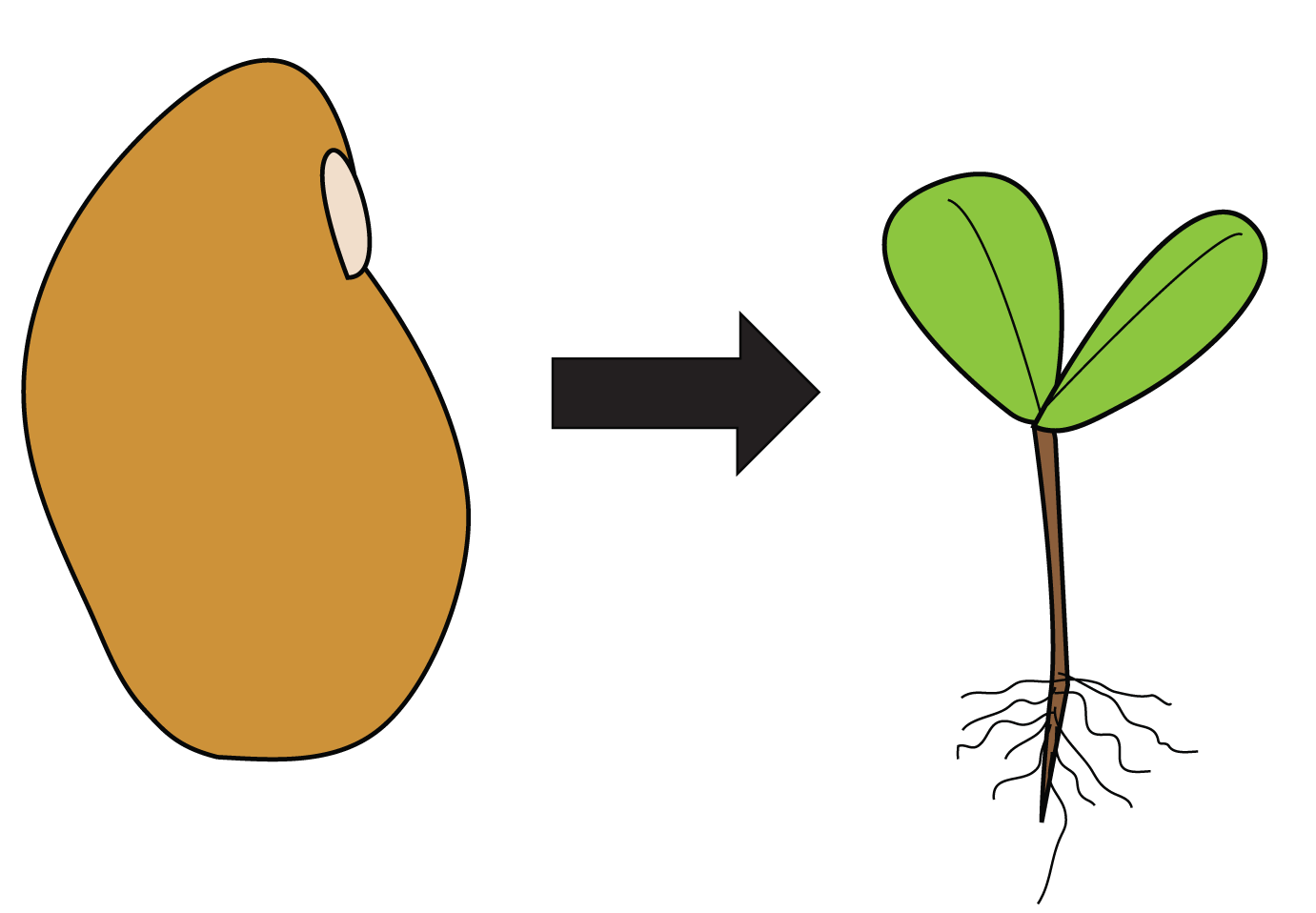 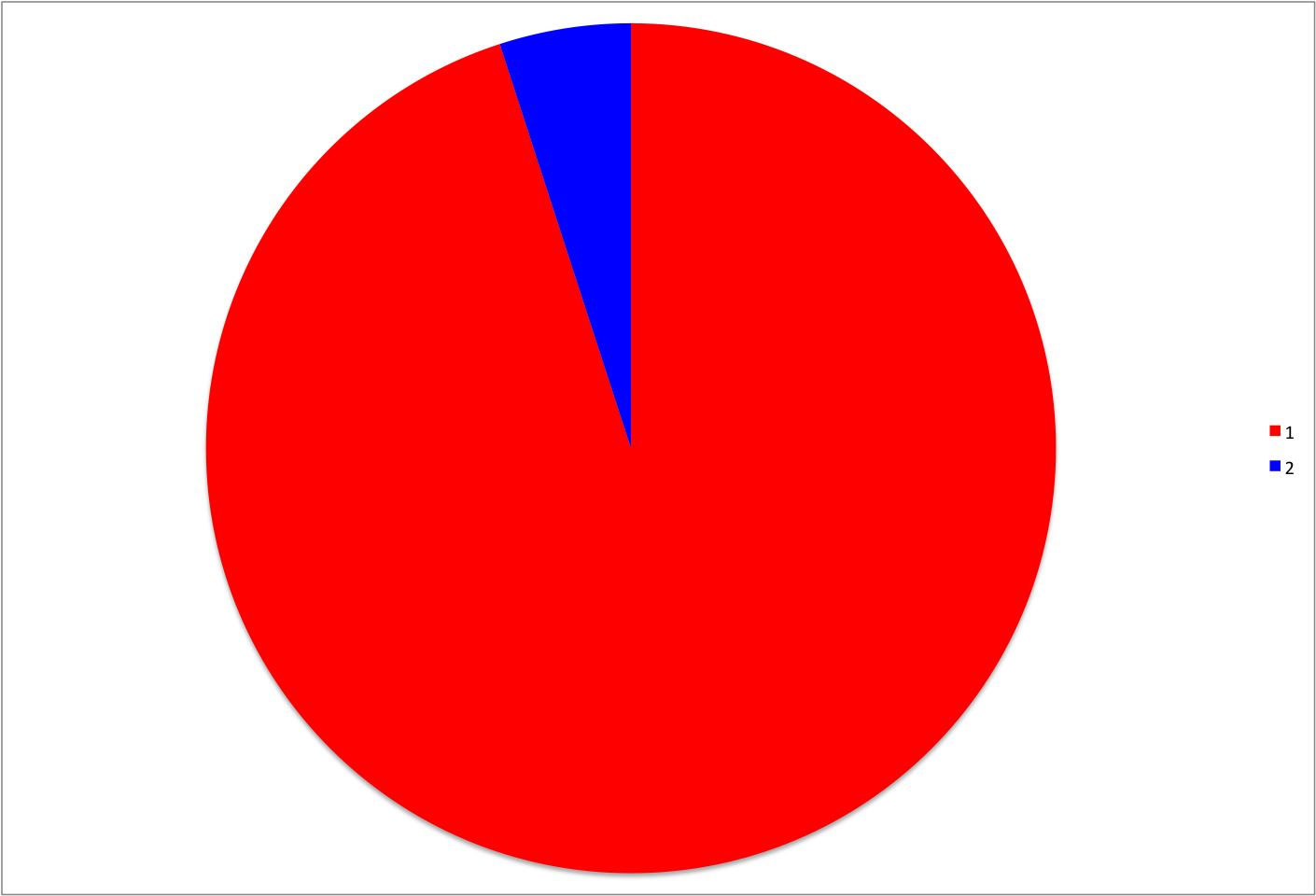 Oak
Oak
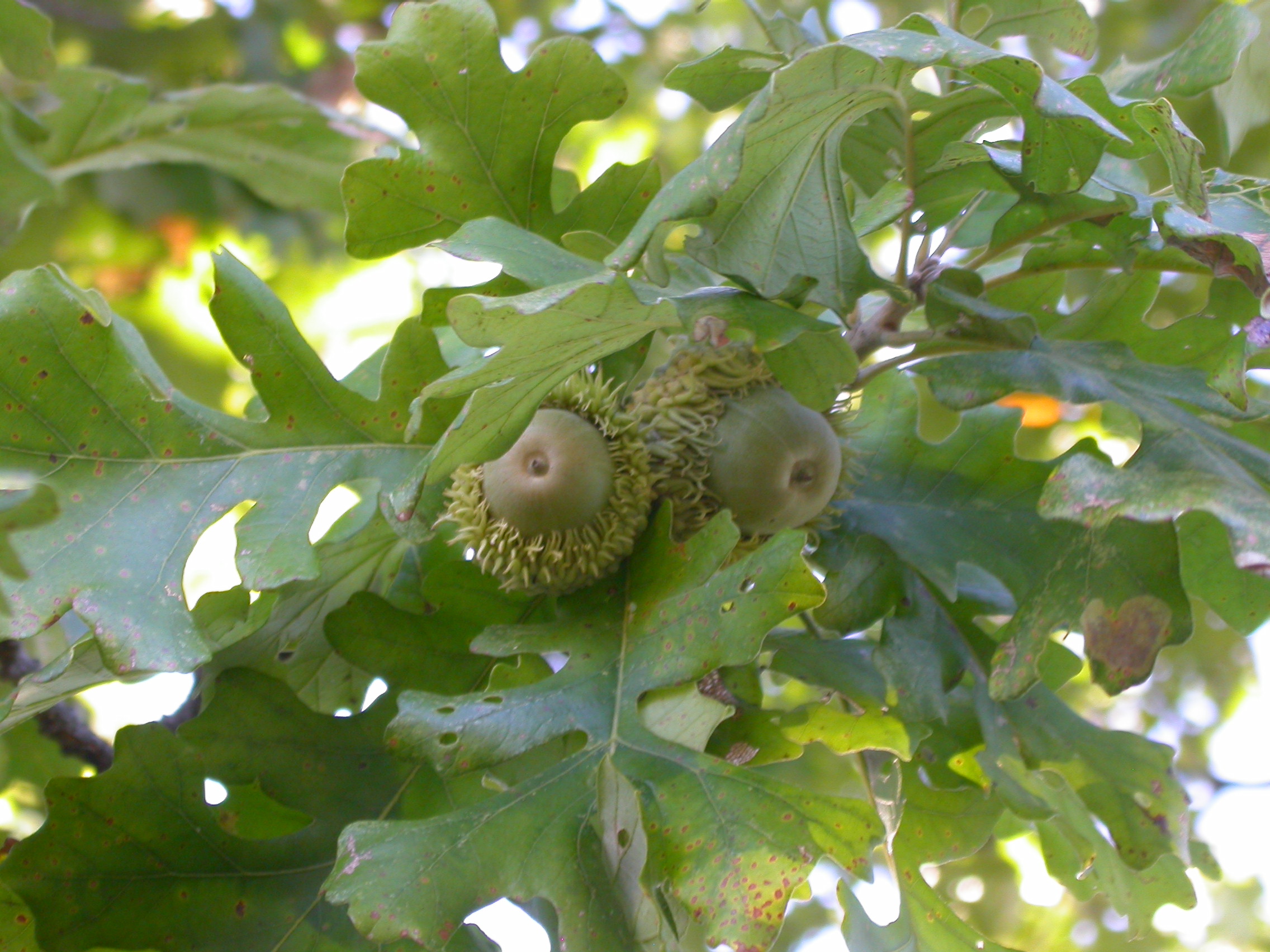 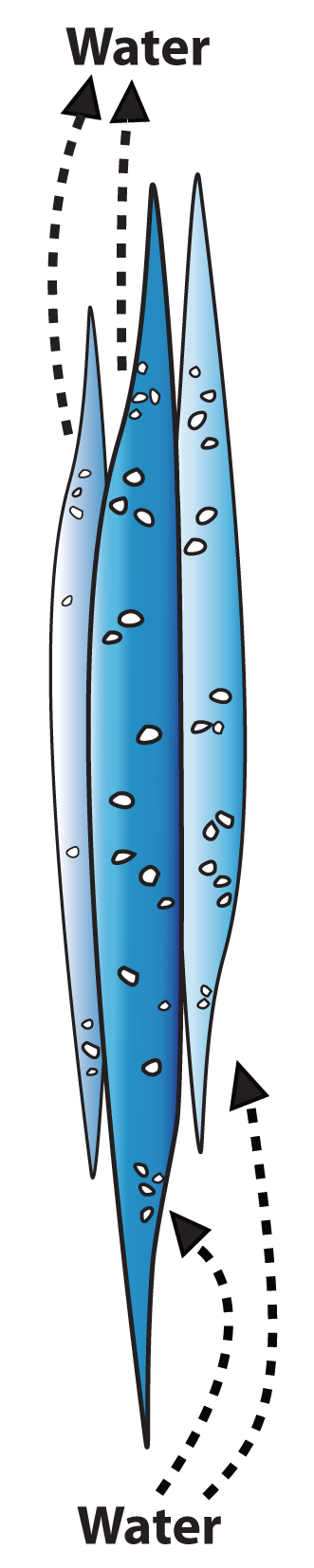 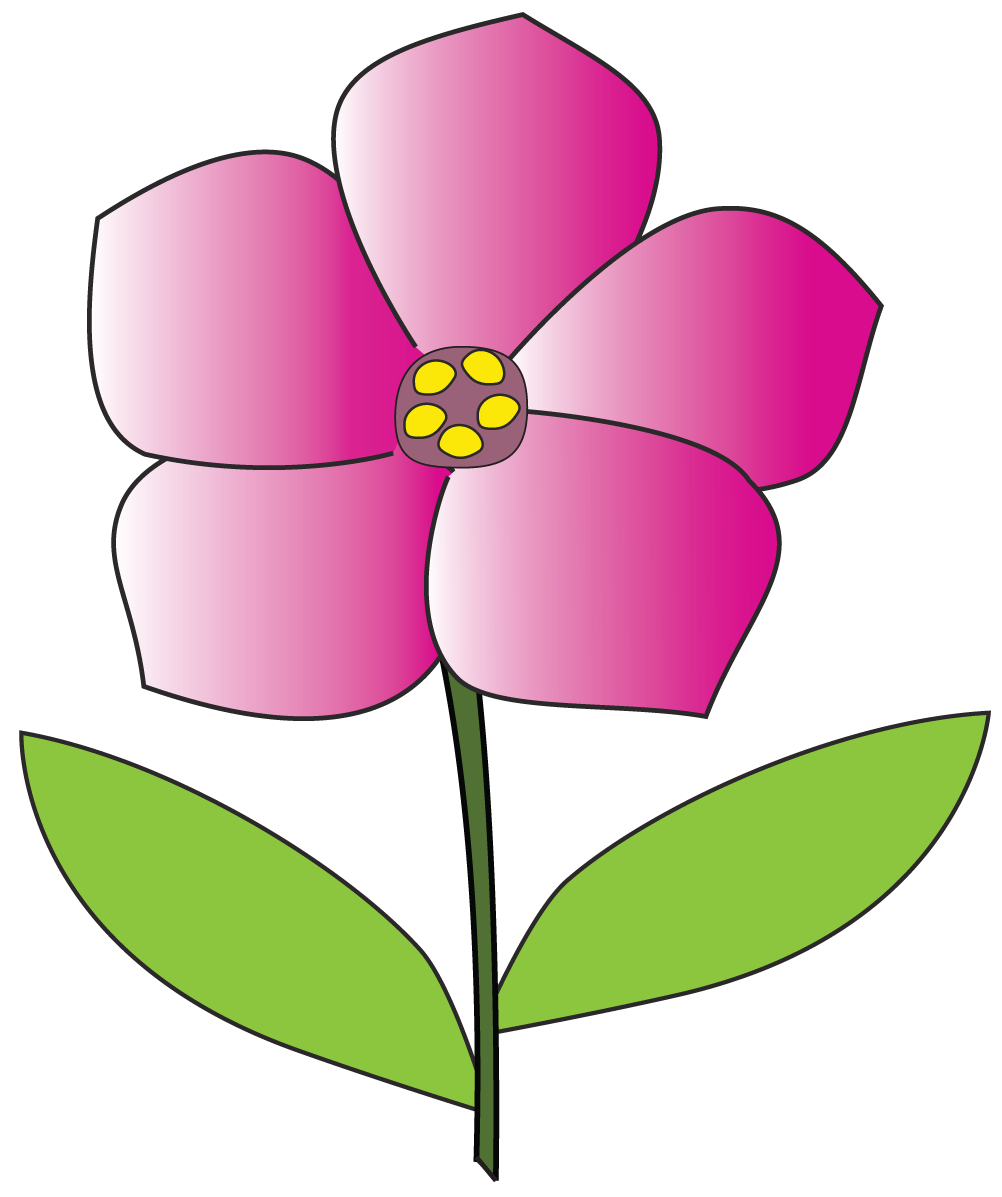 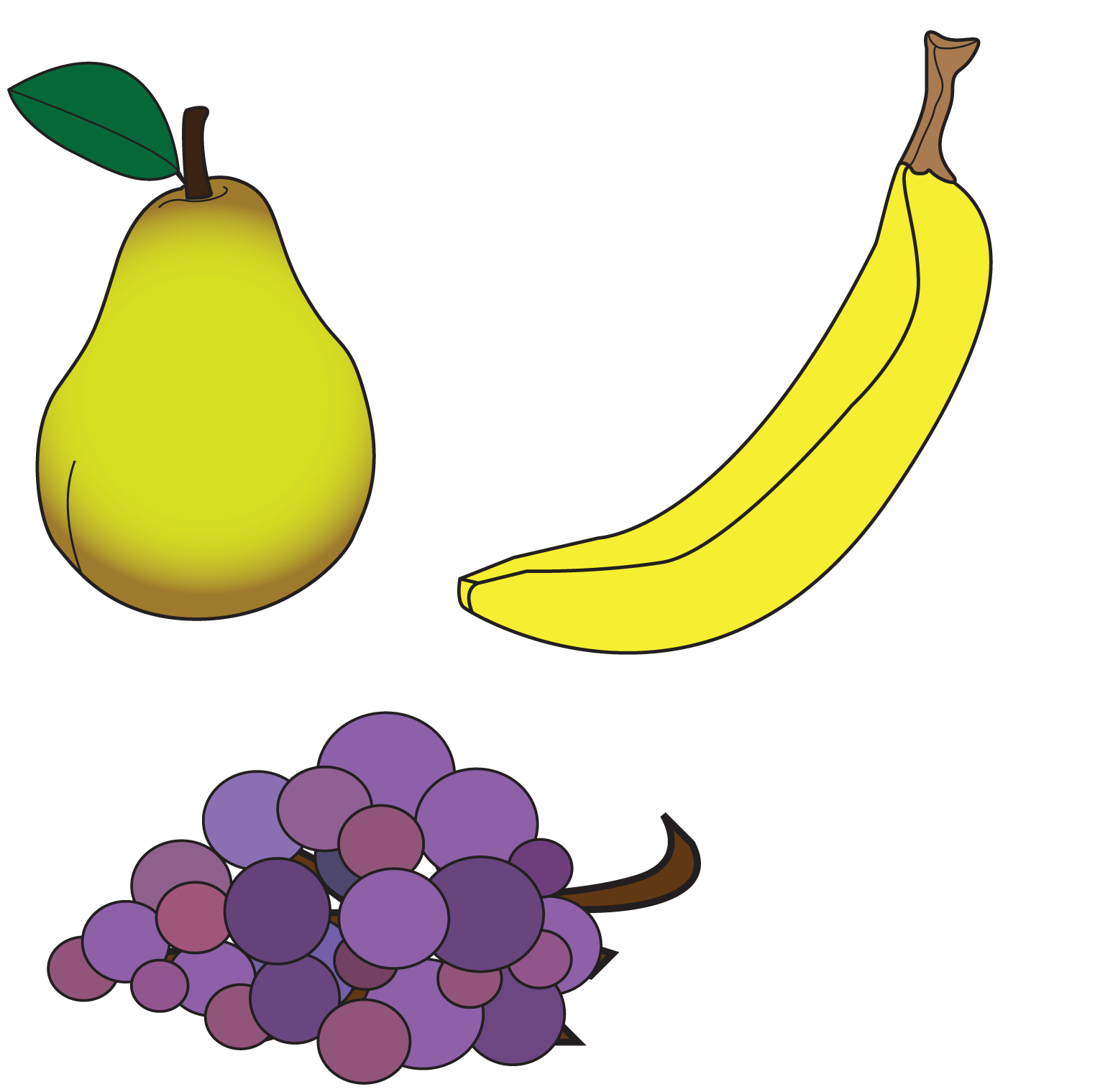 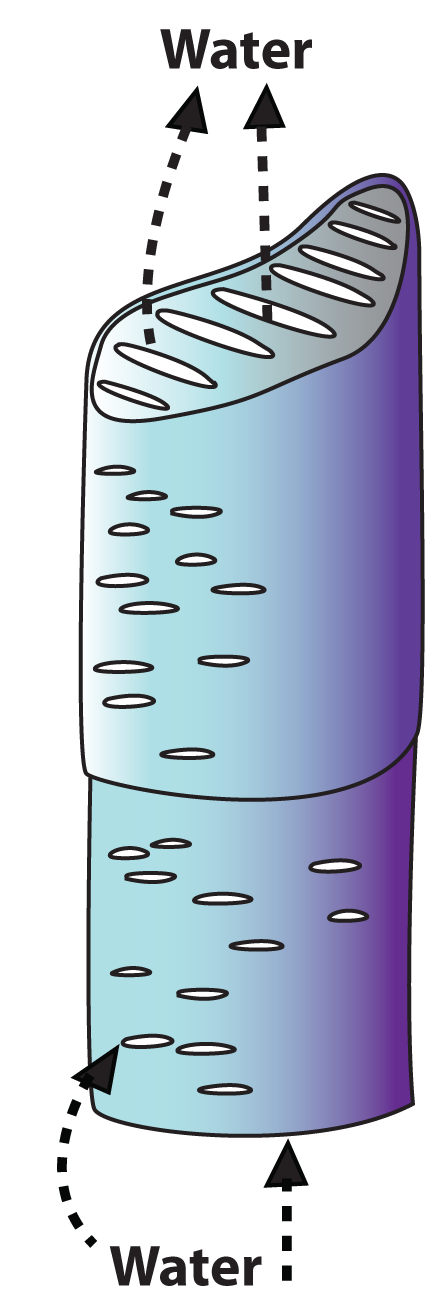 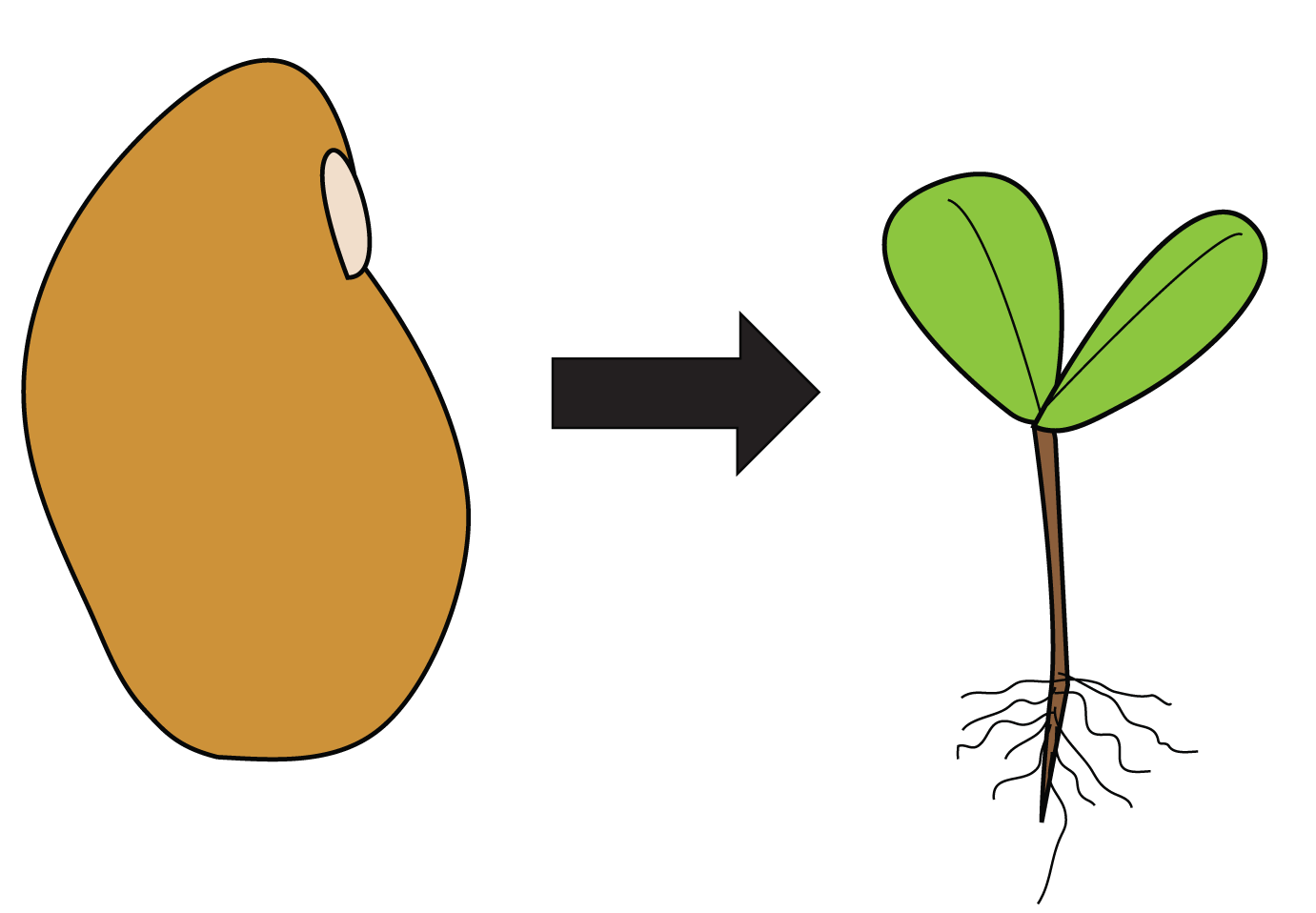 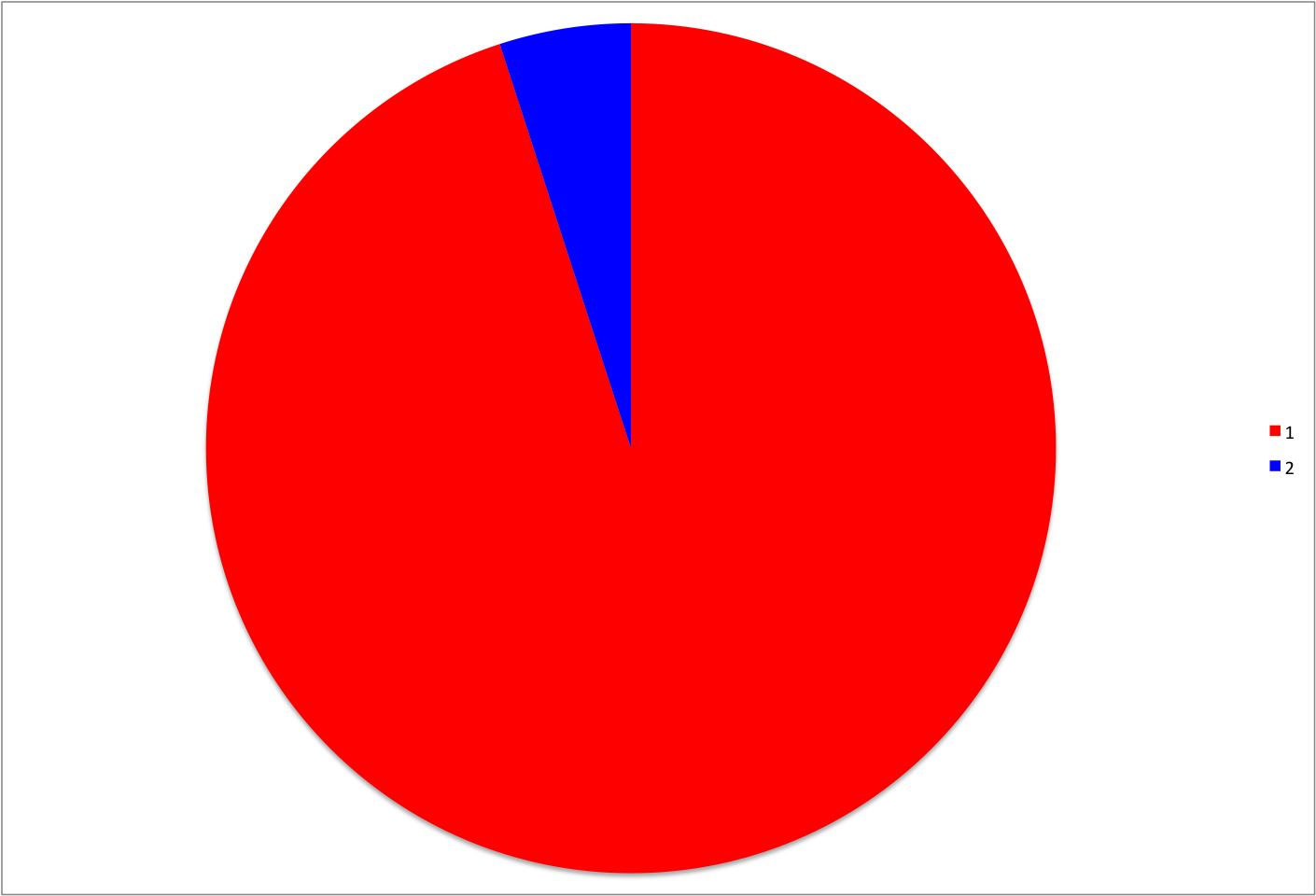 Coconut Palm
Coconut Palm
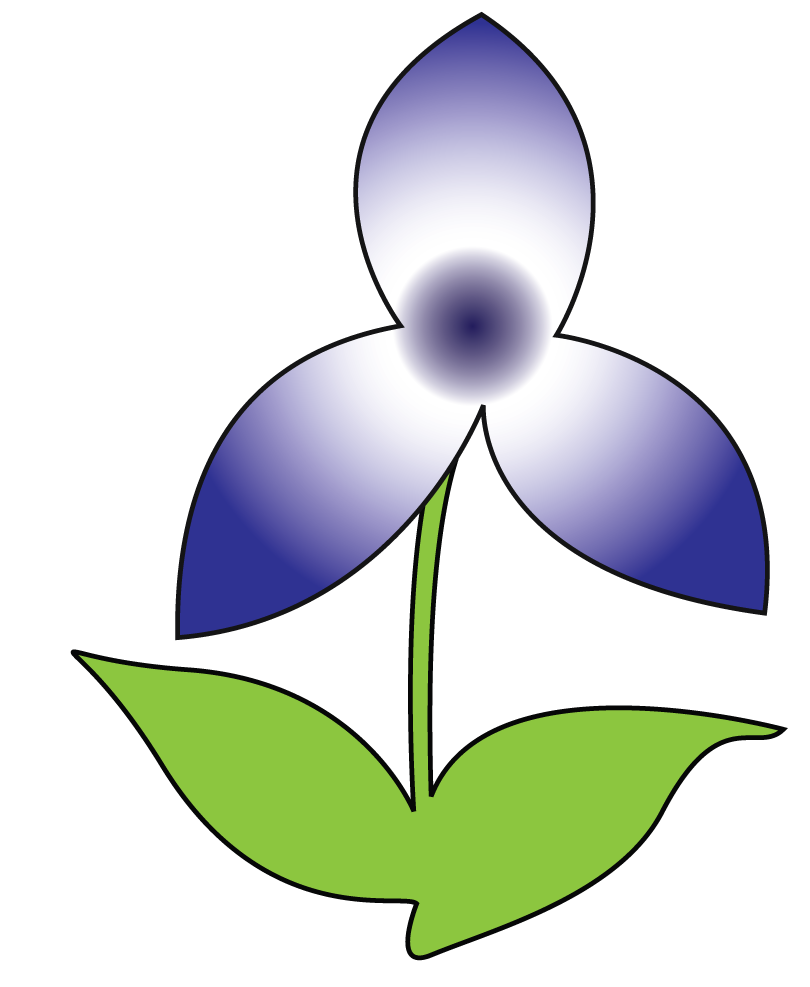 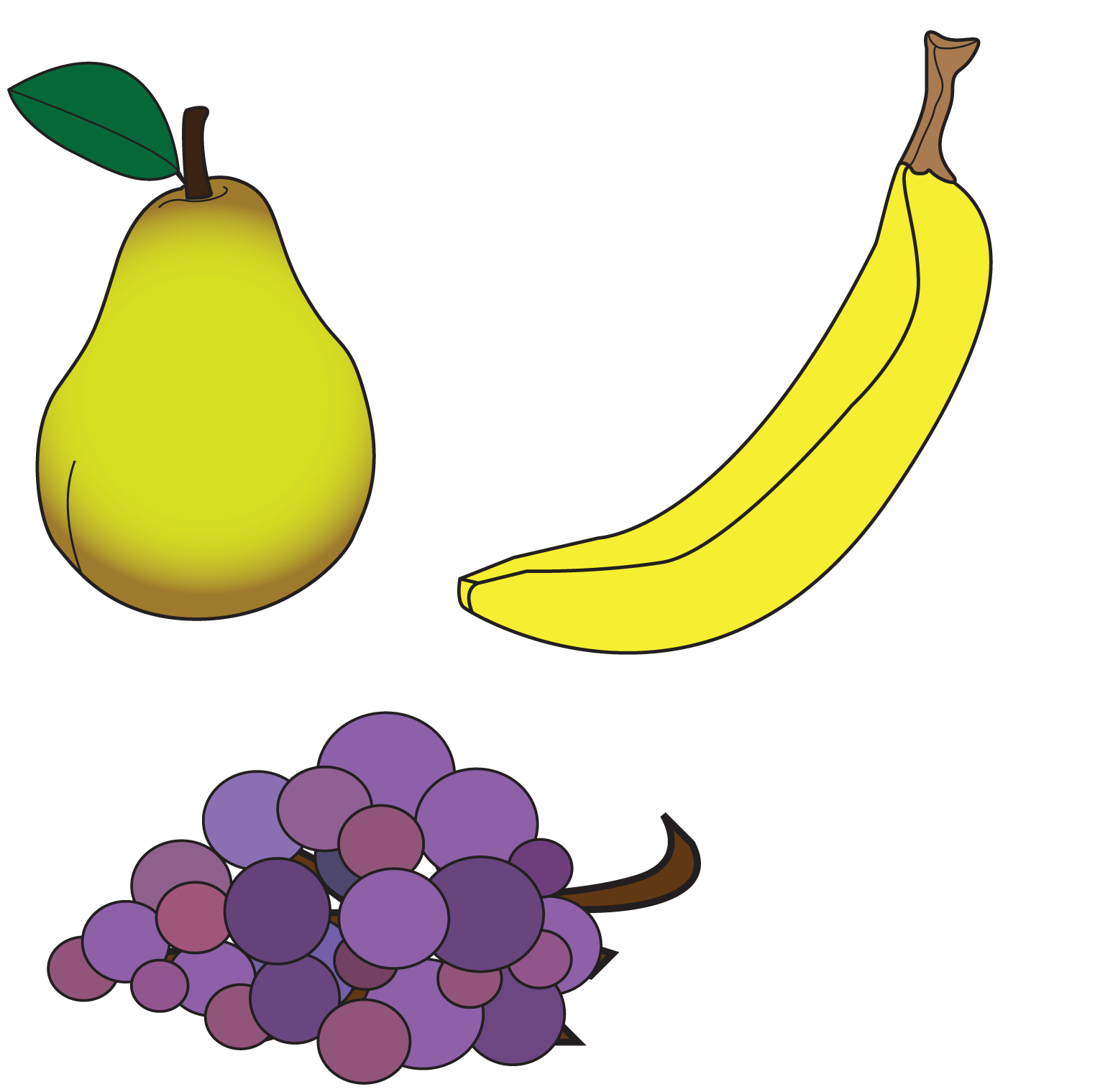 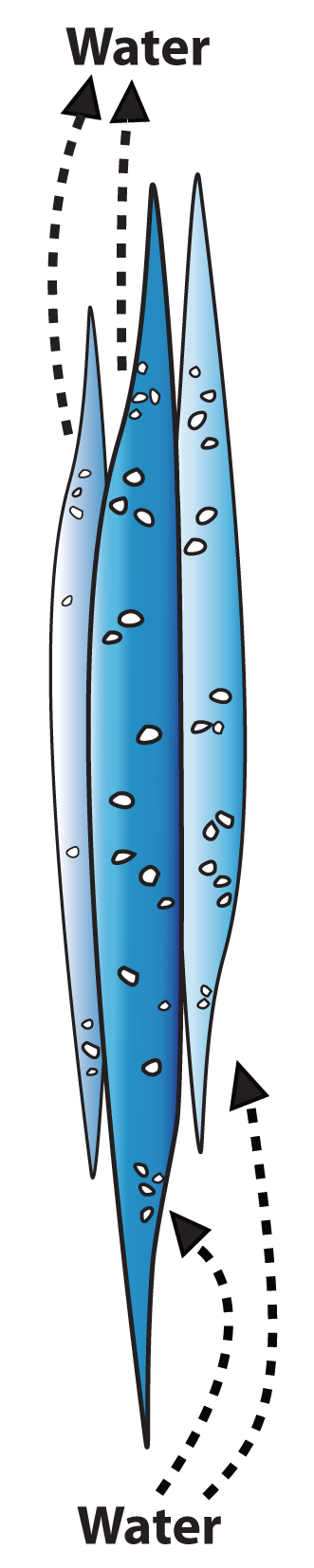 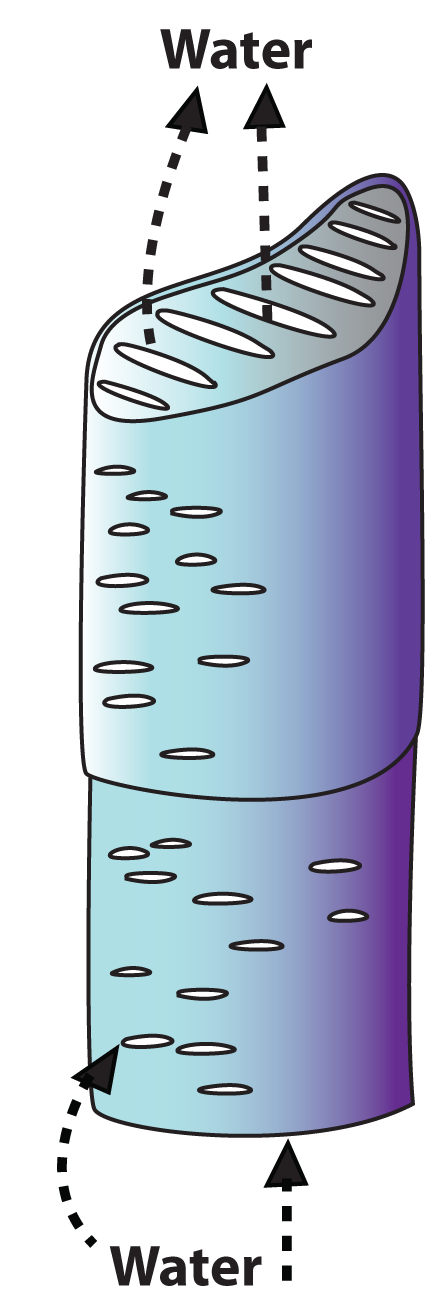 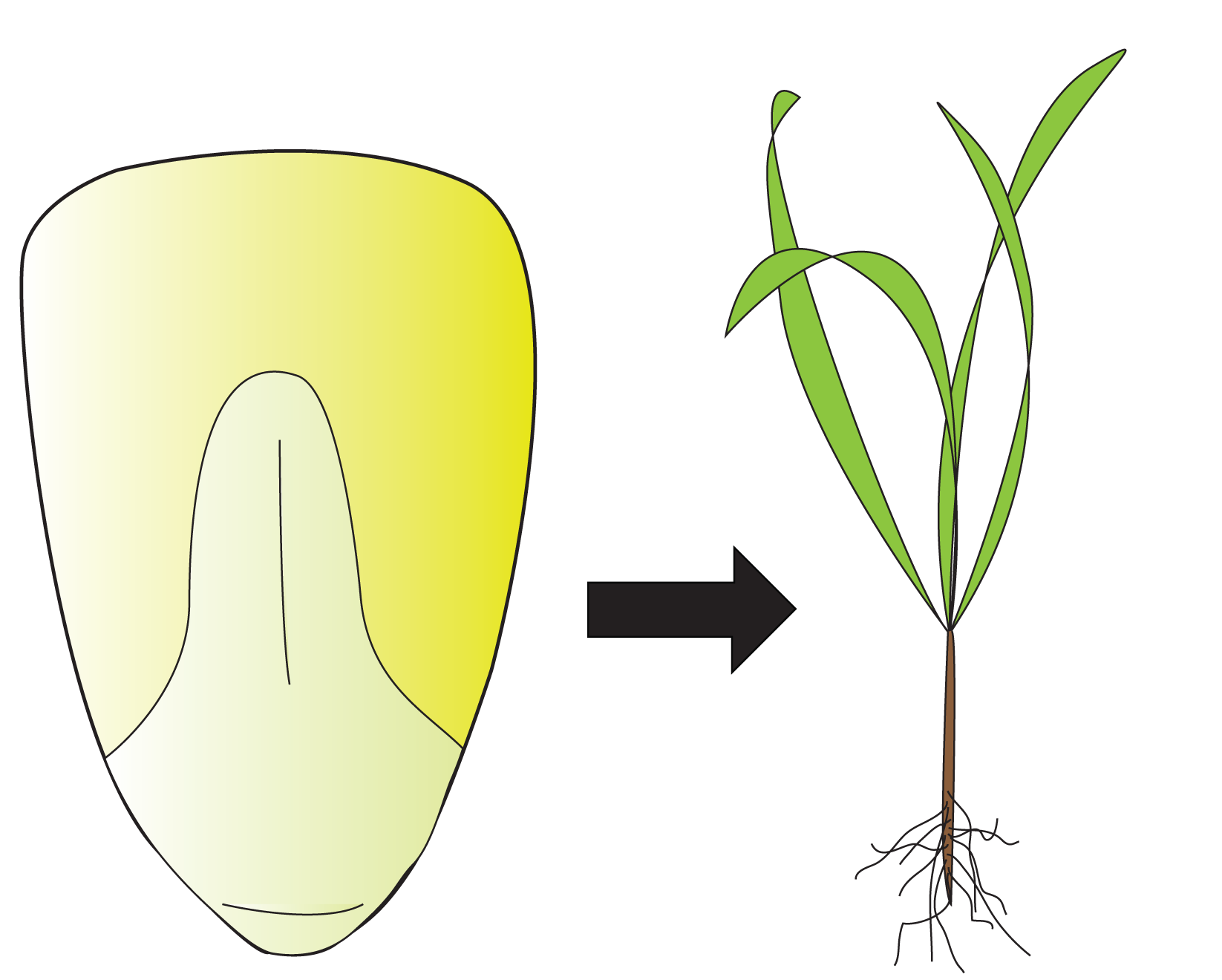 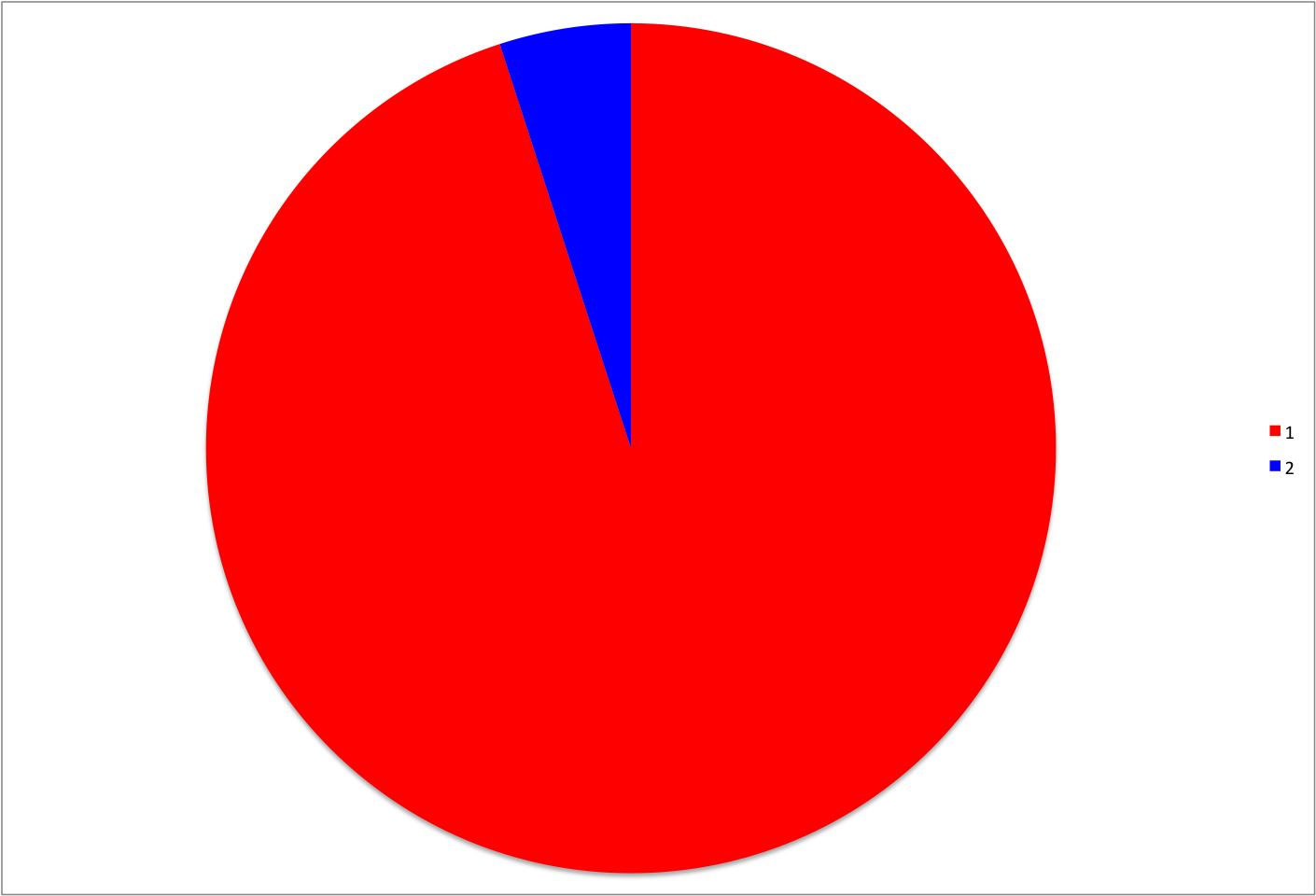 Spiderwort
Spiderwort
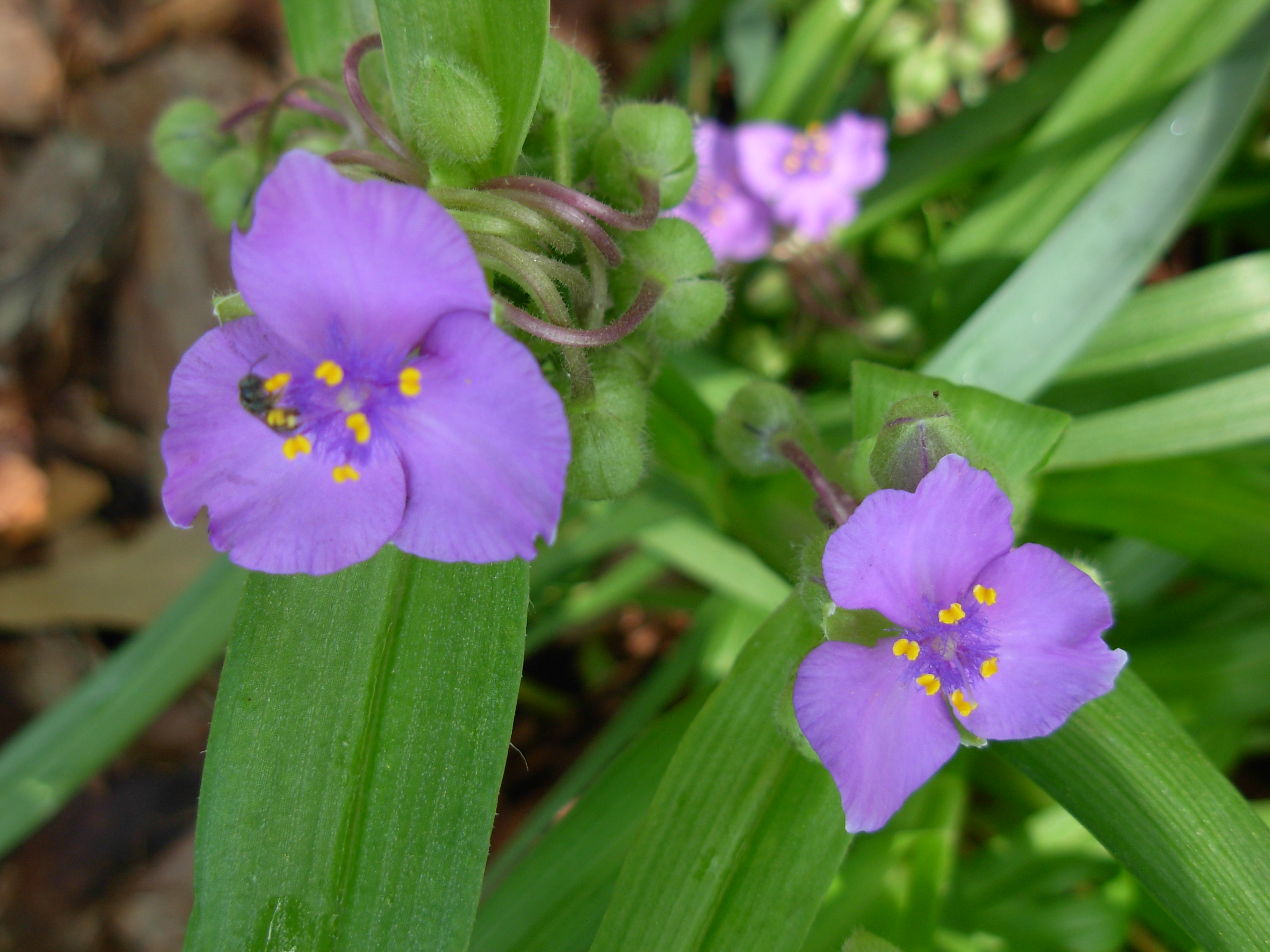 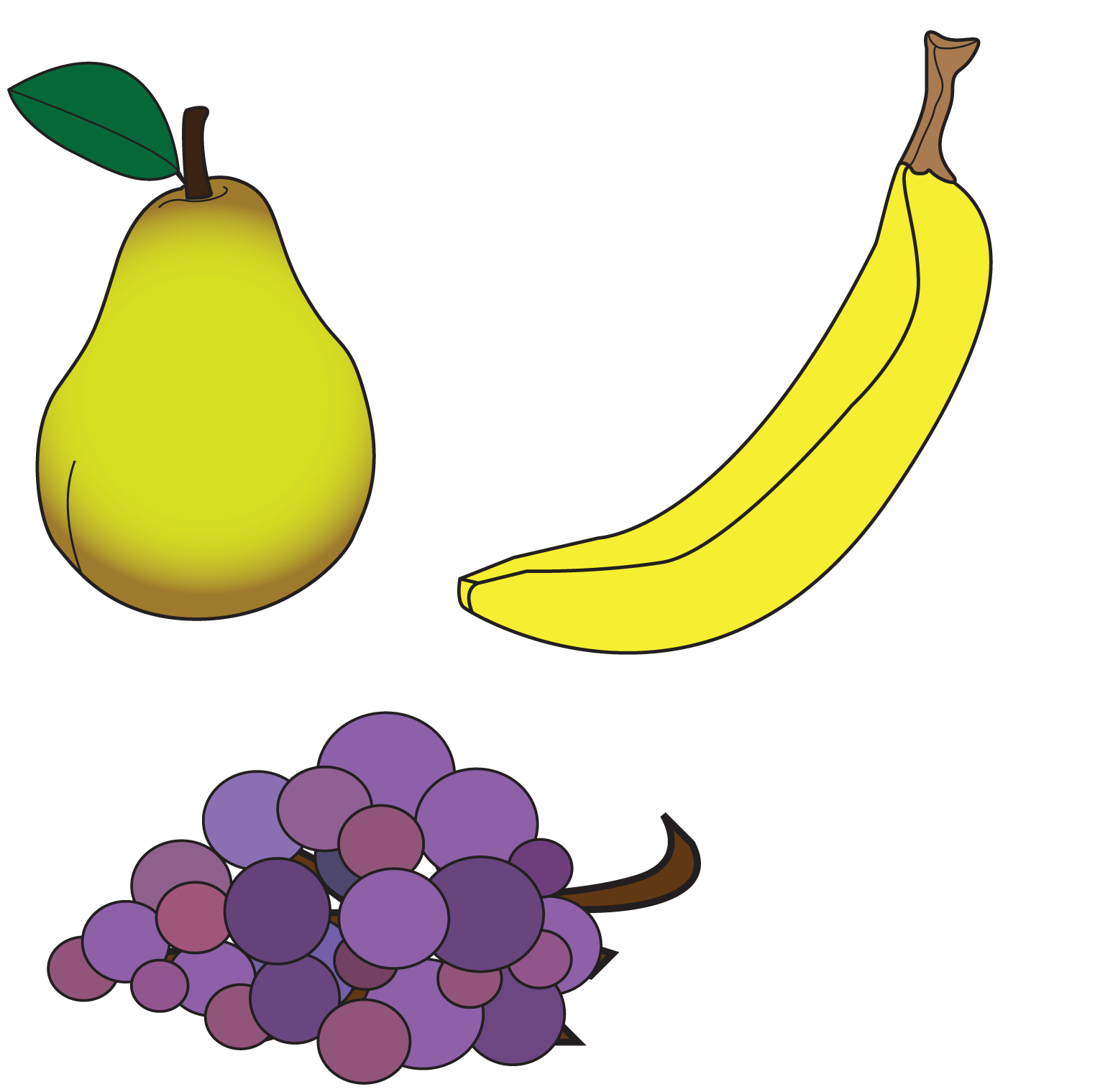 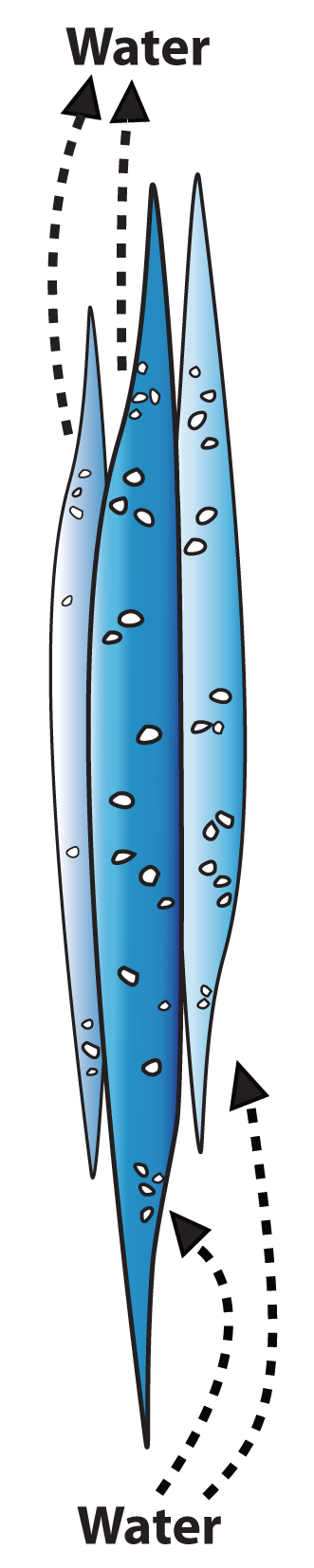 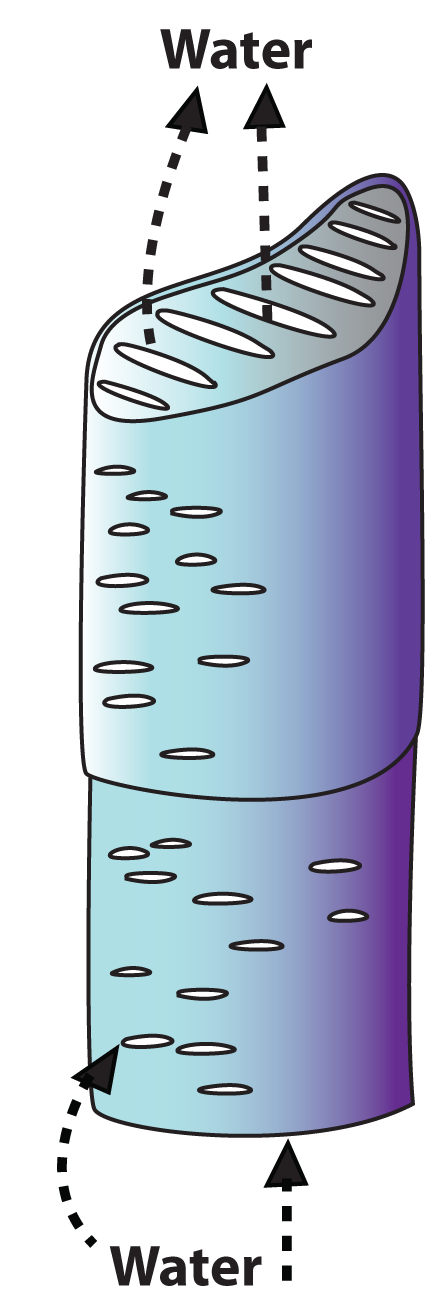 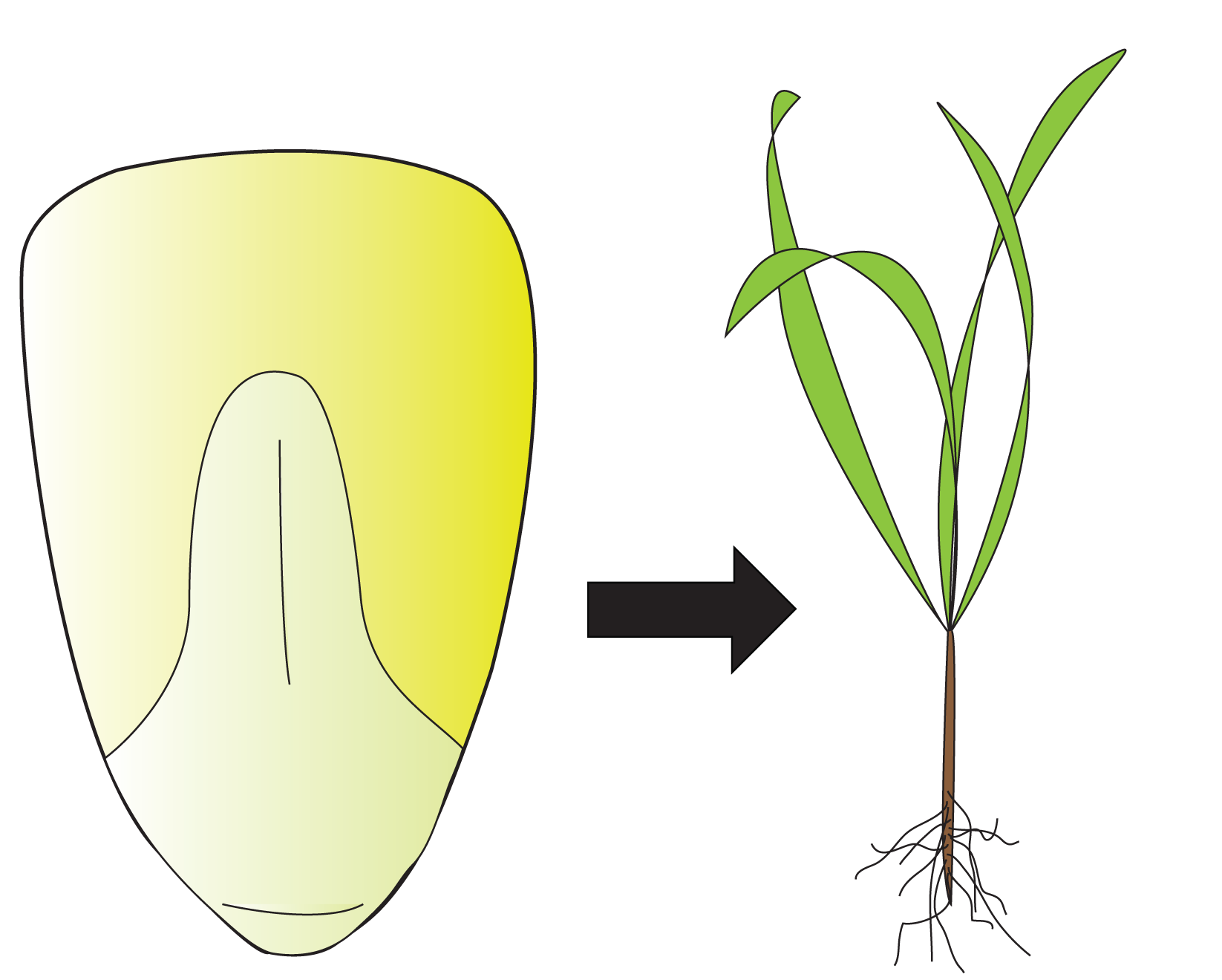 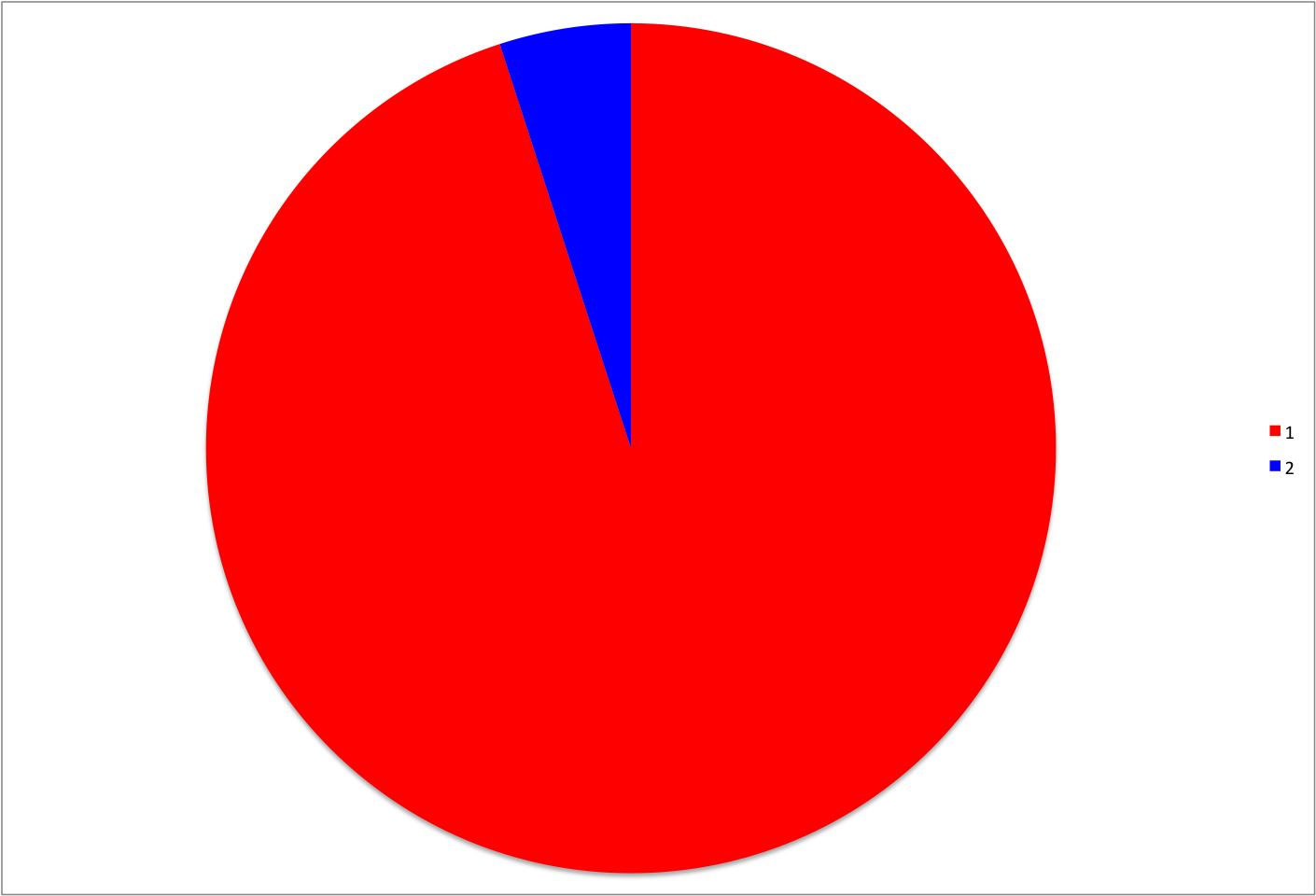 Corn
Corn
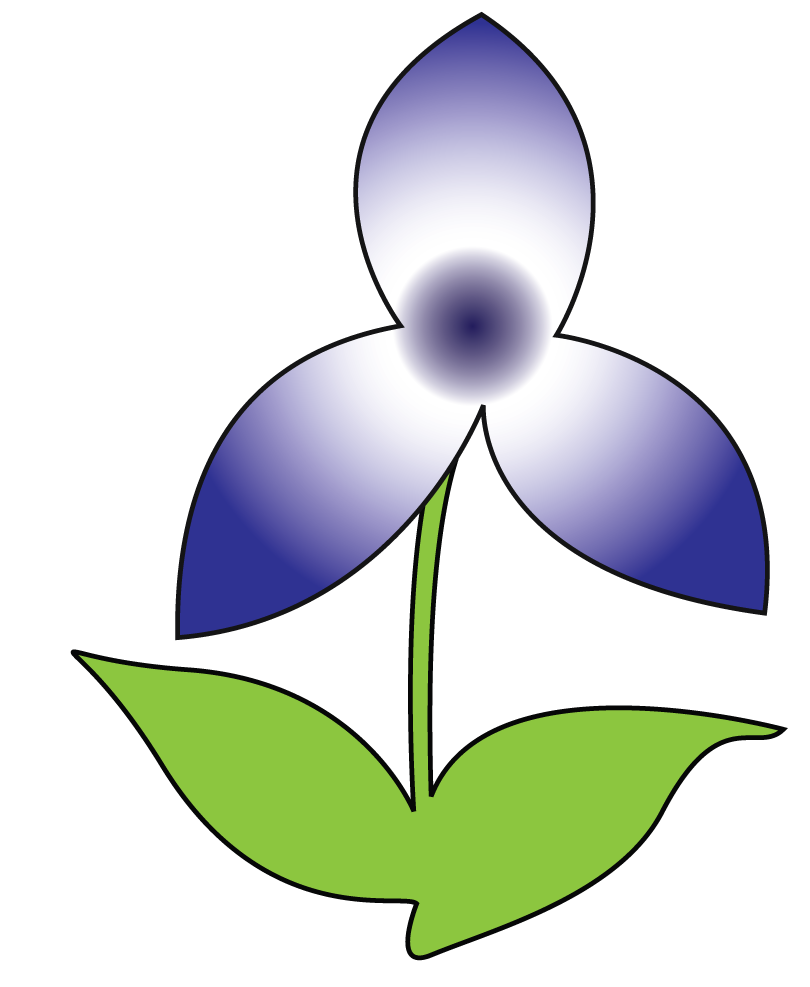 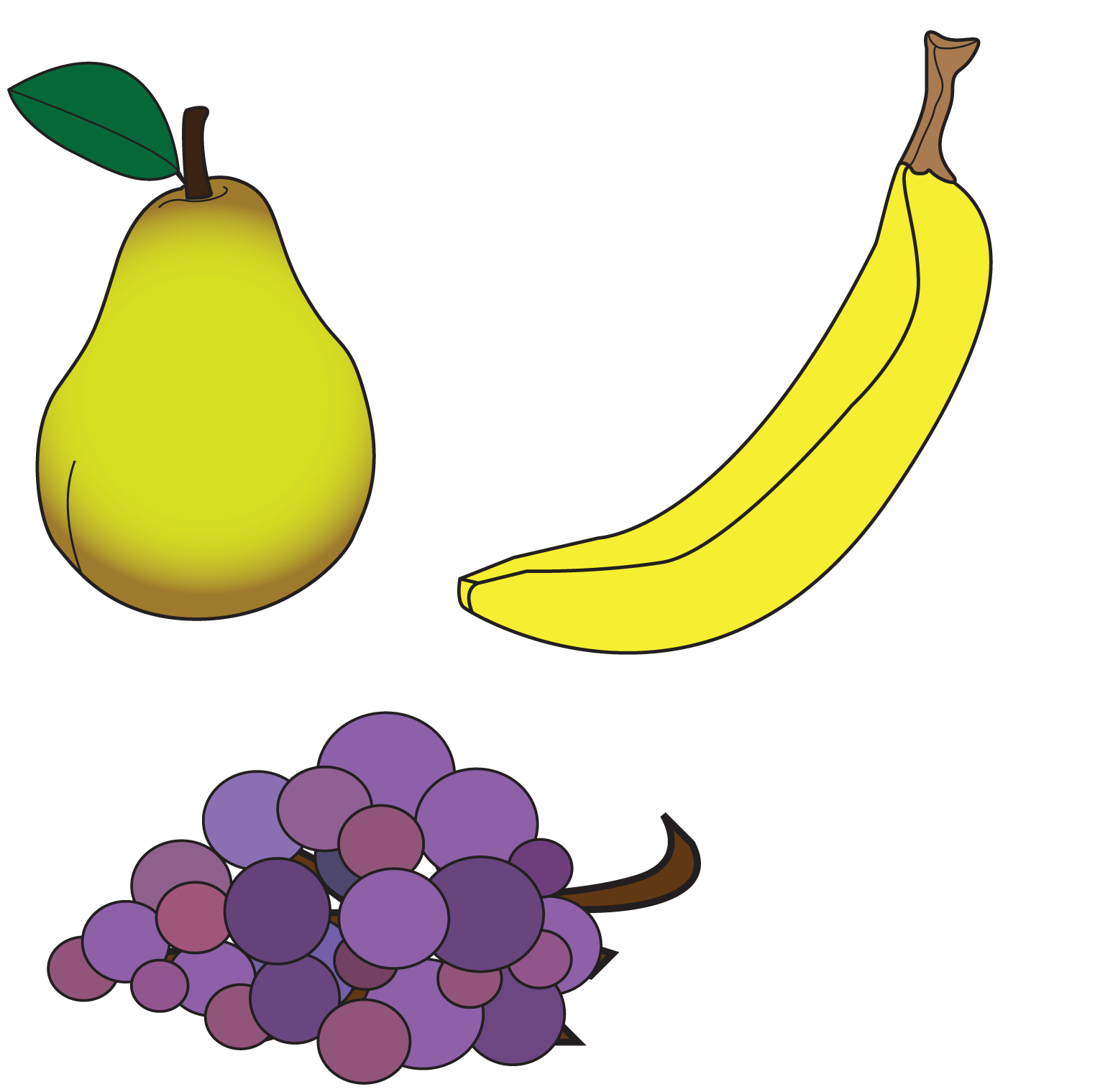 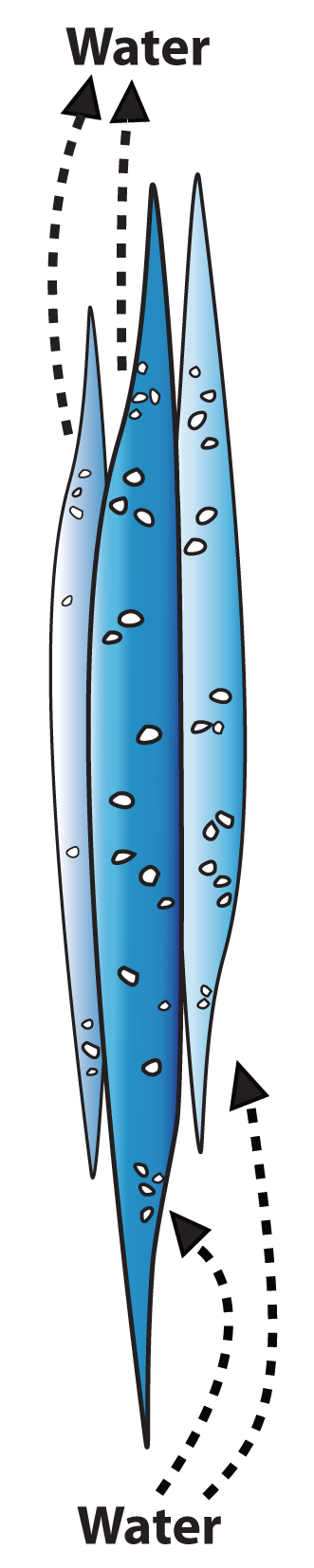 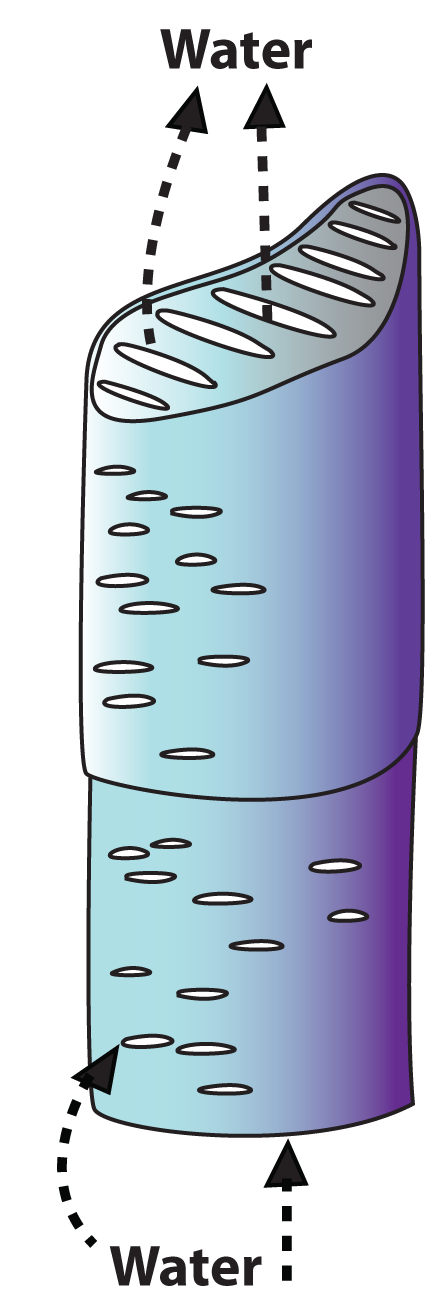 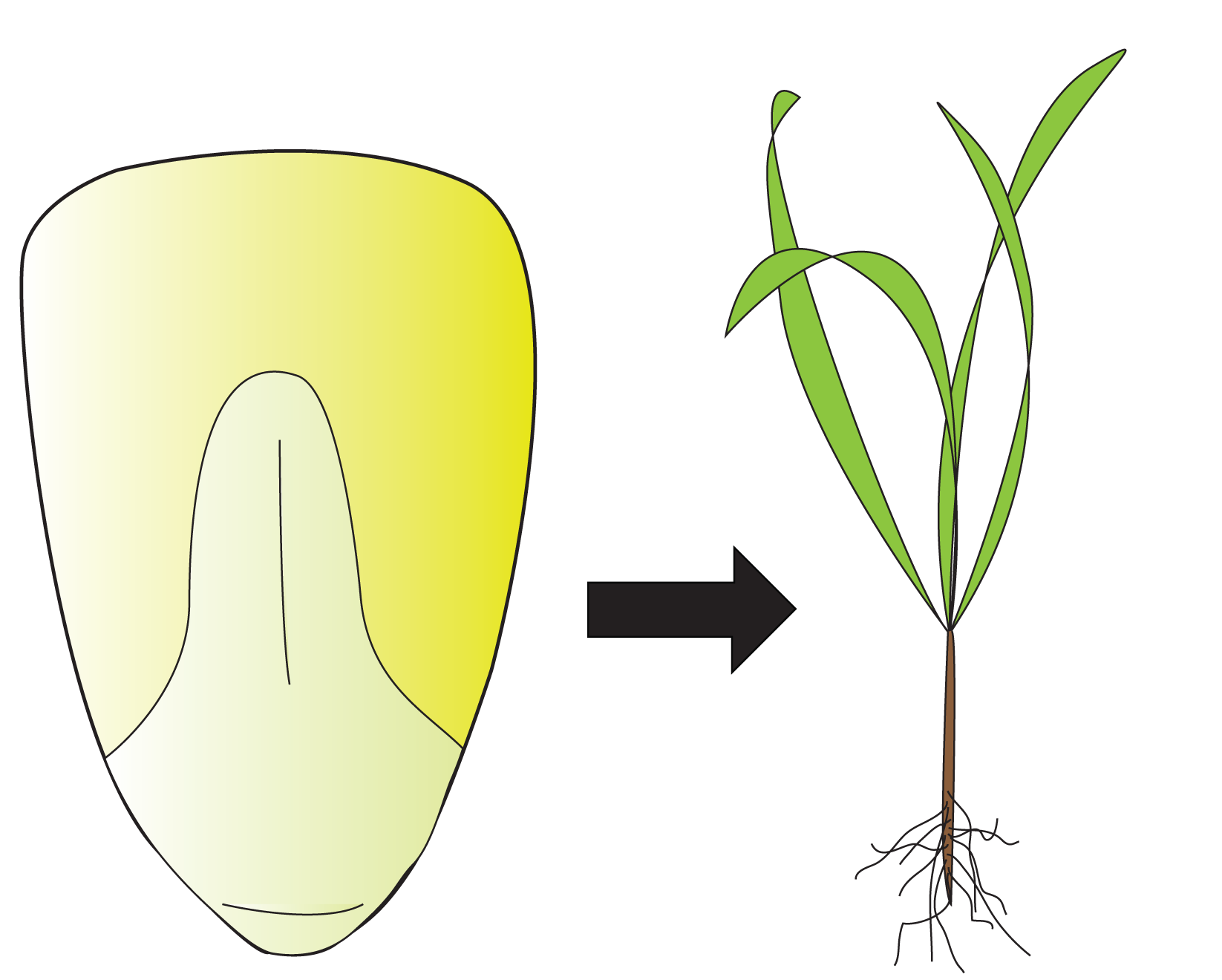 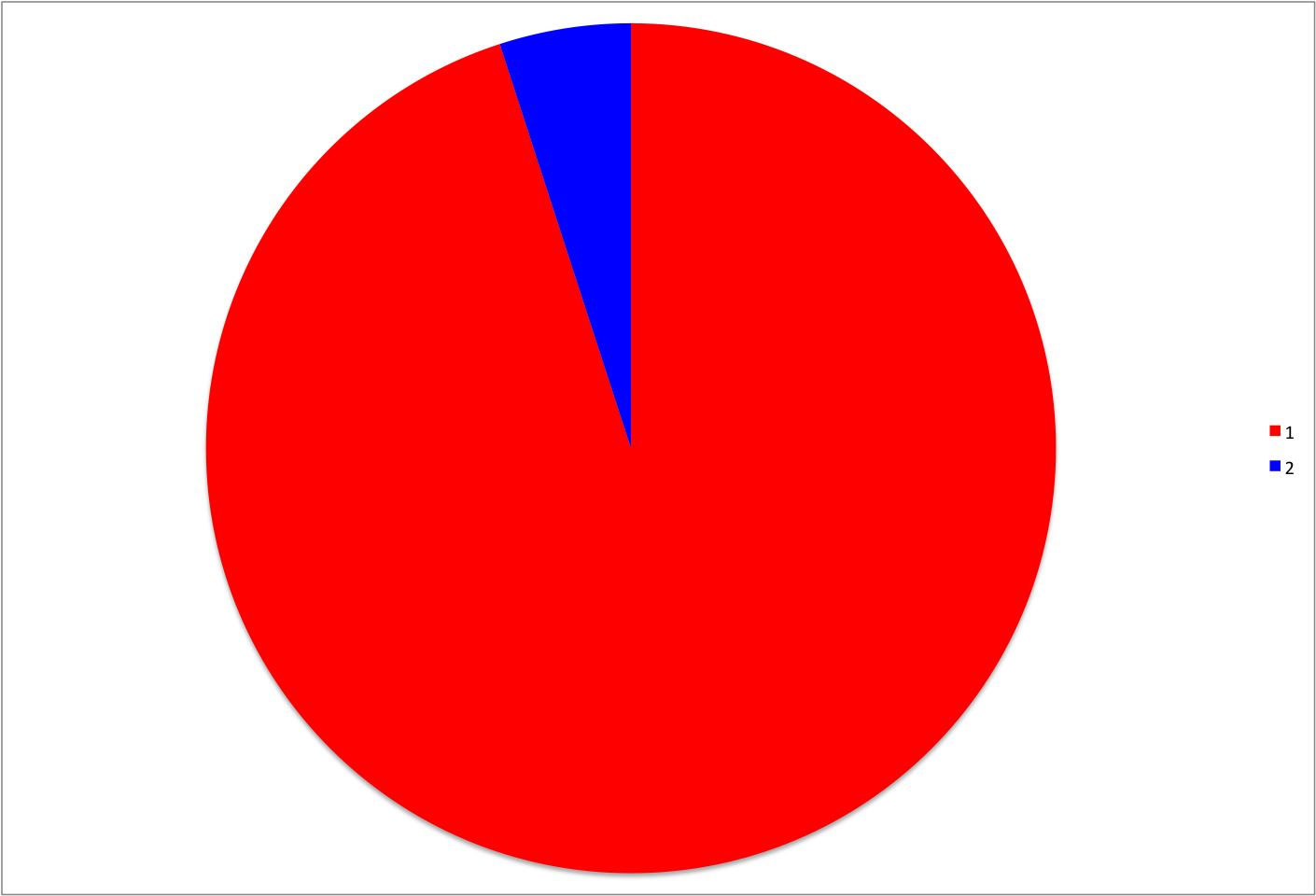 Indian Grass
Indian Grass
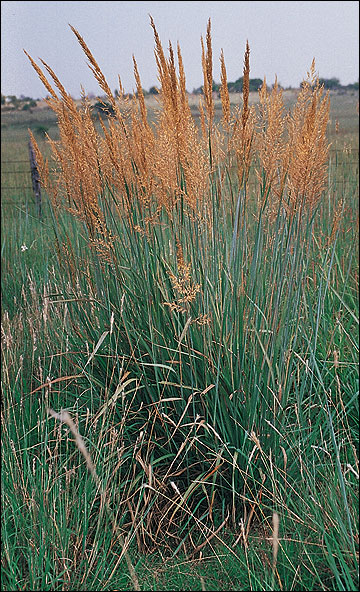 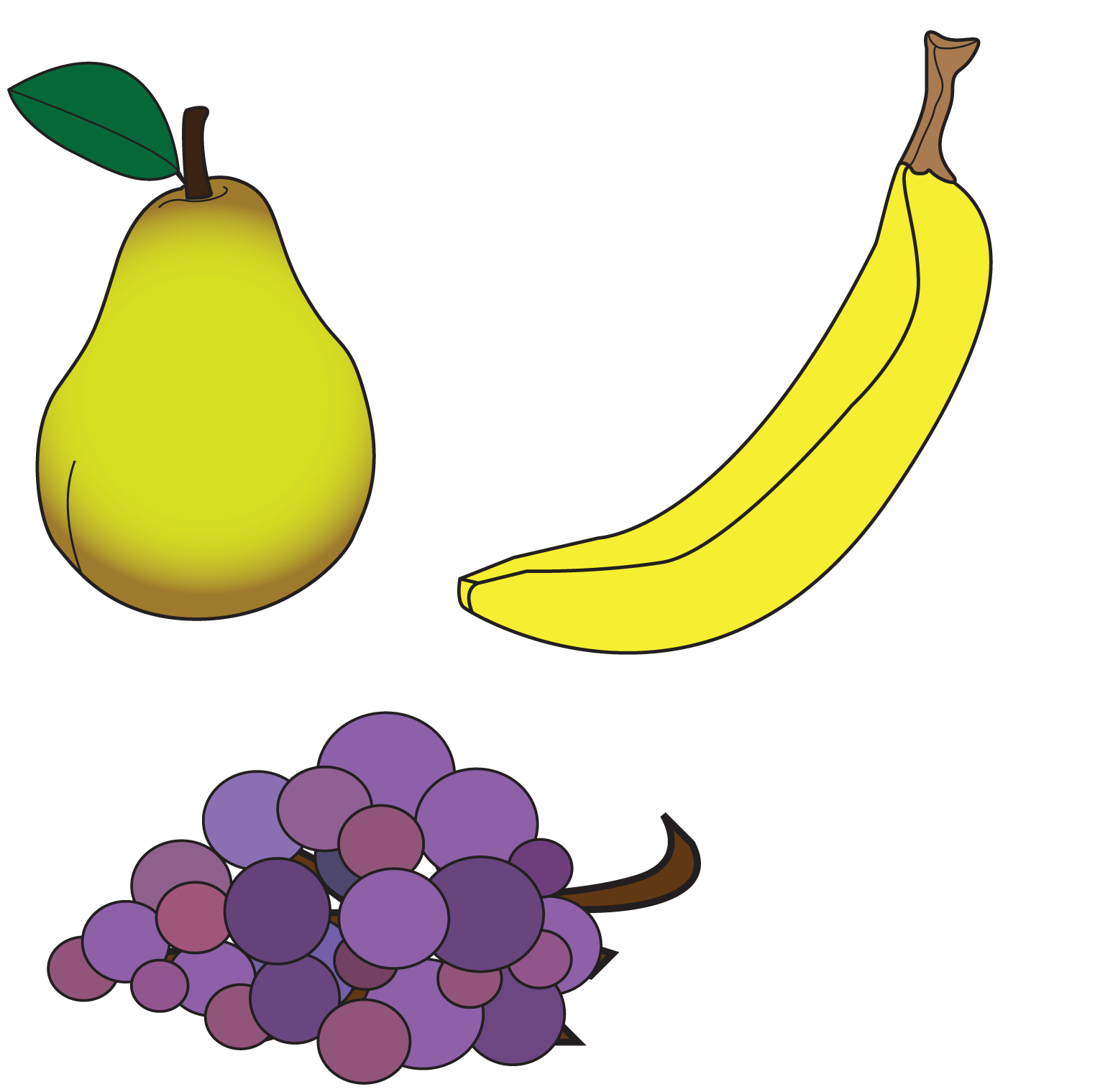 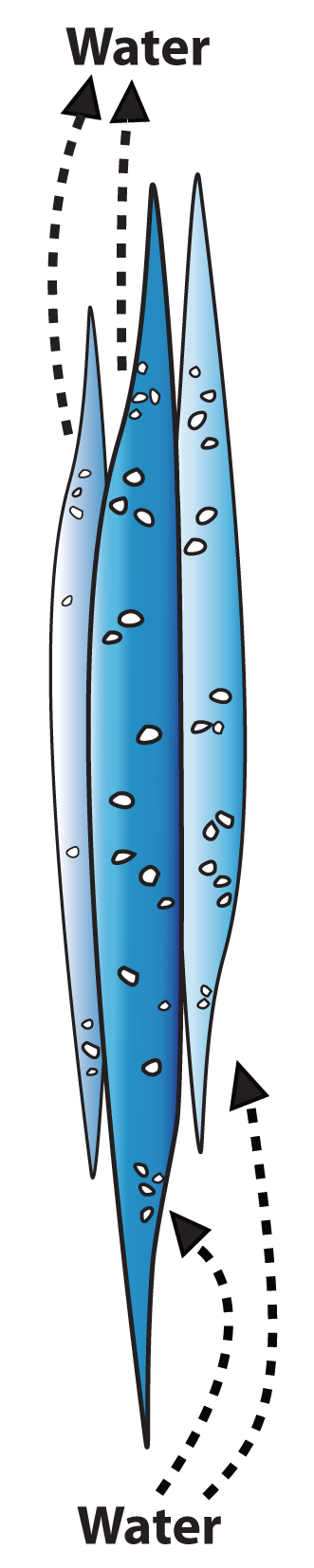 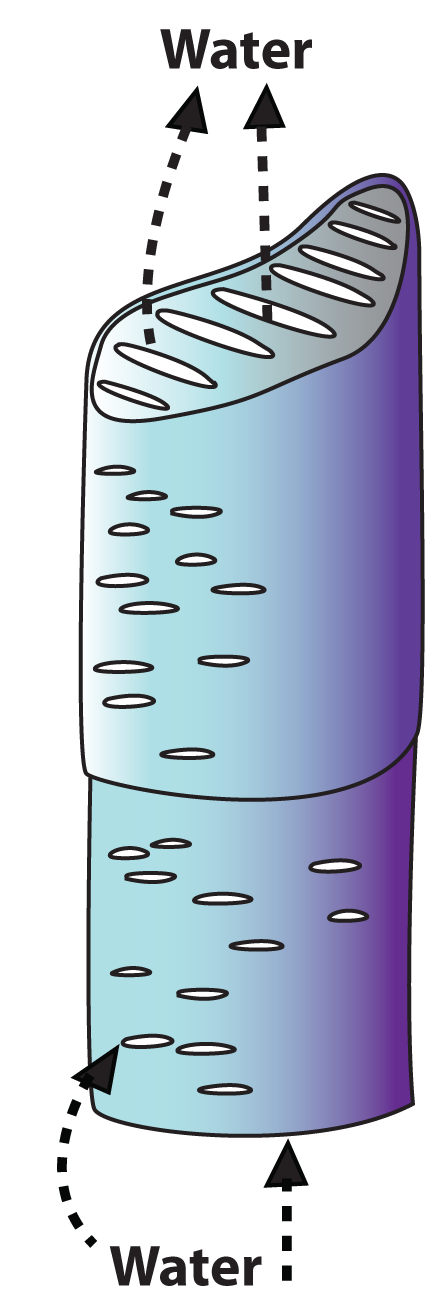 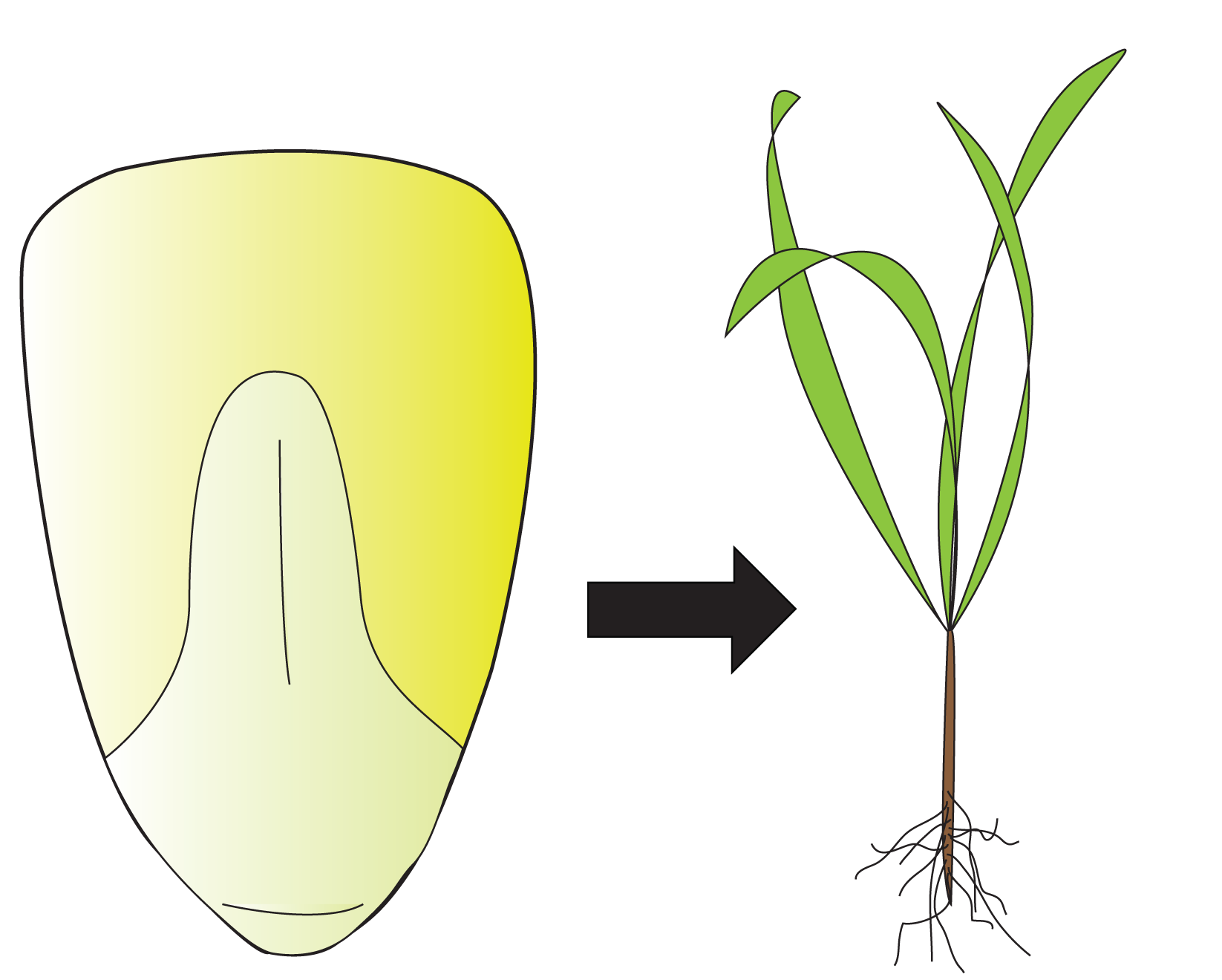 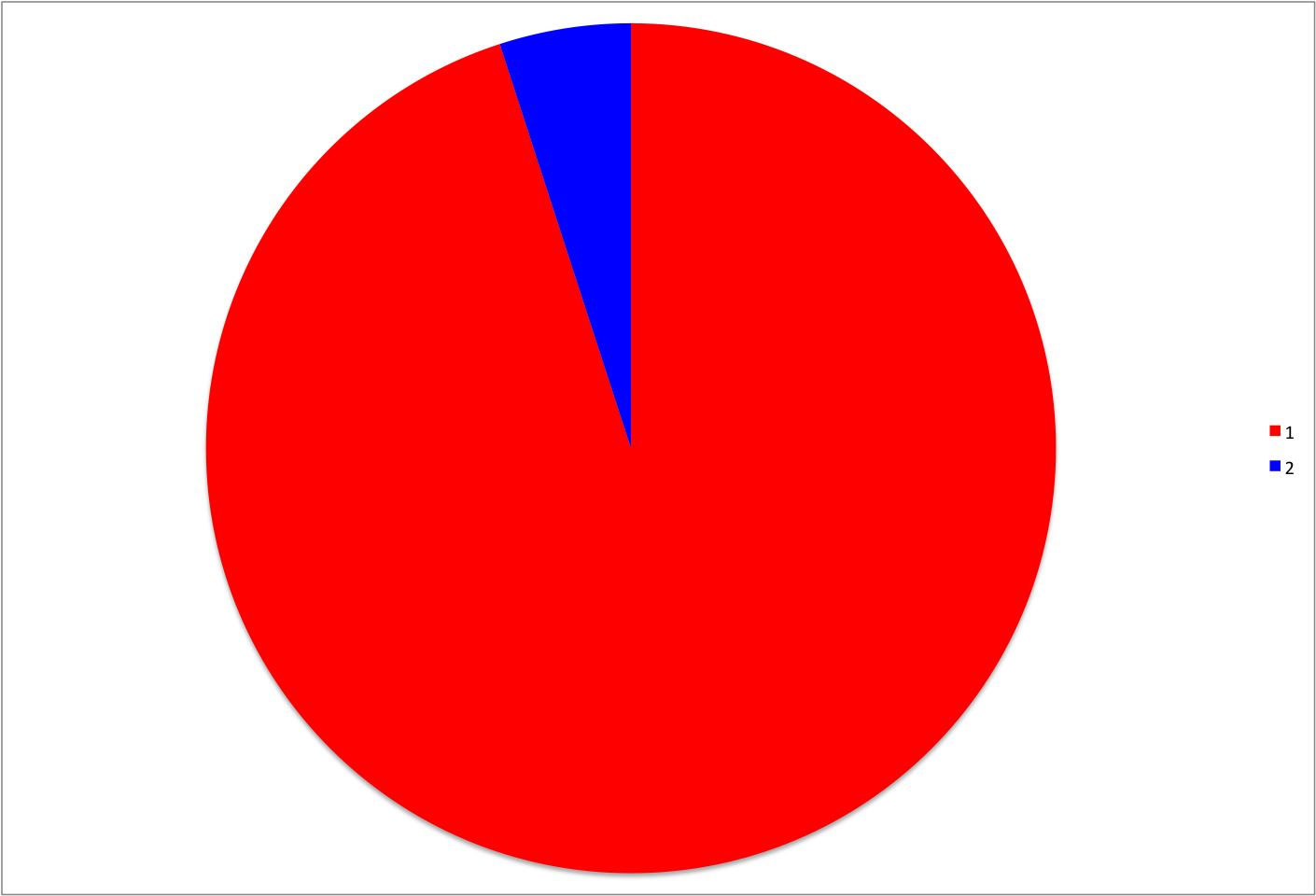 Iris
Iris
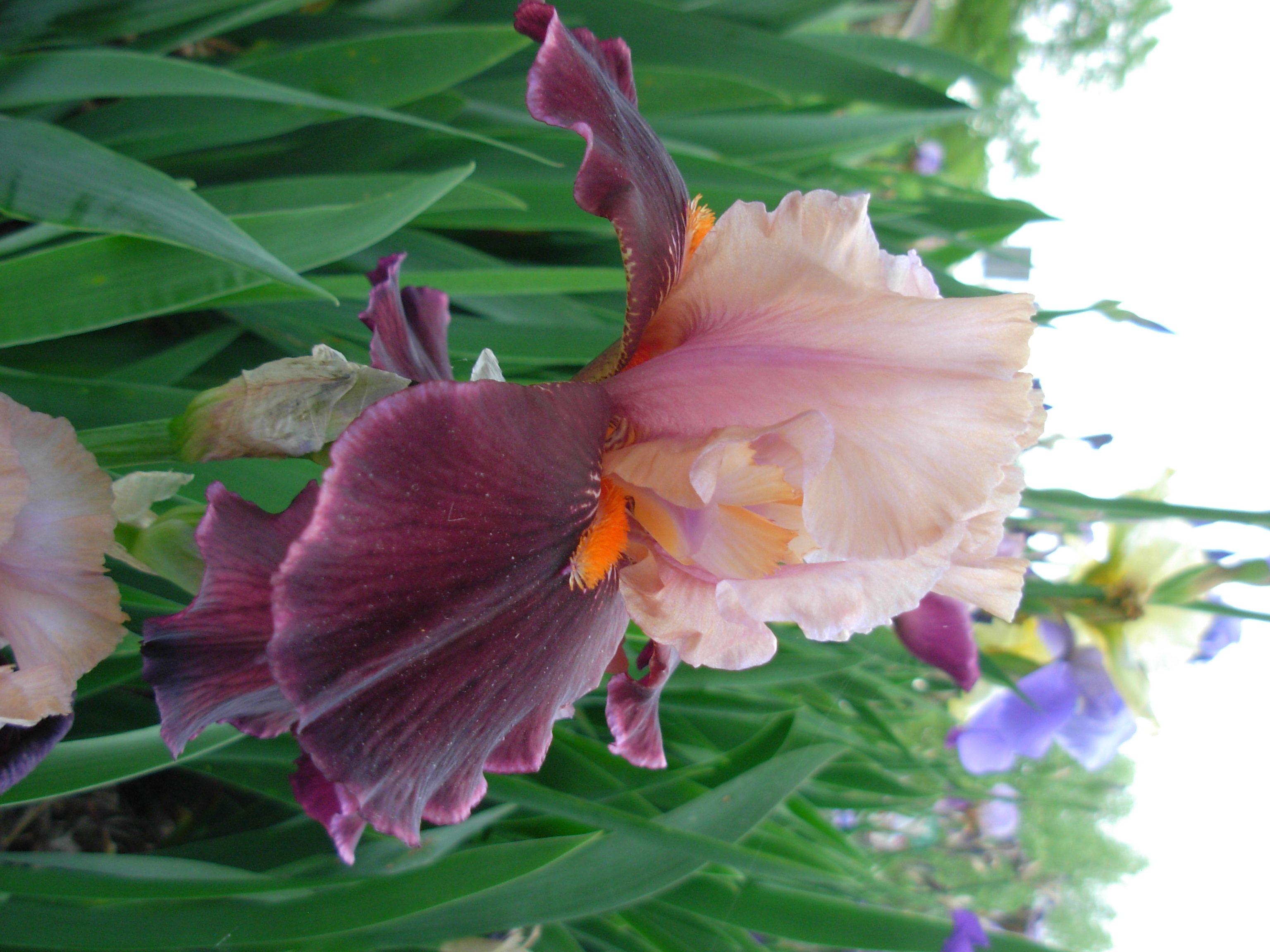 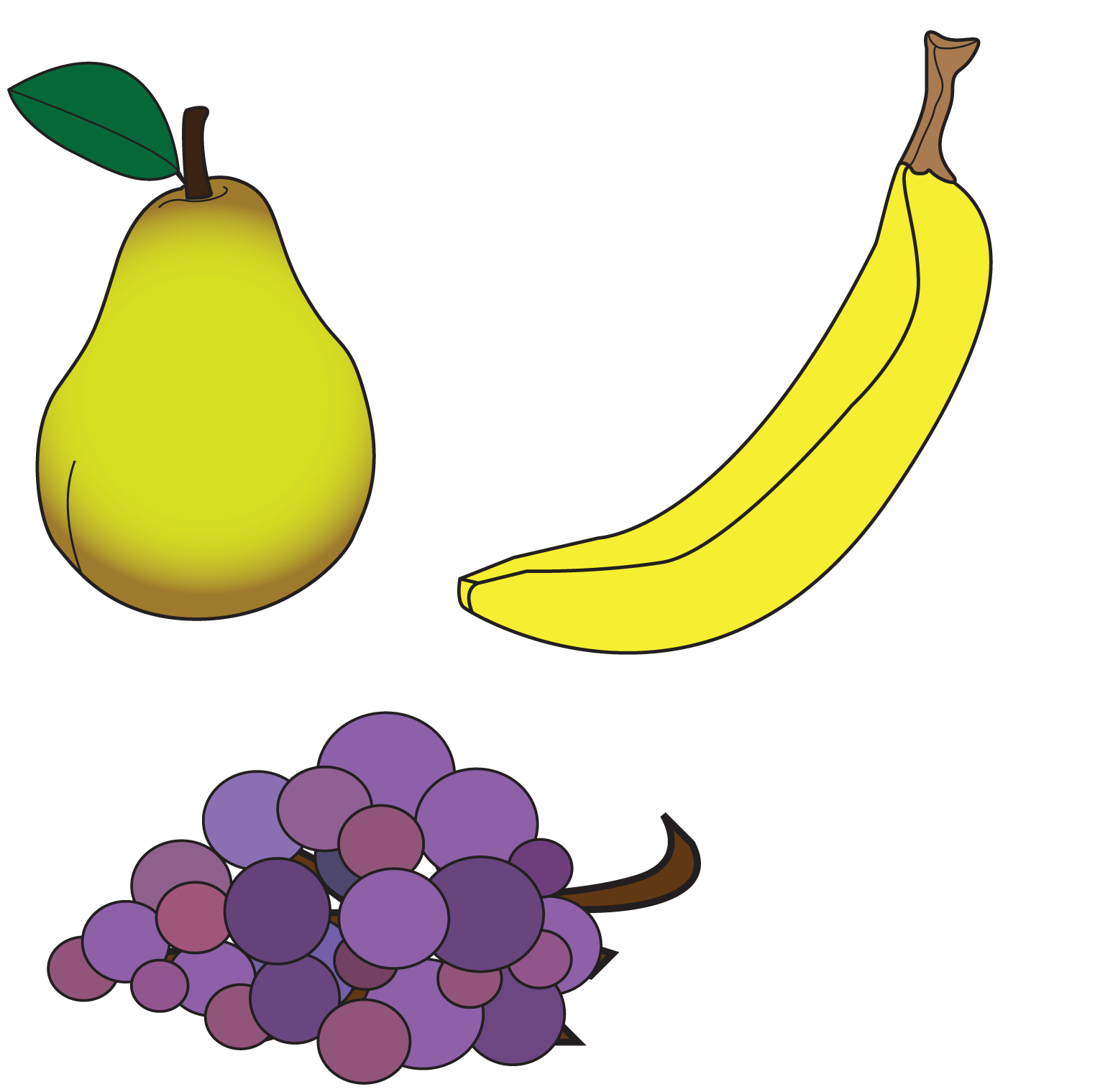 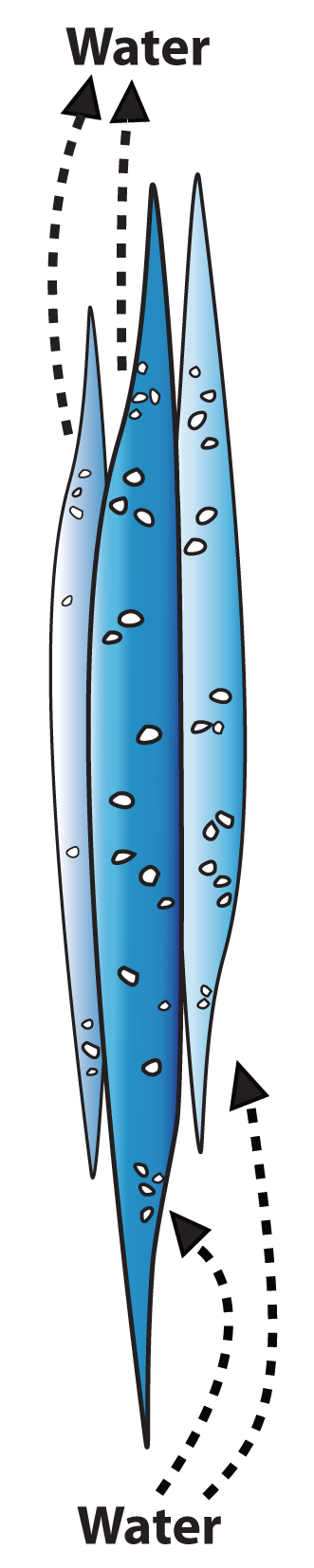 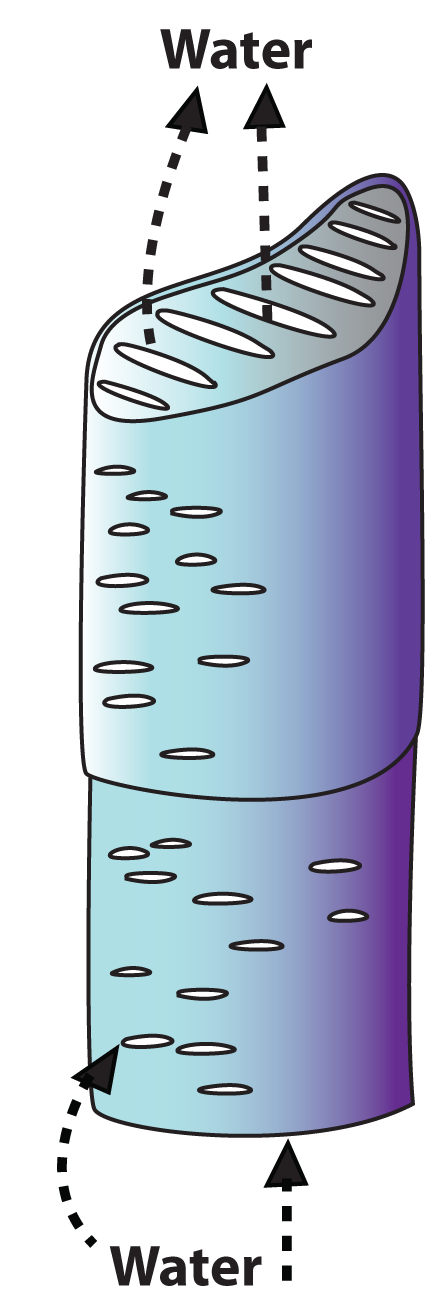 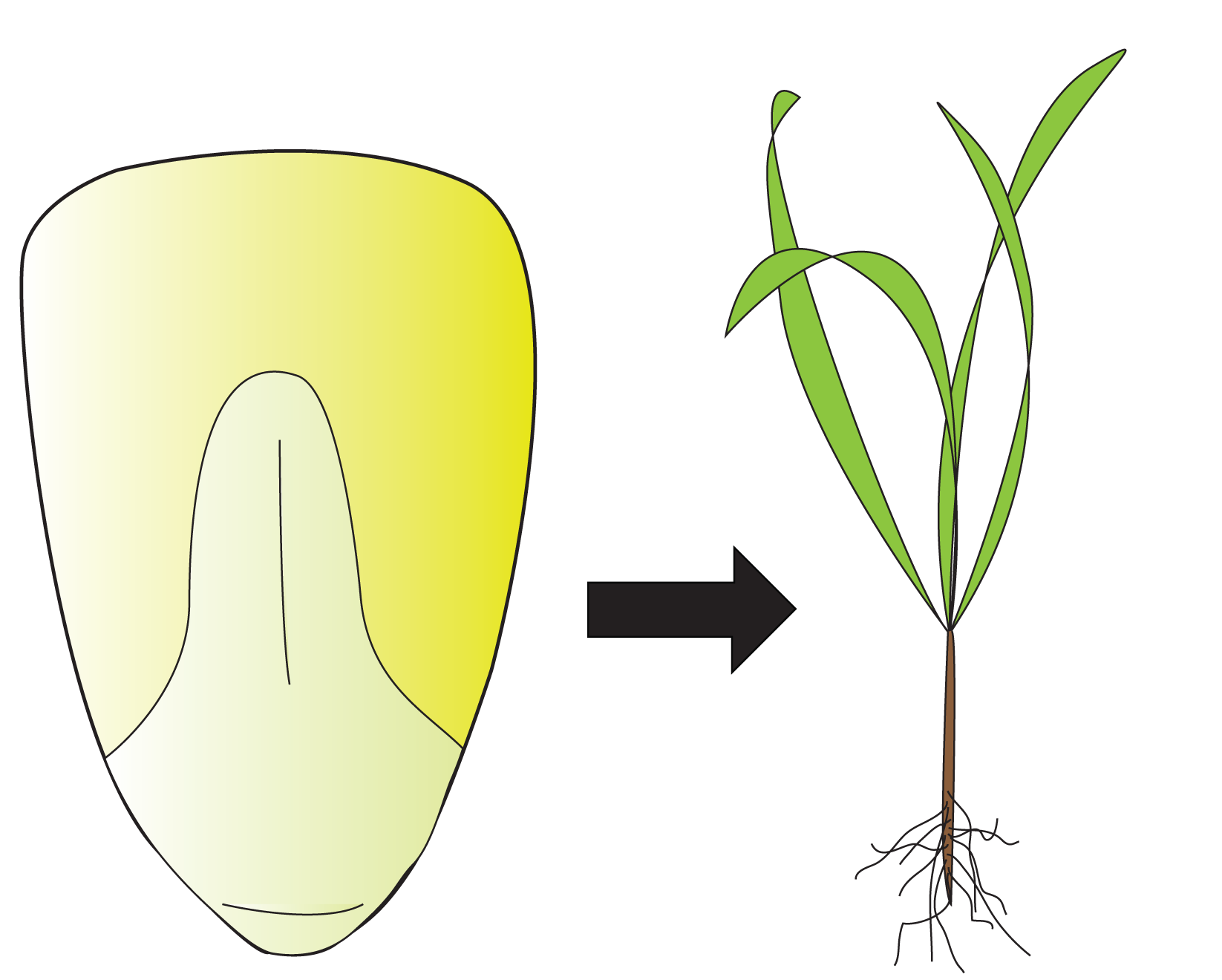 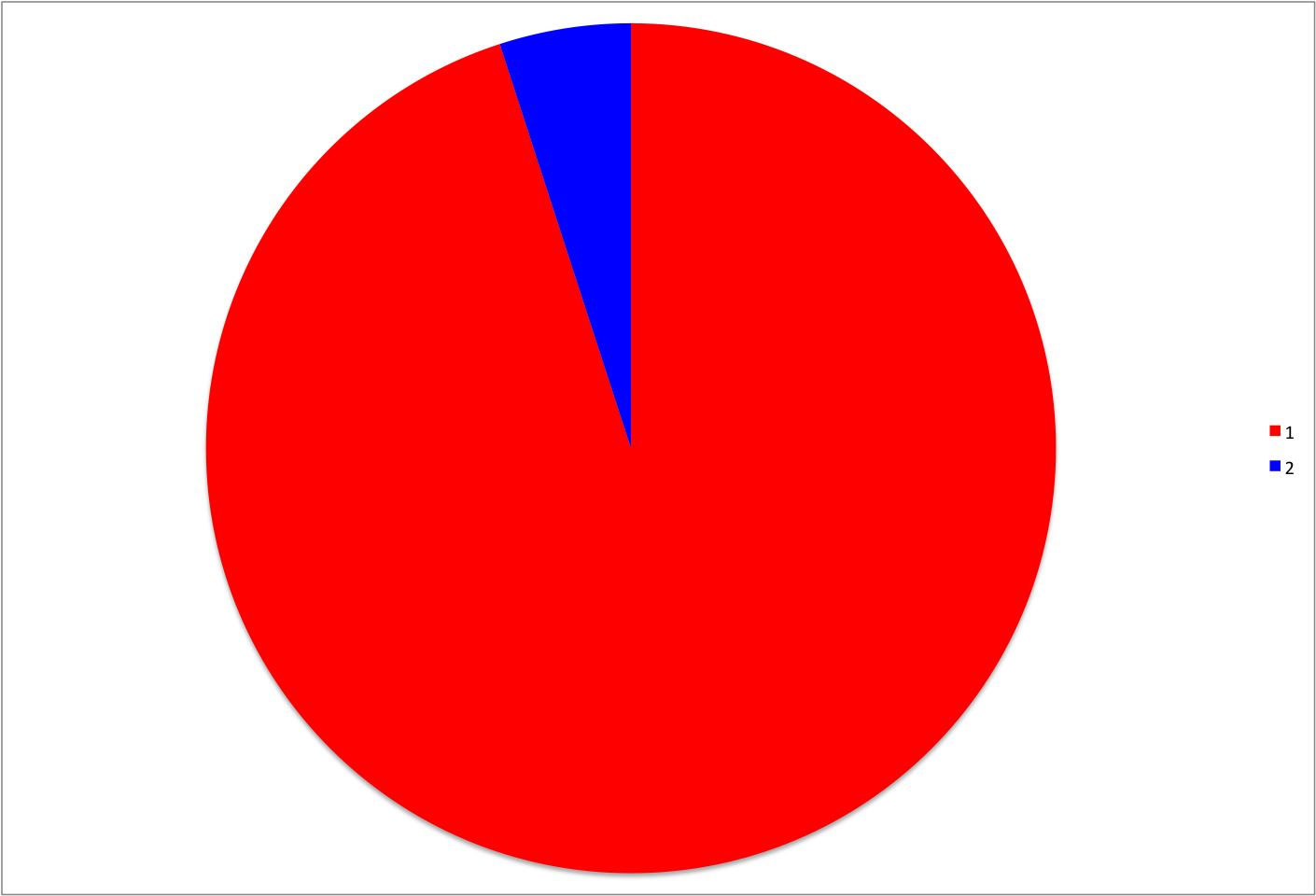 Algae
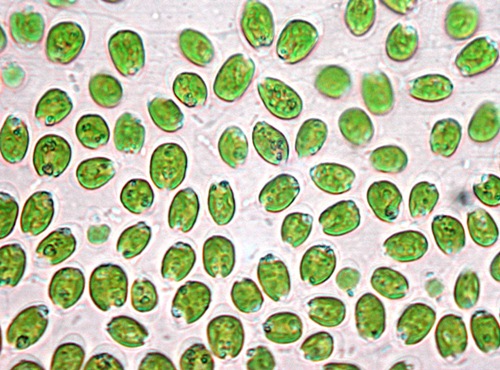 Moss
Liverwort
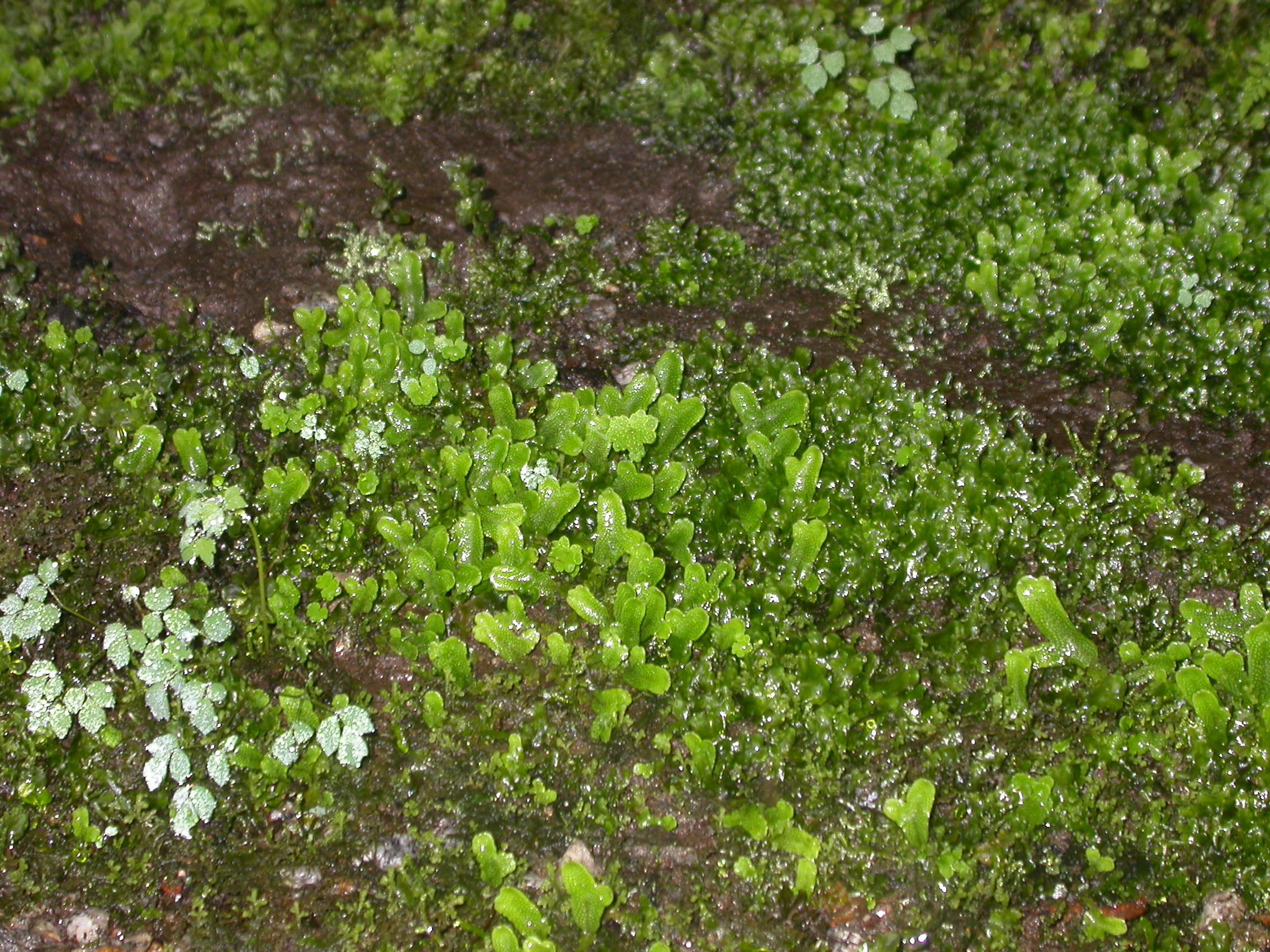 Fern
Club Moss
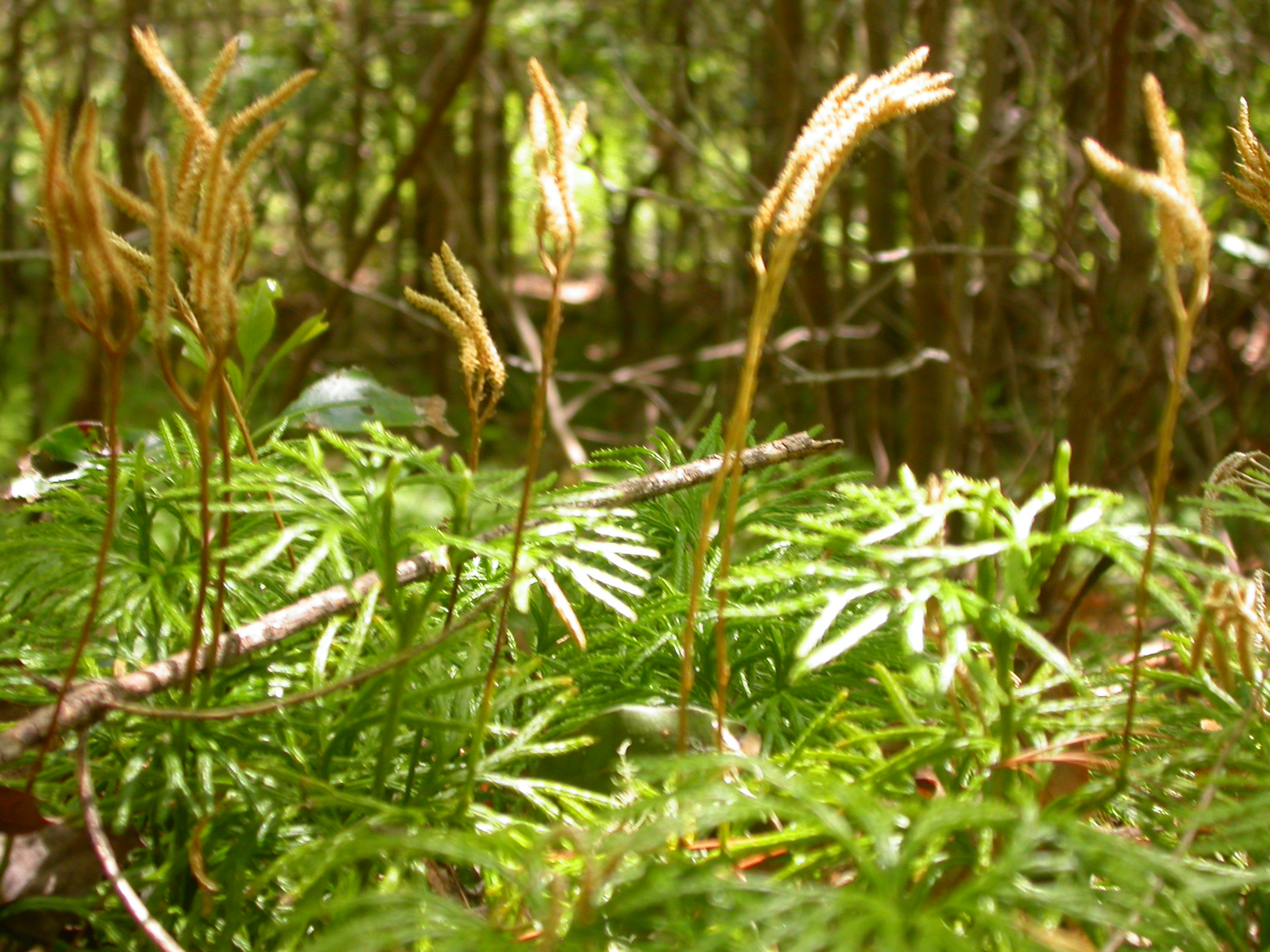 Horsetail
Whisk Fern
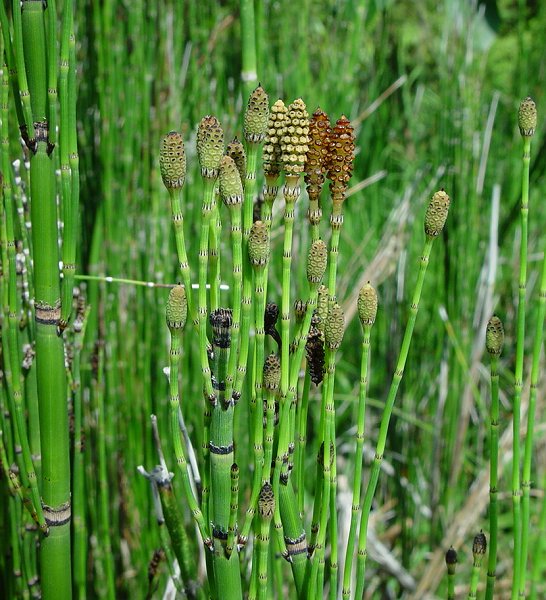 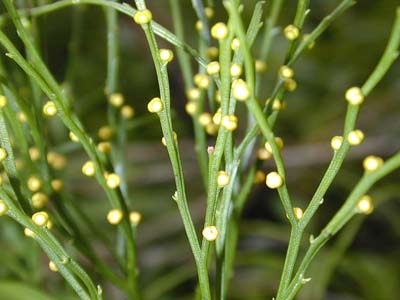 Red Cedar
Engelmann Spruce
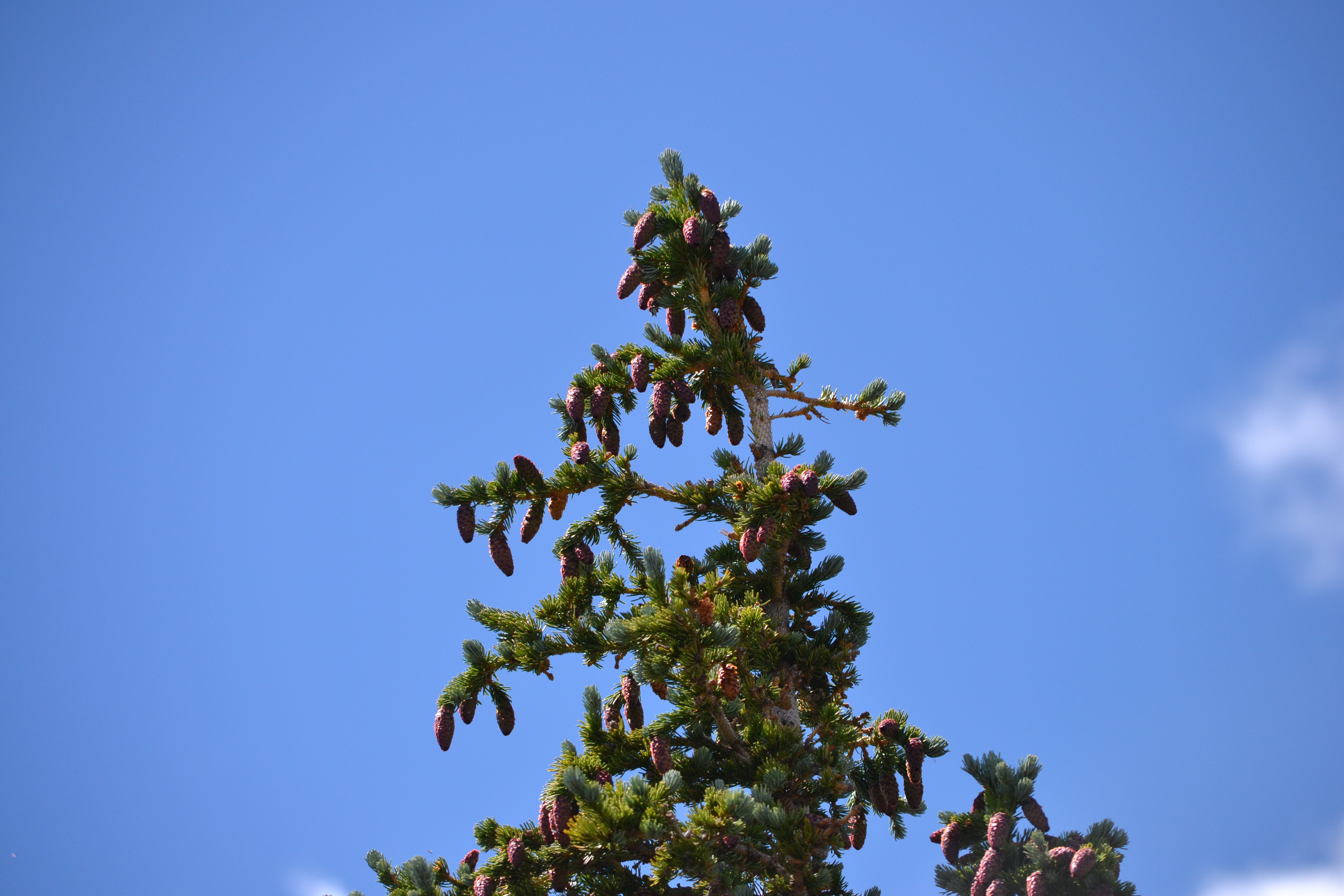 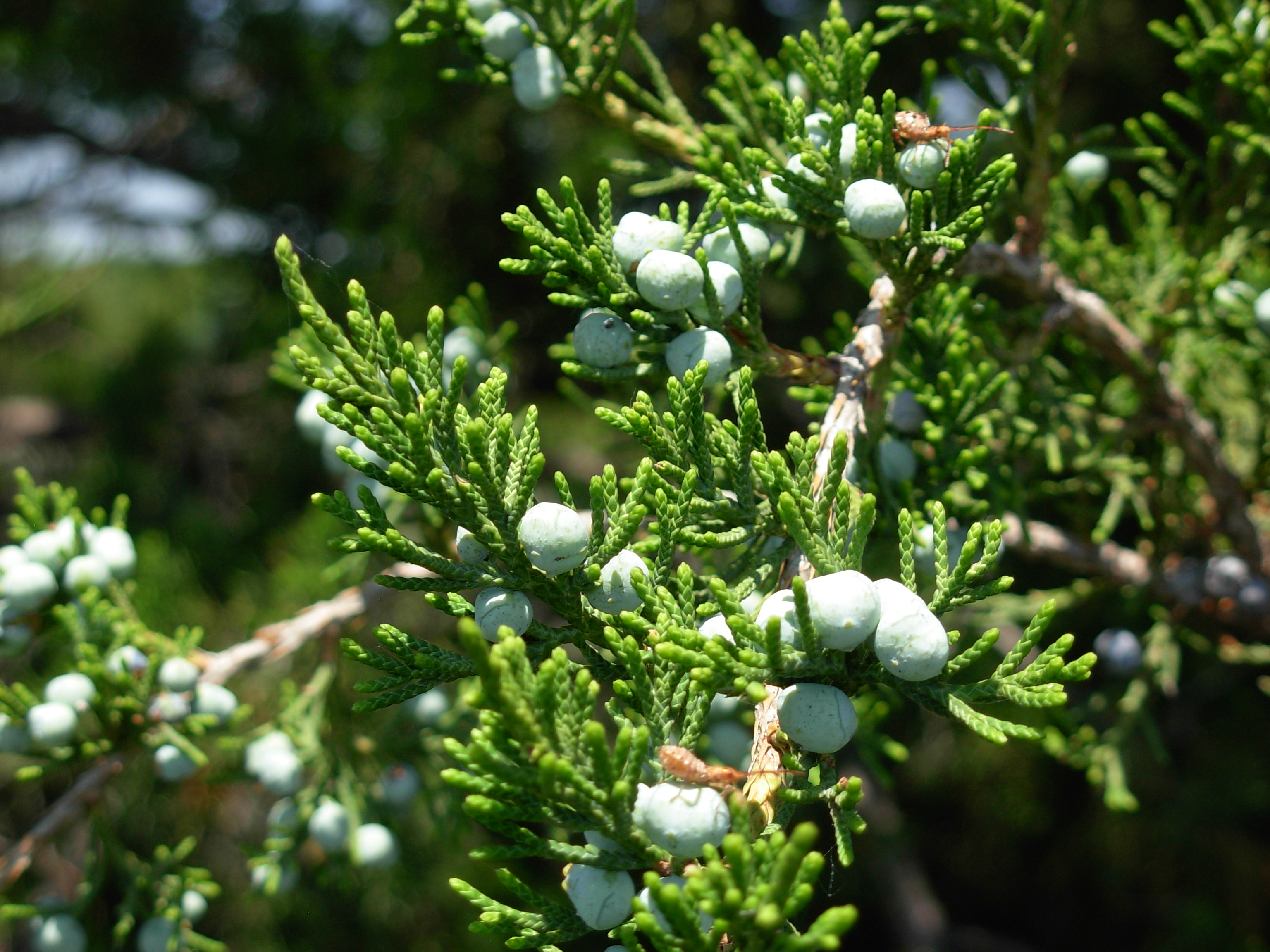 Ephedra
Piñon Pine
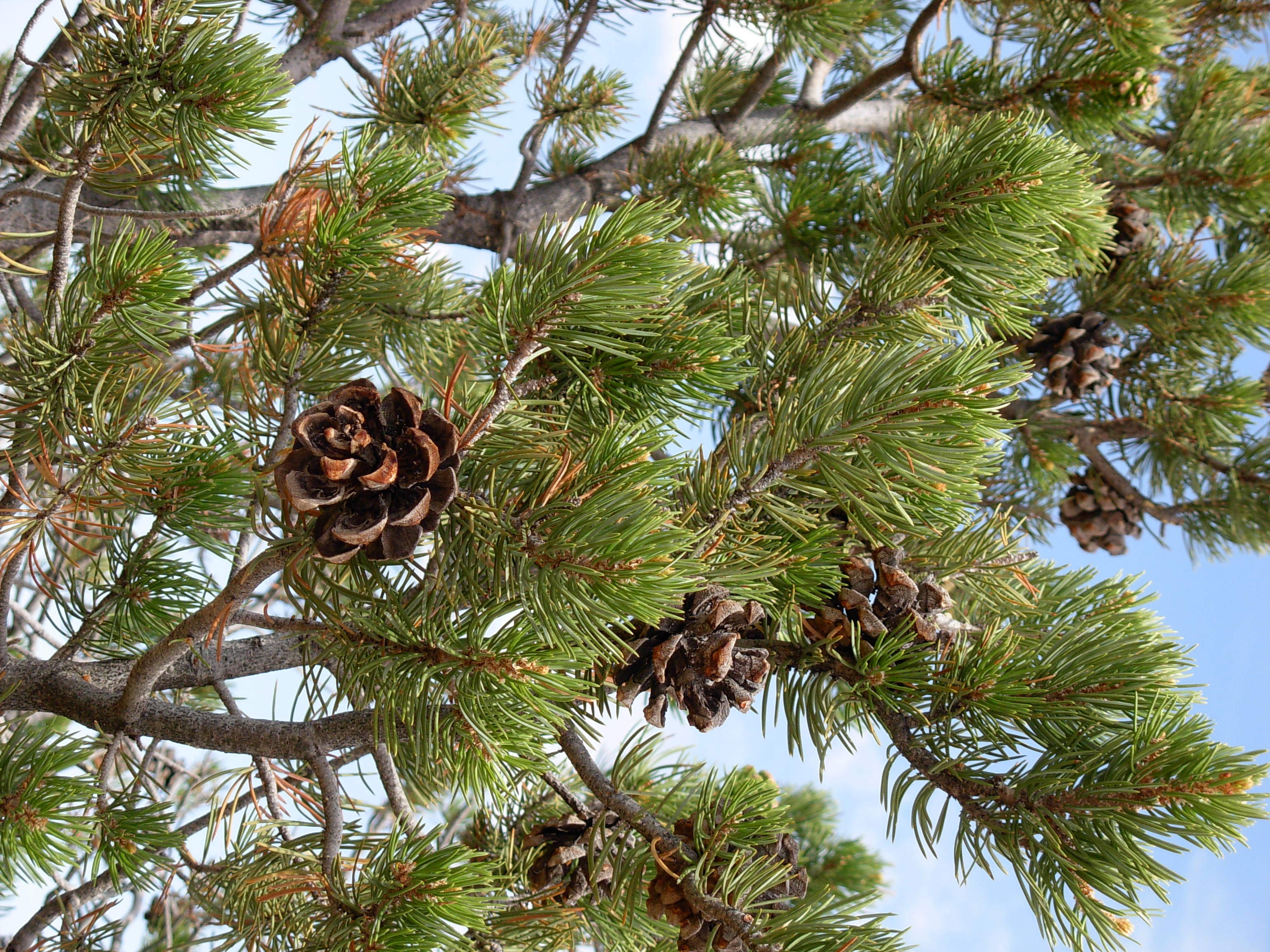 Douglas Fir
Welwitschia
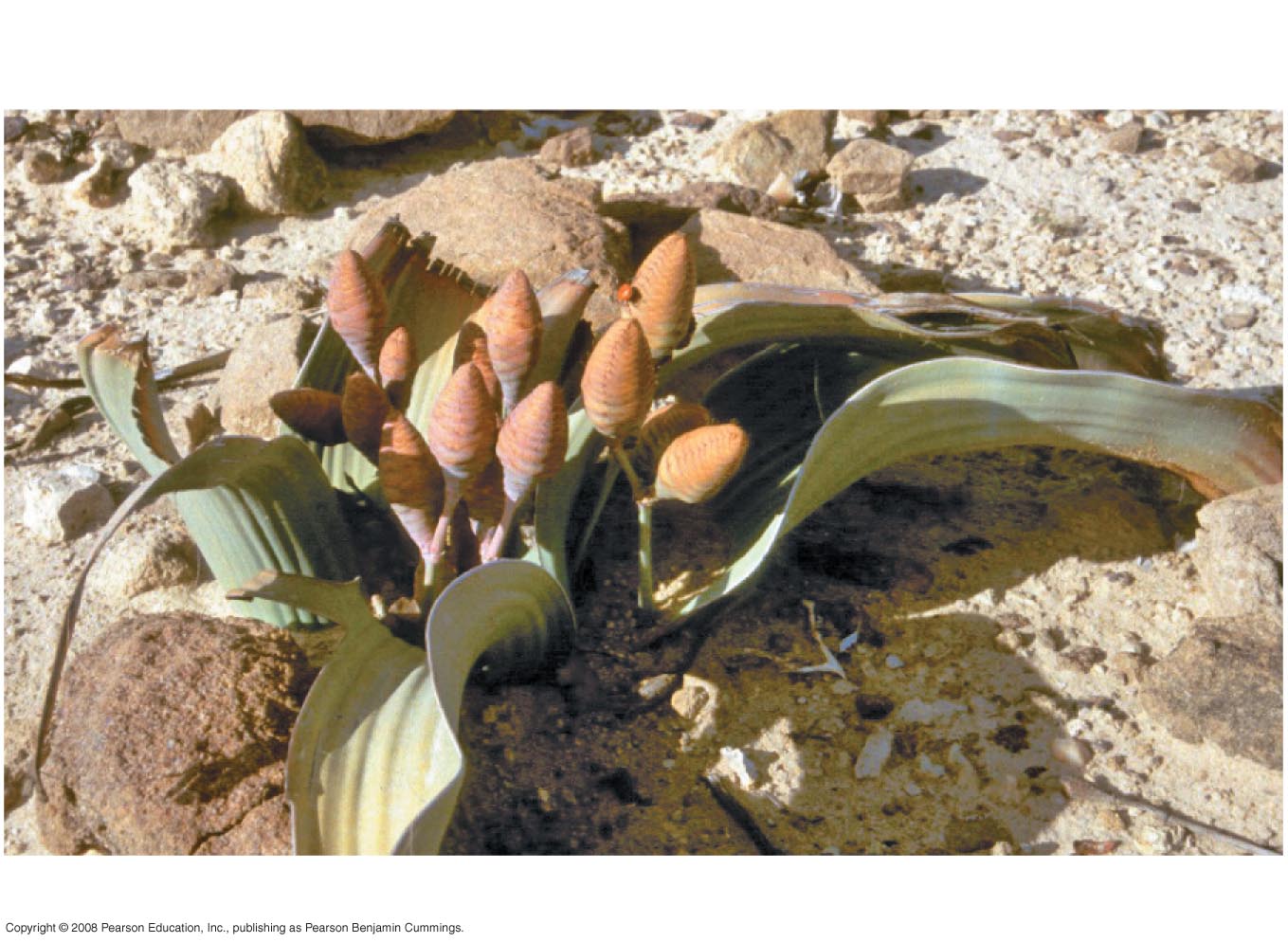 Spice Bush
Magnolia
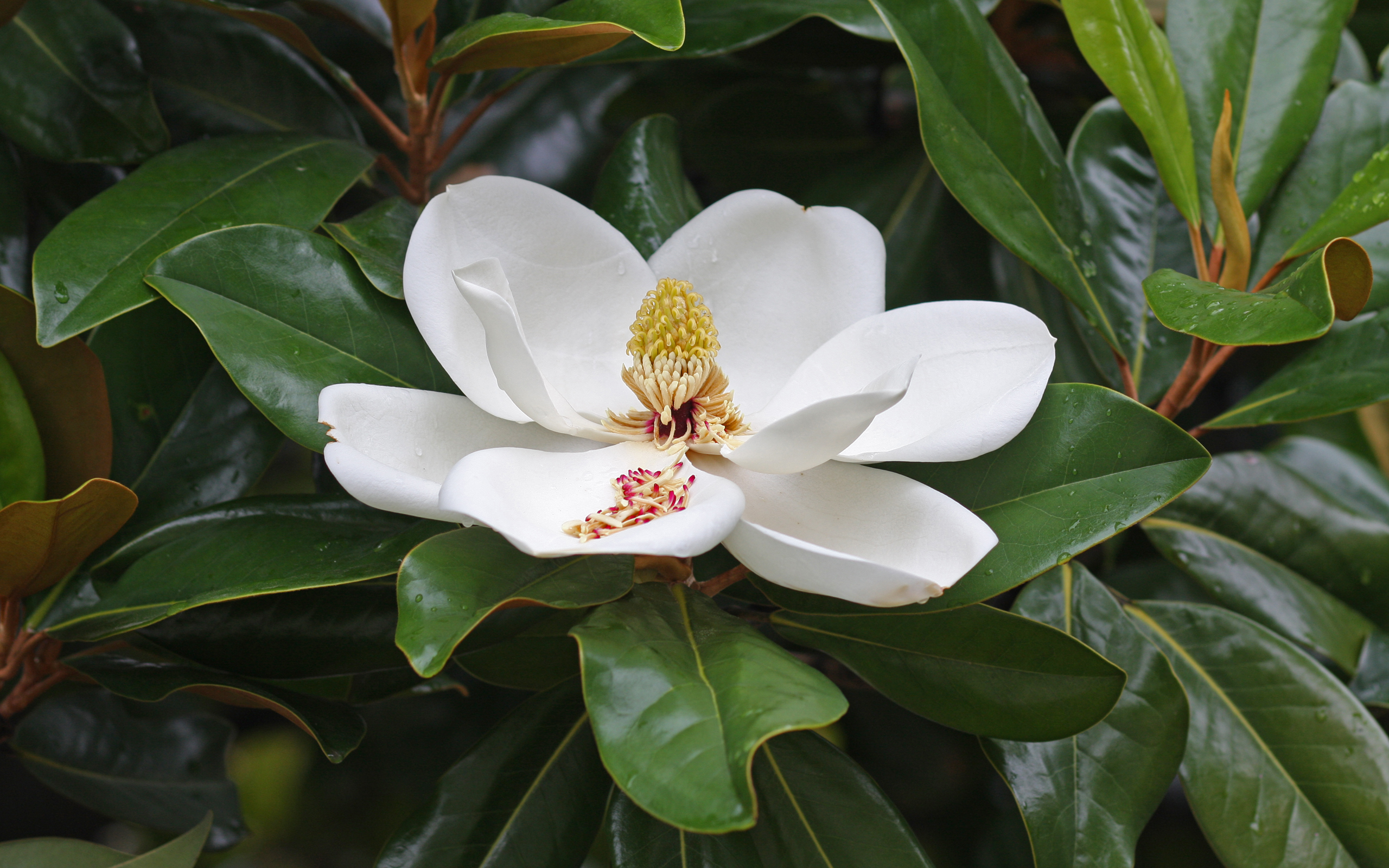 Cactus
Rose
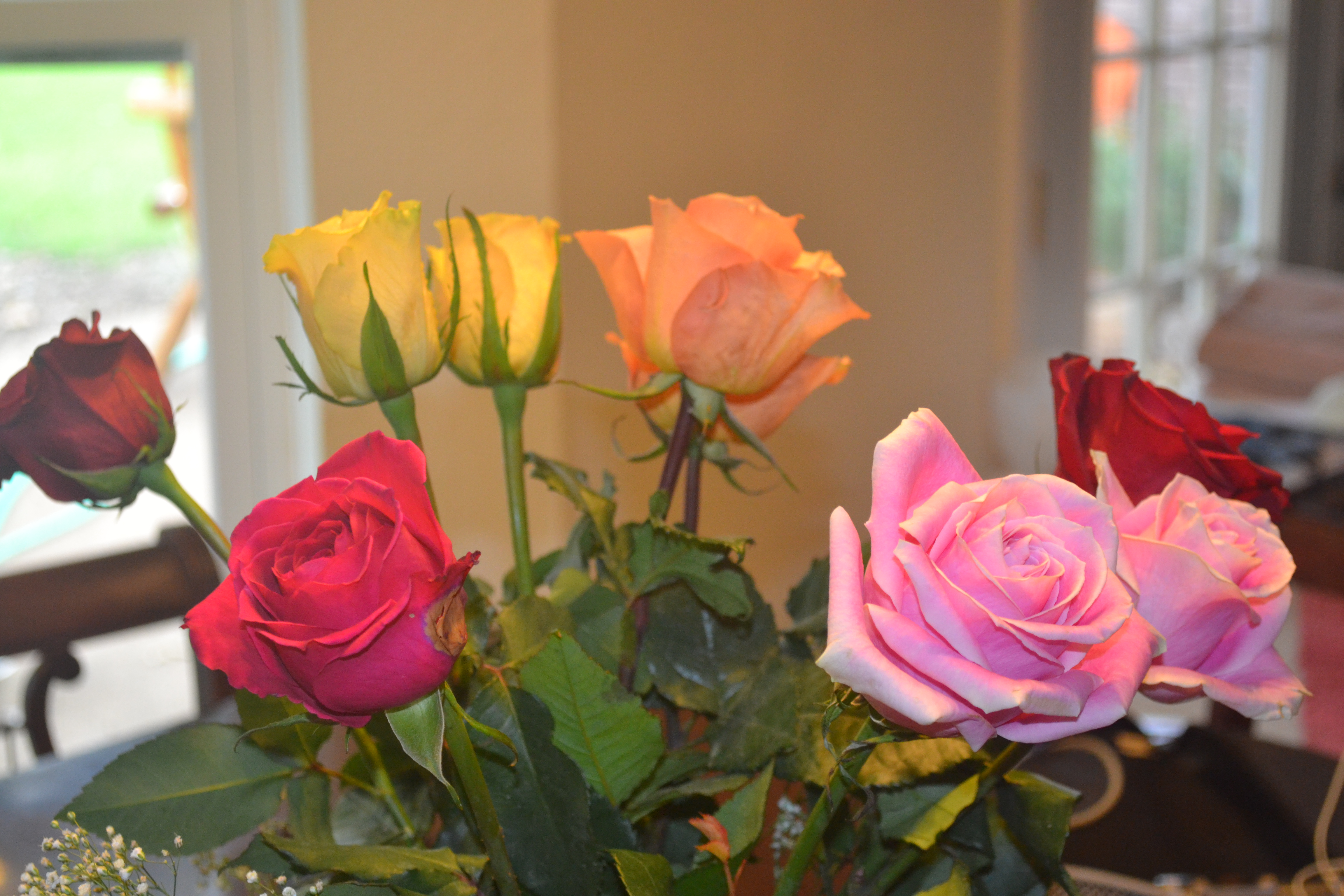 Columbine
Seaside Alder
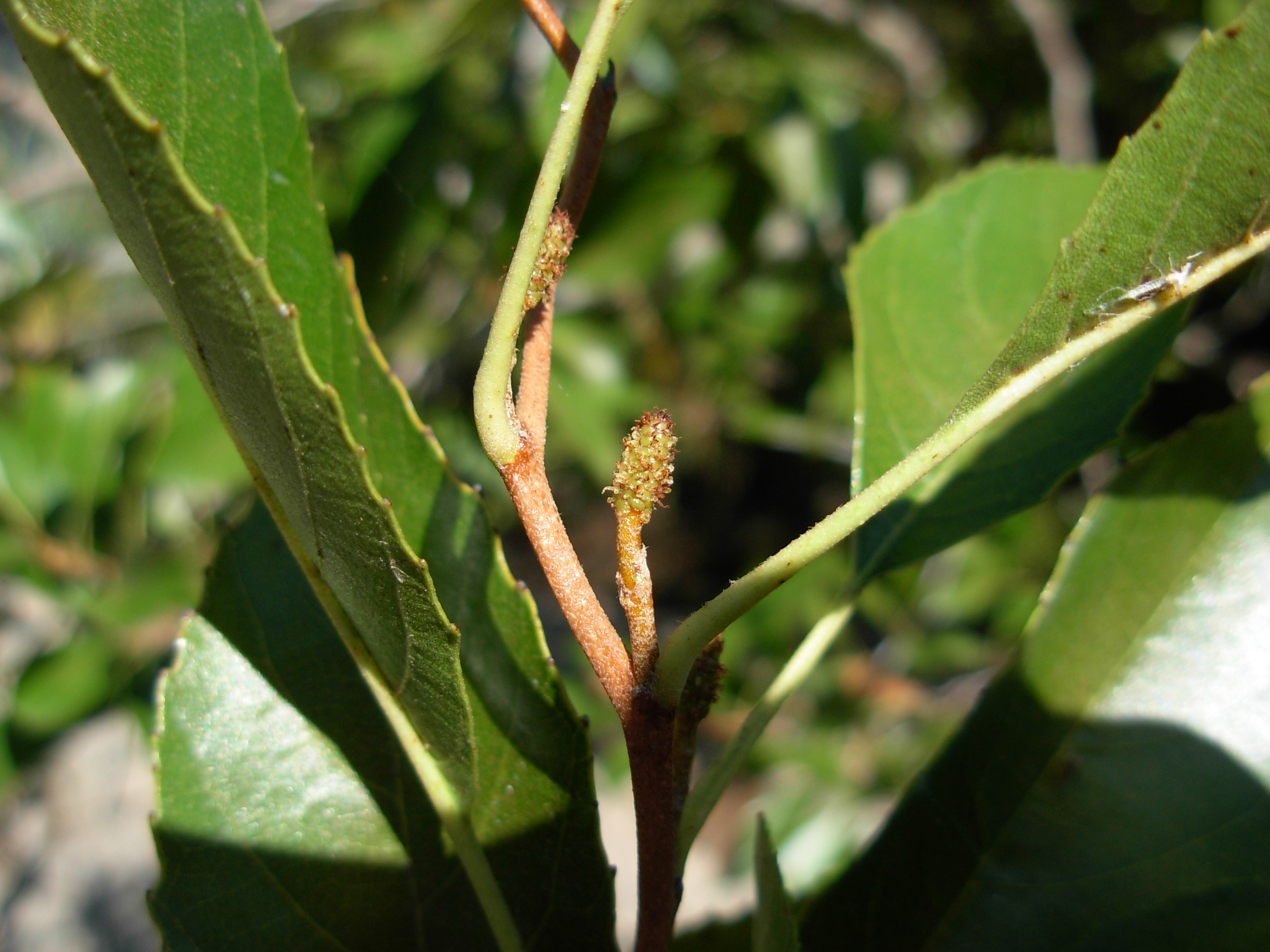 Sunflower
Bluets
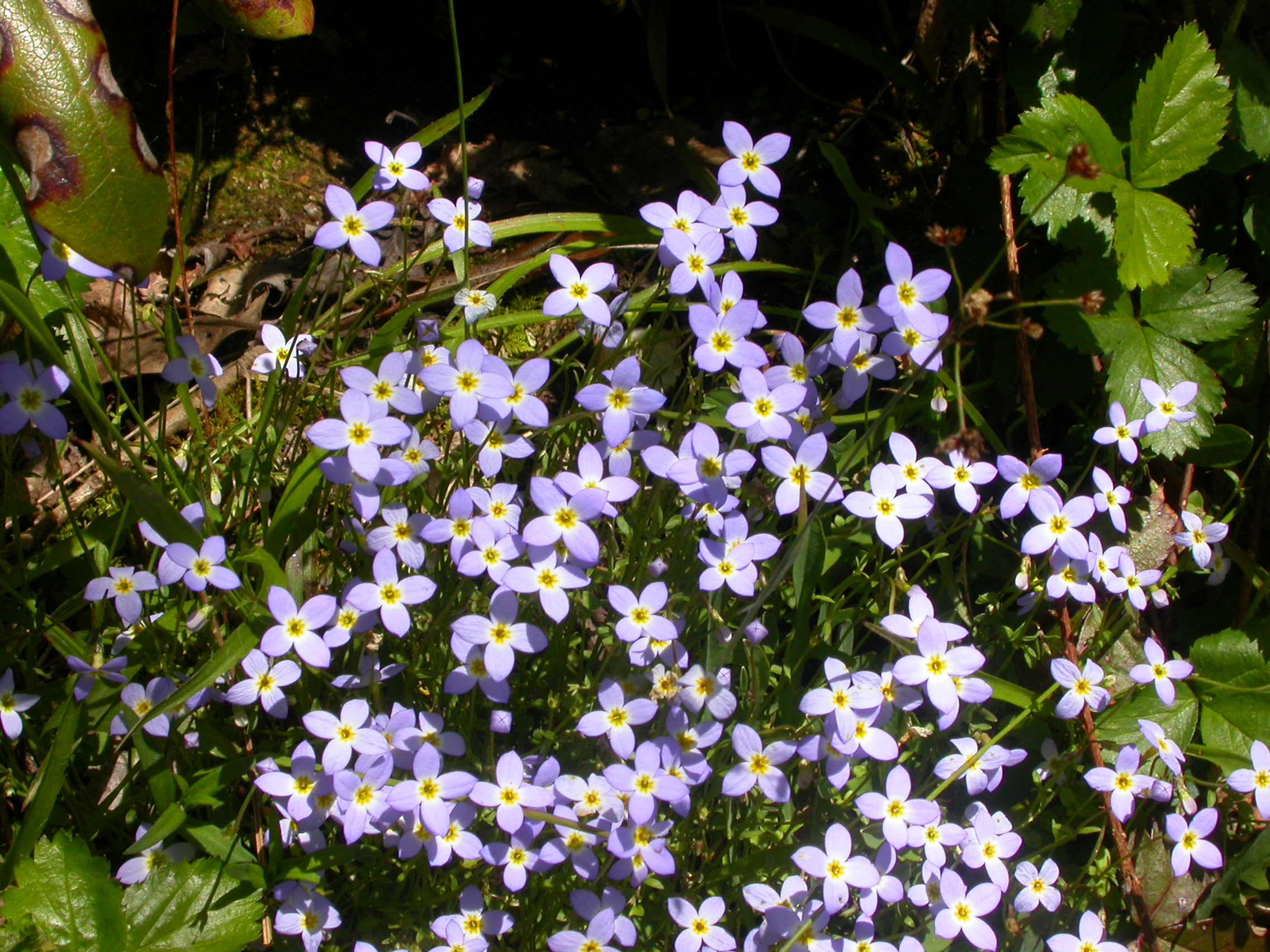 Oak
Iris
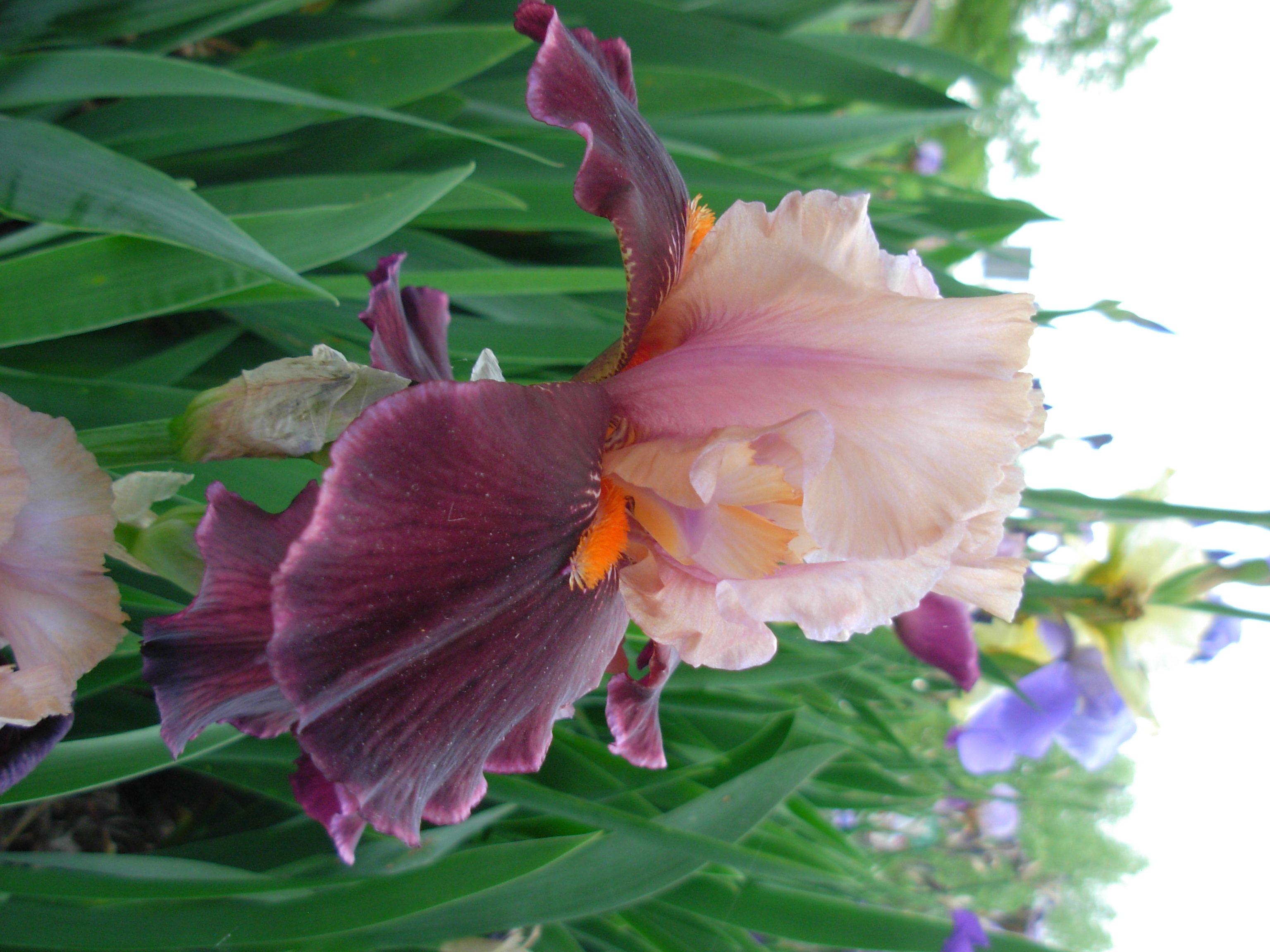 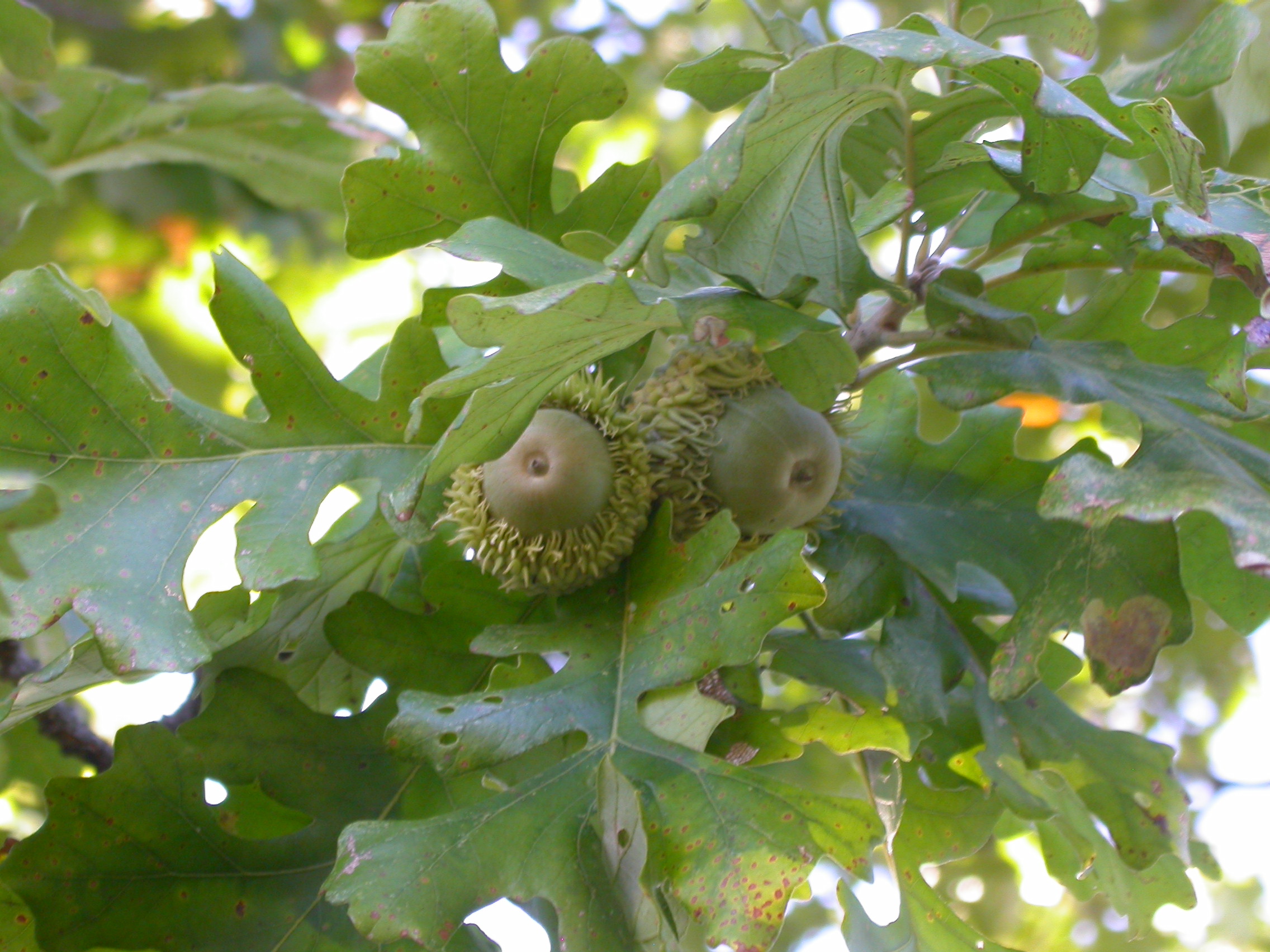 Coconut Palm
Spiderwort
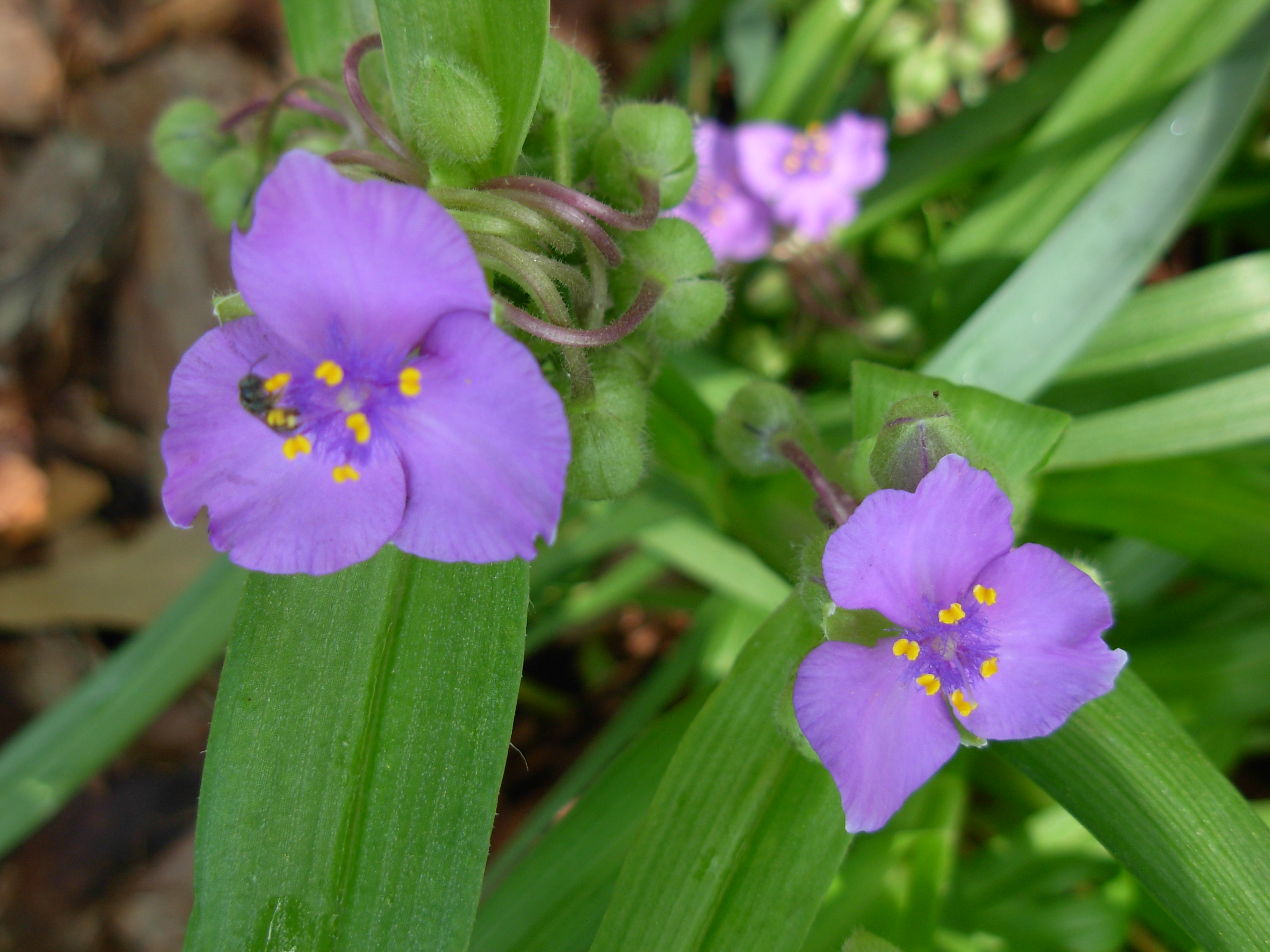 Corn
Indian Grass
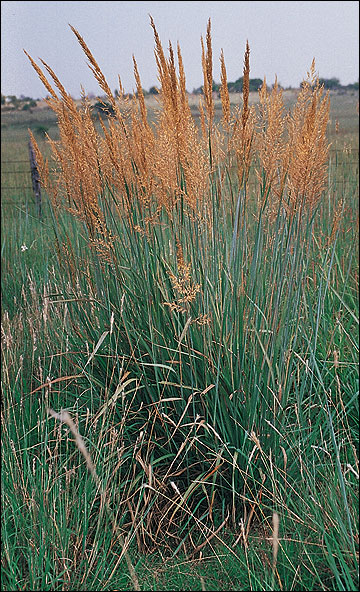